CALCULUS
The Integral Mean Value Theorem
1
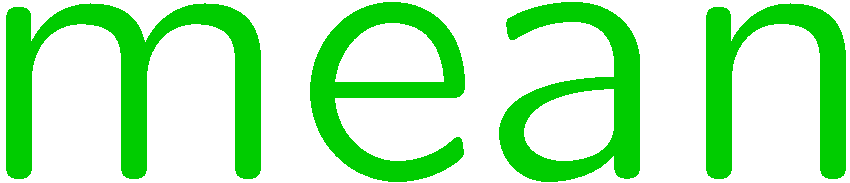 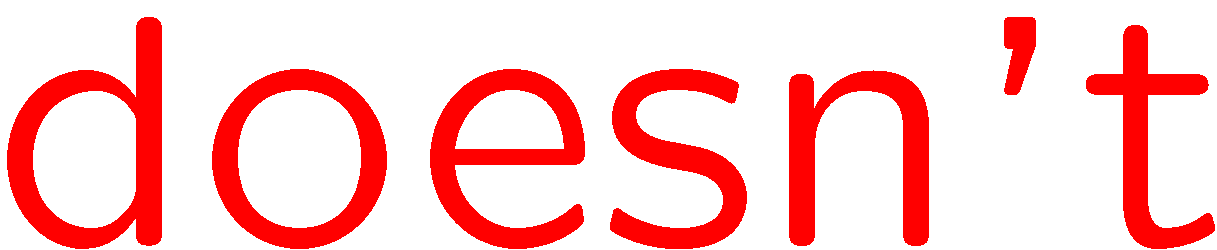 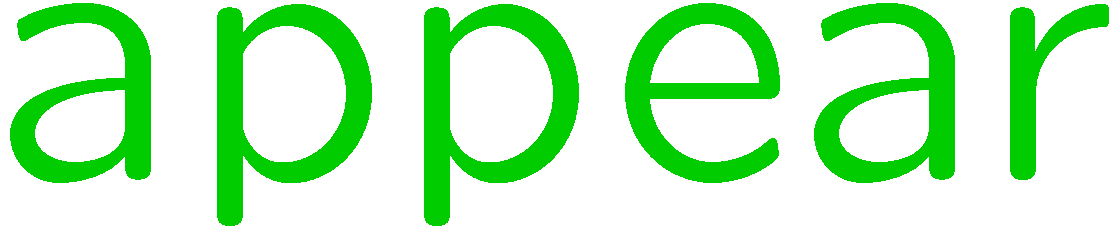 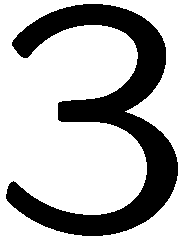 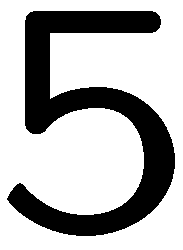 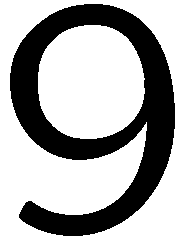 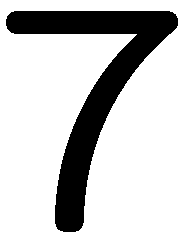 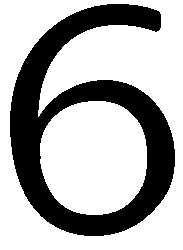 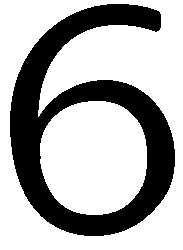 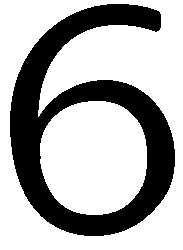 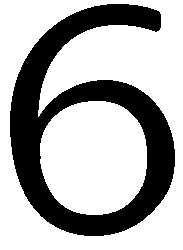 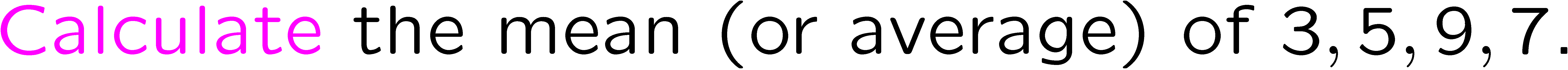 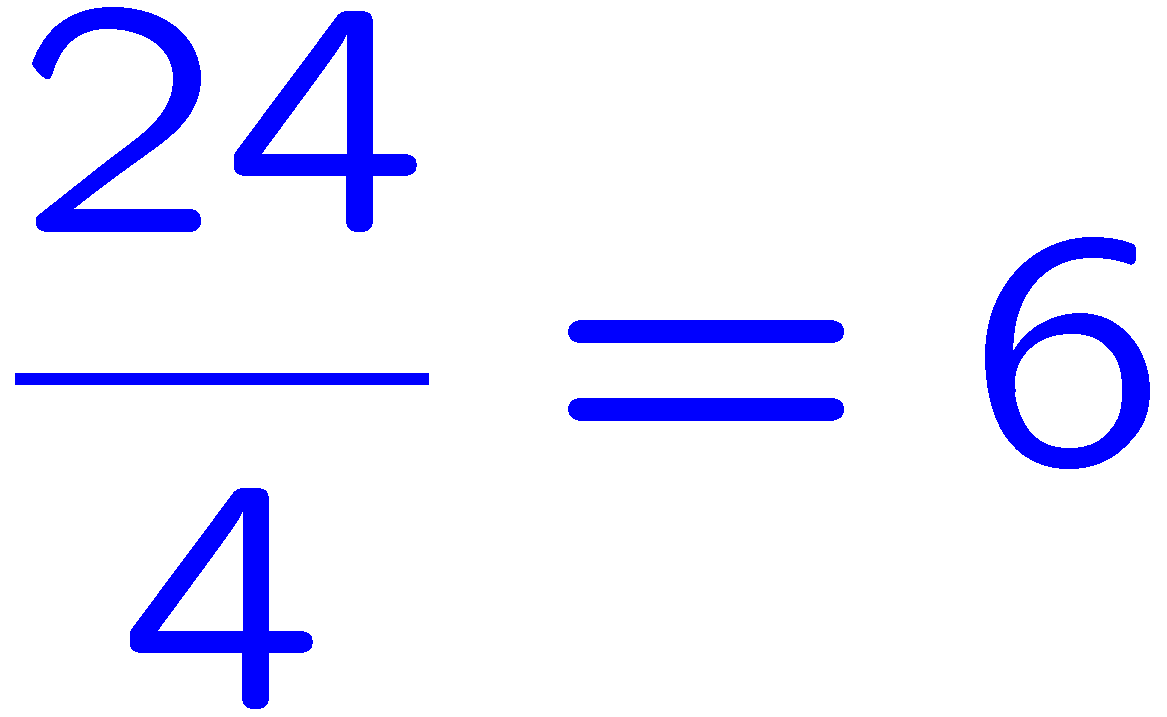 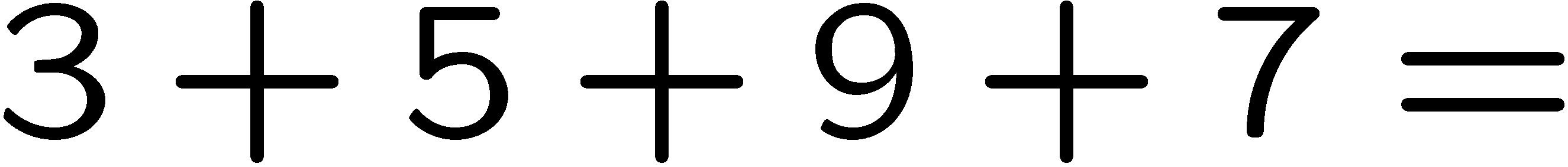 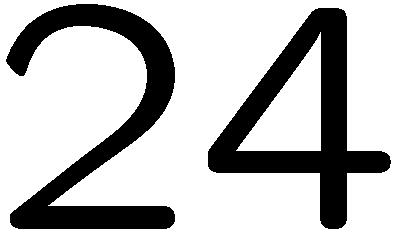 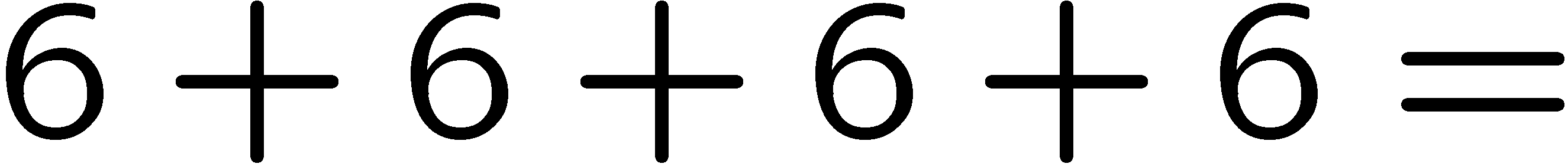 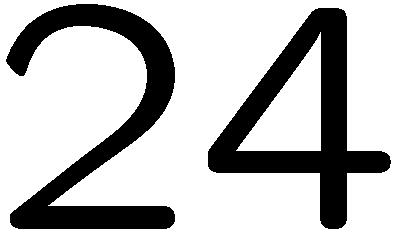 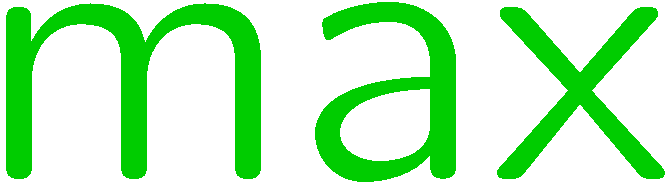 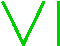 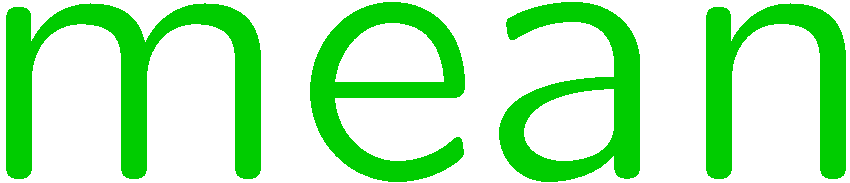 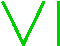 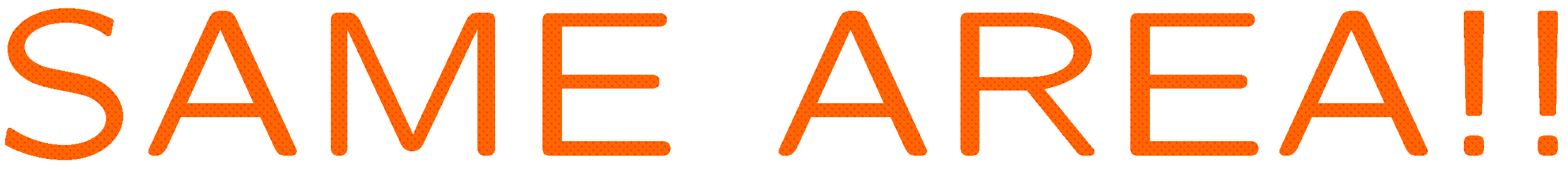 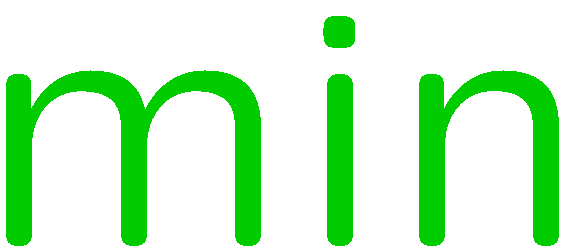 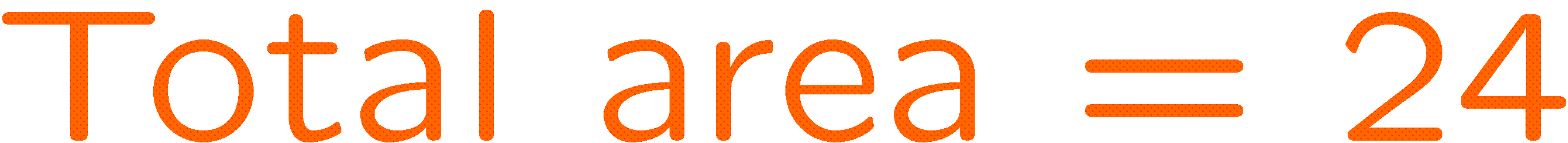 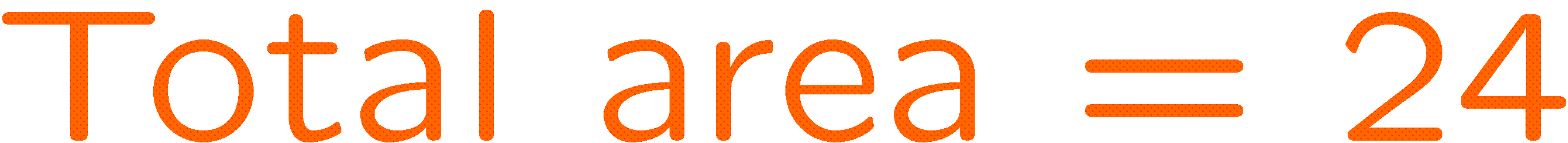 2
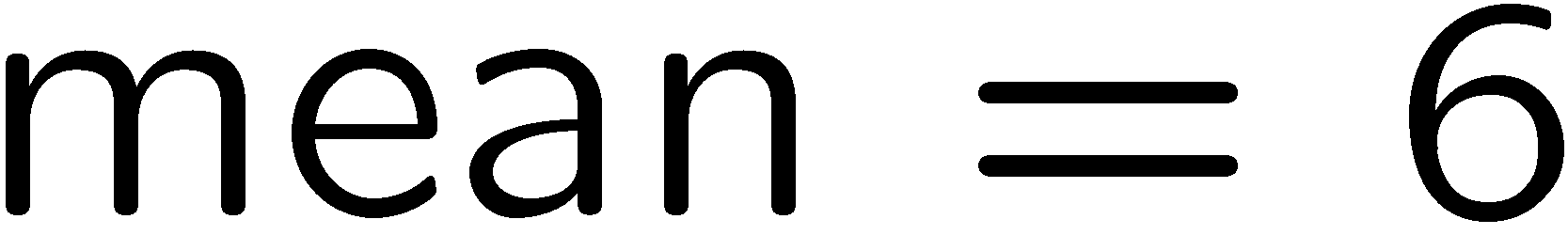 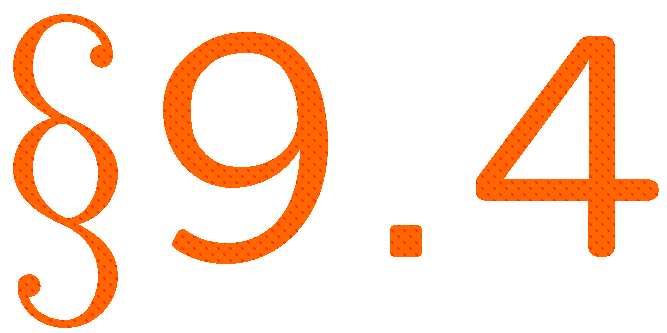 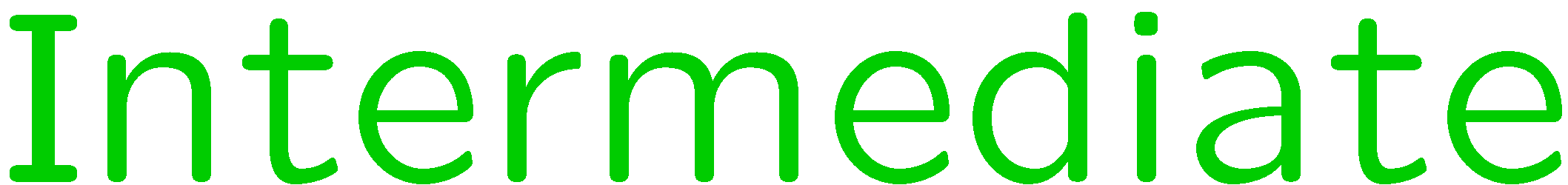 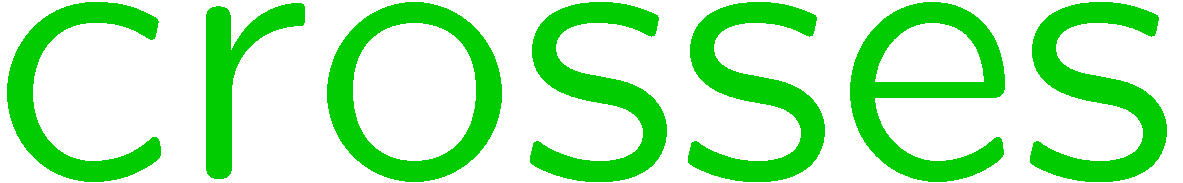 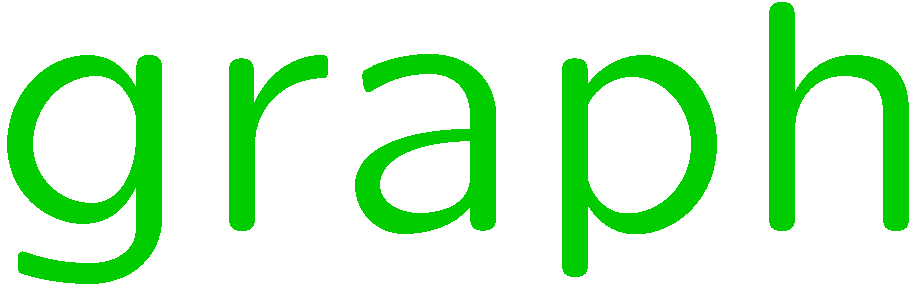 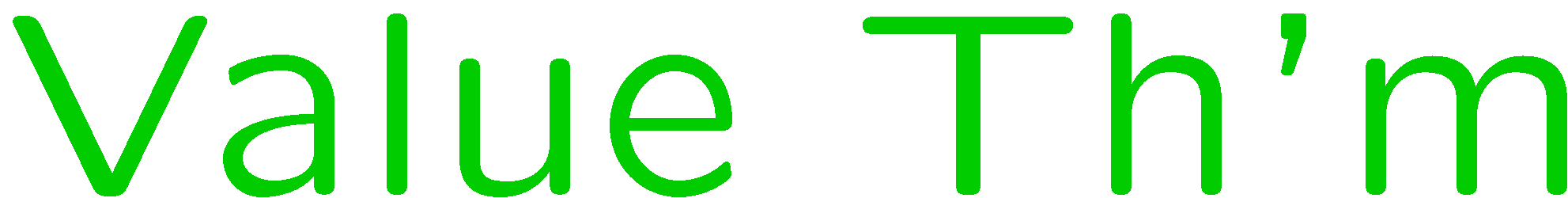 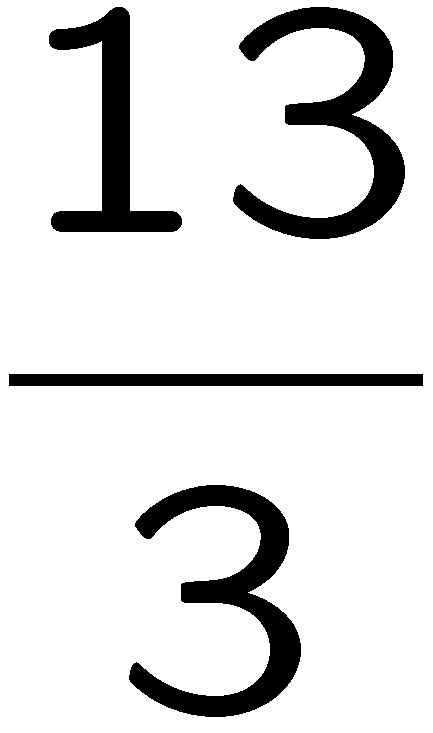 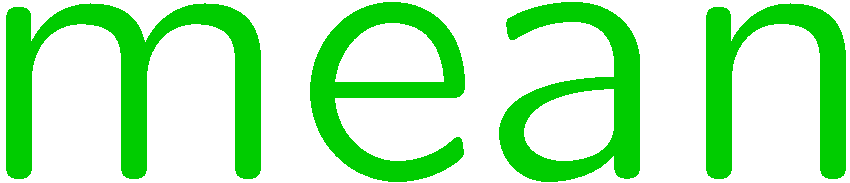 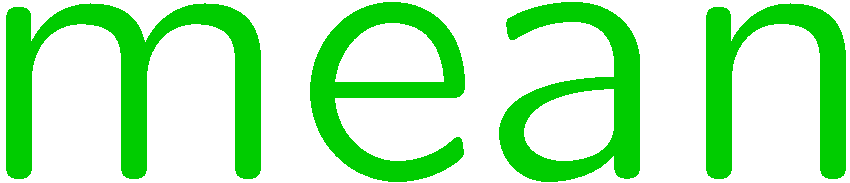 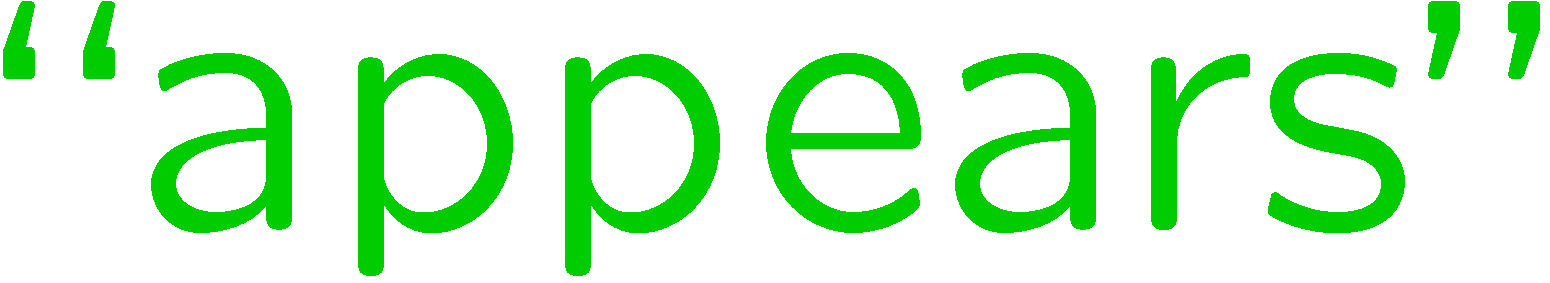 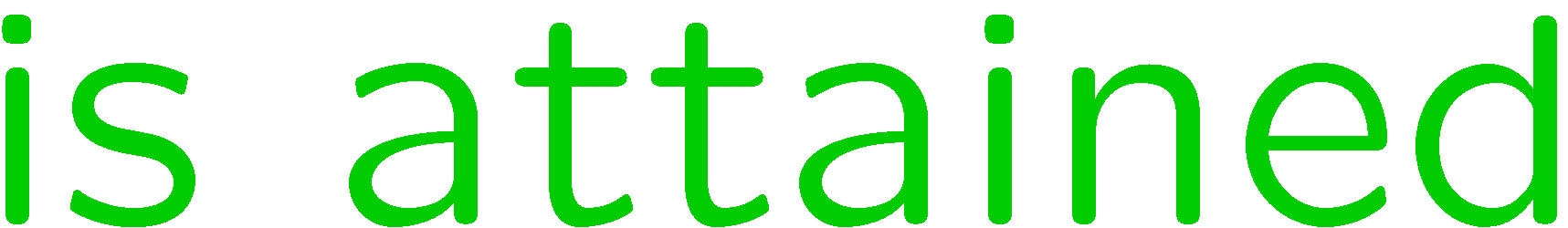 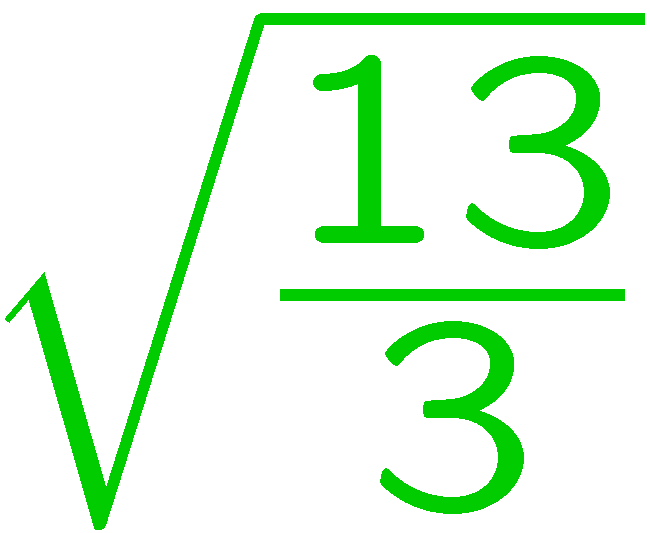 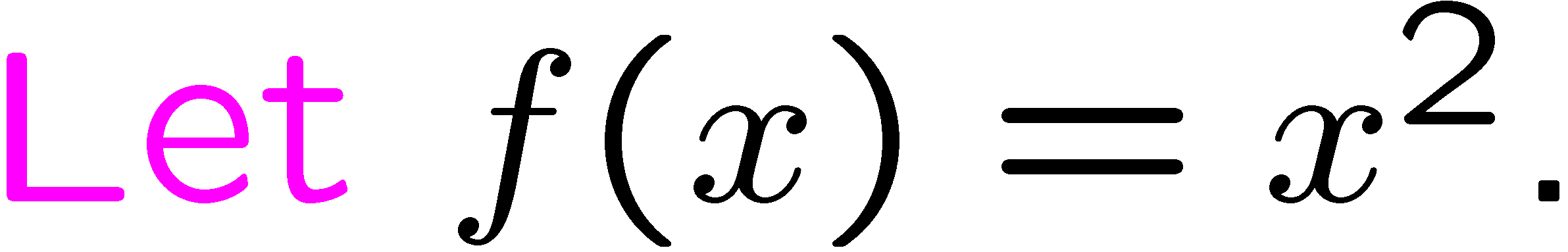 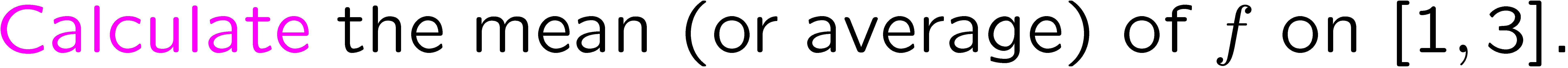 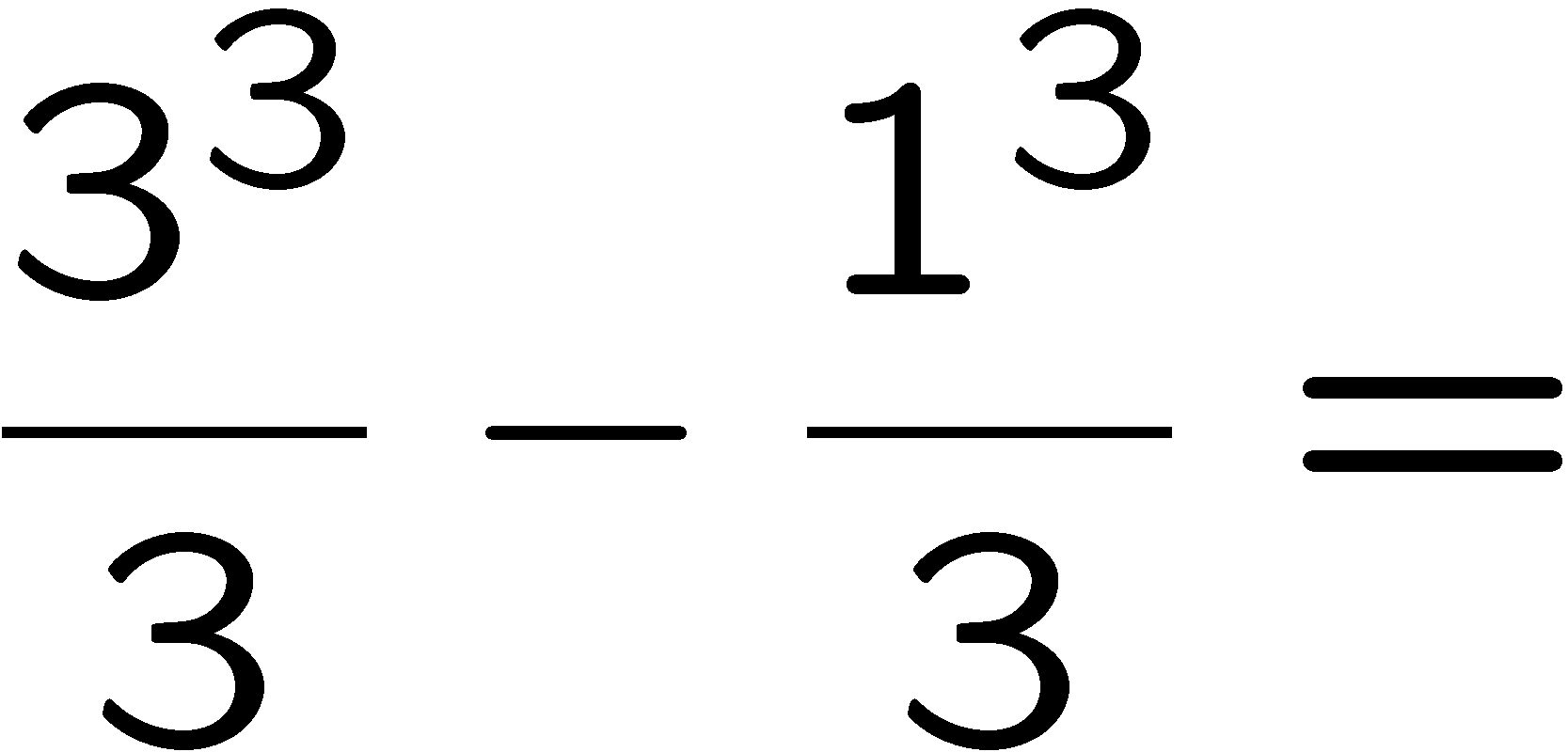 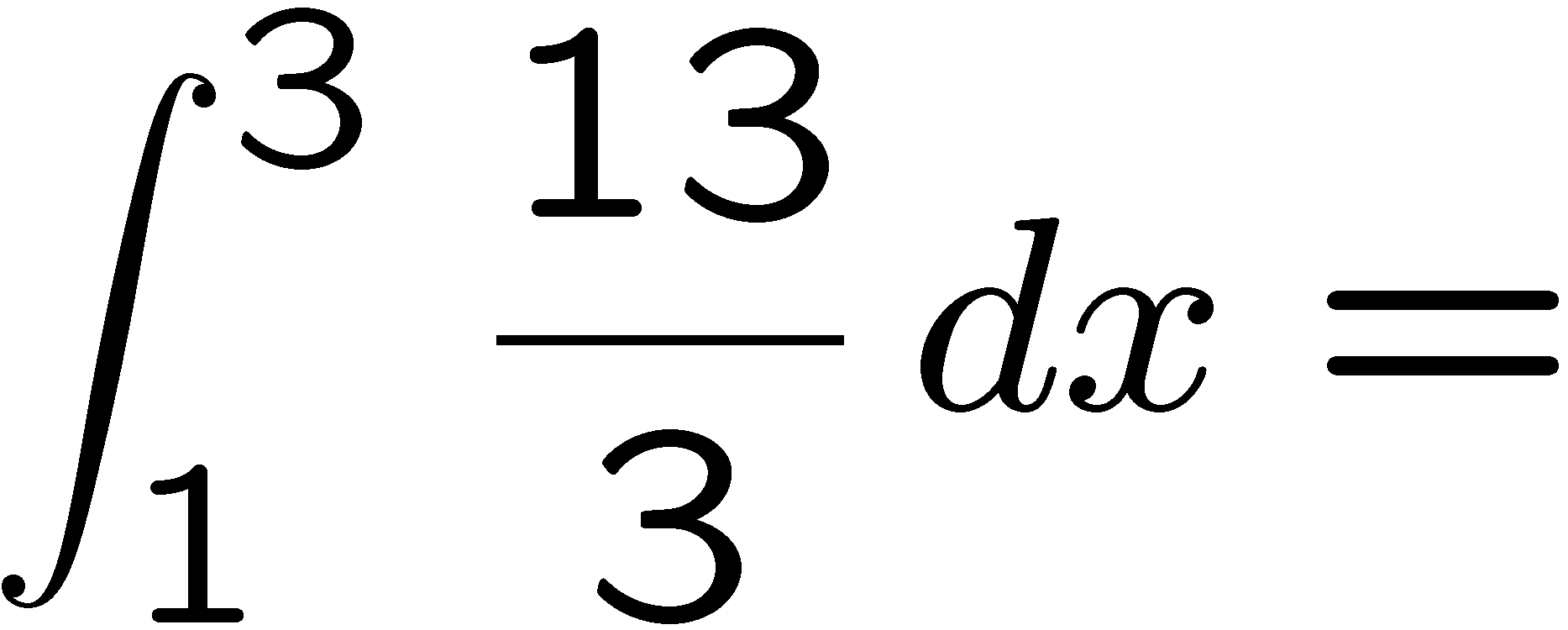 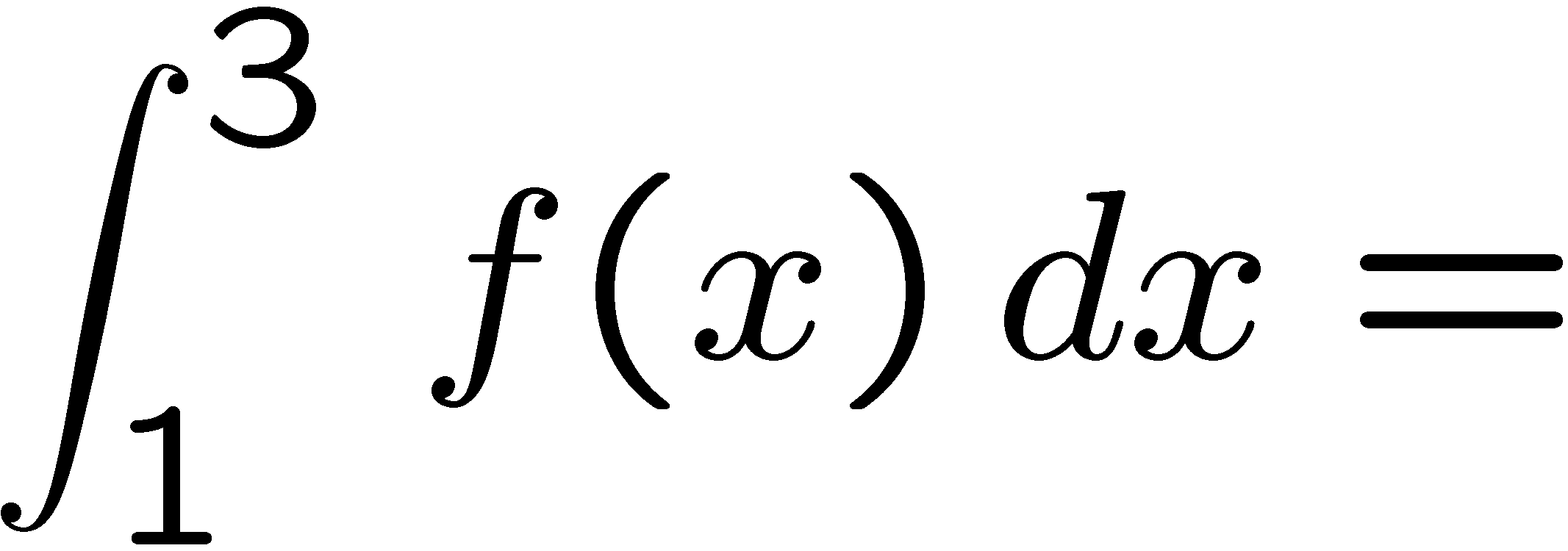 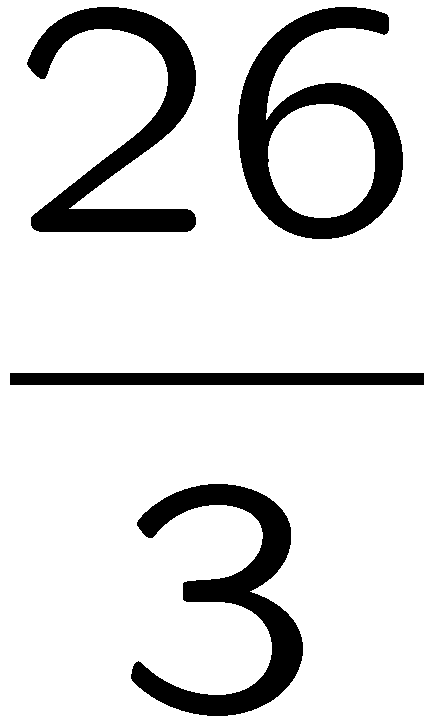 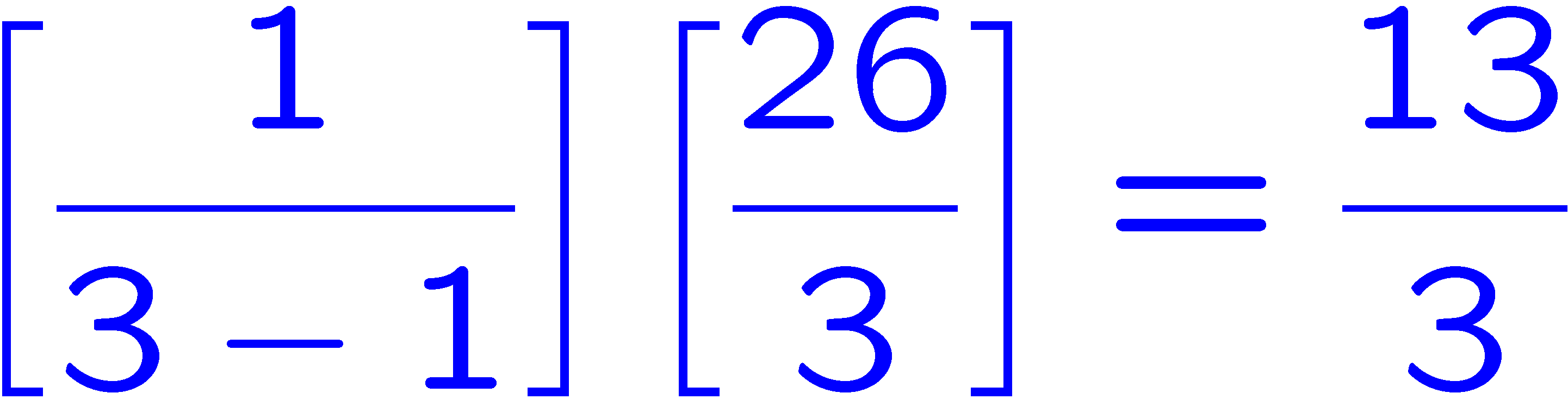 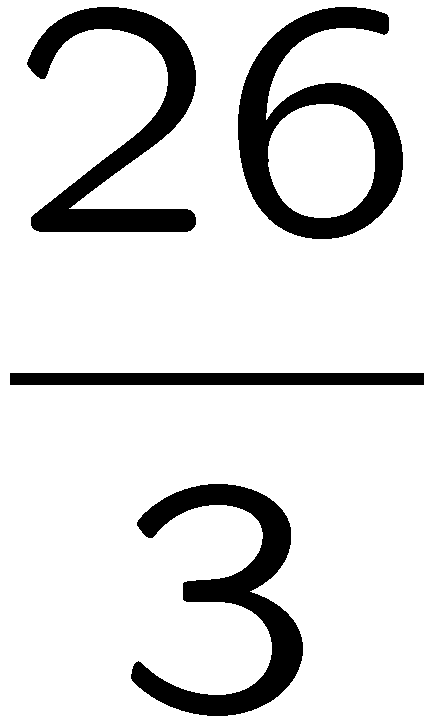 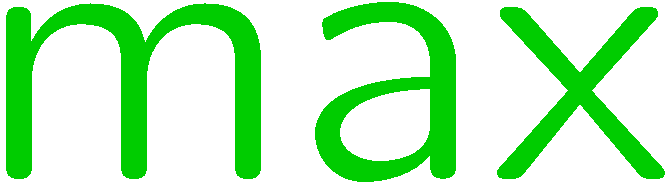 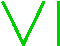 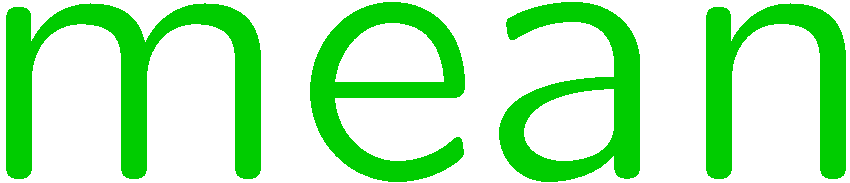 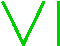 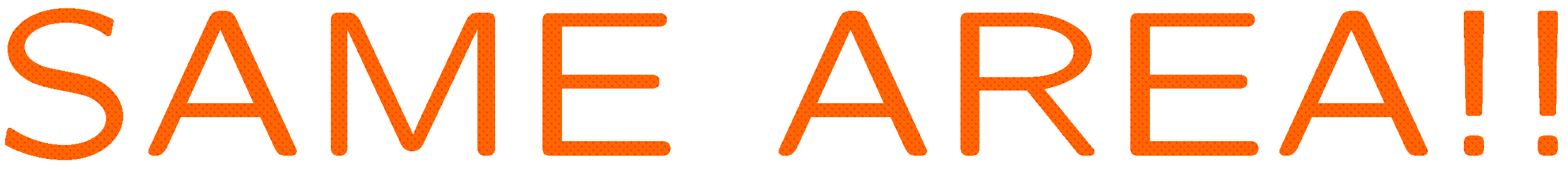 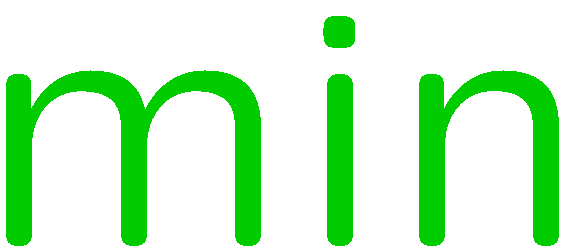 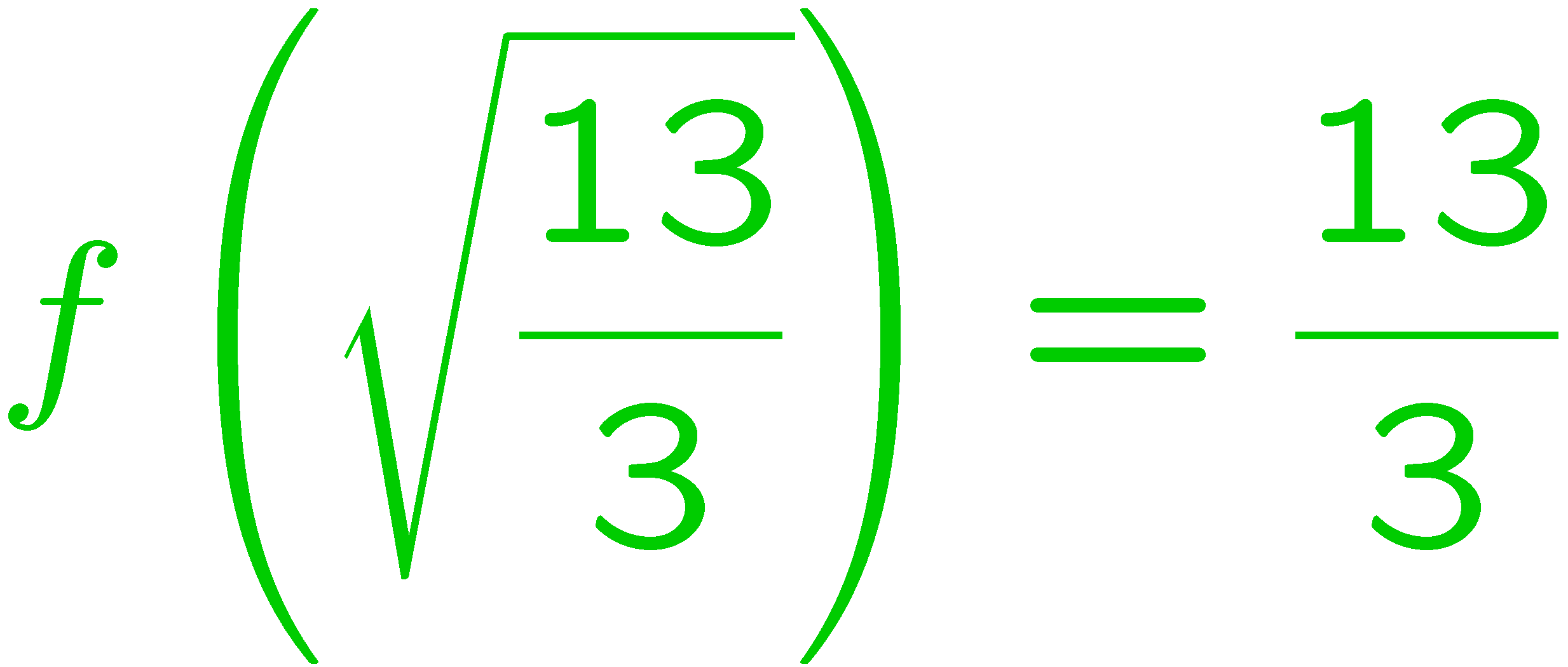 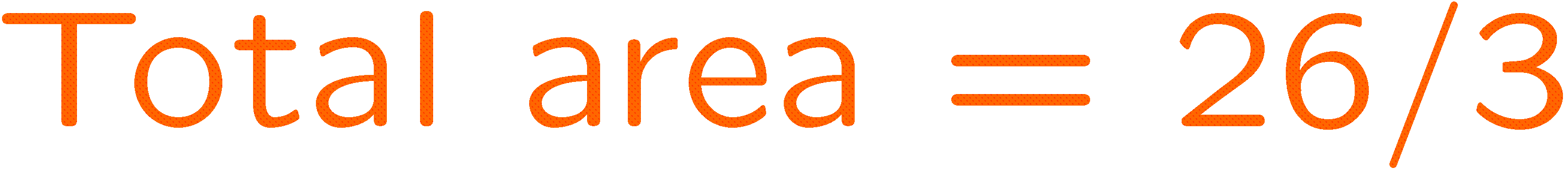 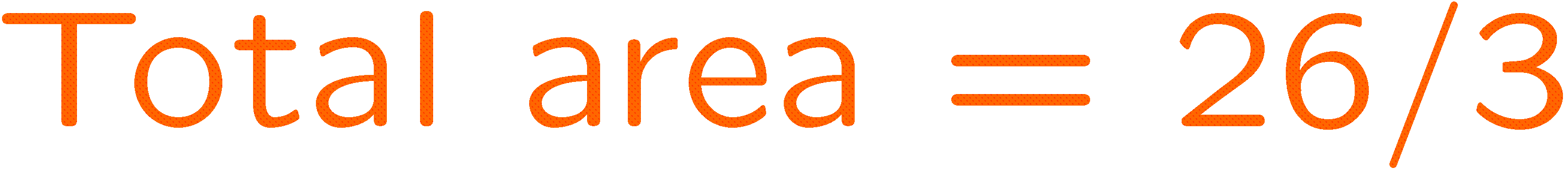 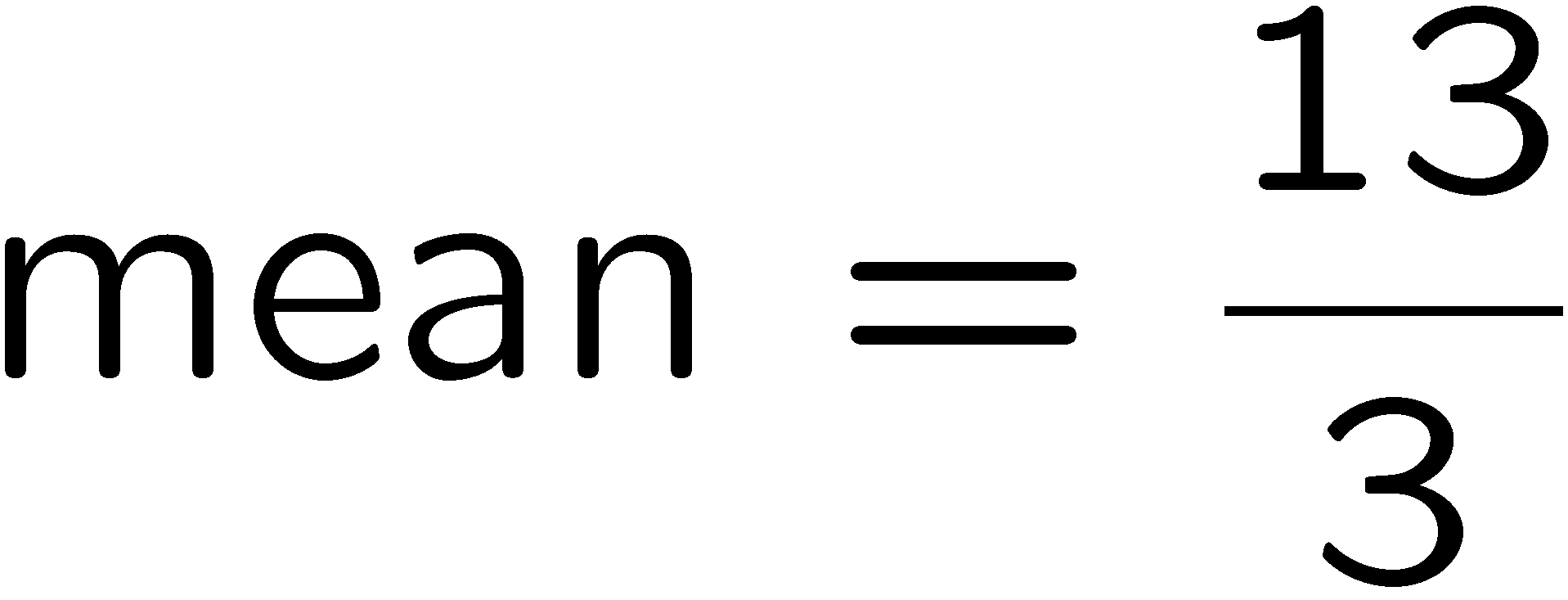 3
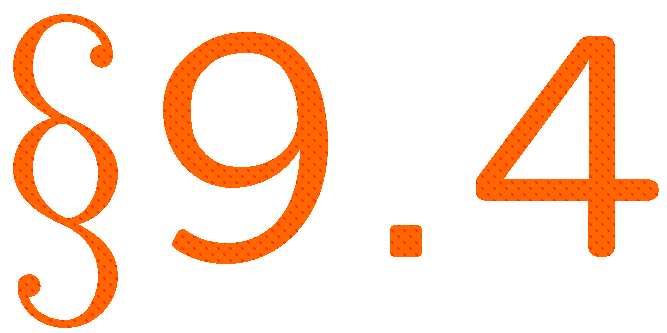 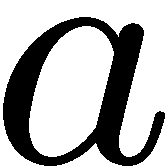 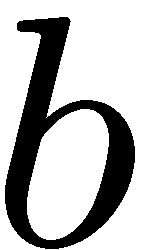 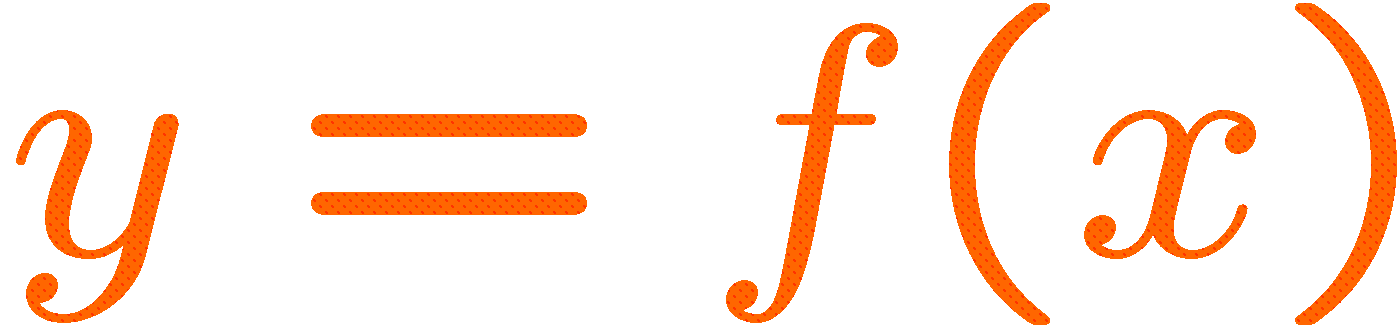 4
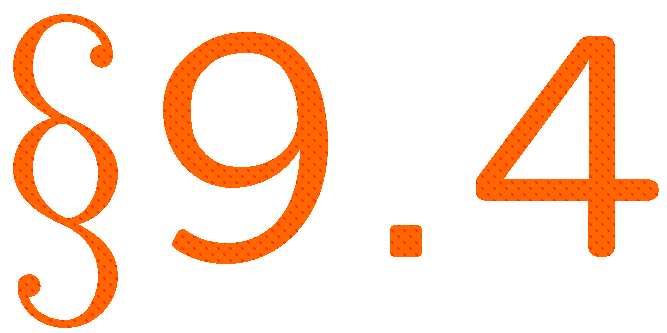 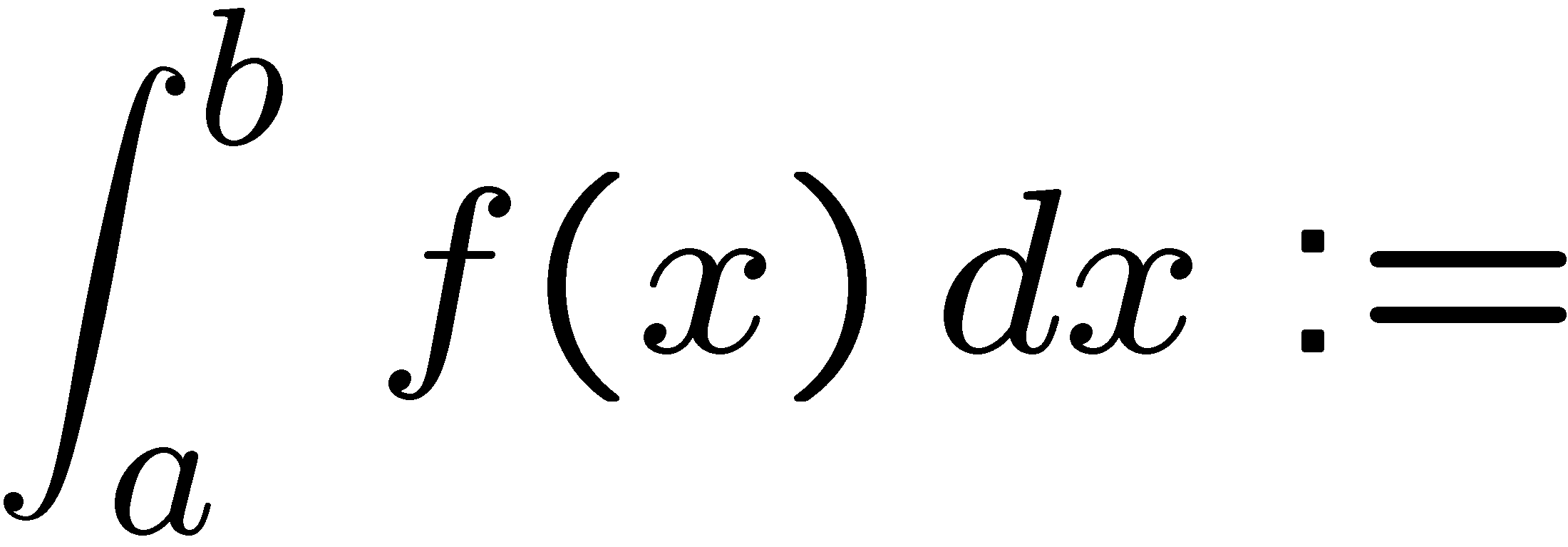 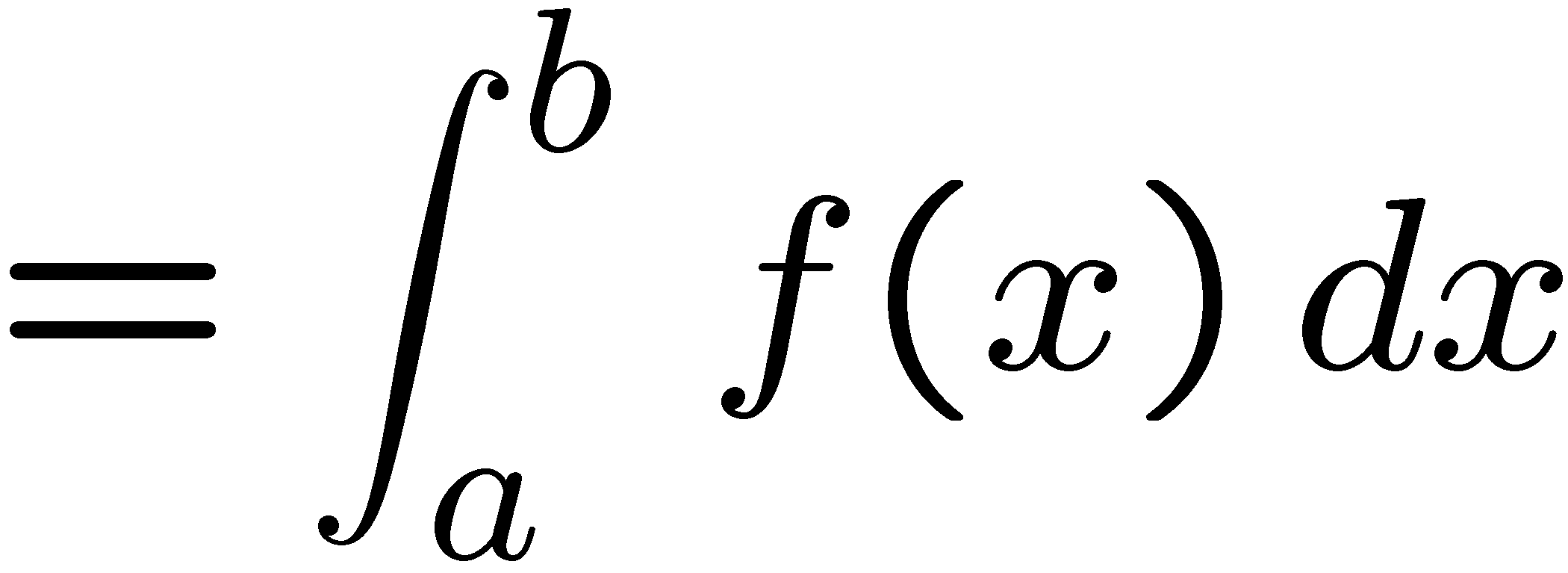 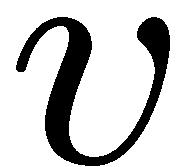 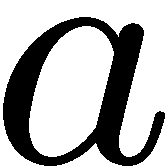 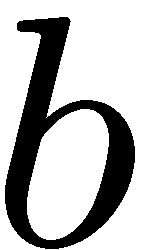 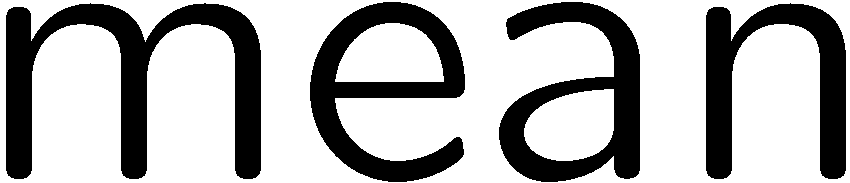 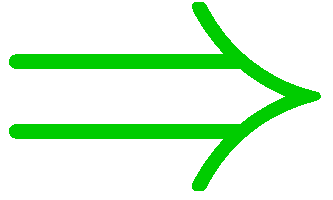 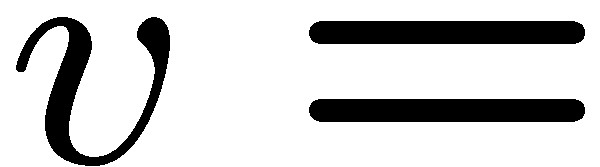 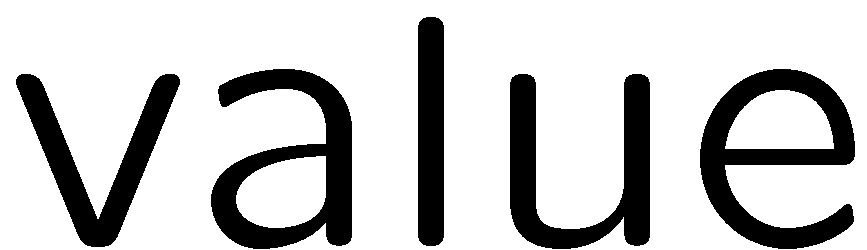 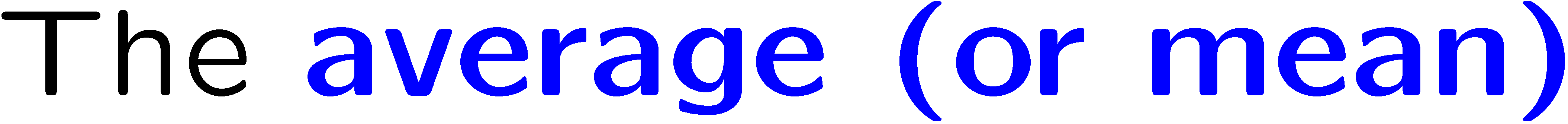 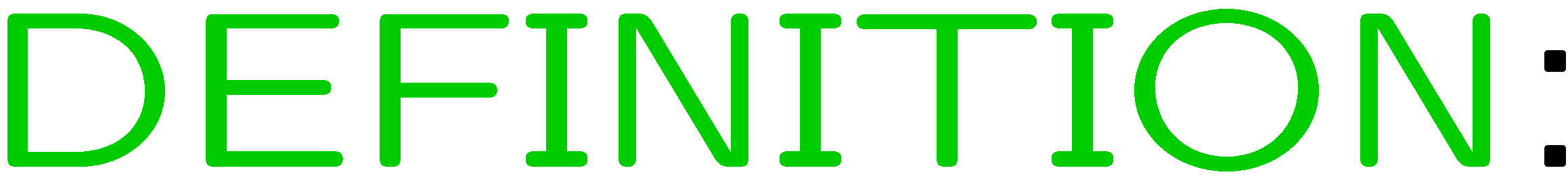 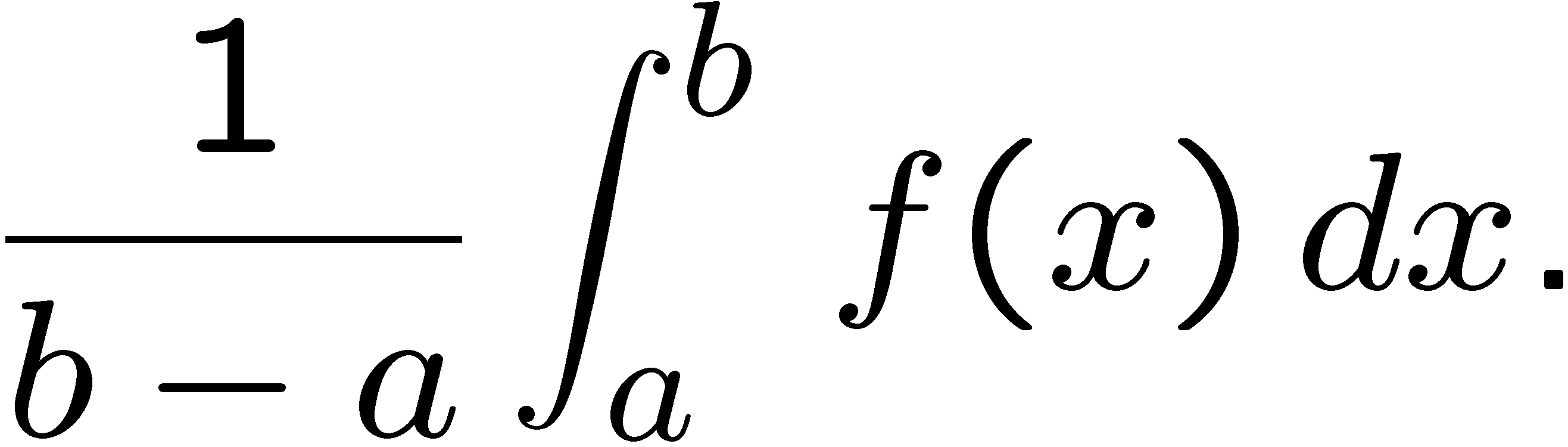 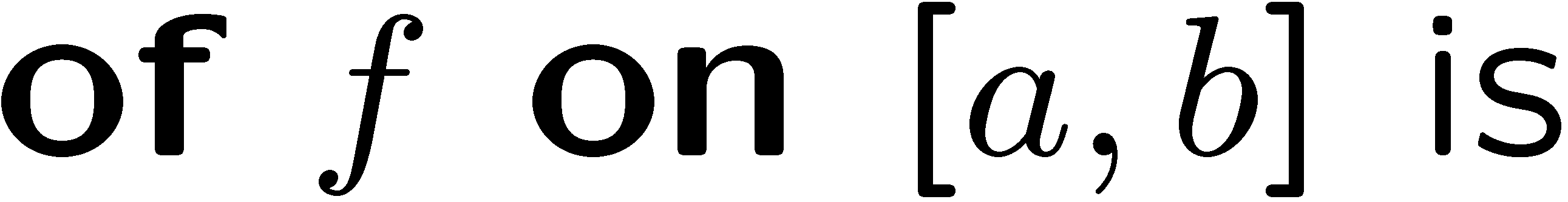 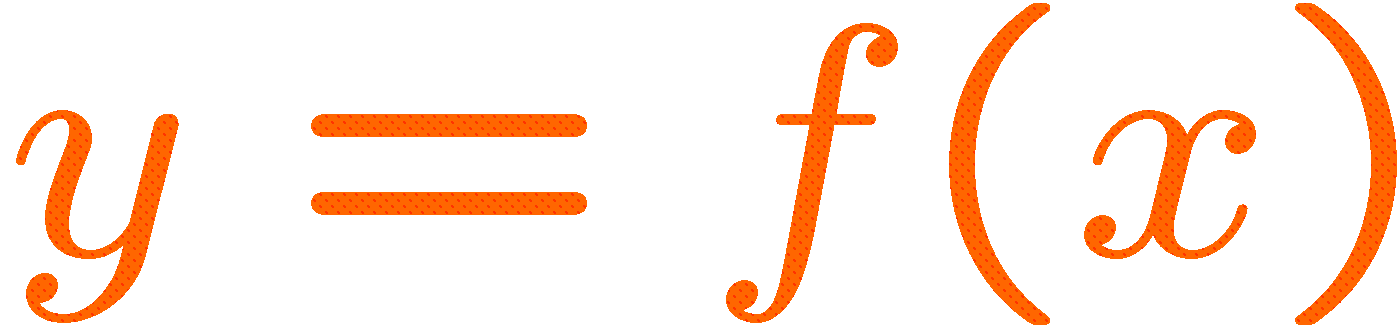 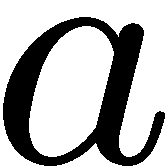 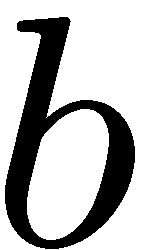 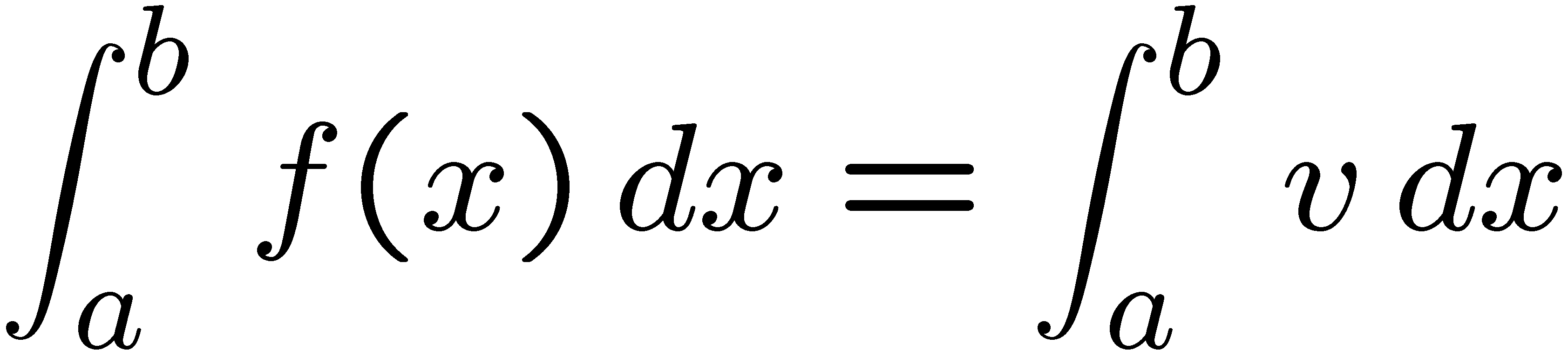 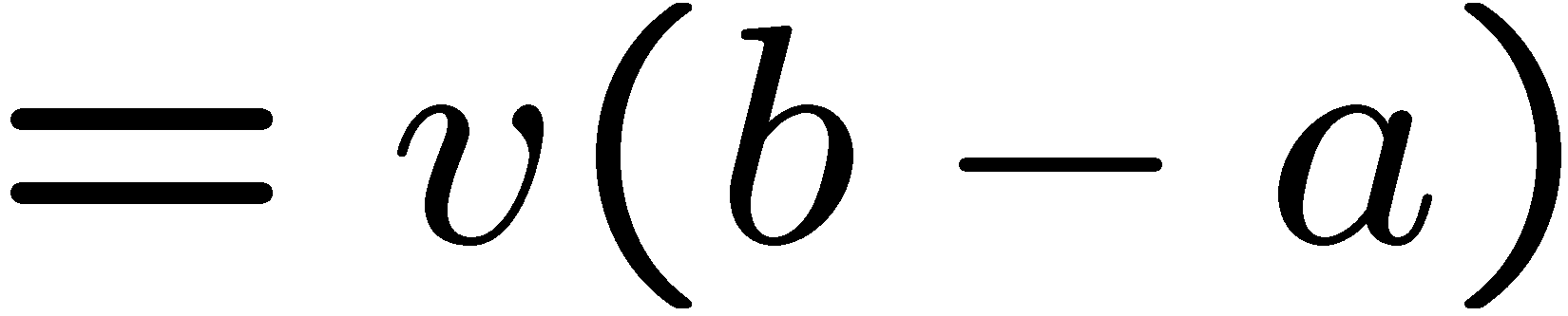 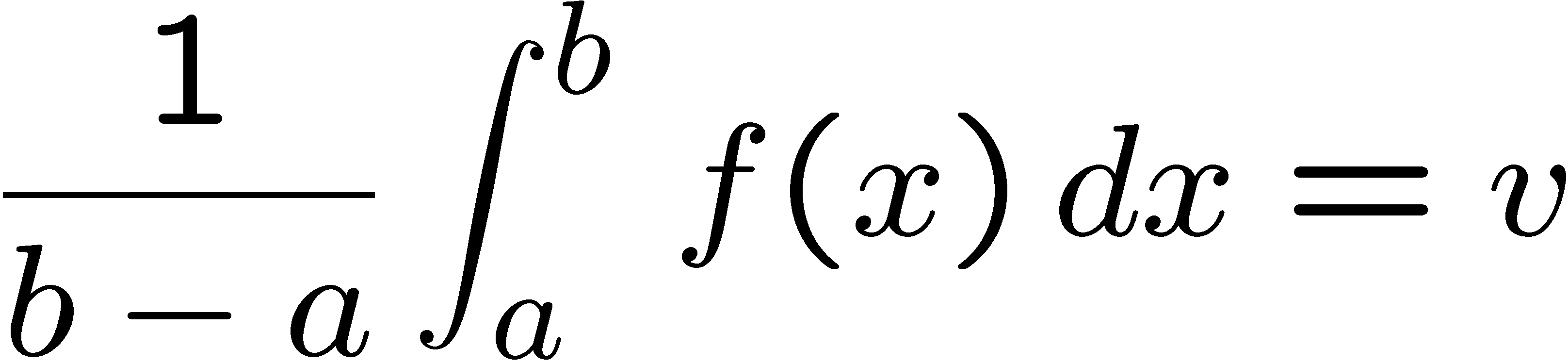 5
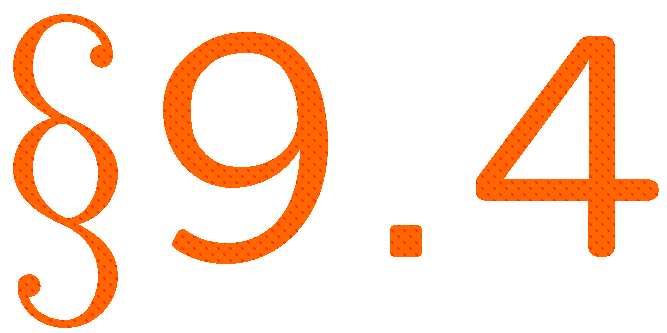 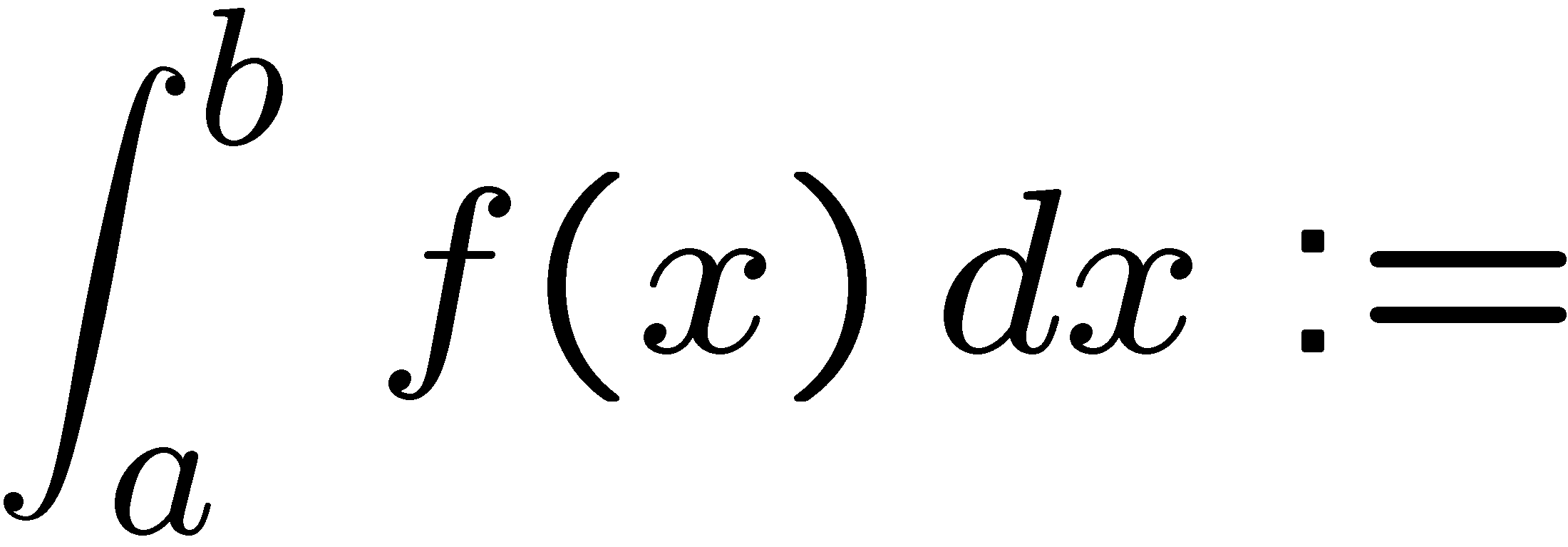 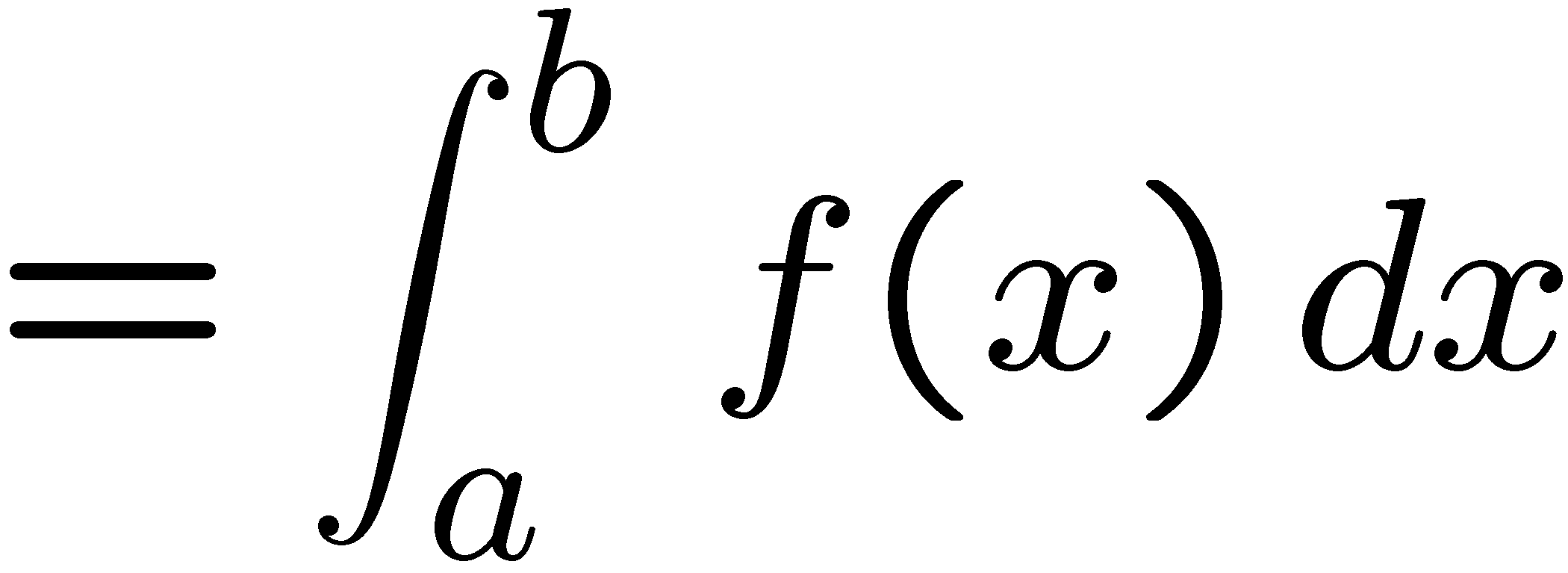 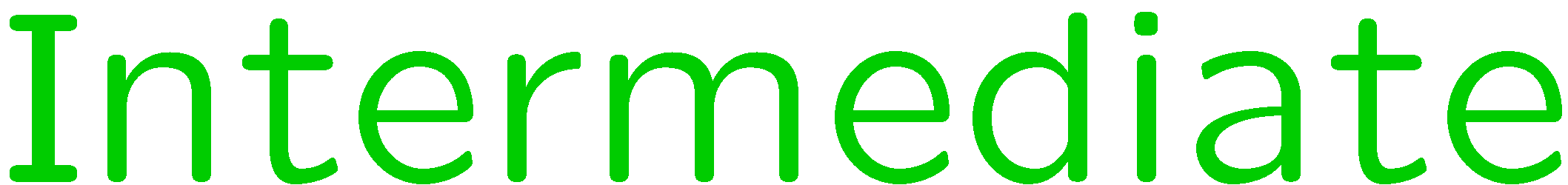 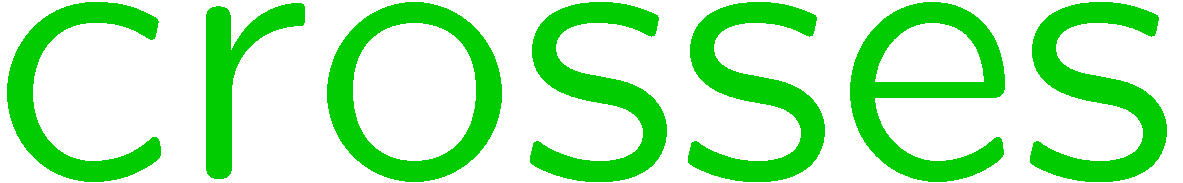 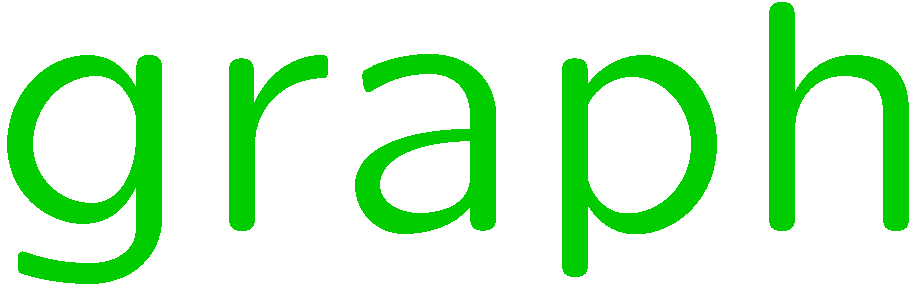 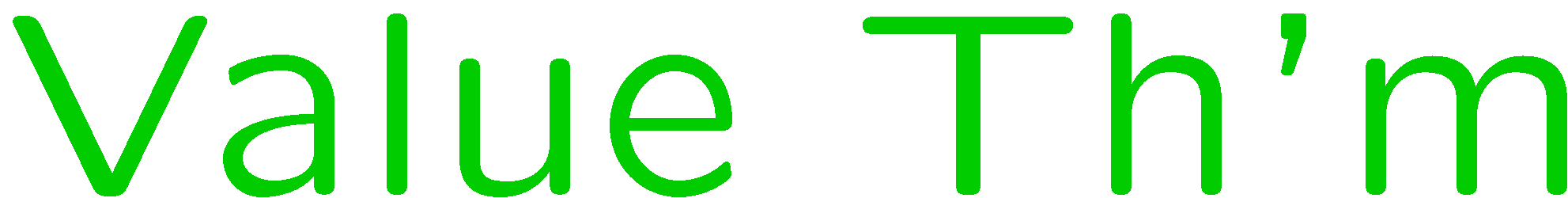 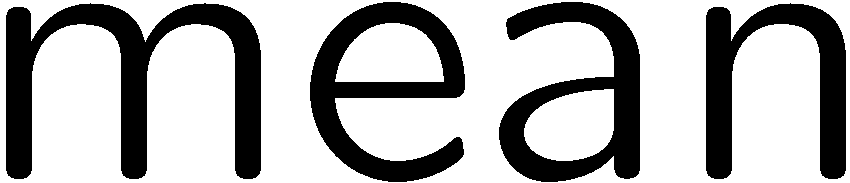 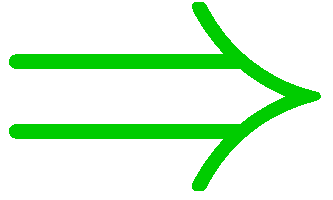 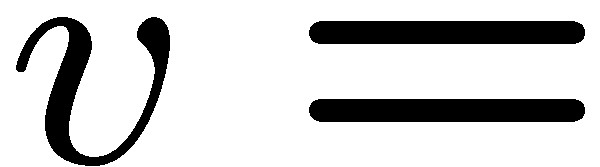 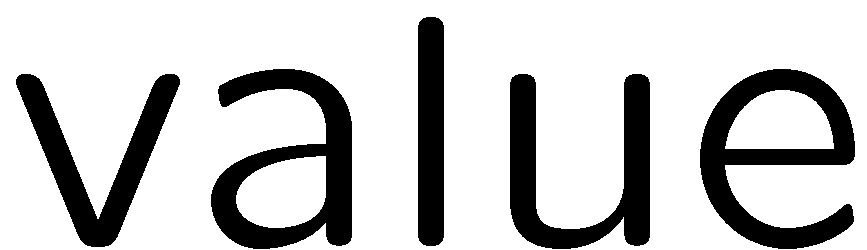 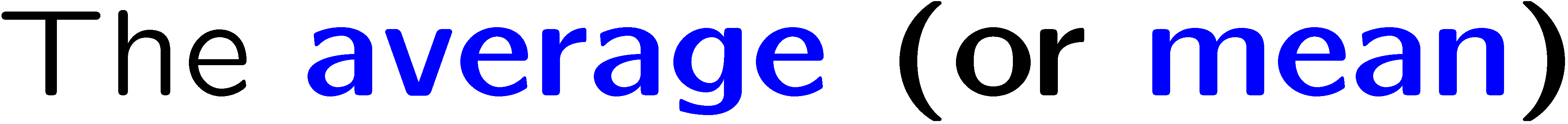 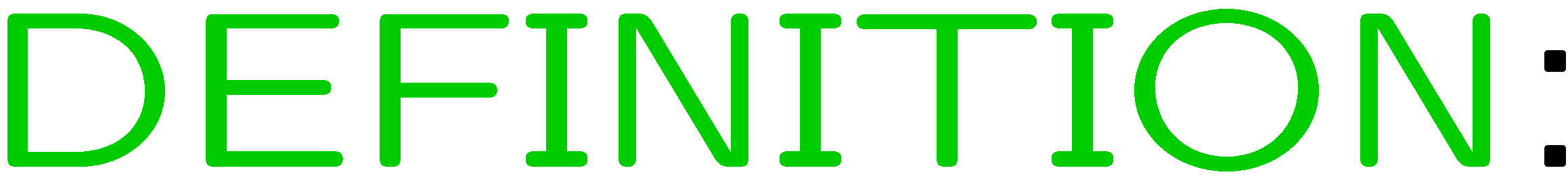 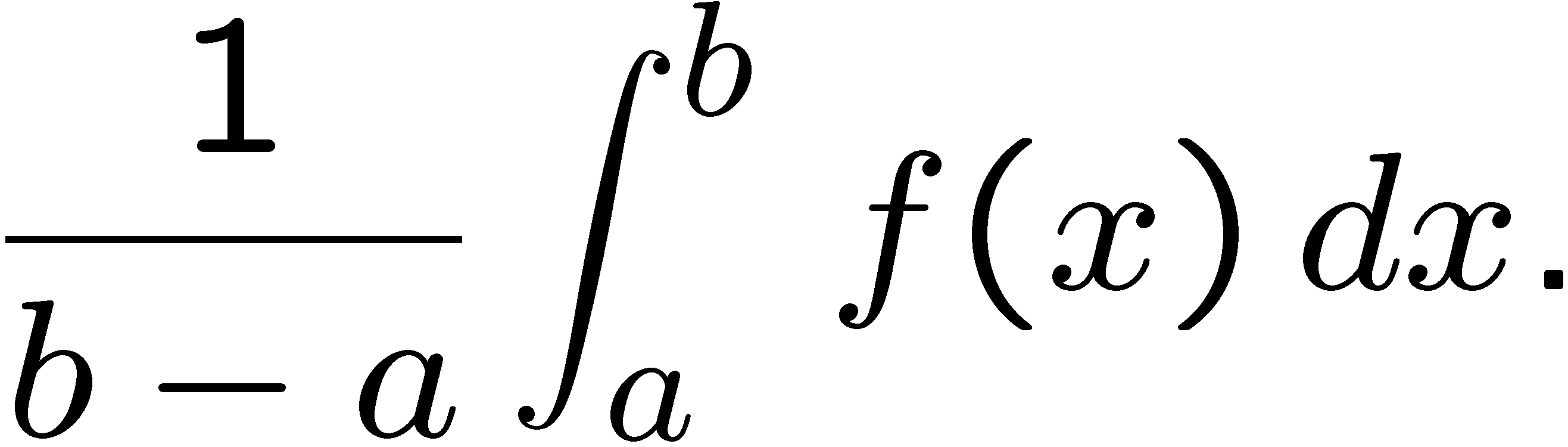 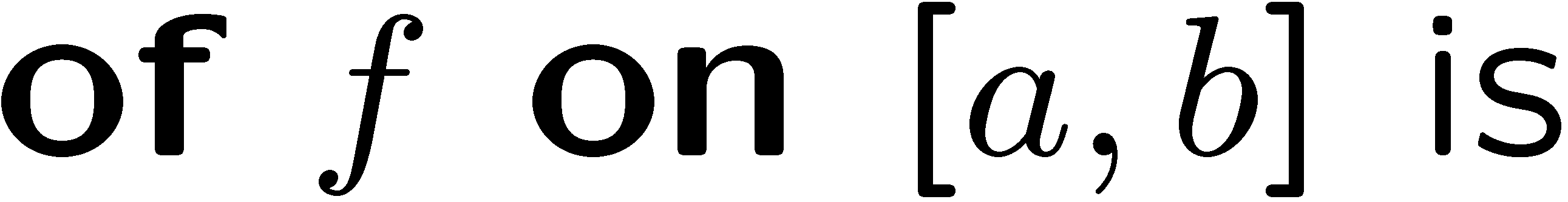 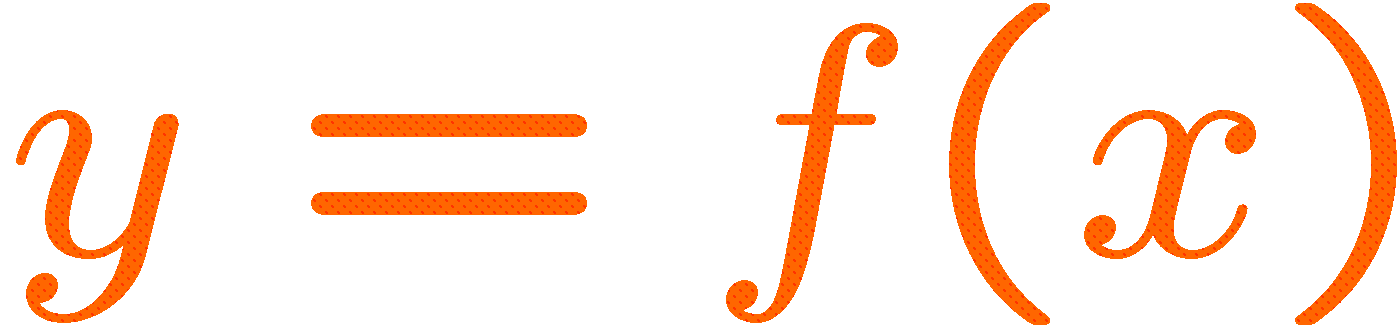 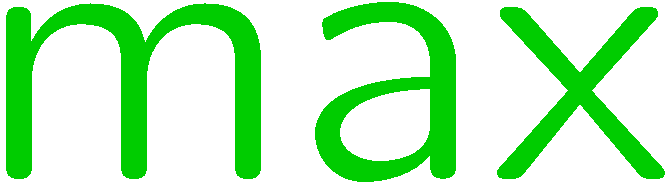 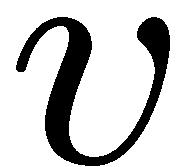 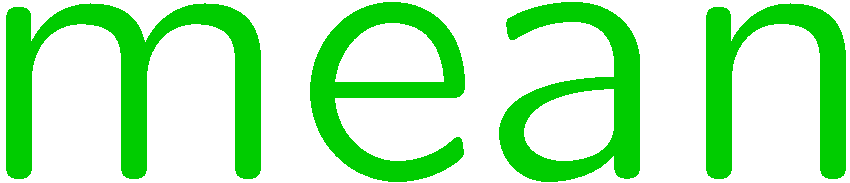 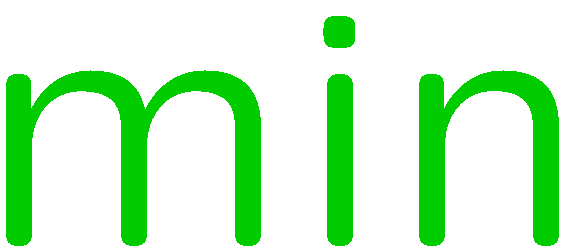 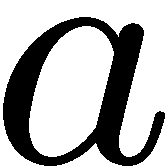 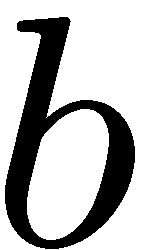 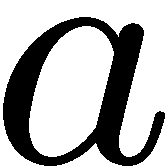 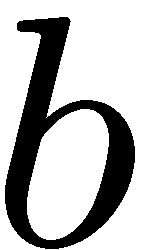 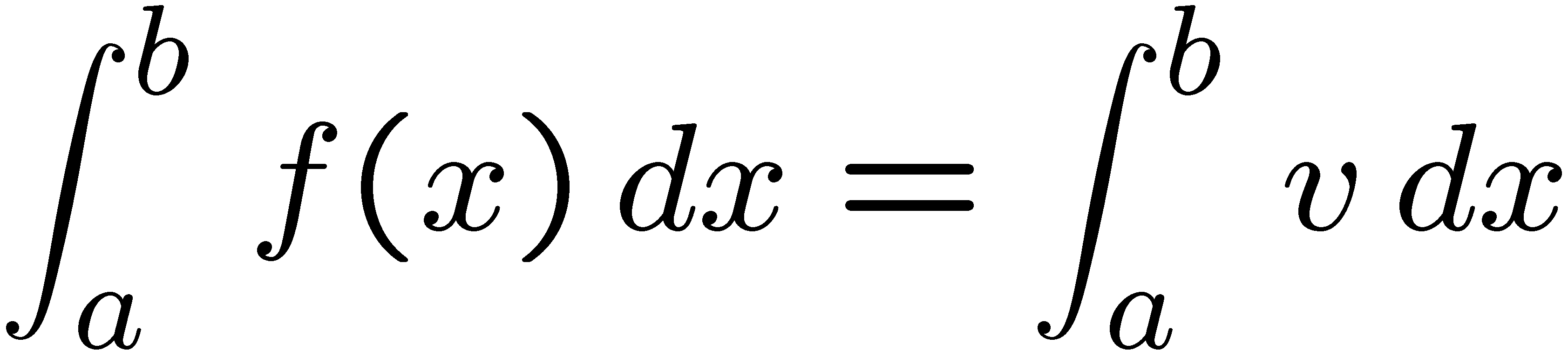 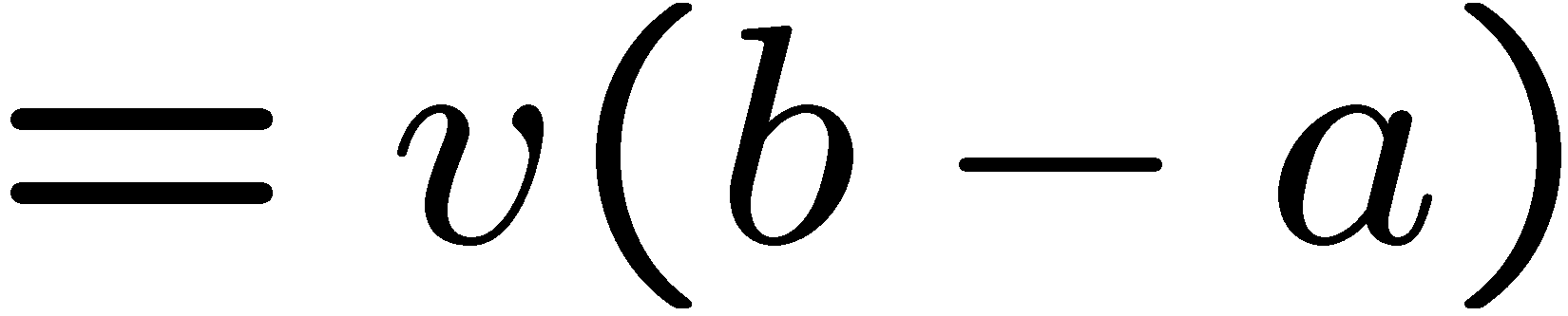 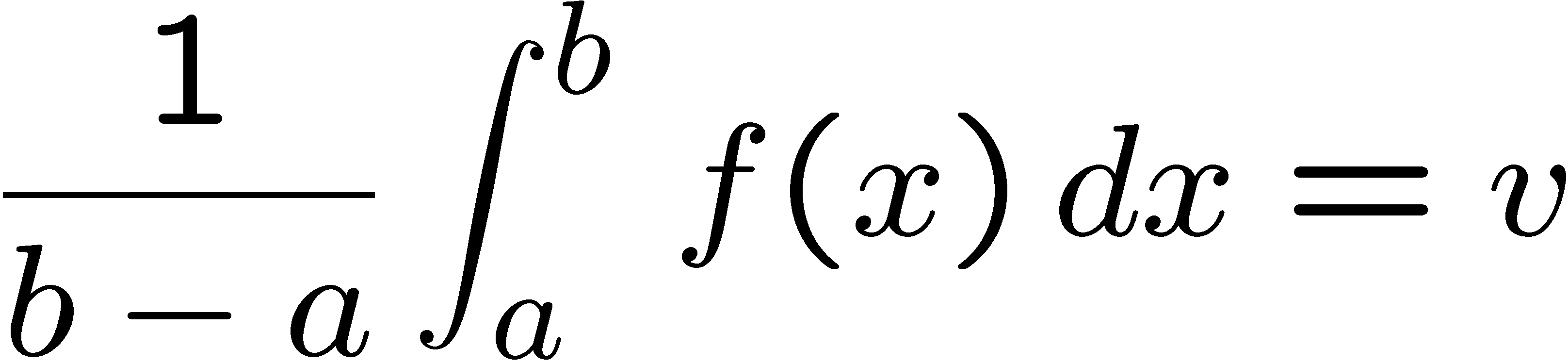 6
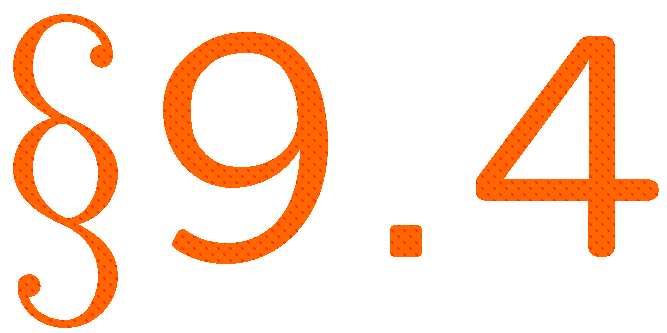 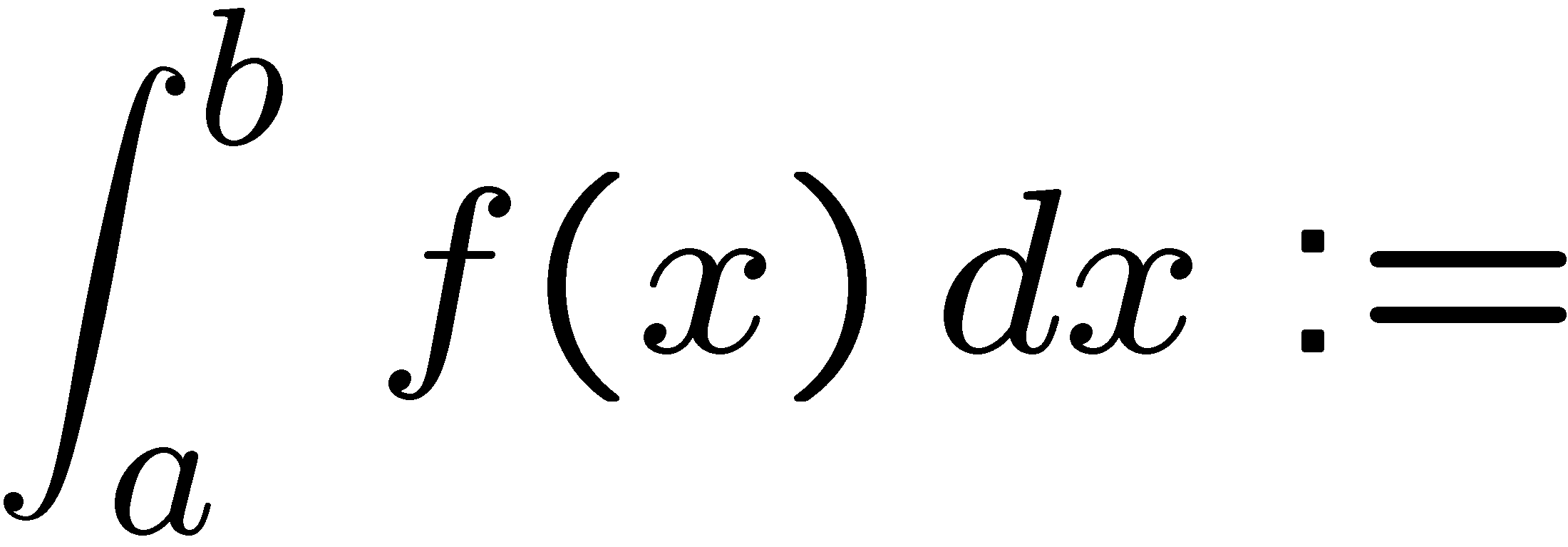 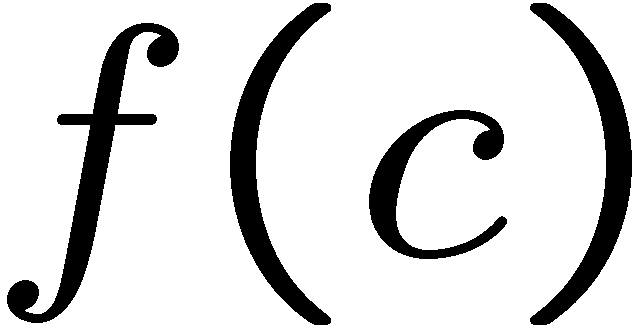 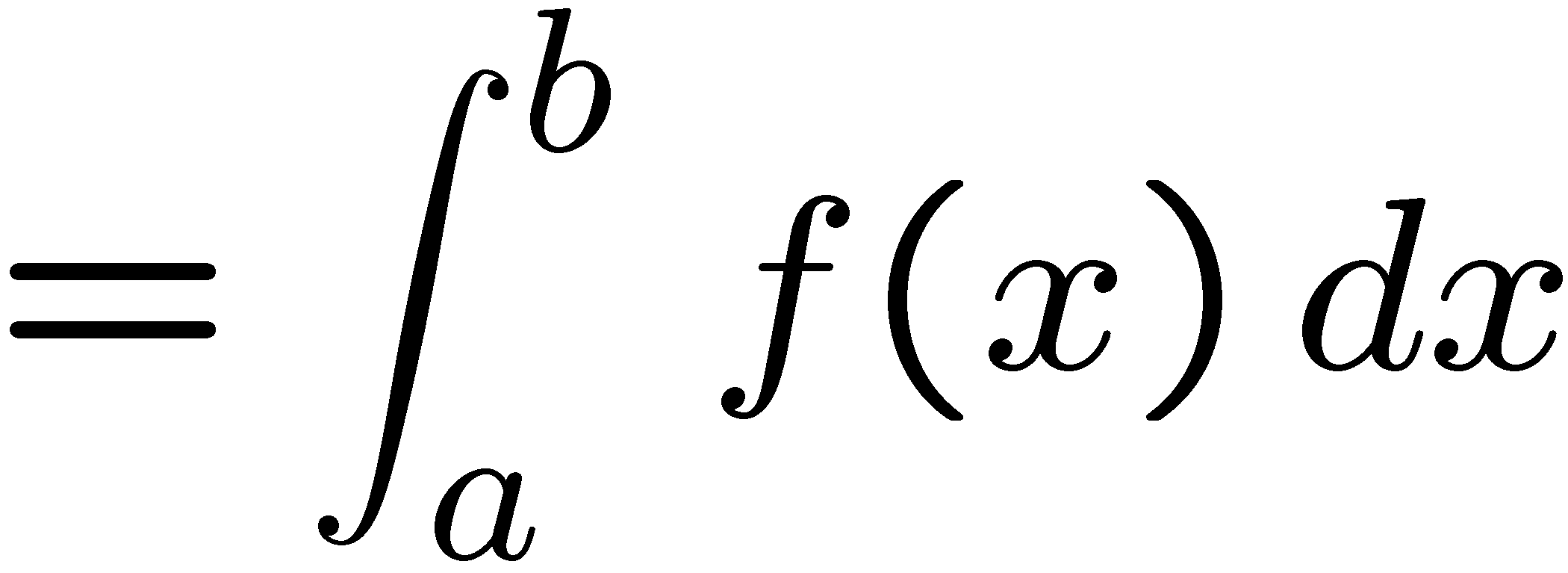 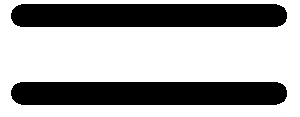 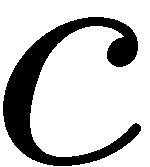 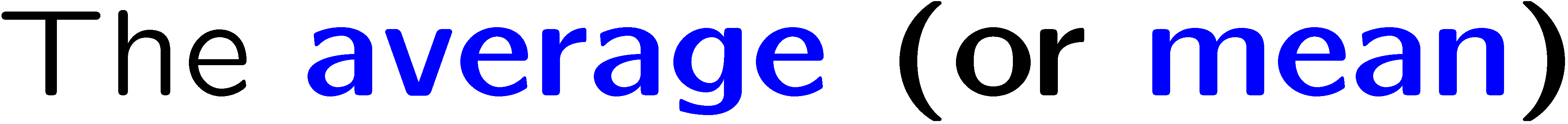 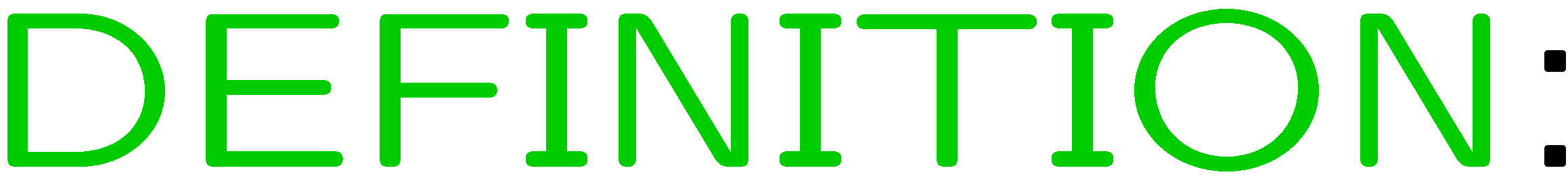 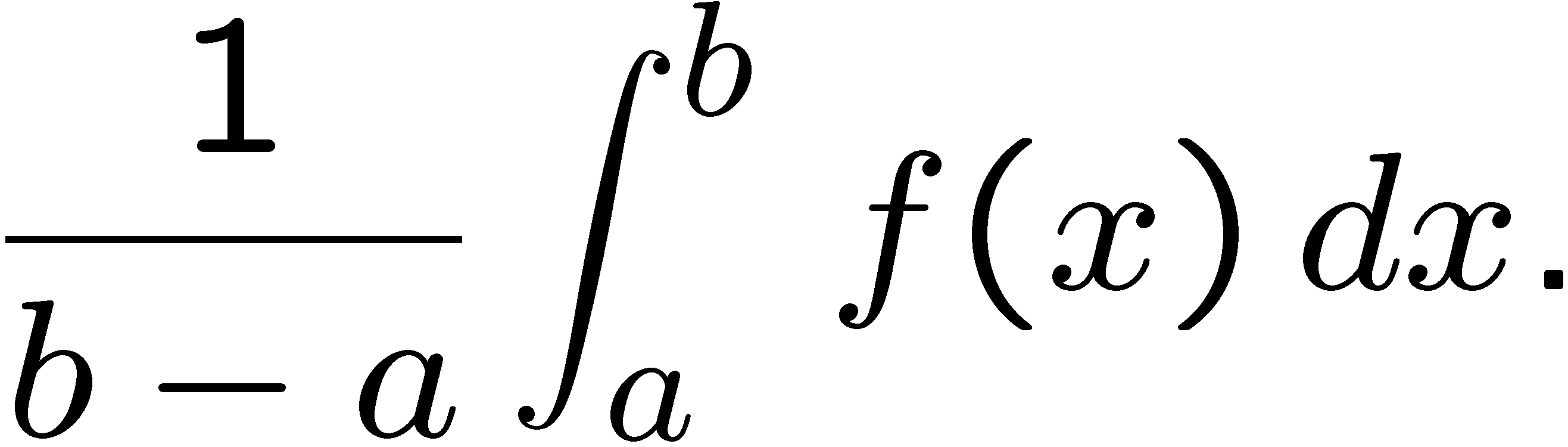 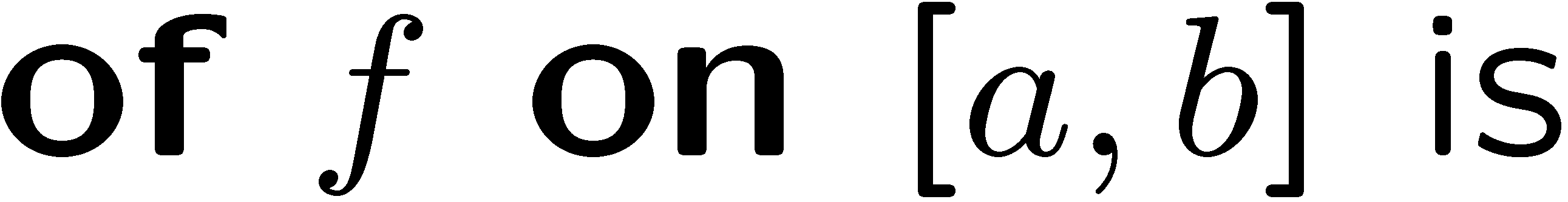 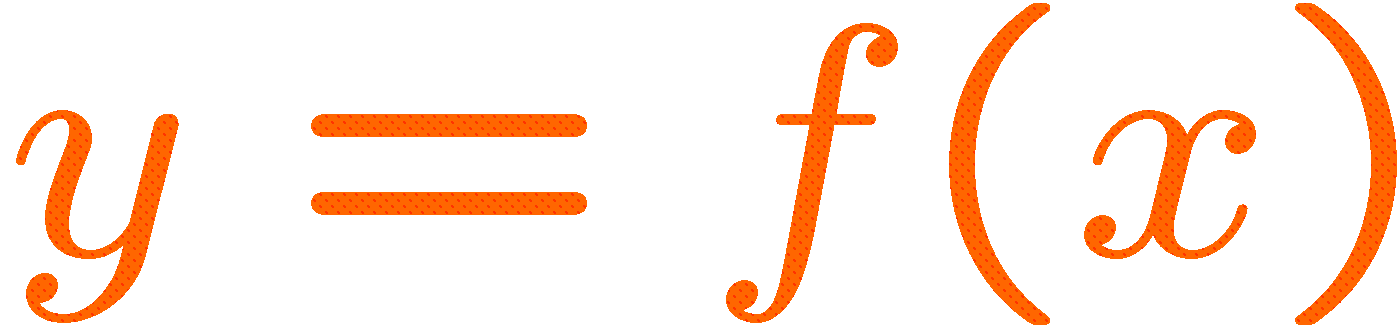 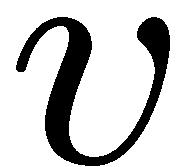 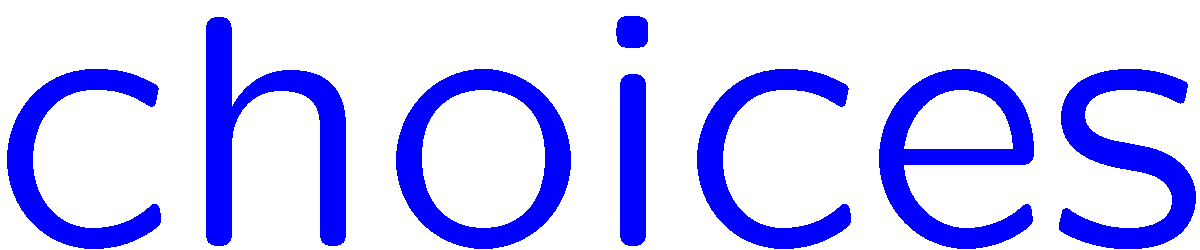 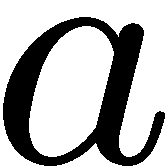 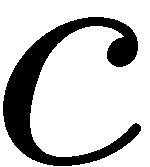 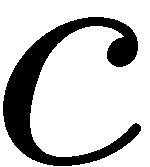 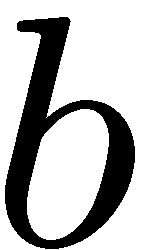 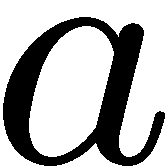 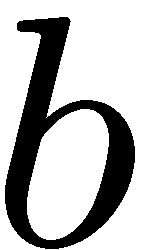 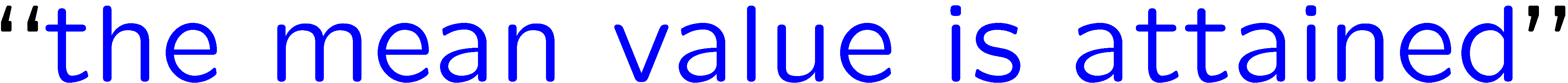 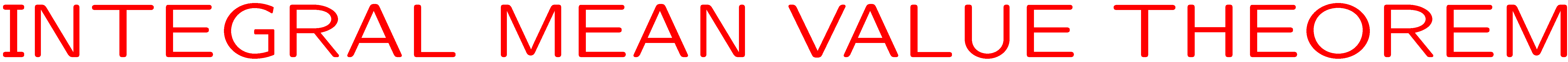 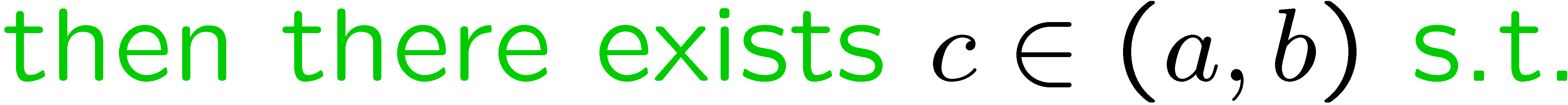 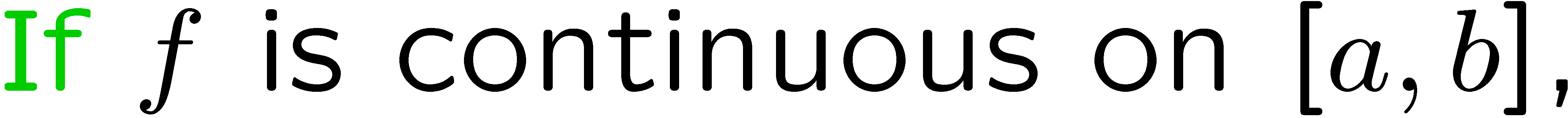 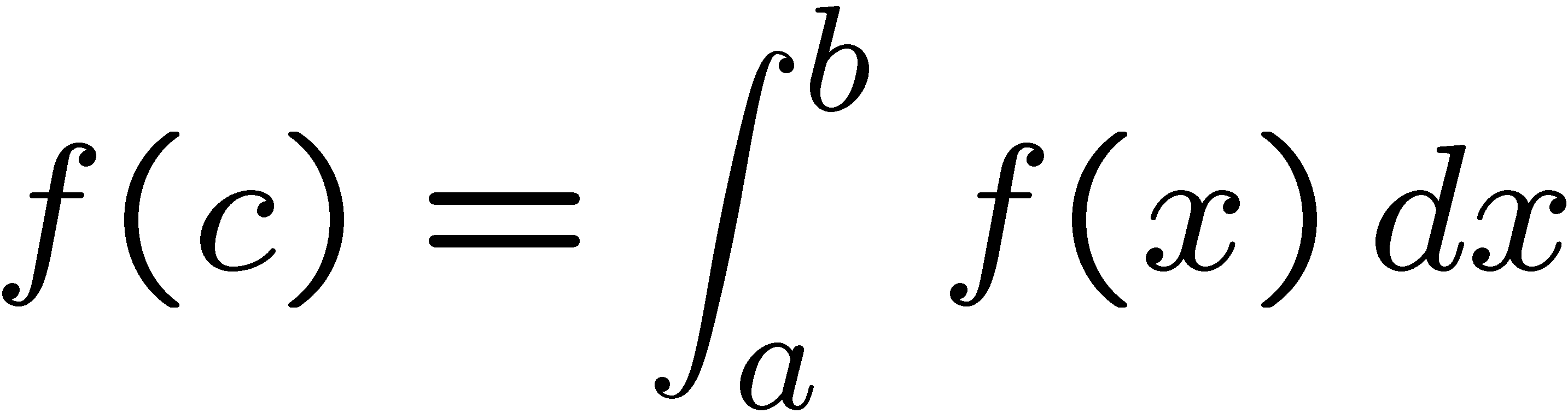 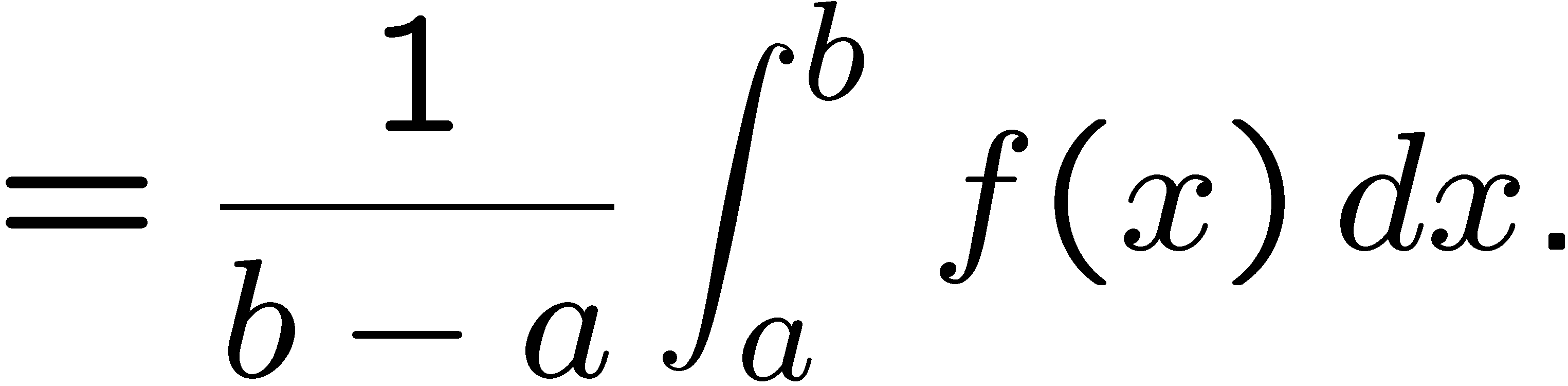 7
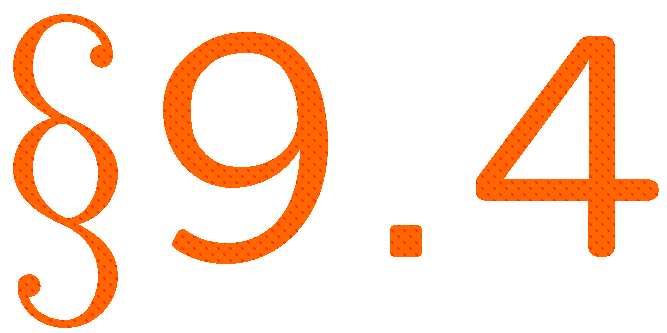 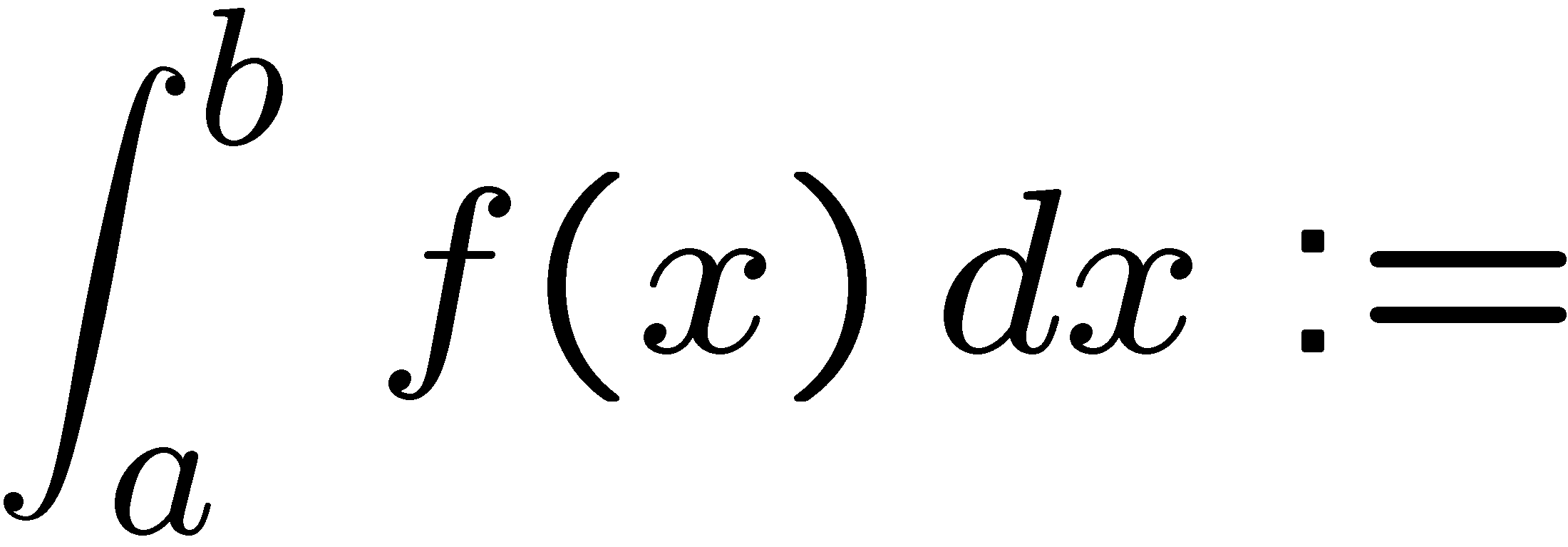 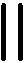 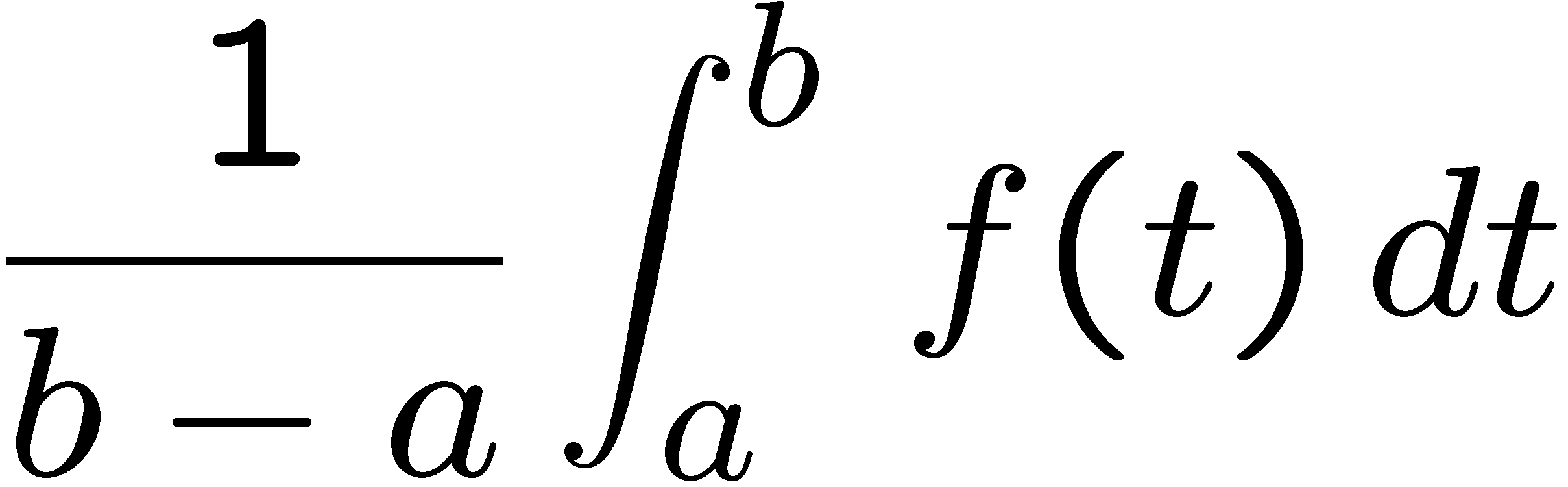 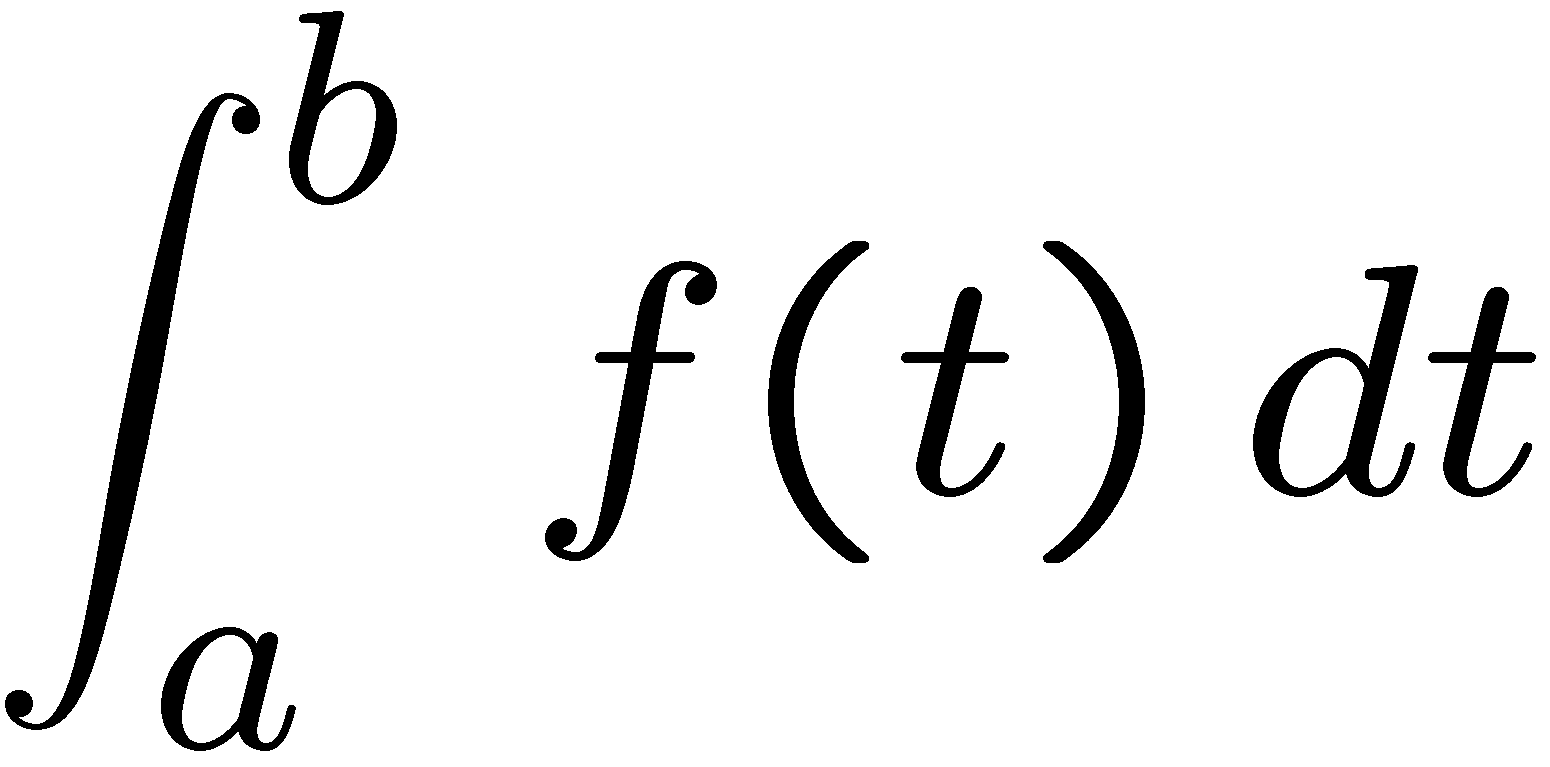 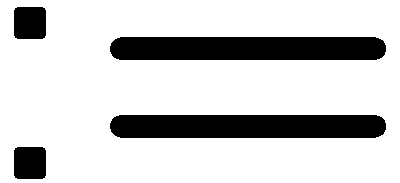 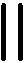 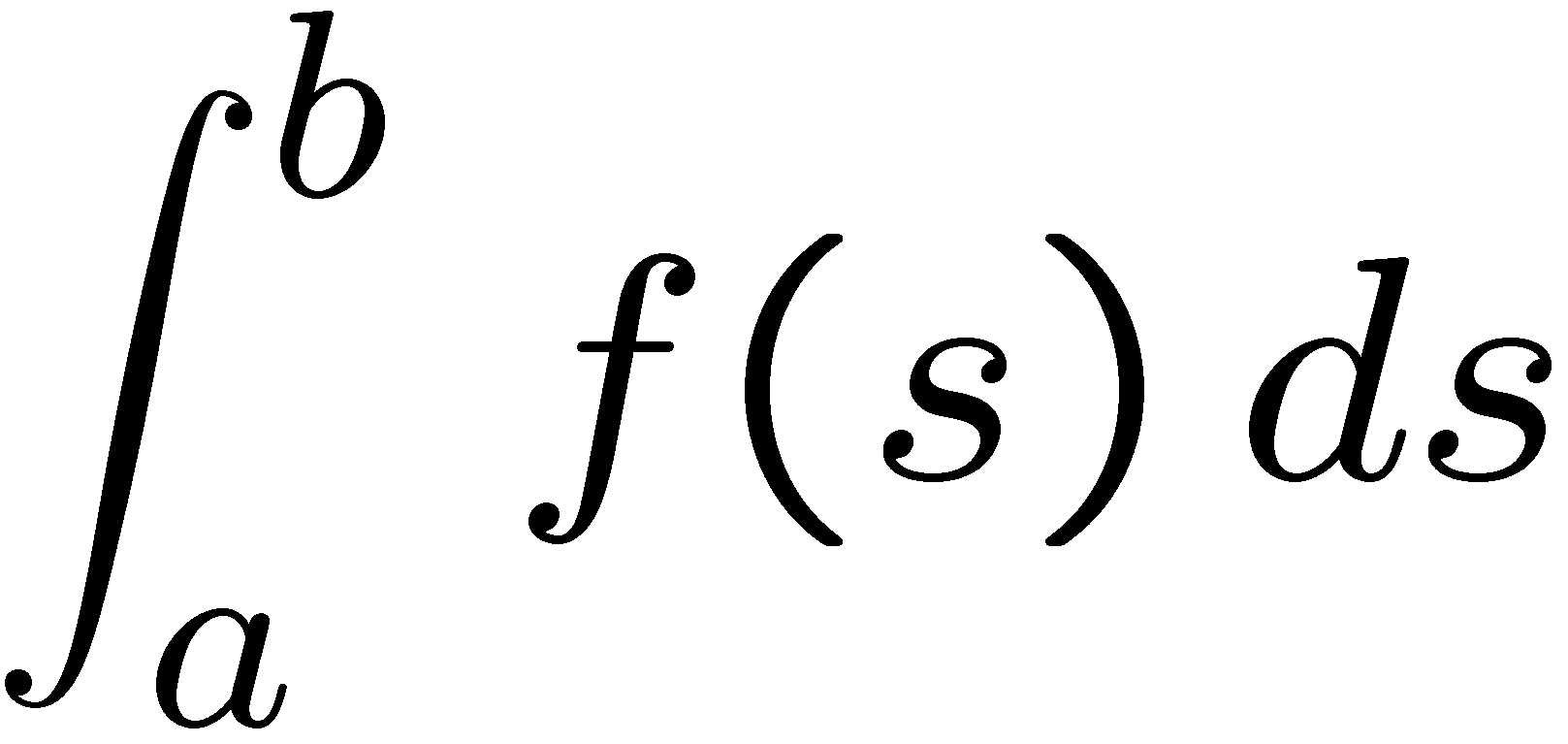 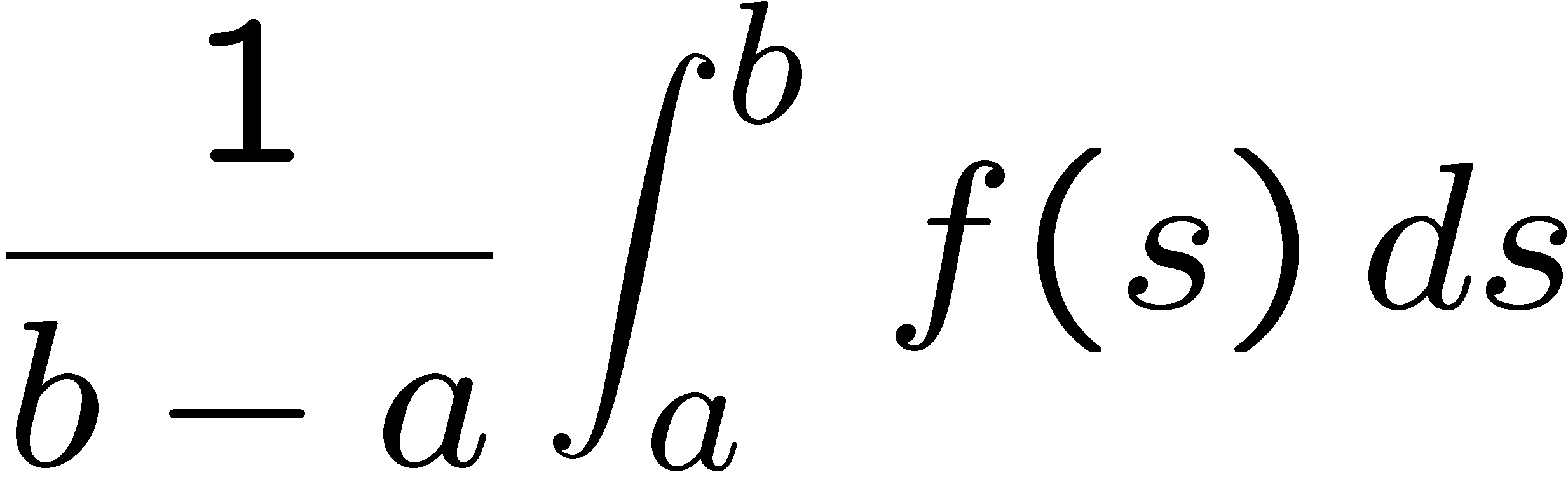 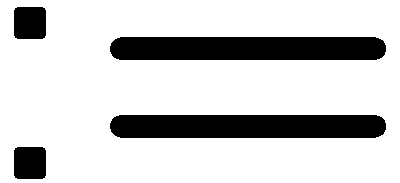 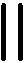 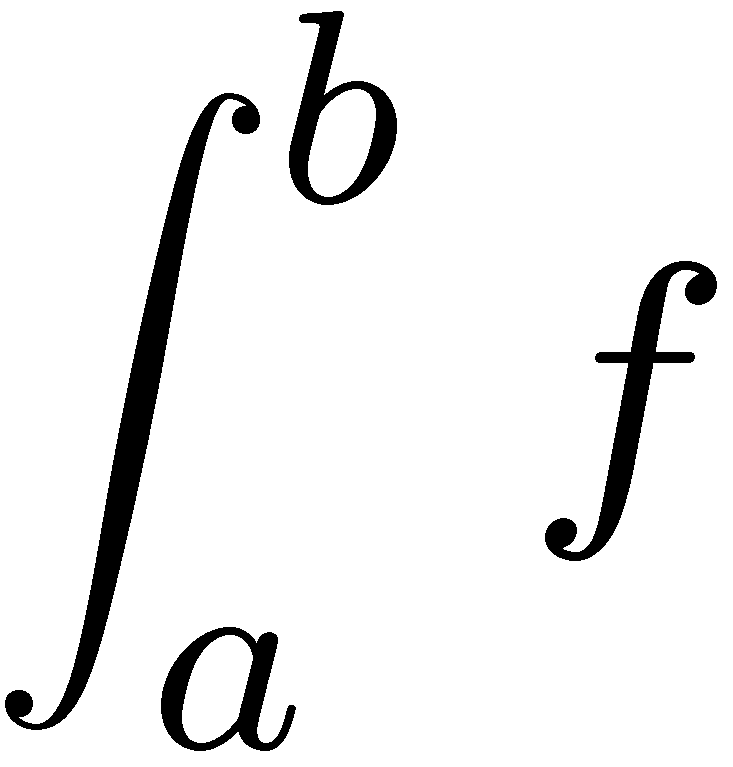 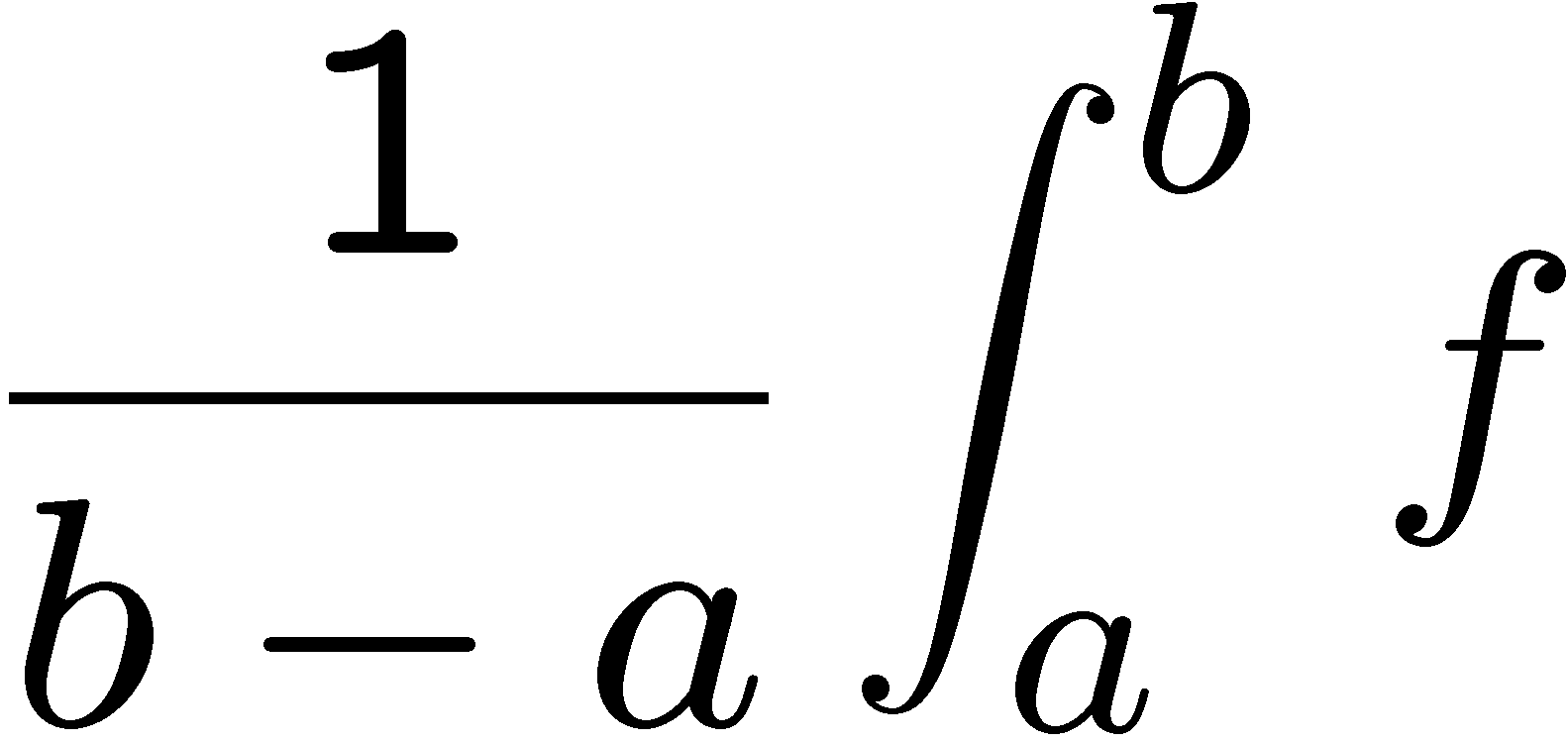 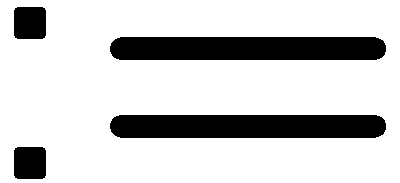 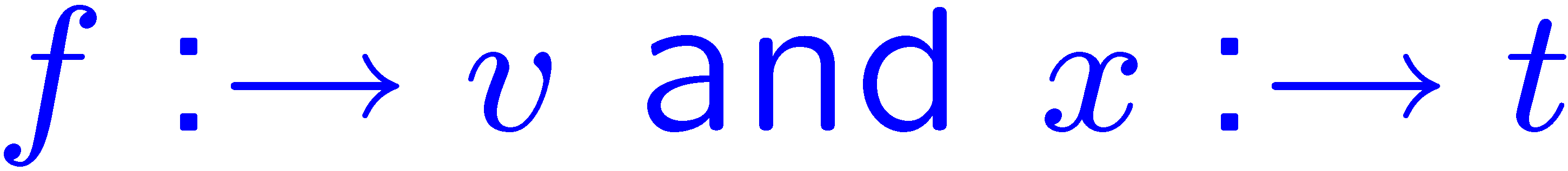 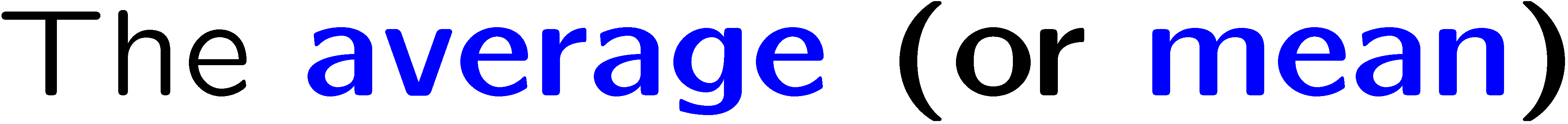 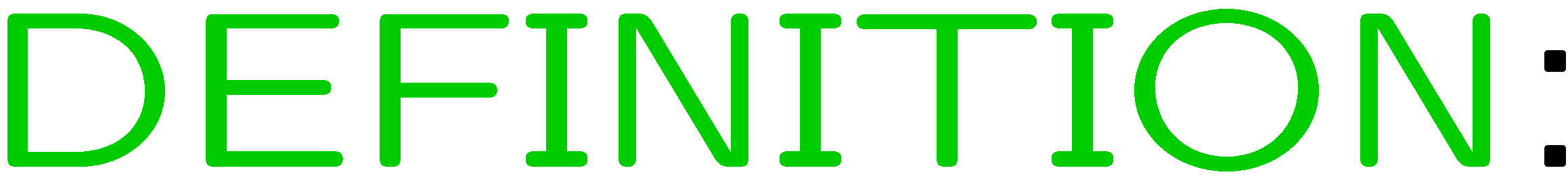 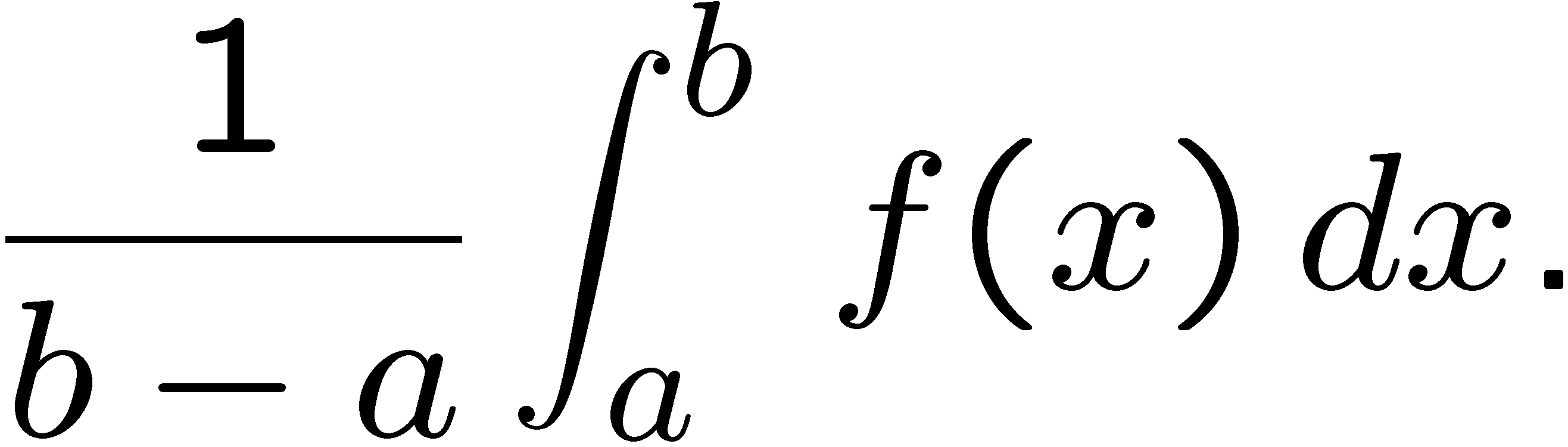 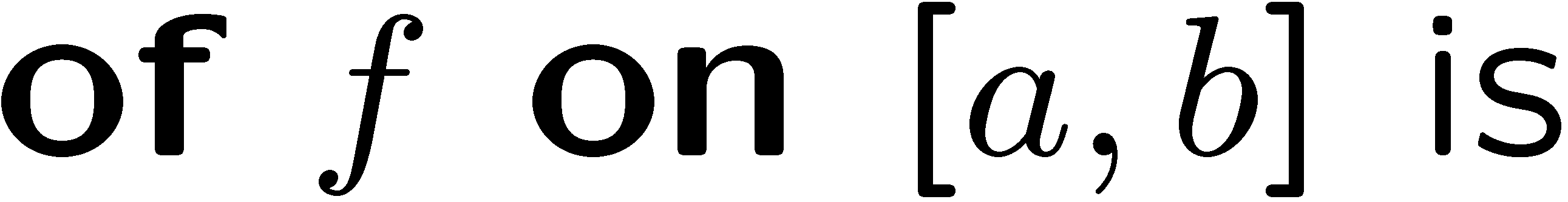 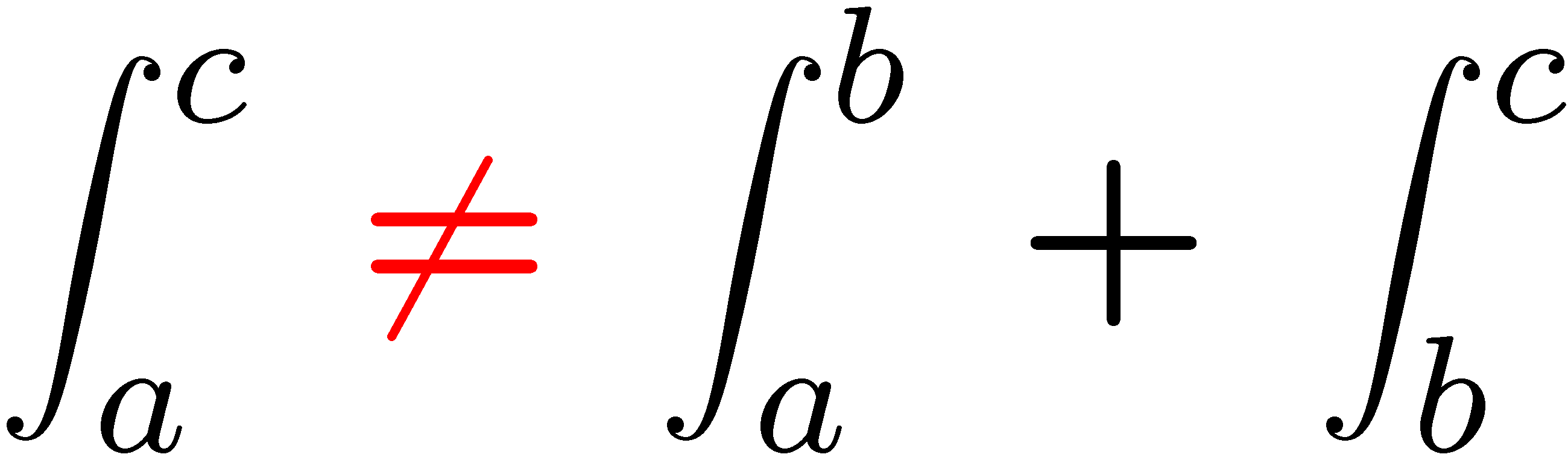 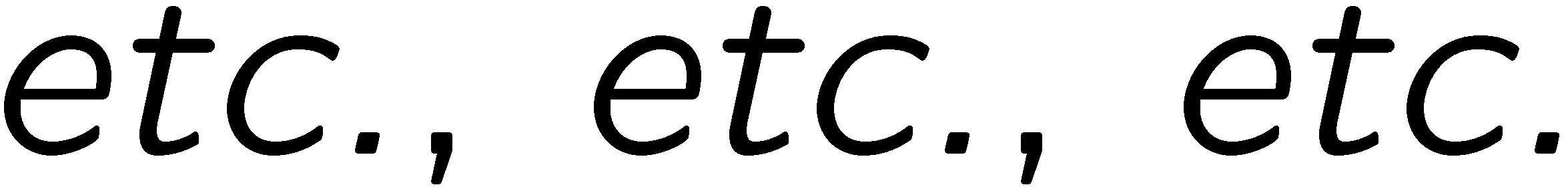 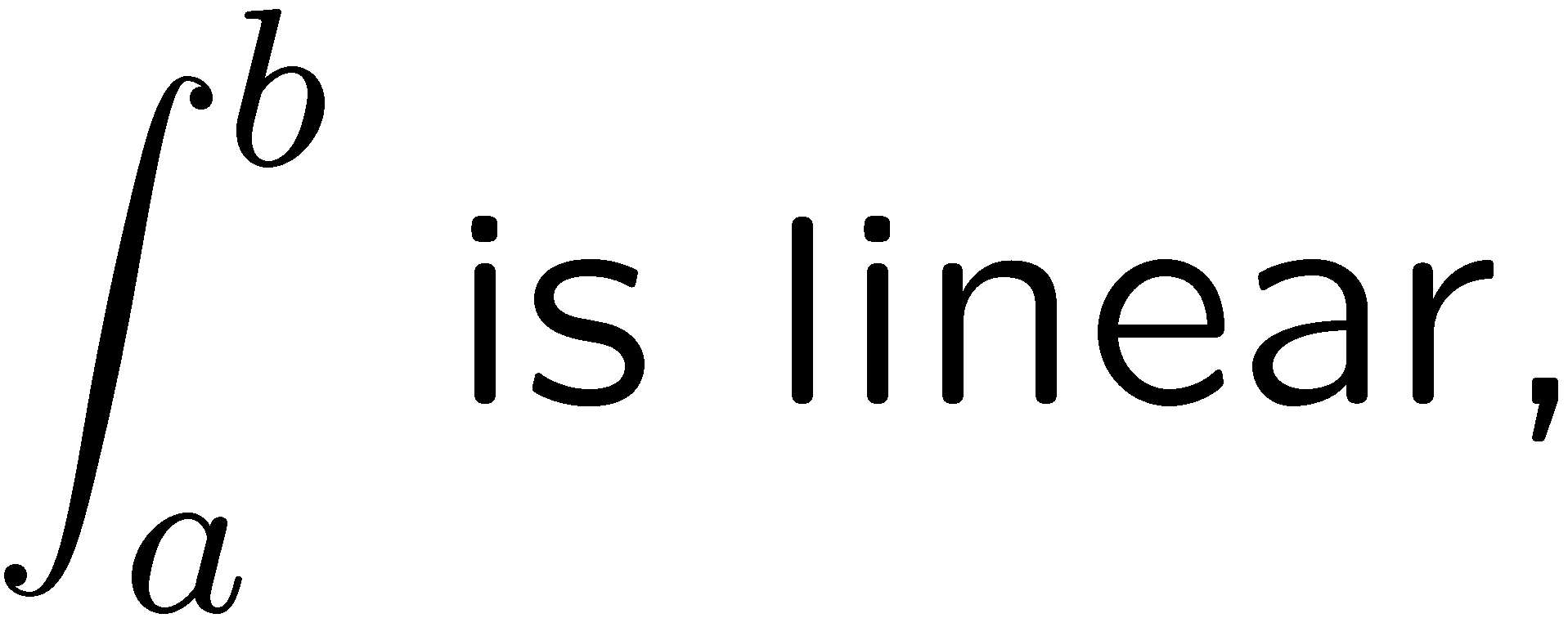 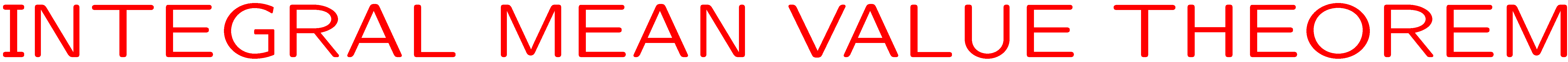 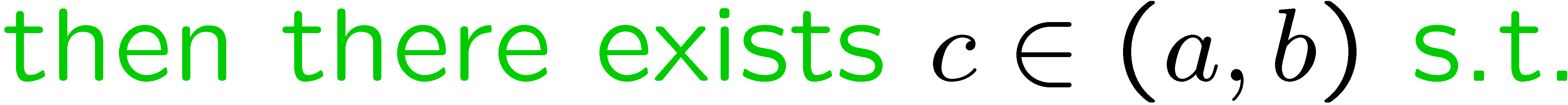 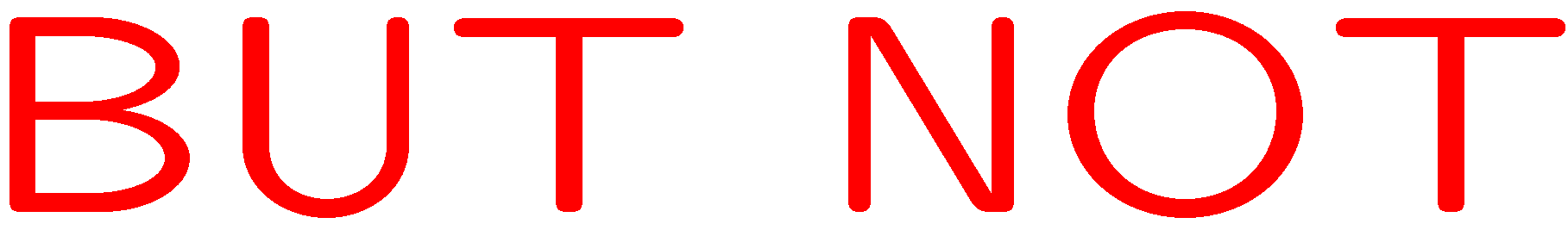 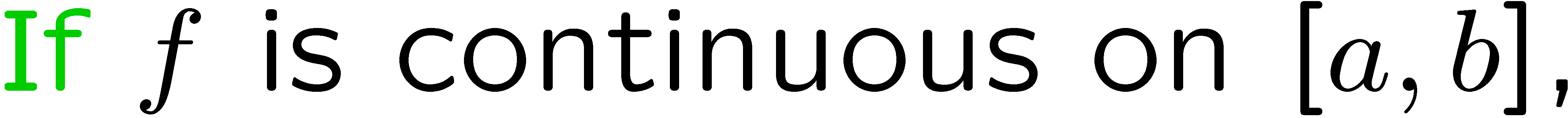 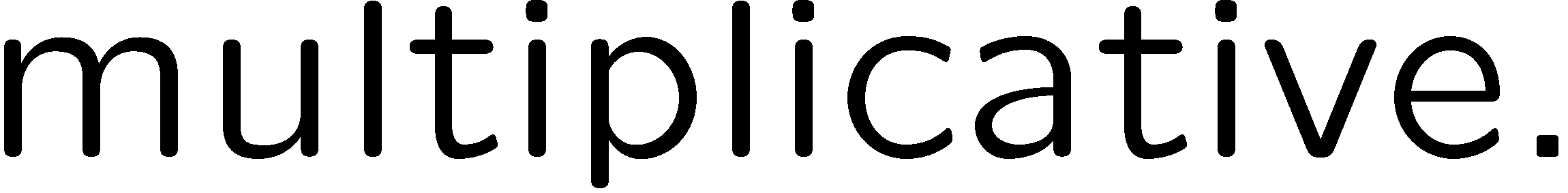 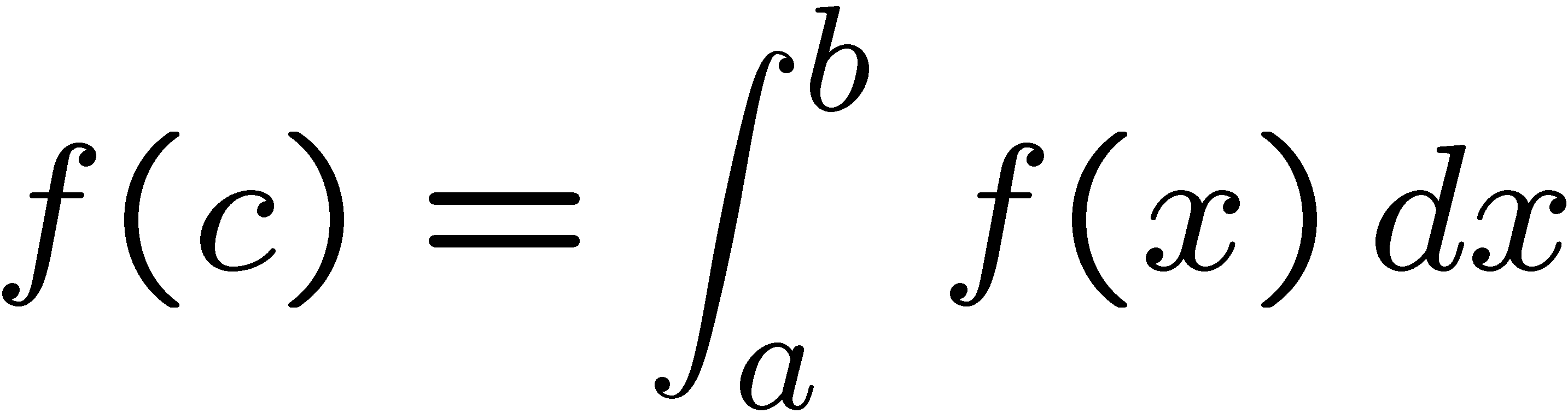 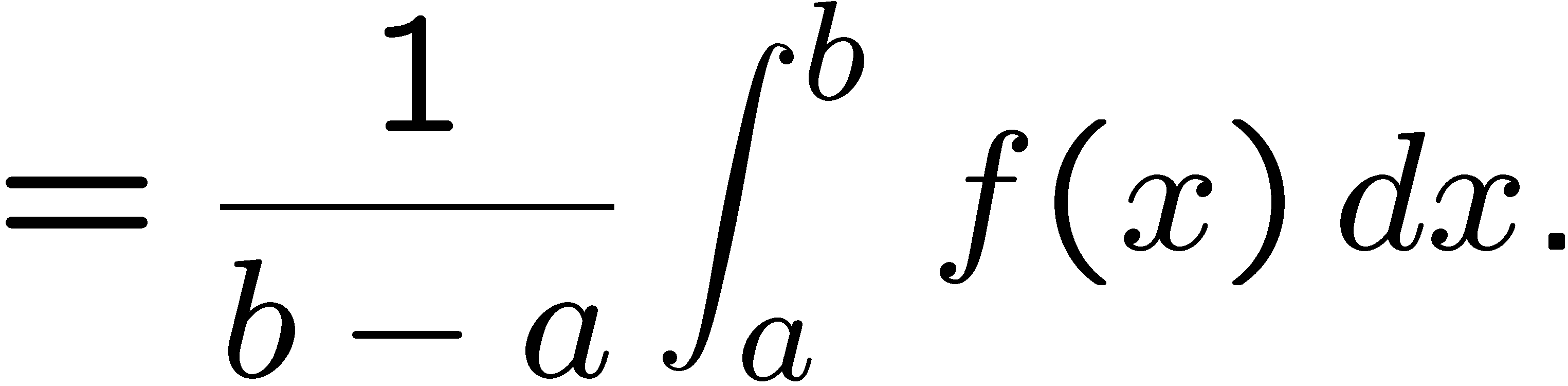 8
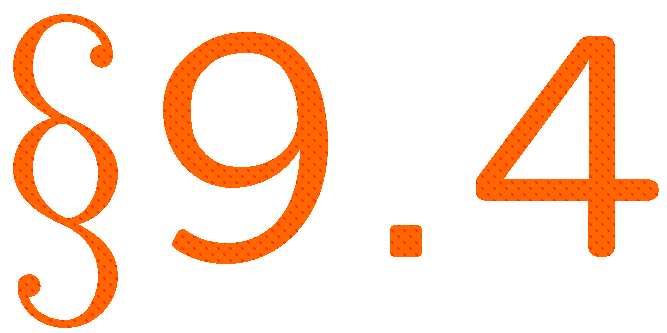 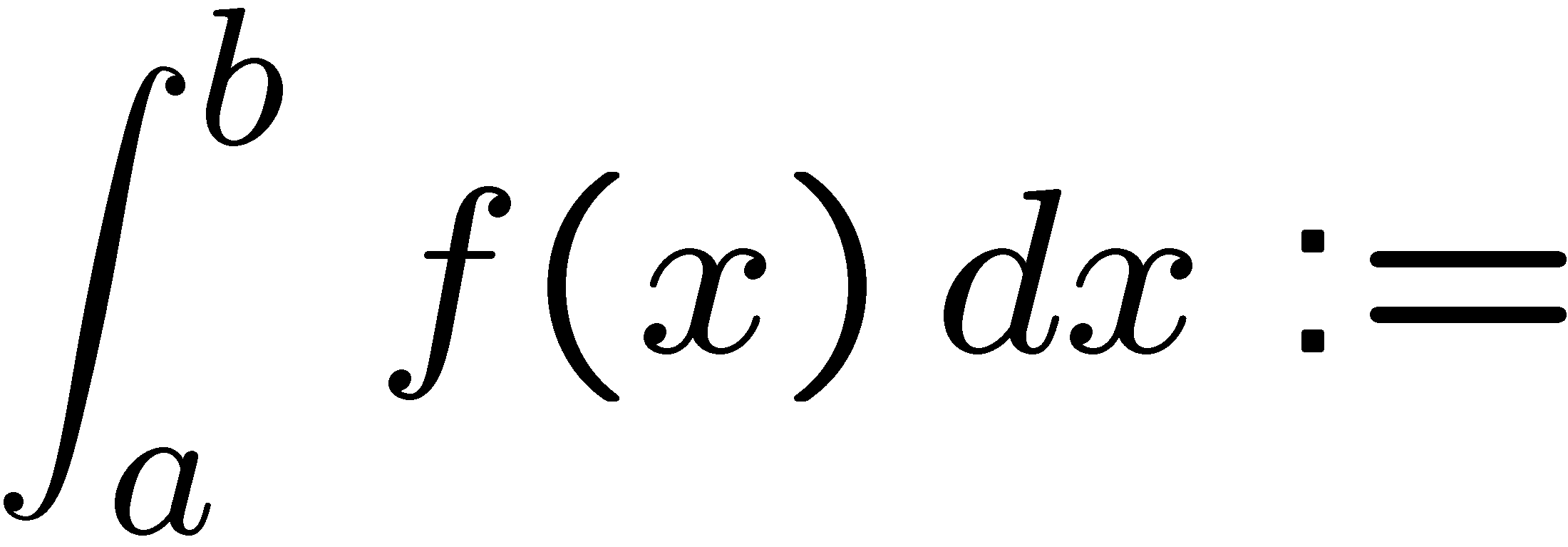 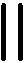 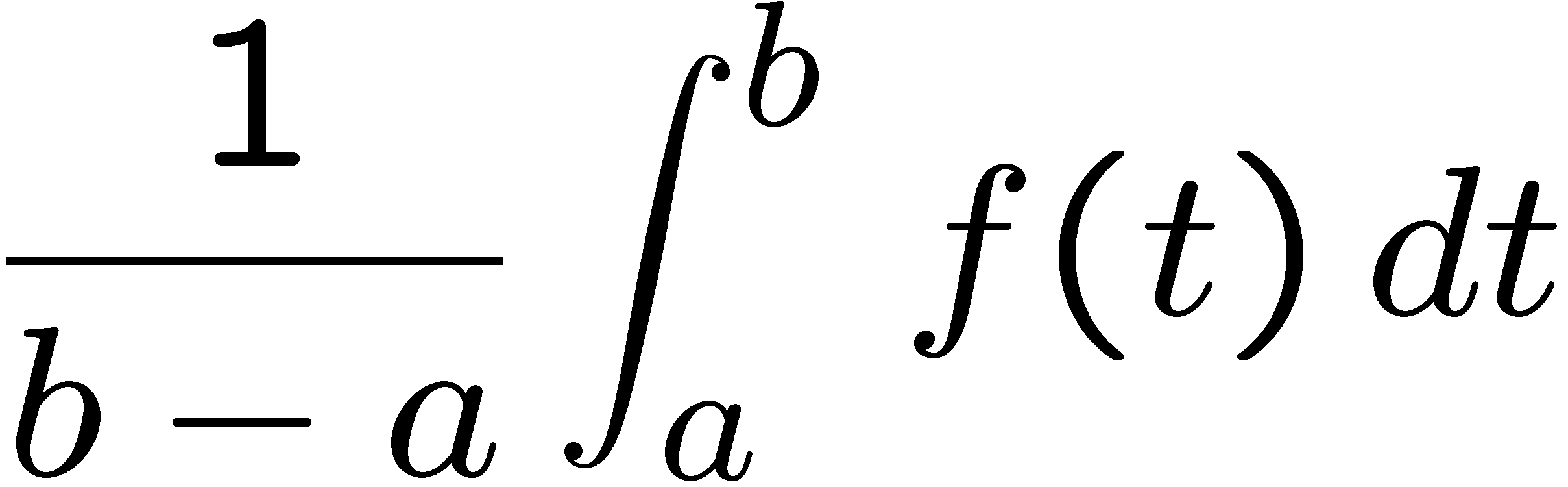 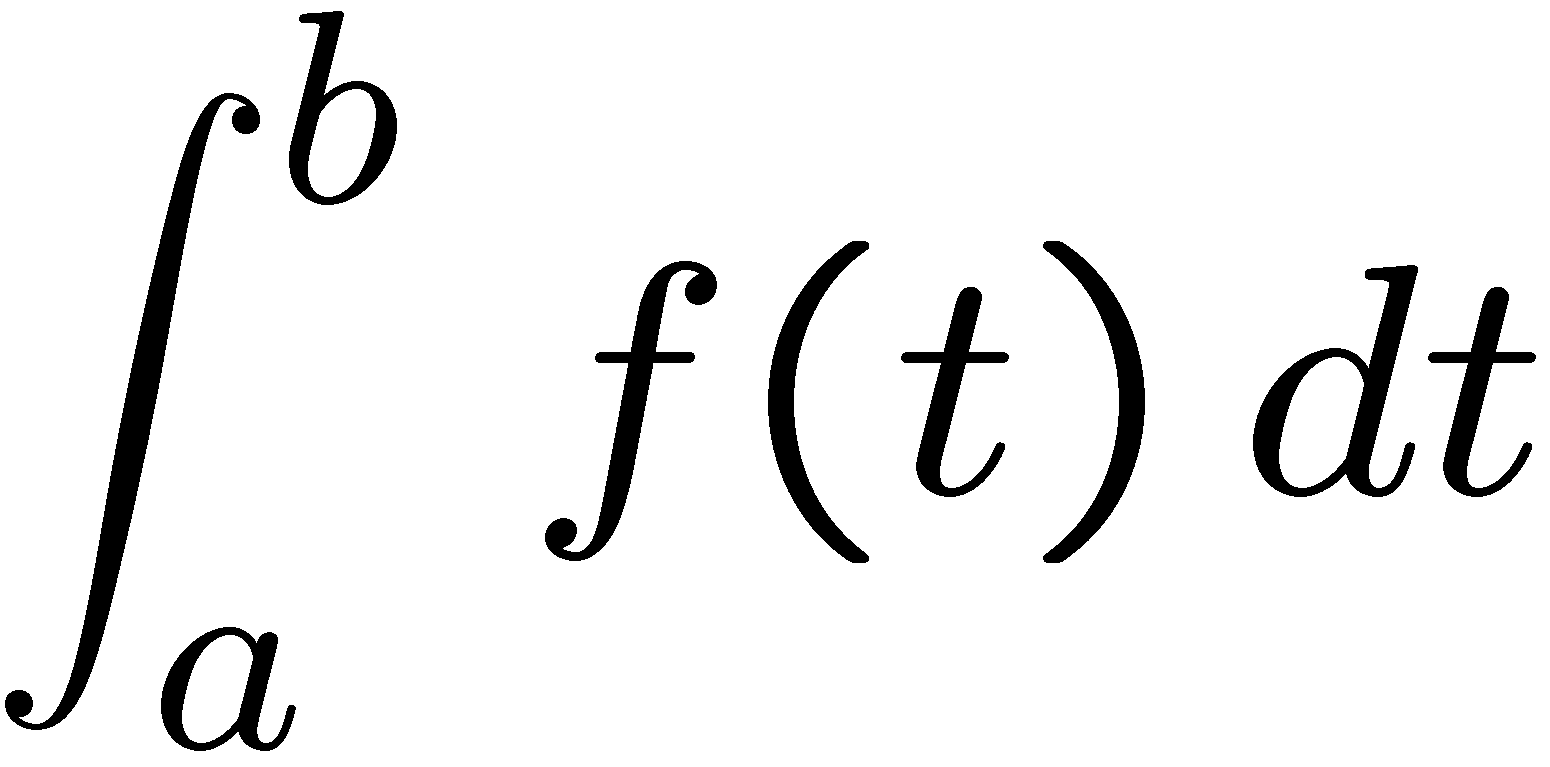 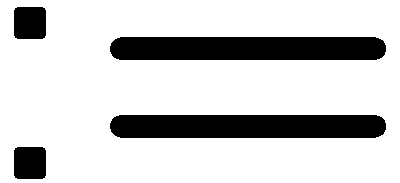 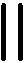 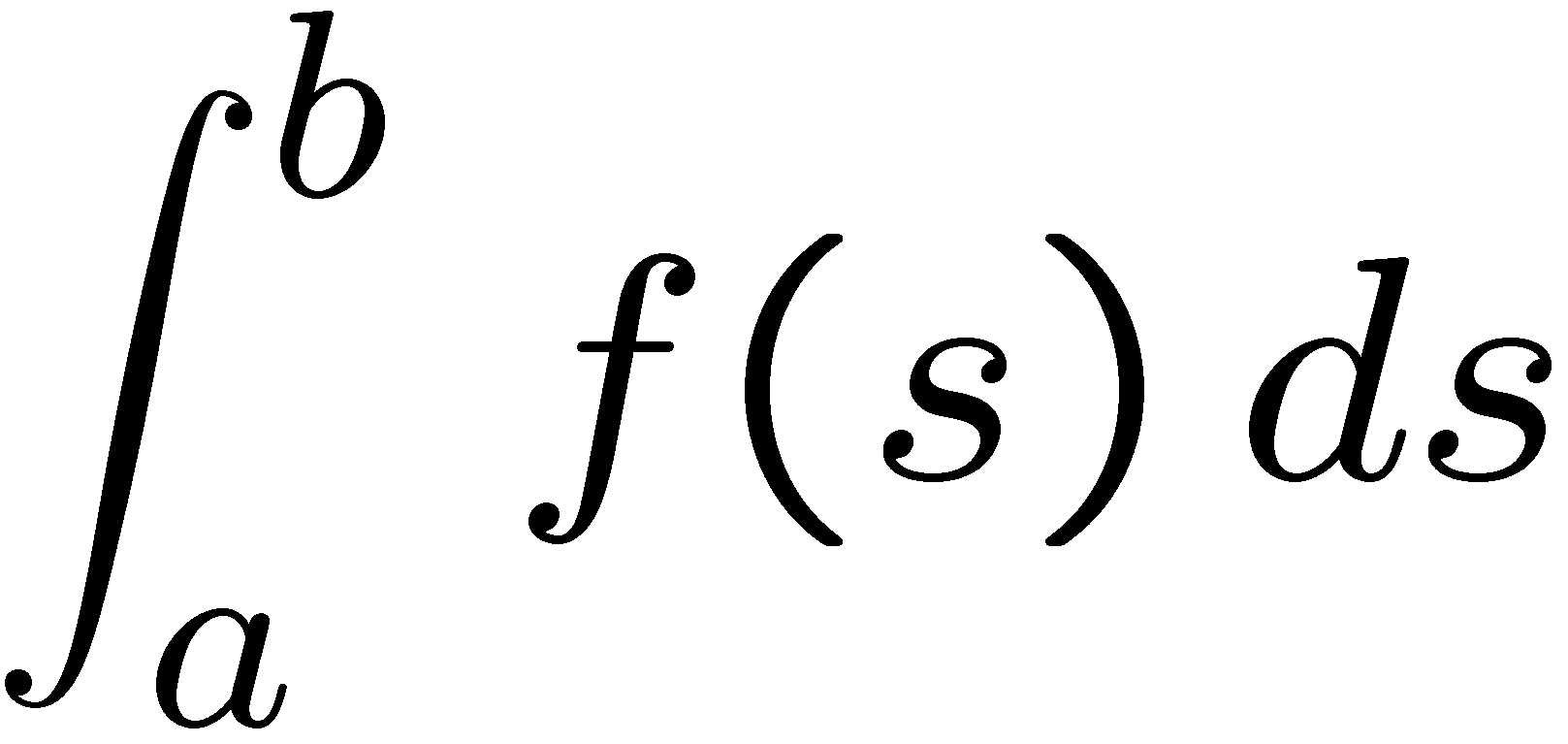 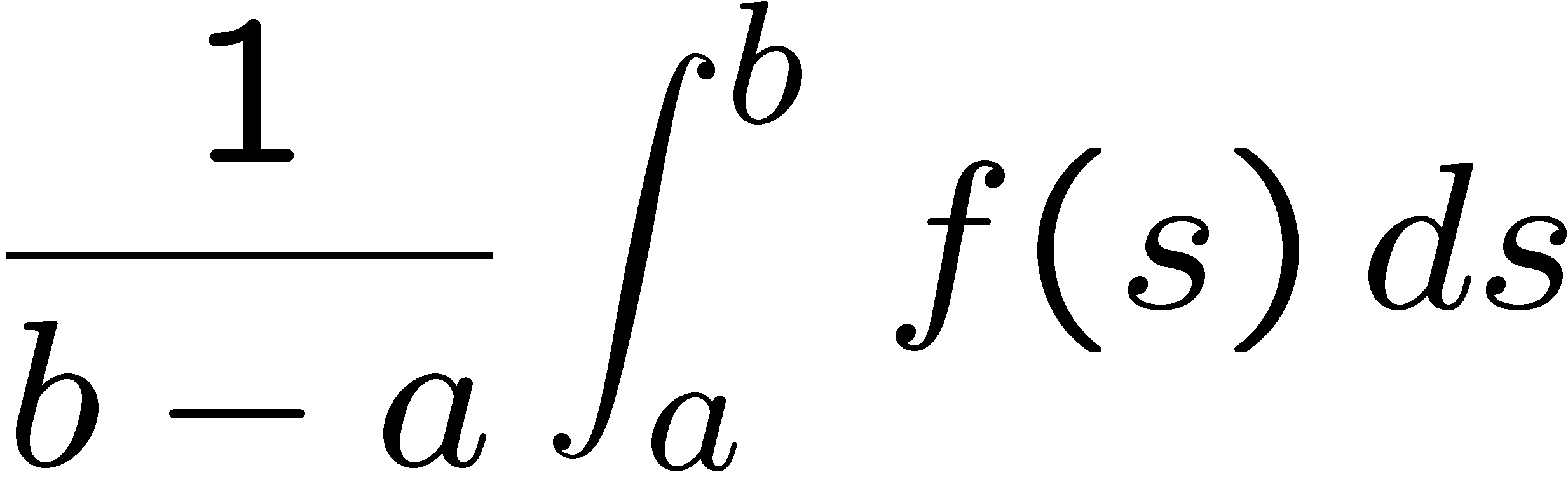 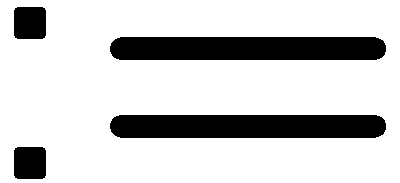 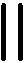 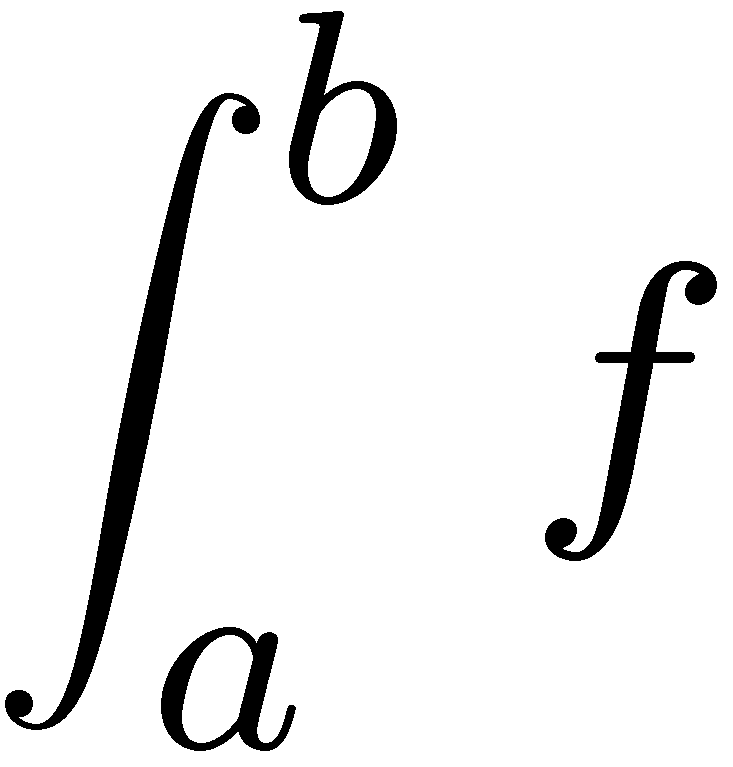 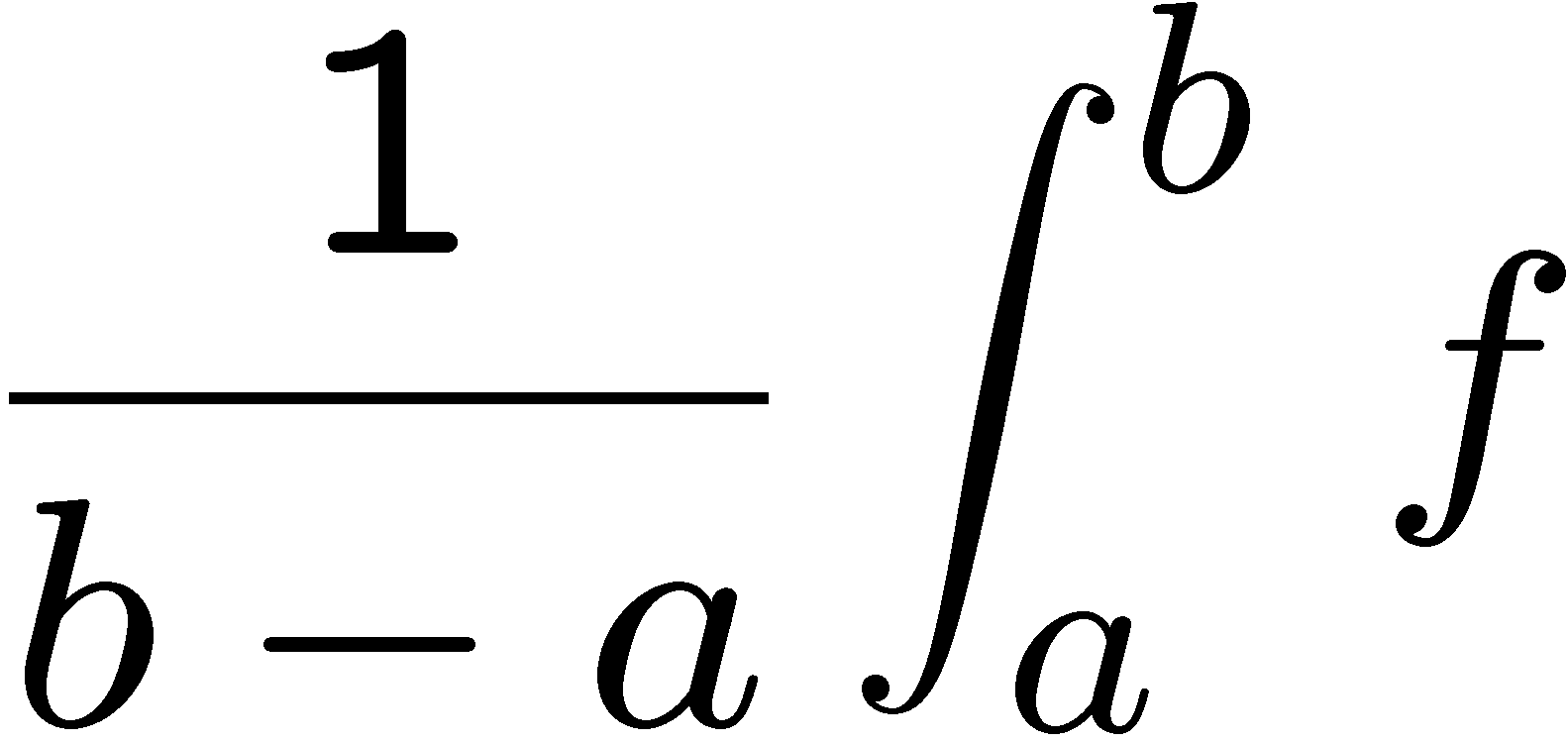 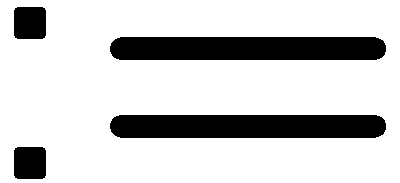 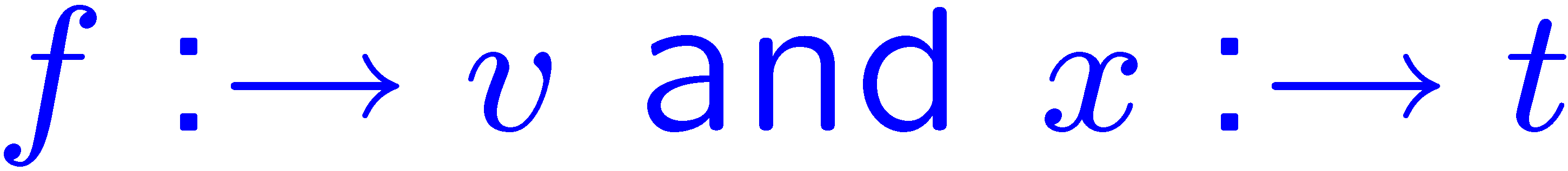 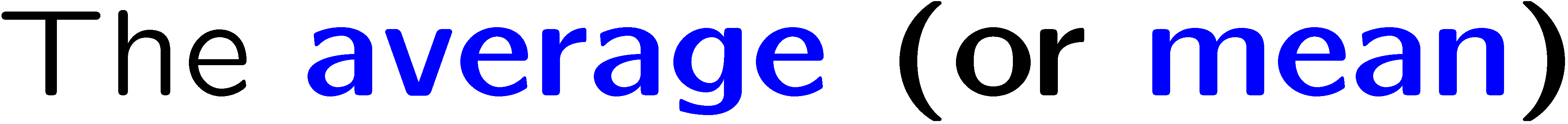 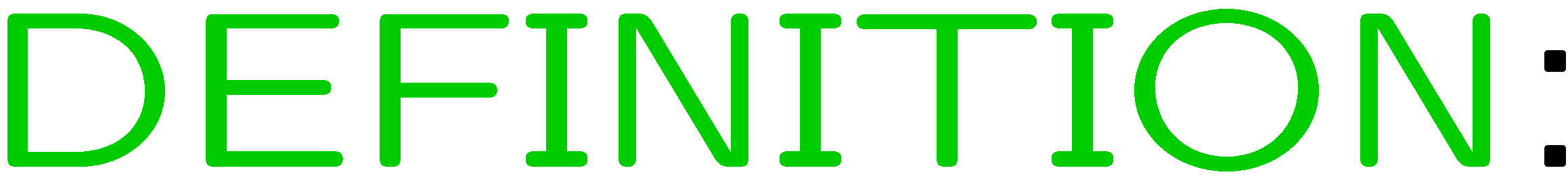 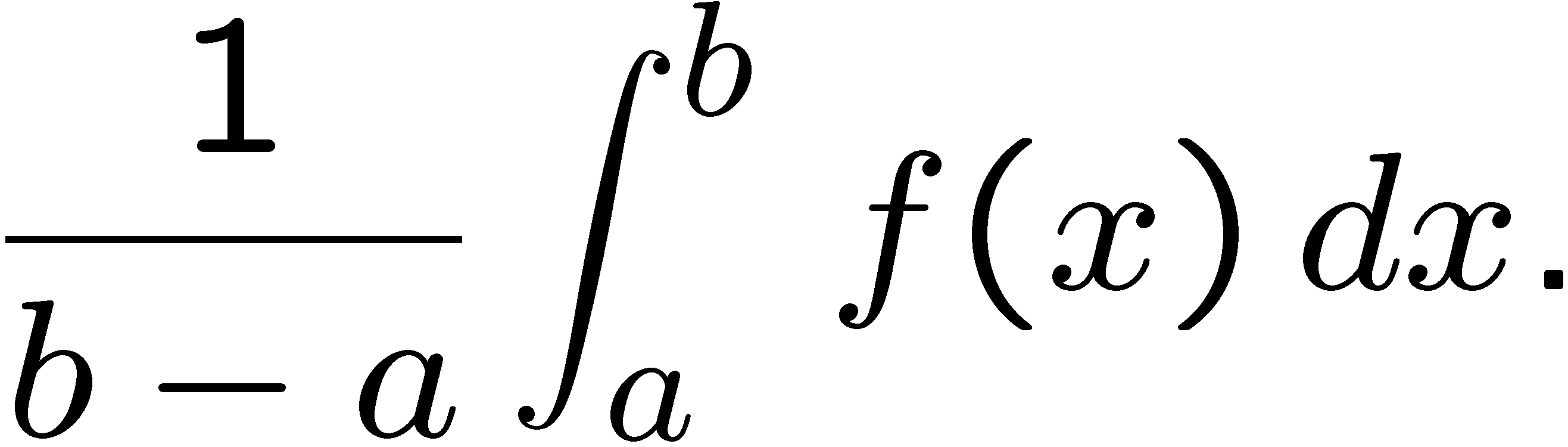 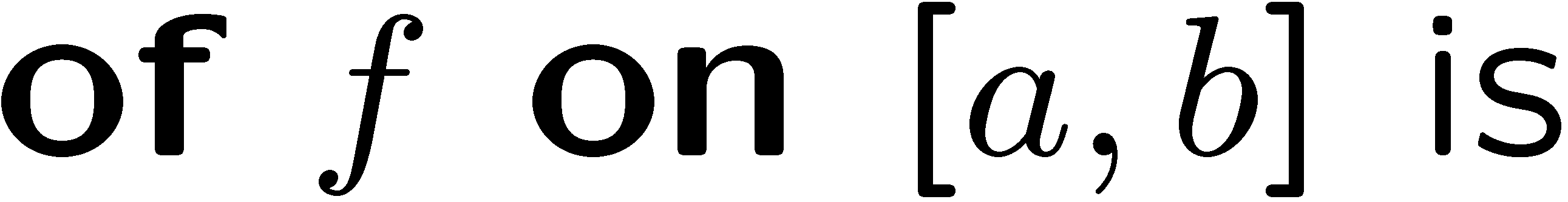 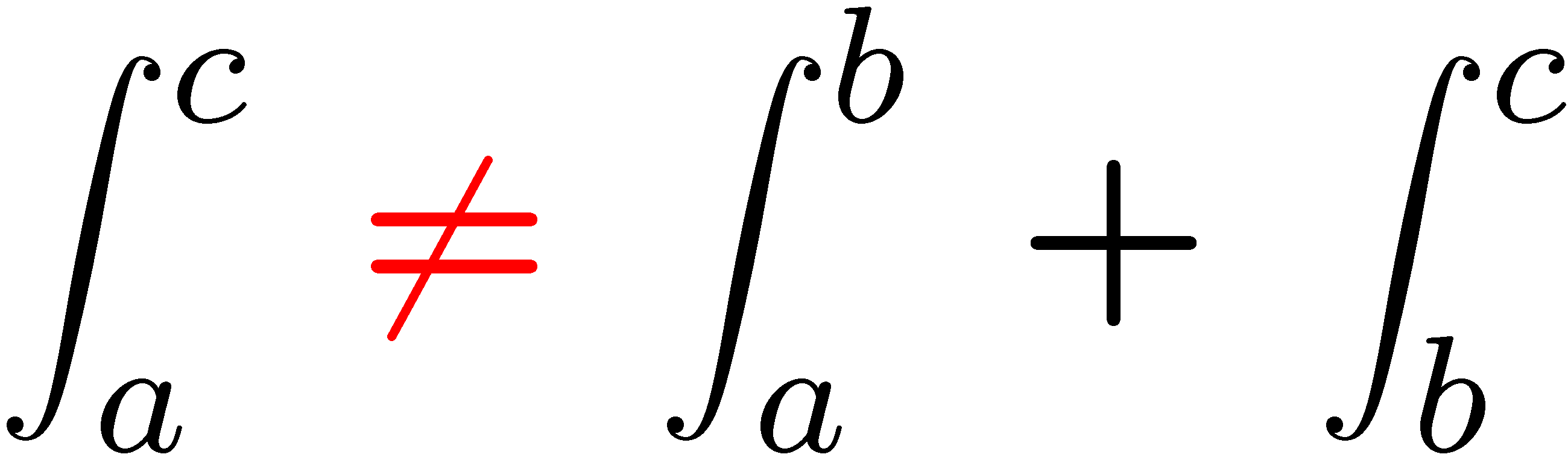 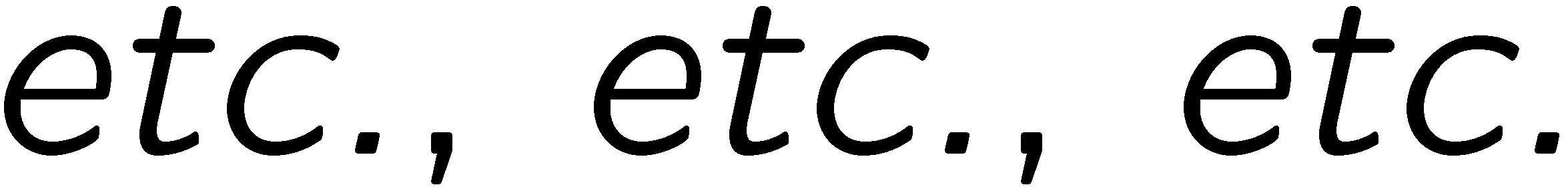 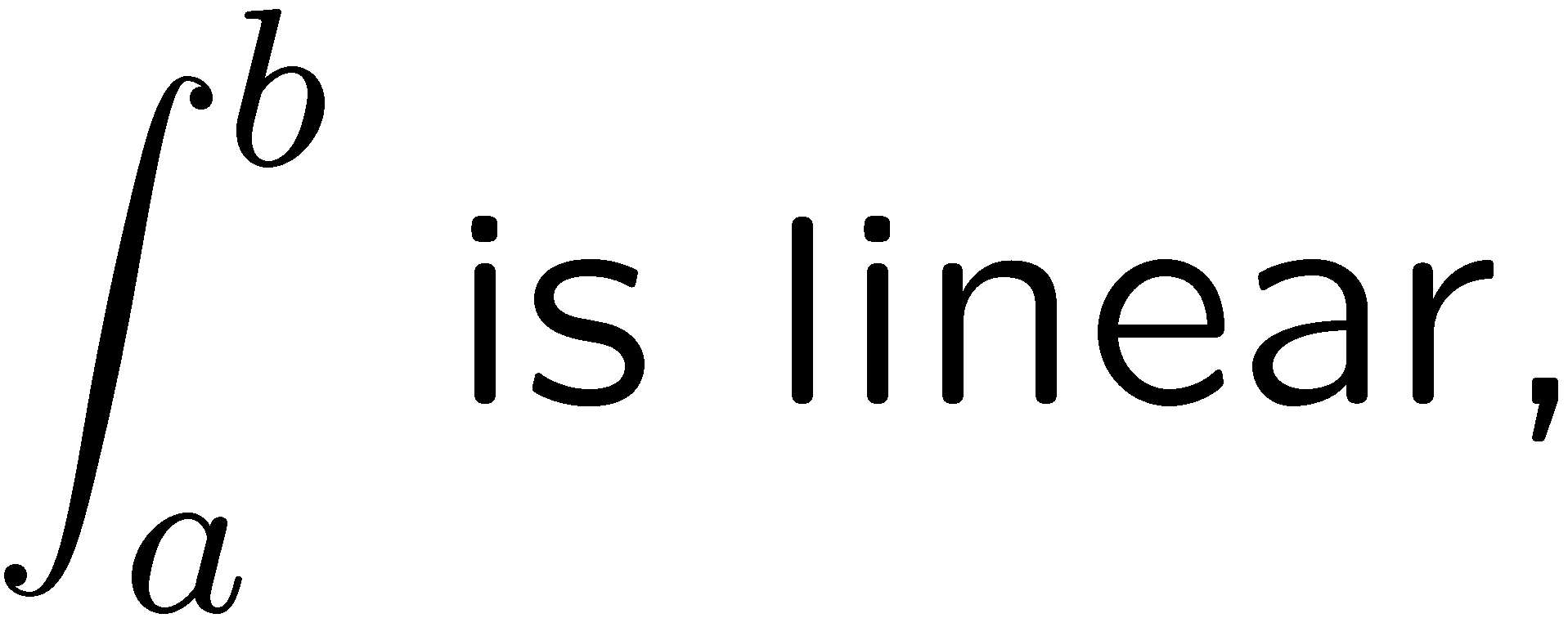 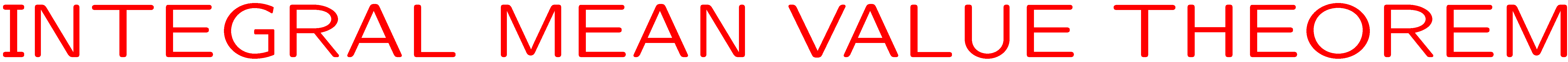 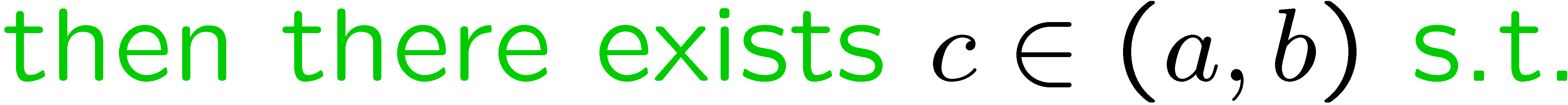 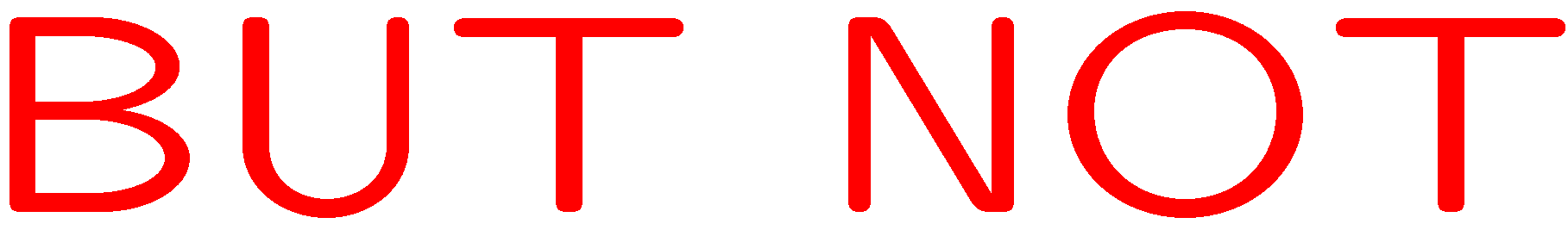 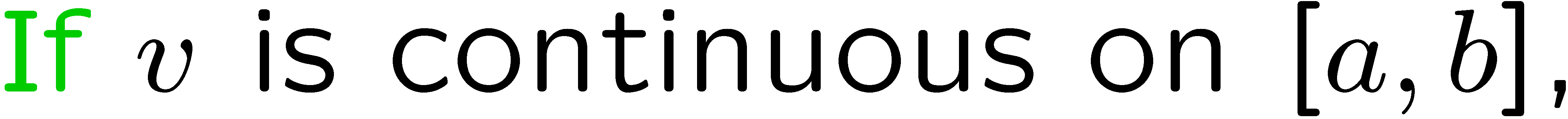 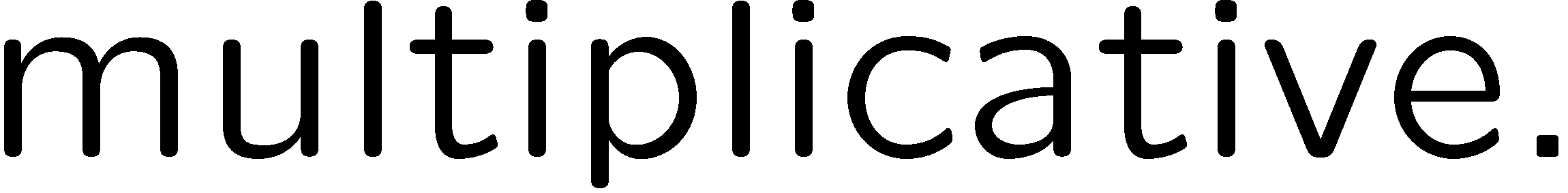 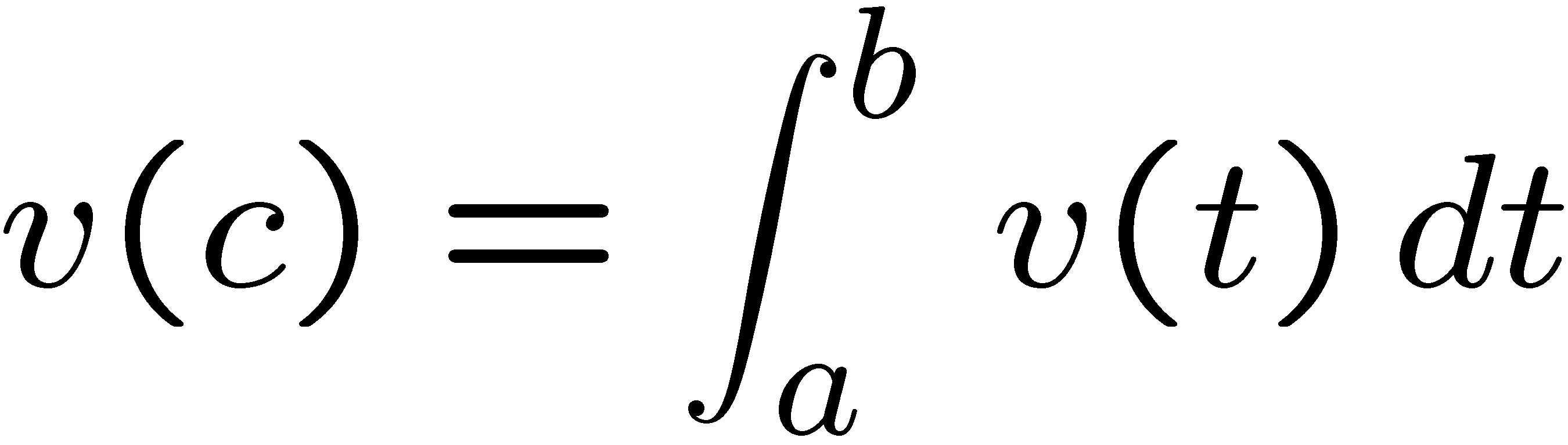 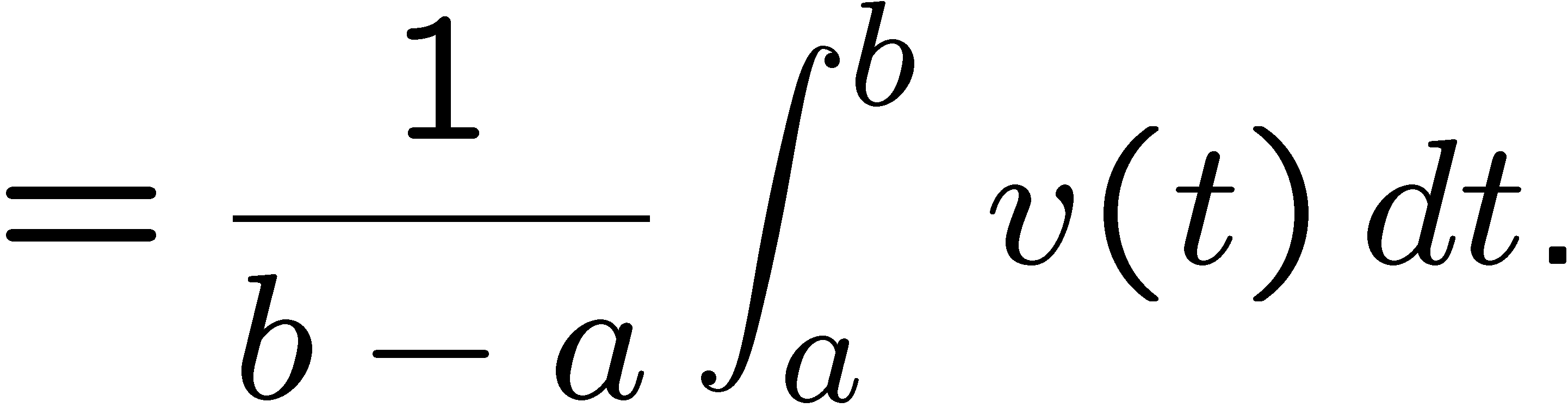 9
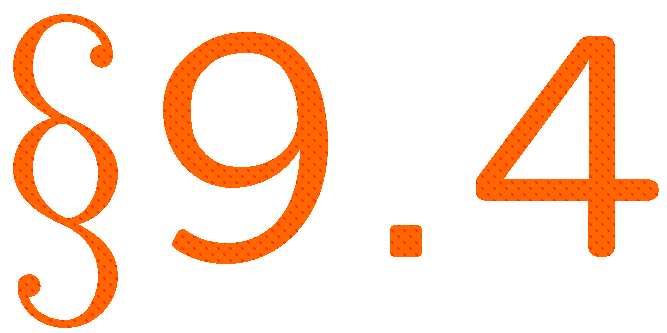 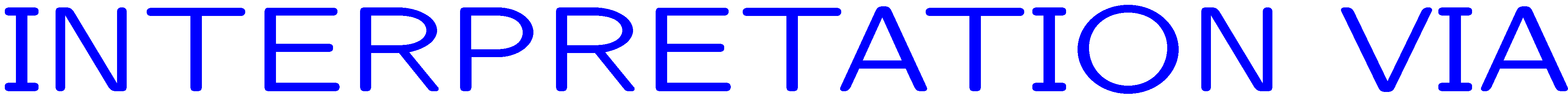 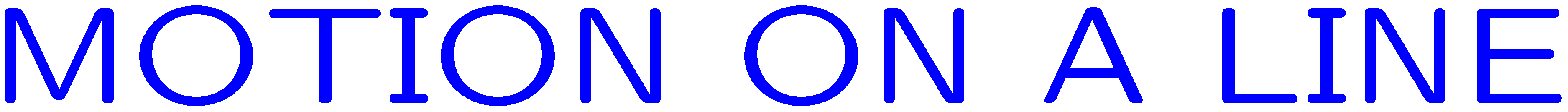 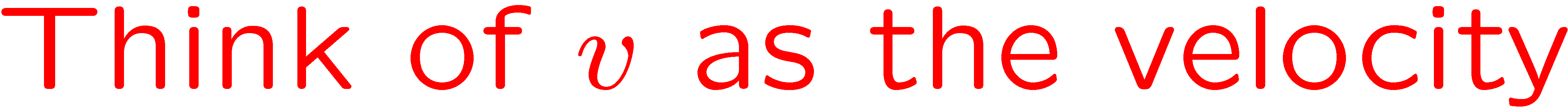 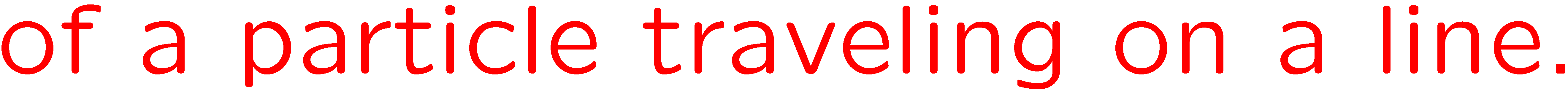 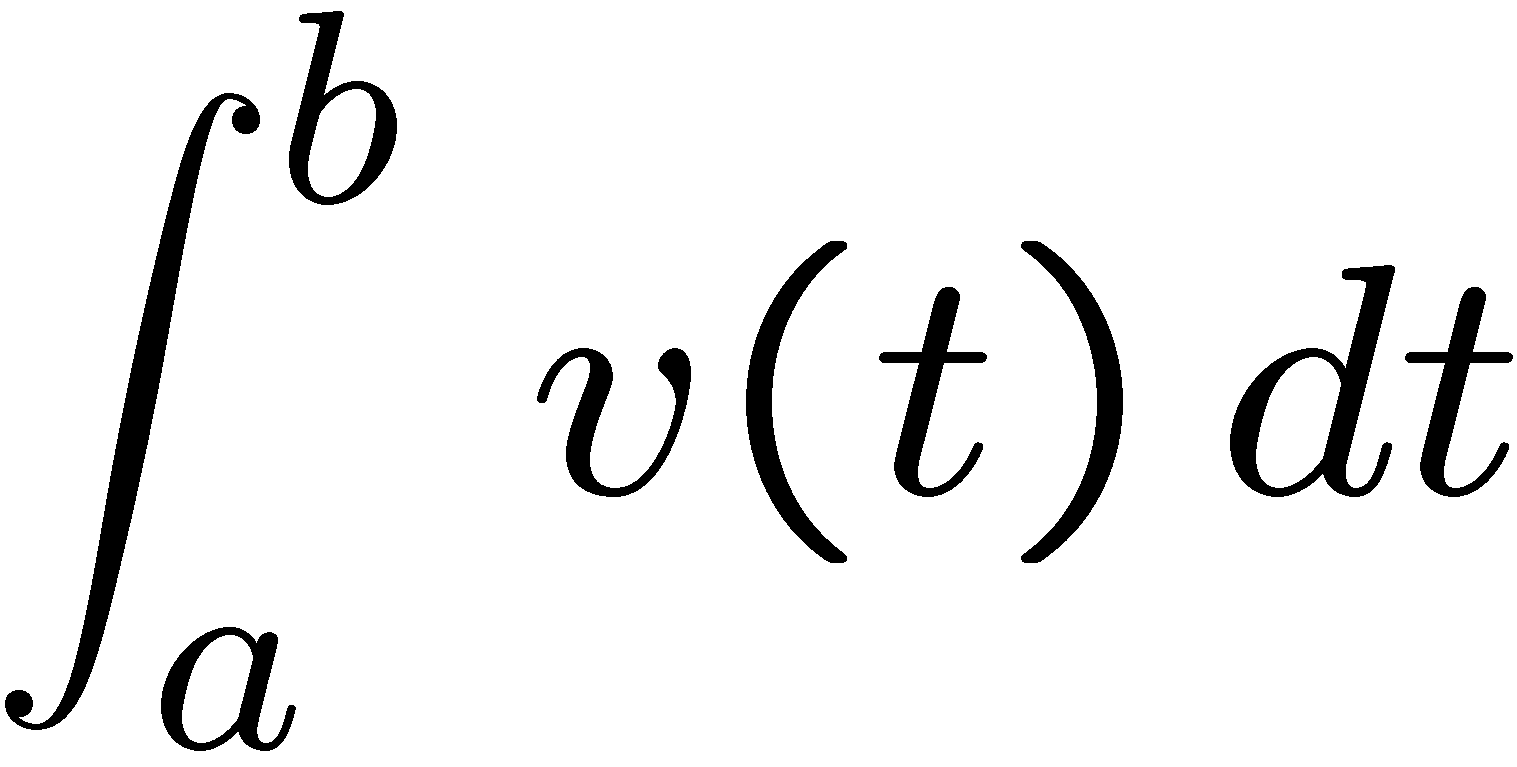 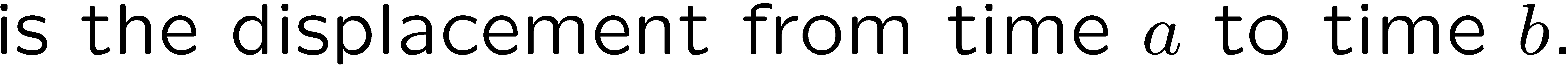 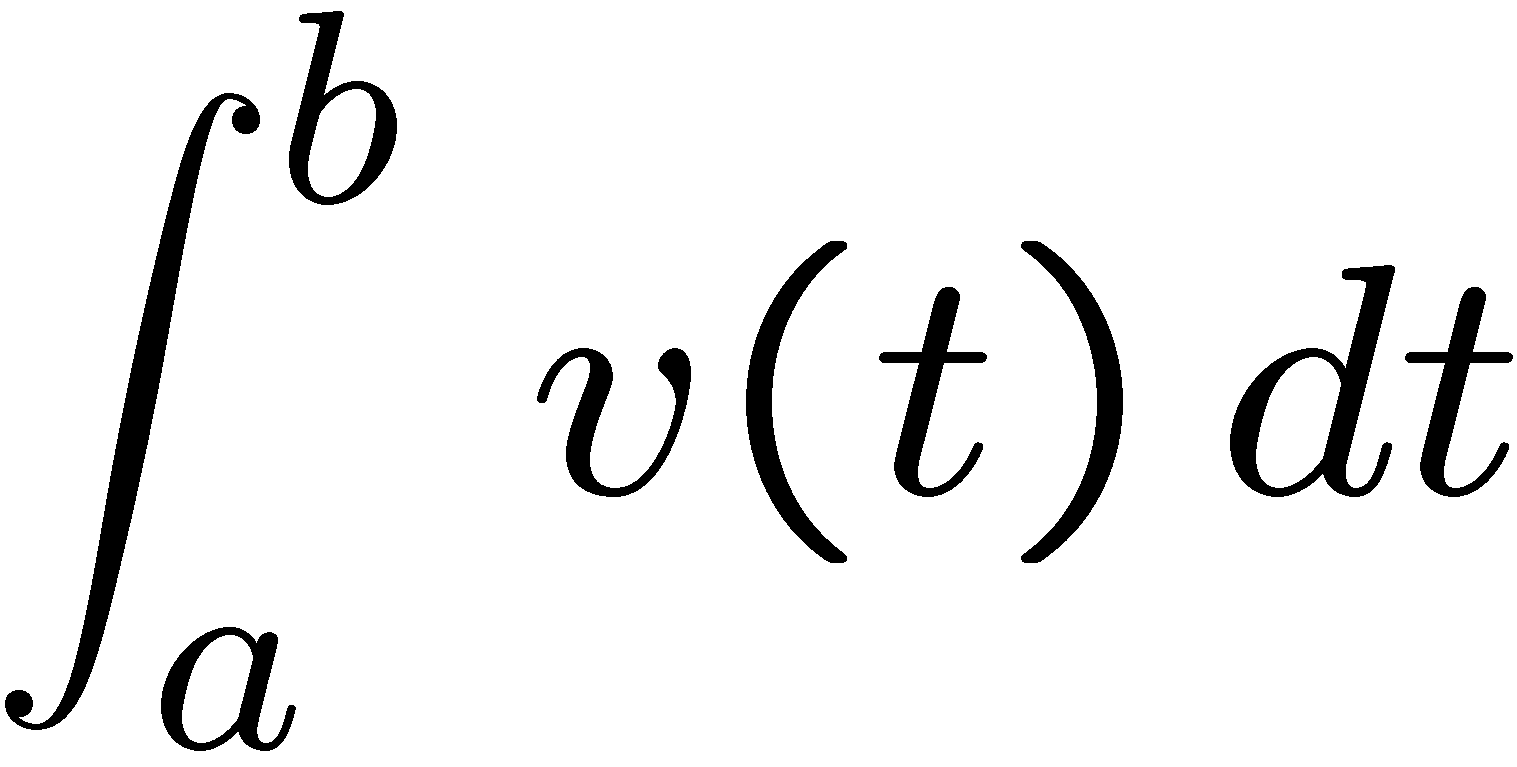 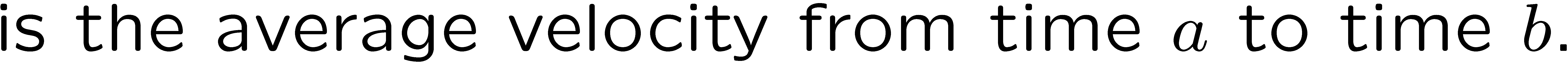 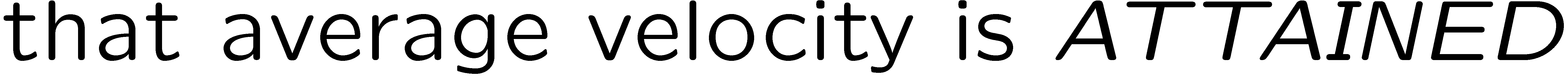 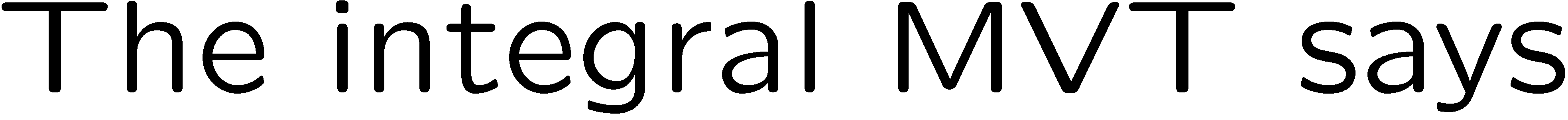 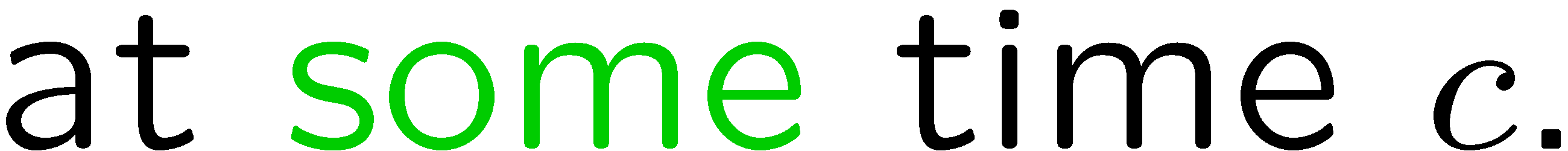 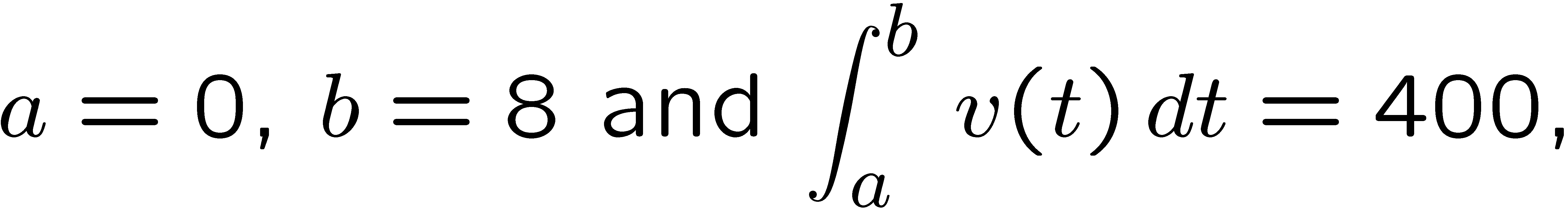 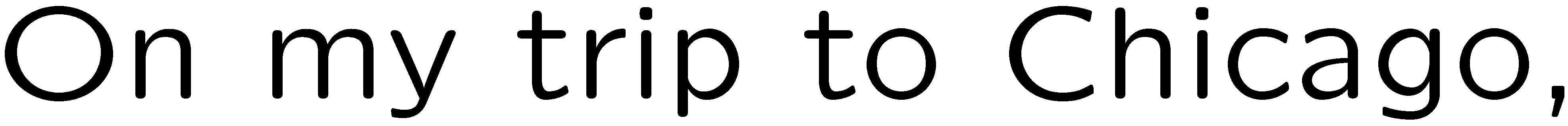 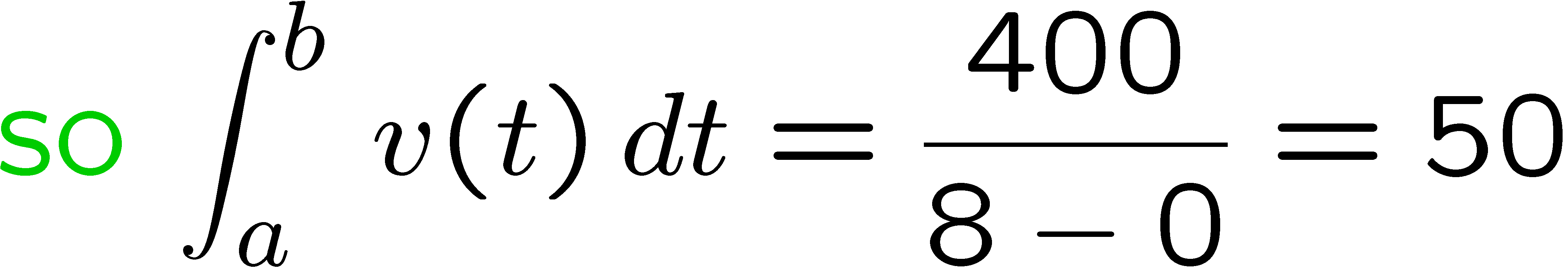 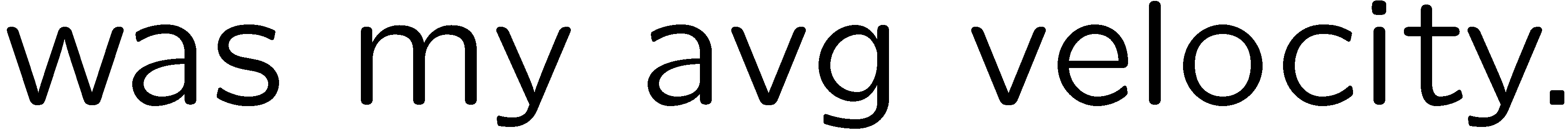 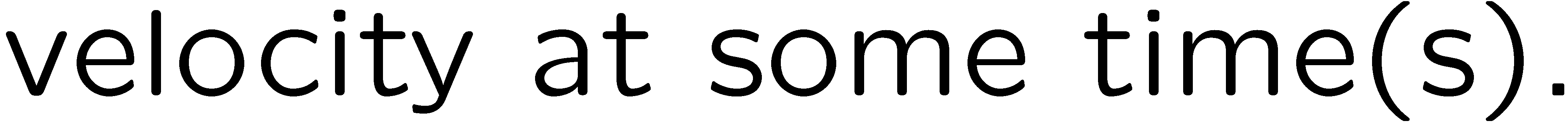 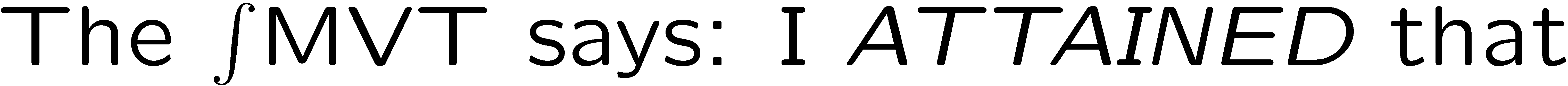 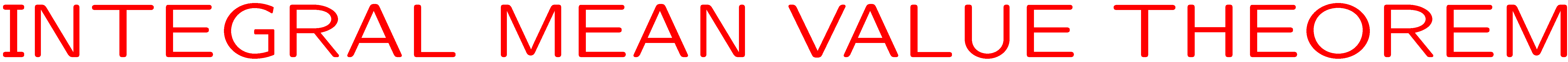 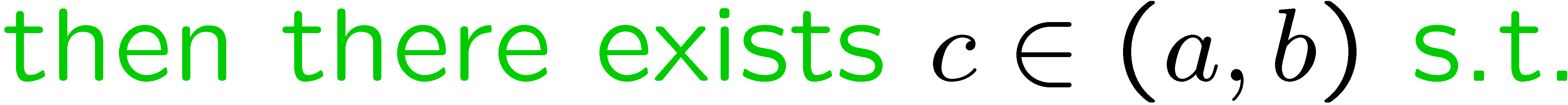 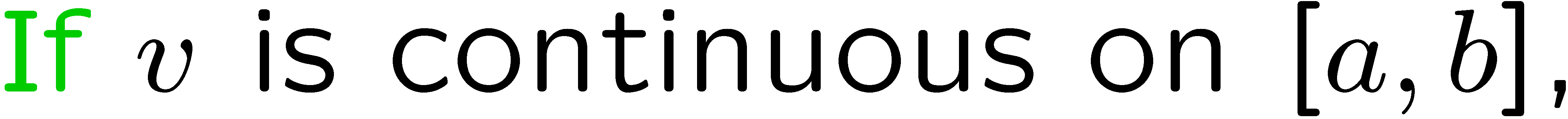 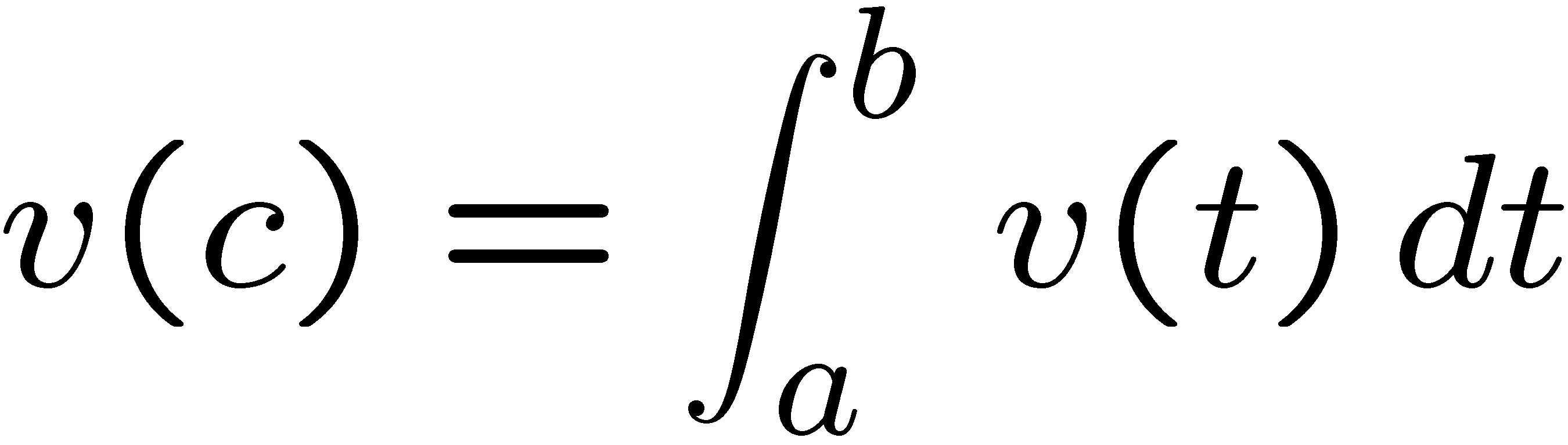 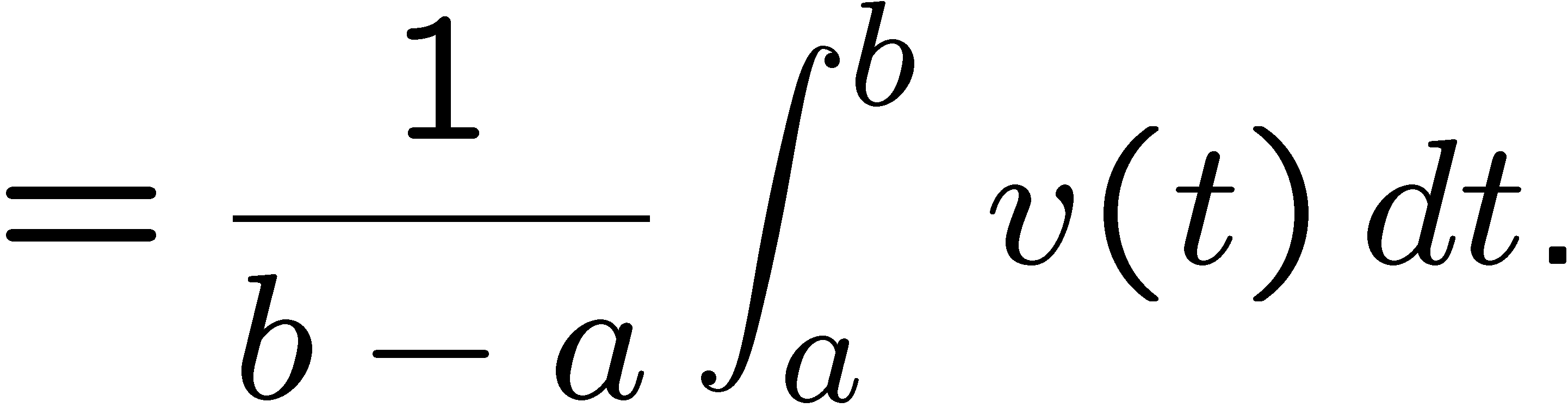 10
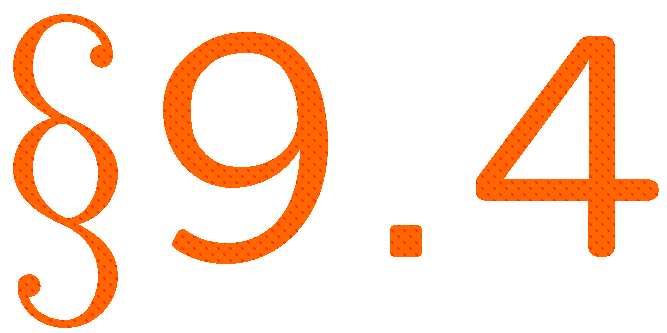 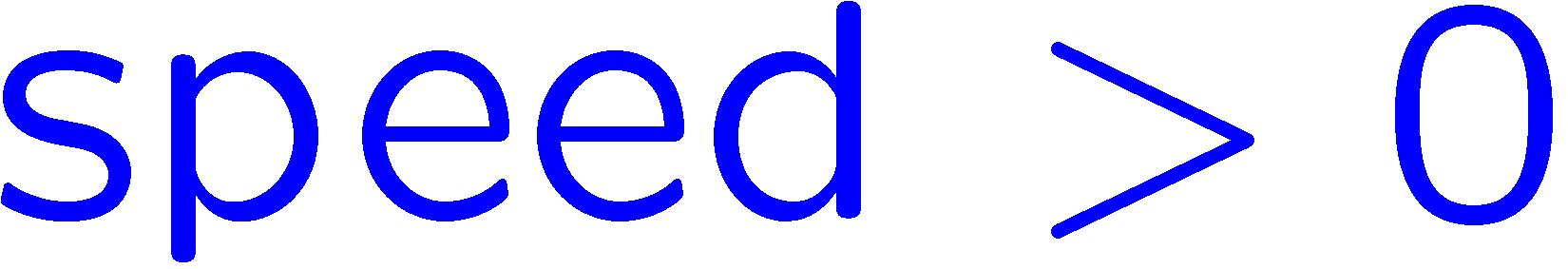 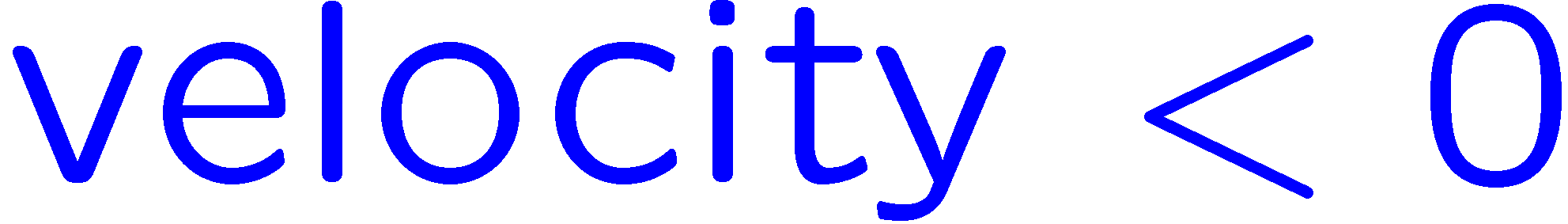 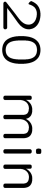 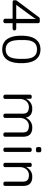 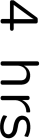 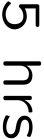 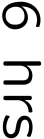 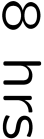 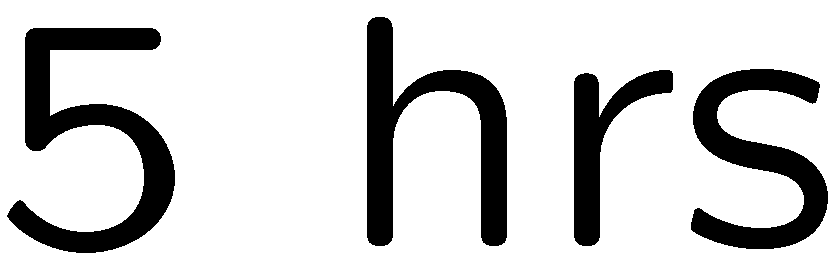 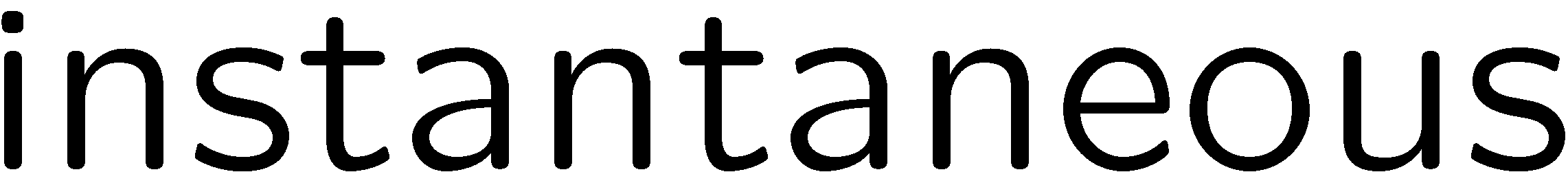 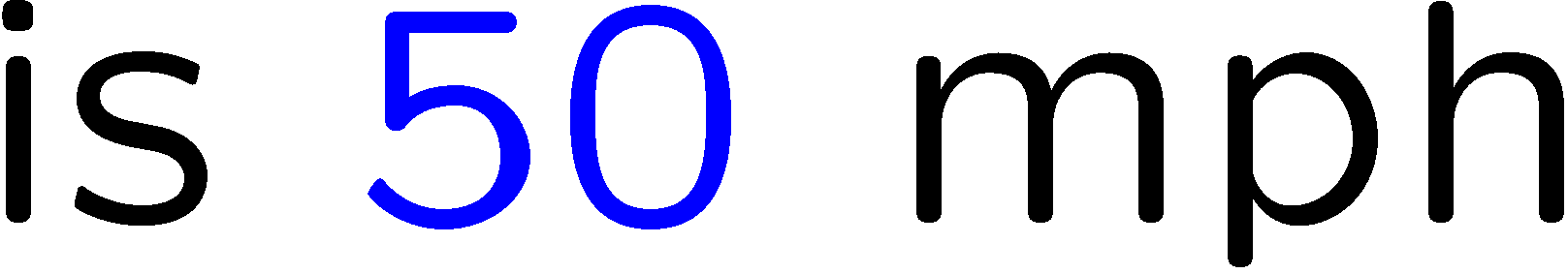 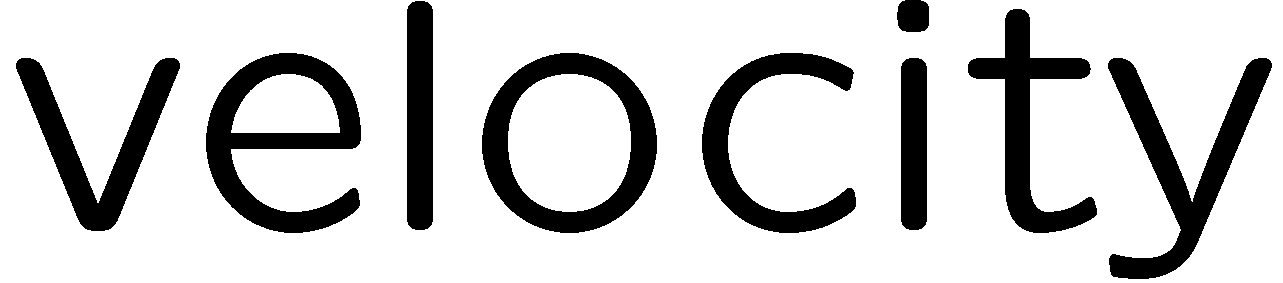 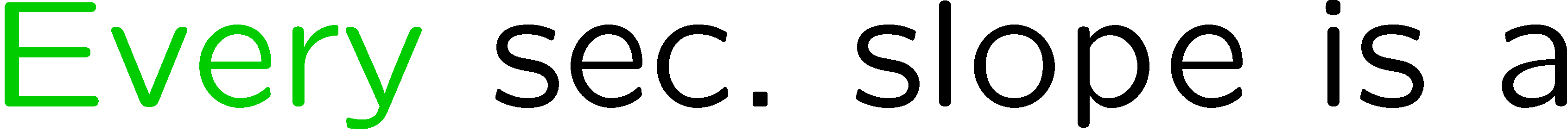 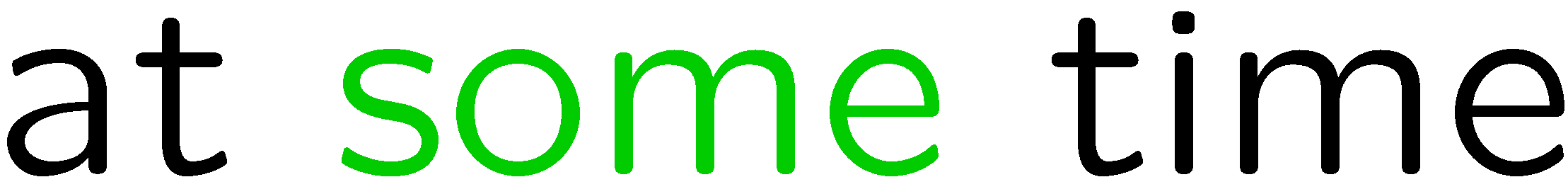 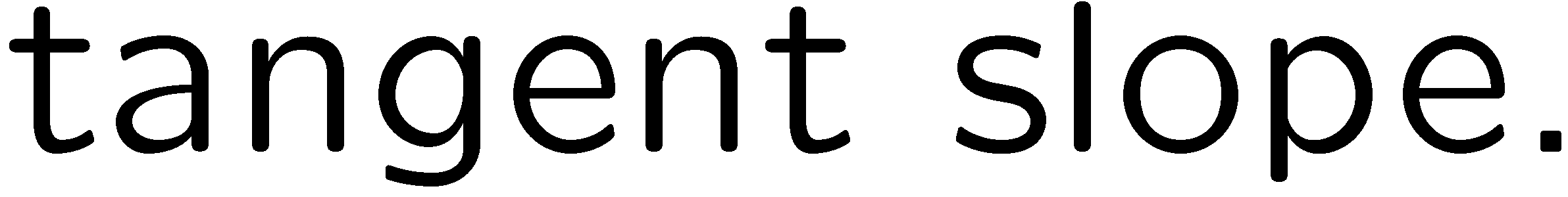 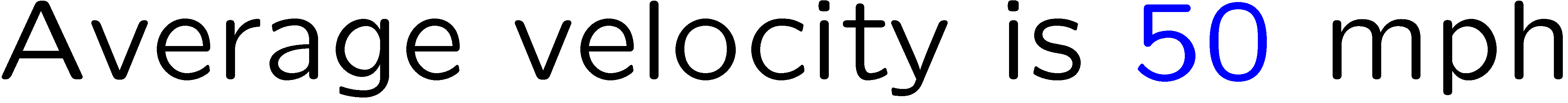 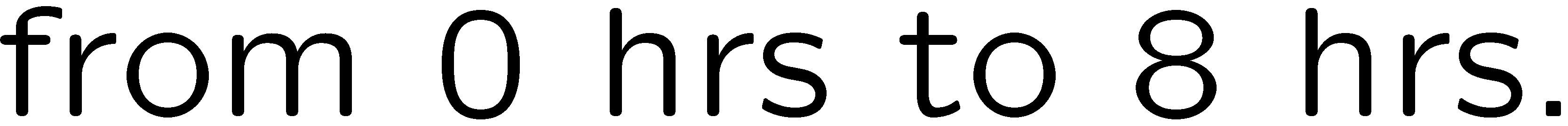 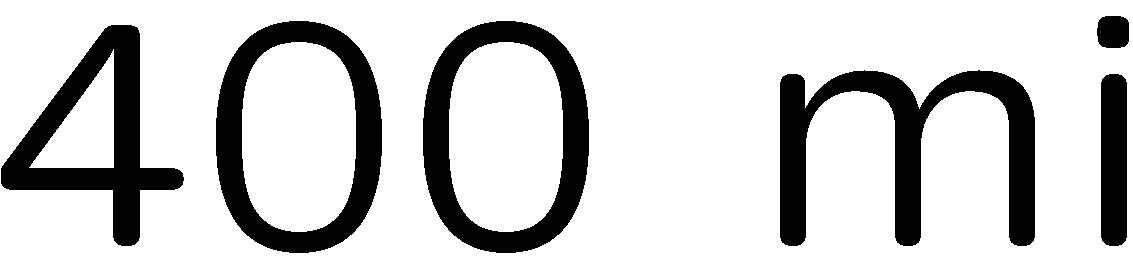 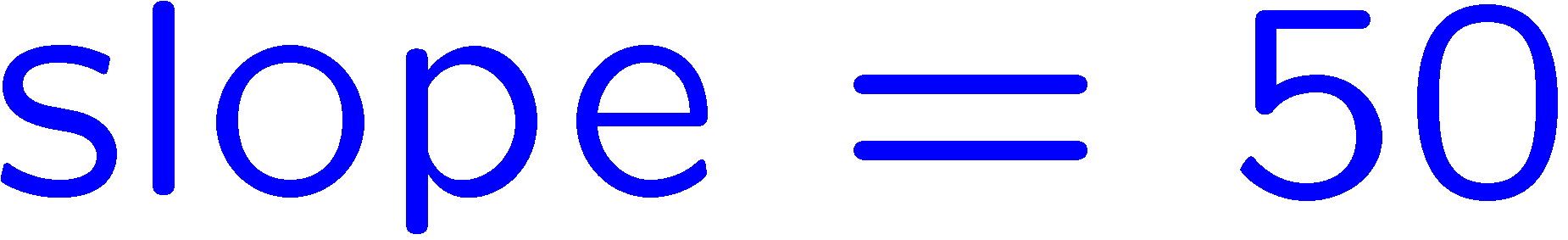 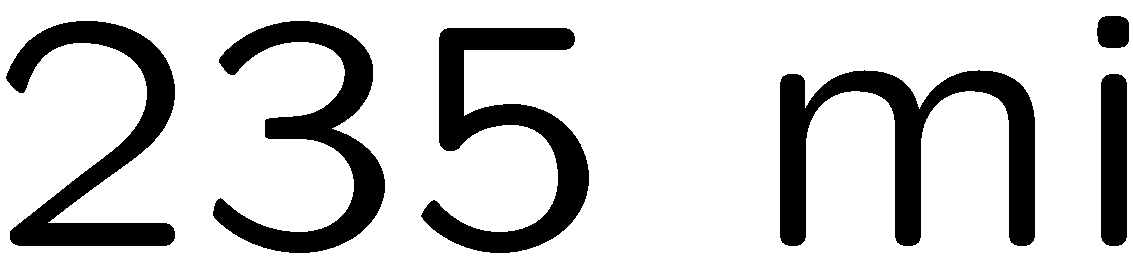 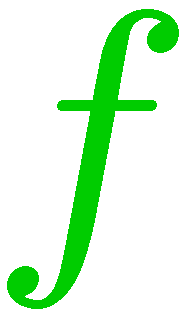 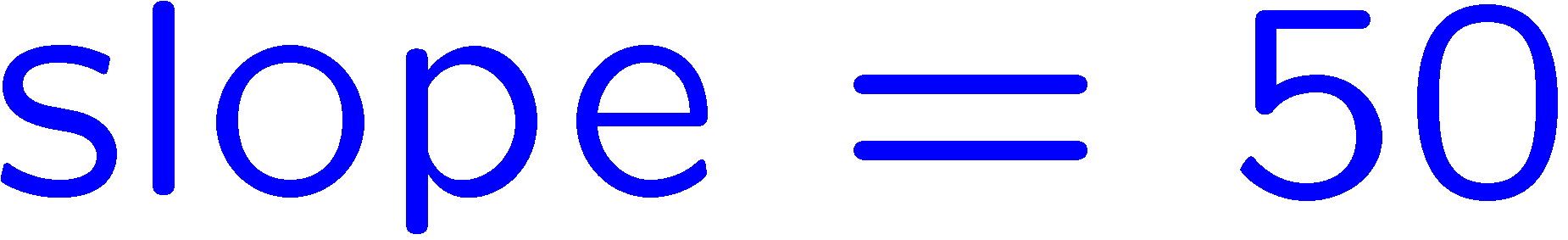 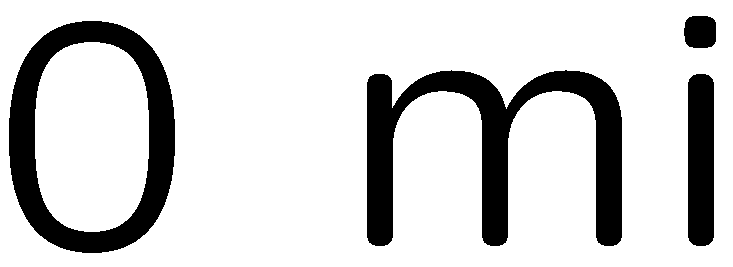 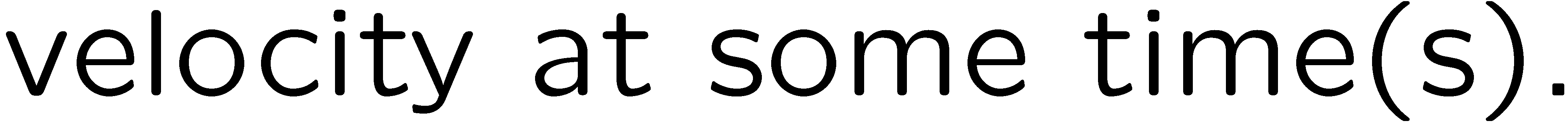 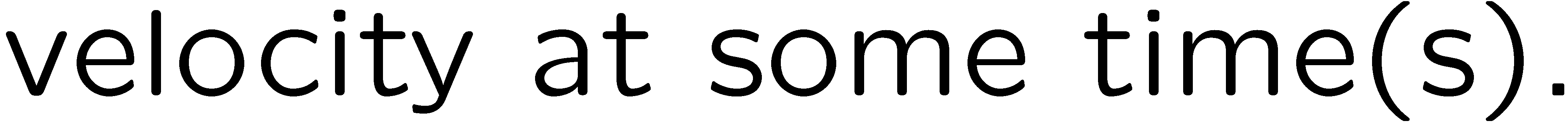 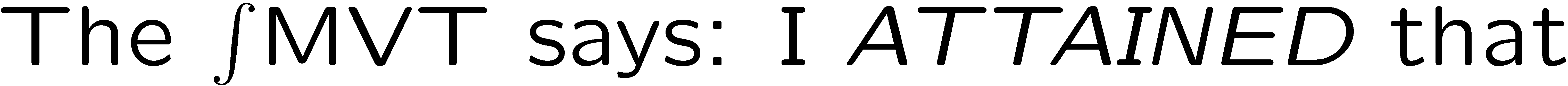 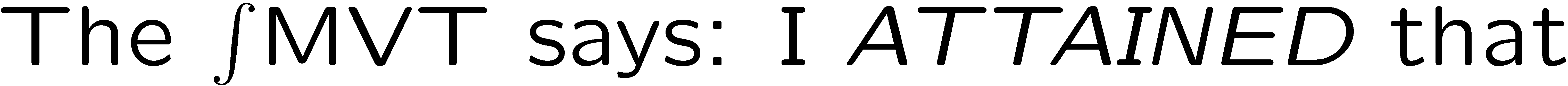 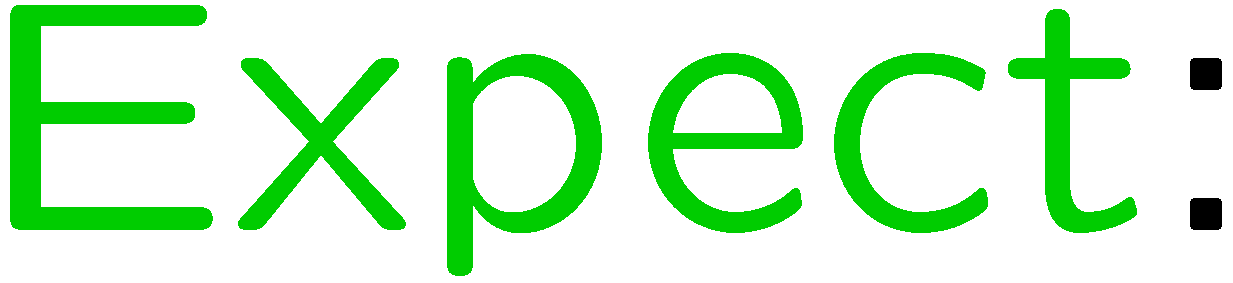 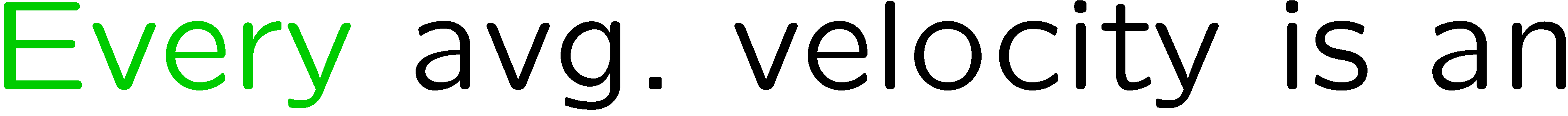 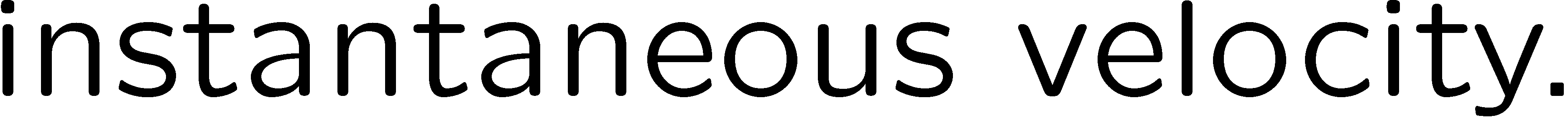 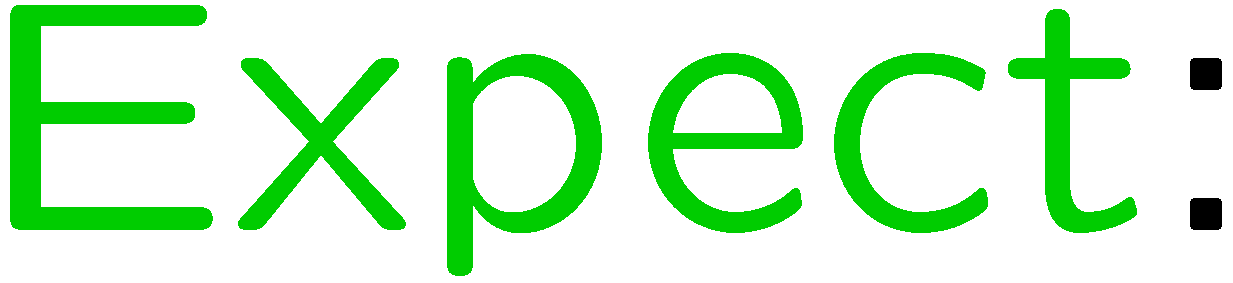 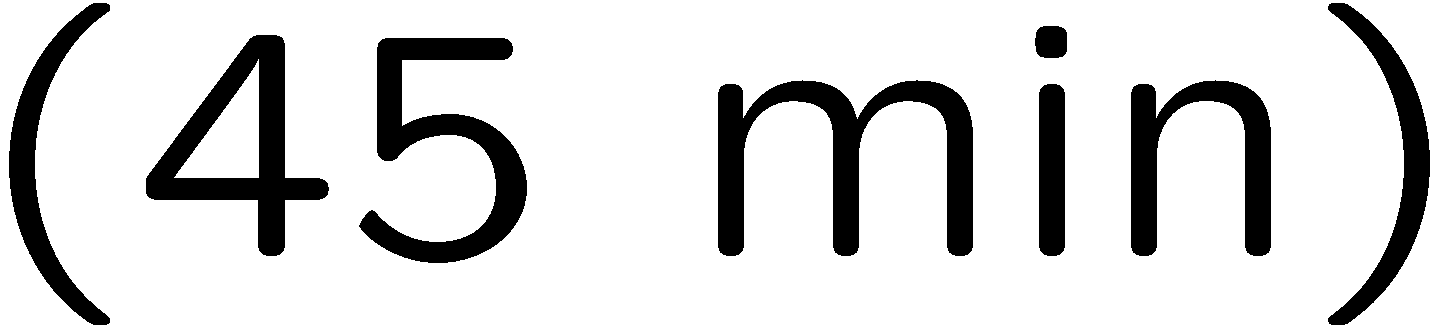 11
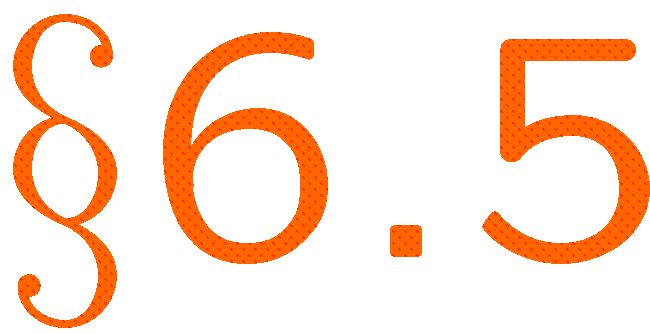 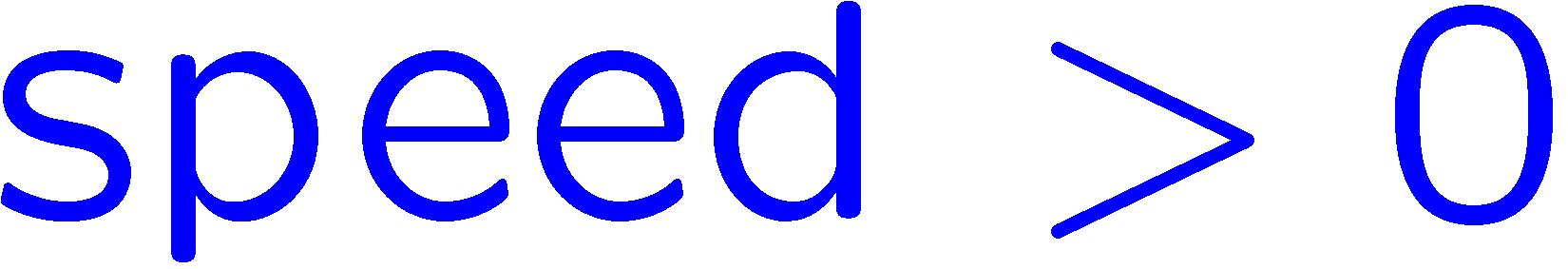 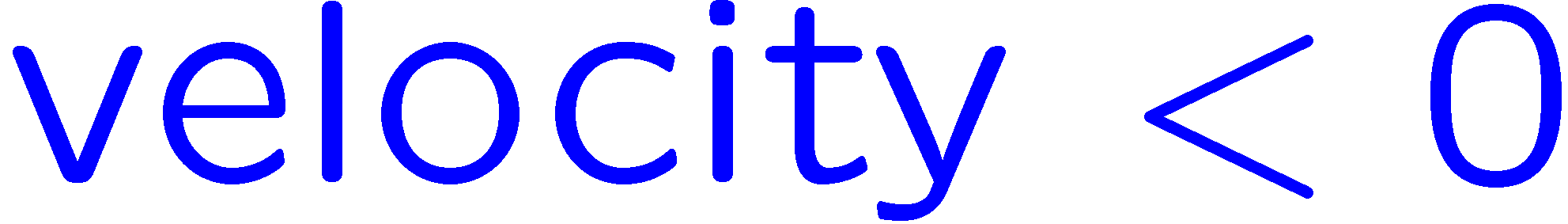 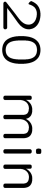 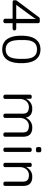 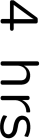 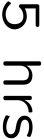 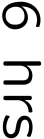 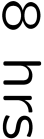 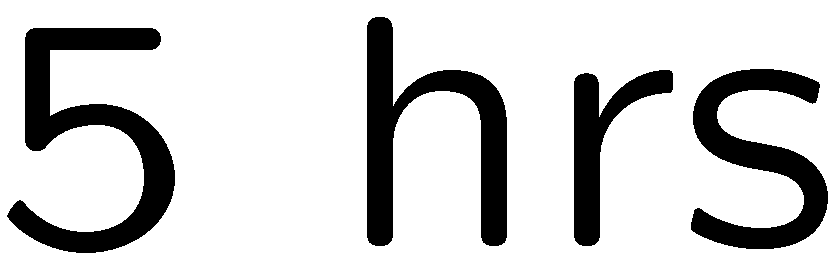 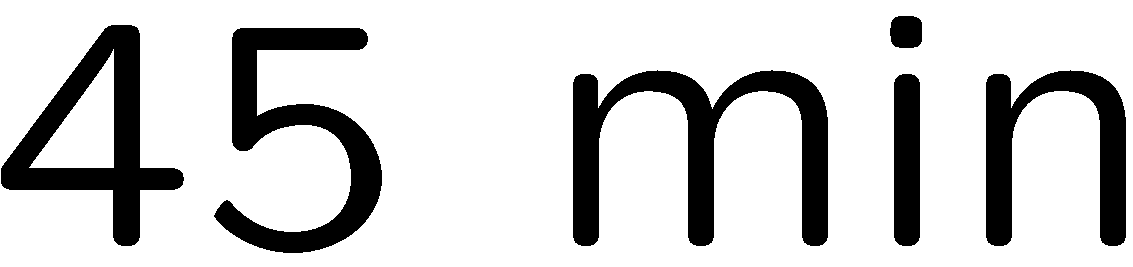 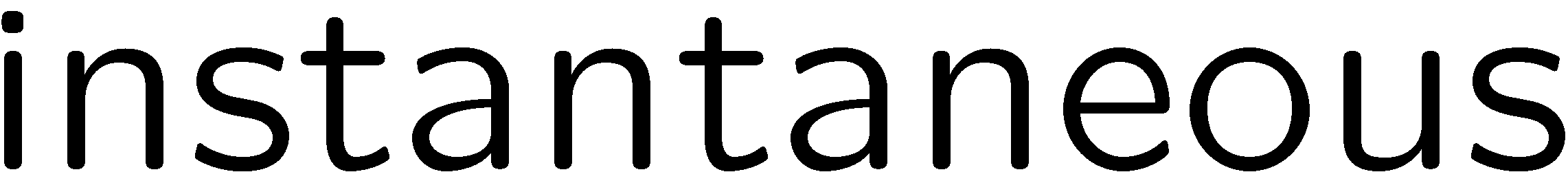 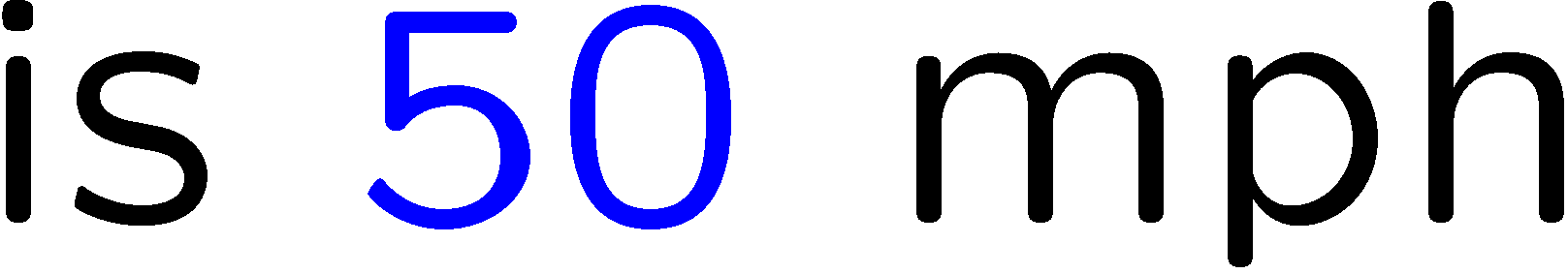 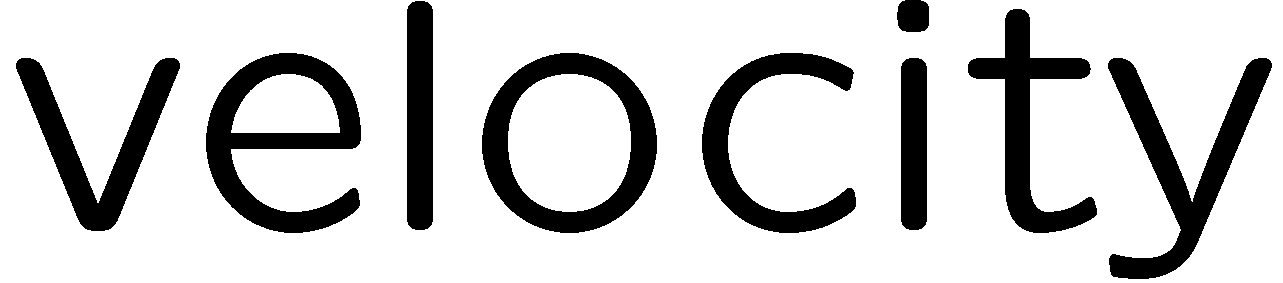 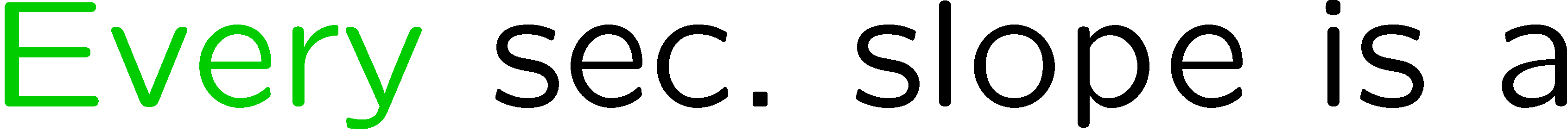 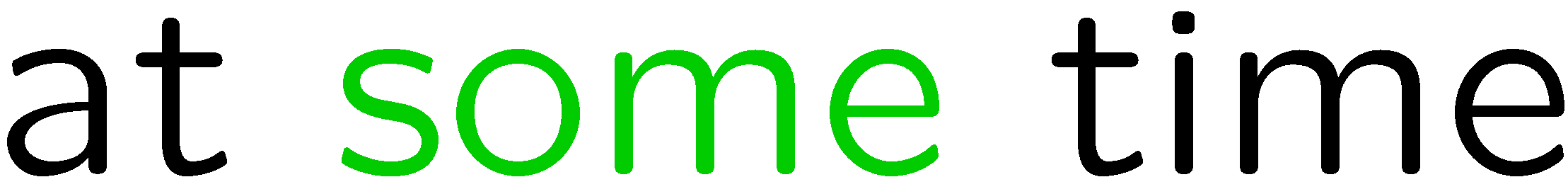 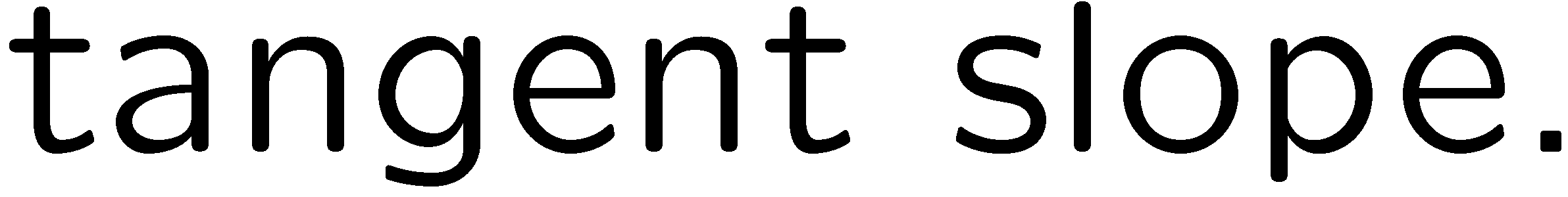 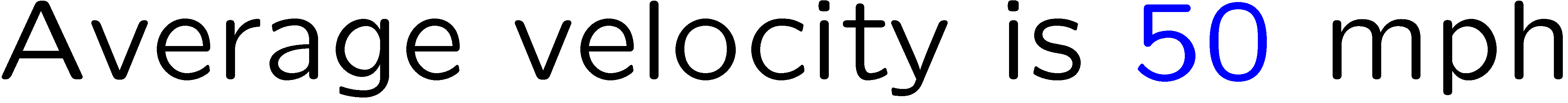 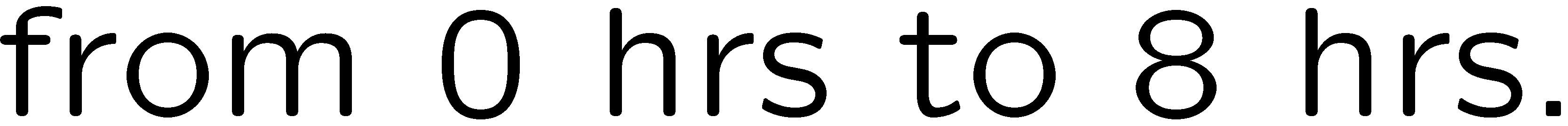 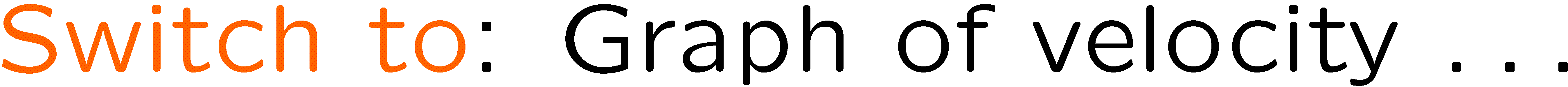 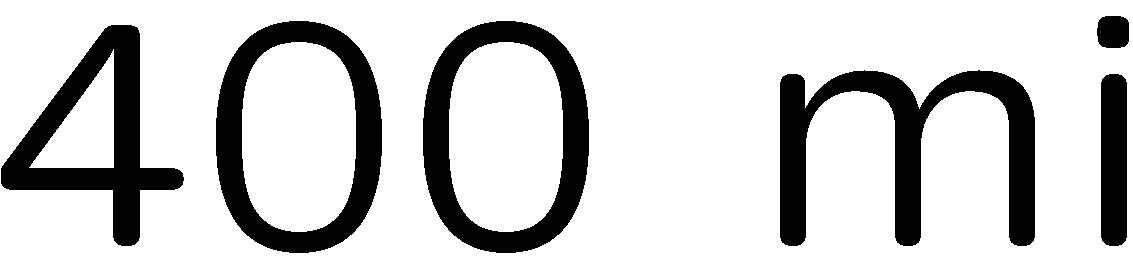 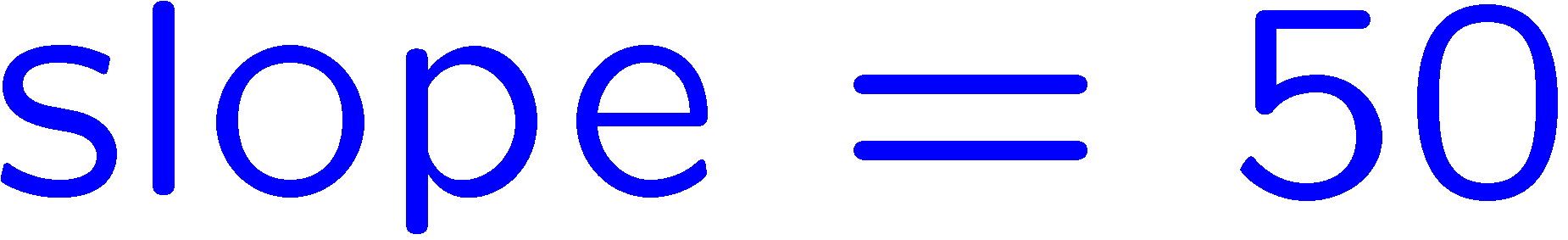 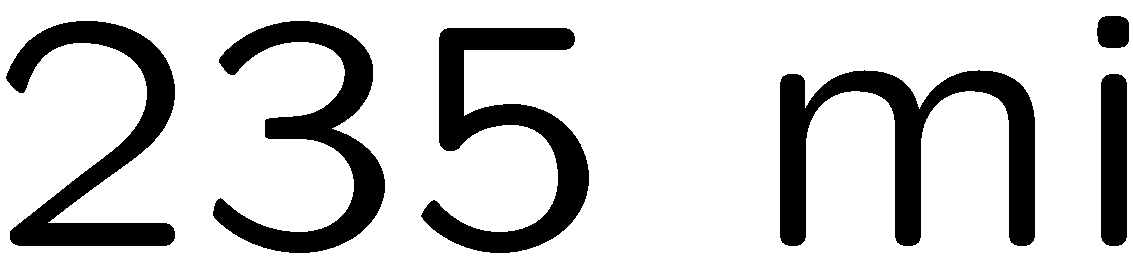 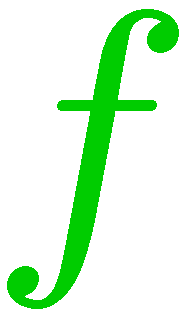 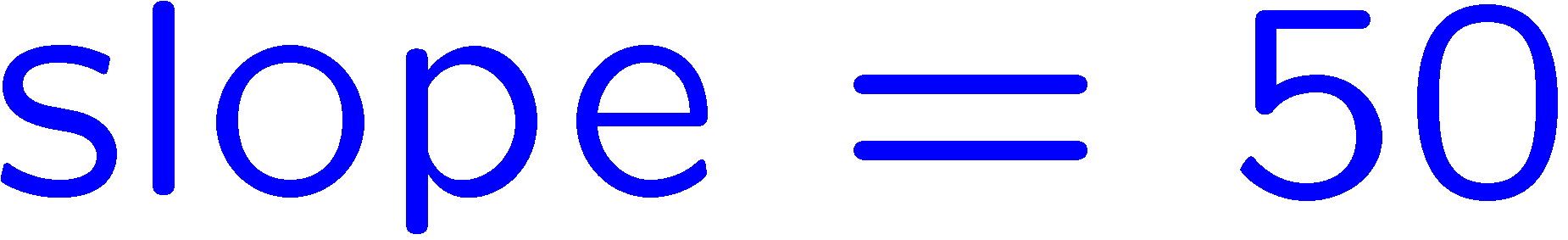 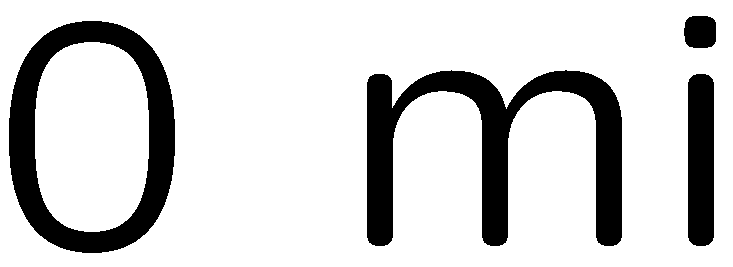 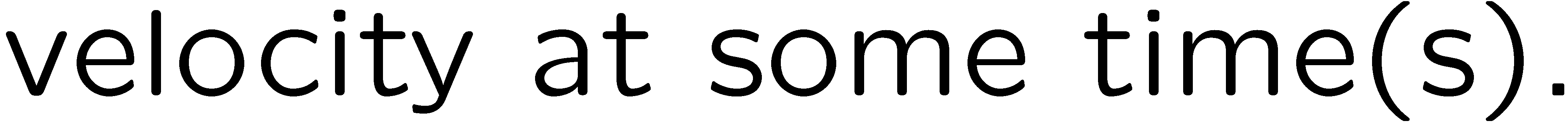 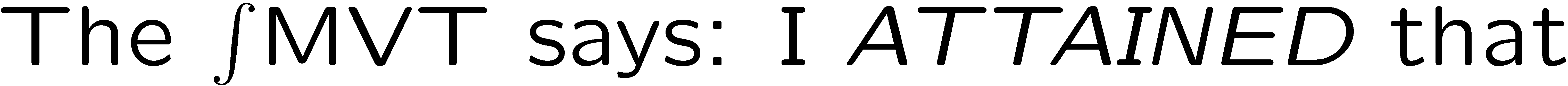 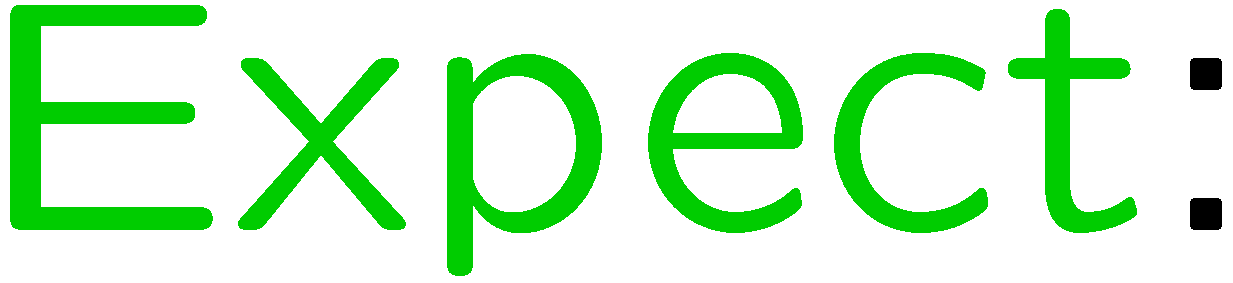 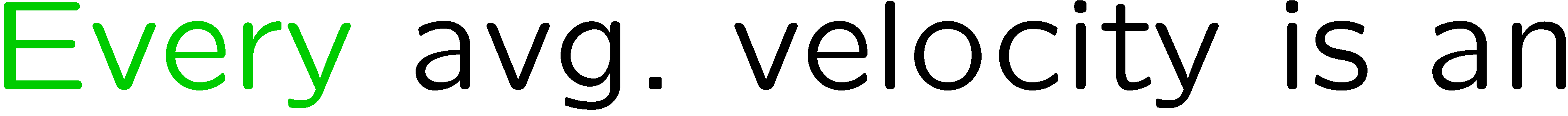 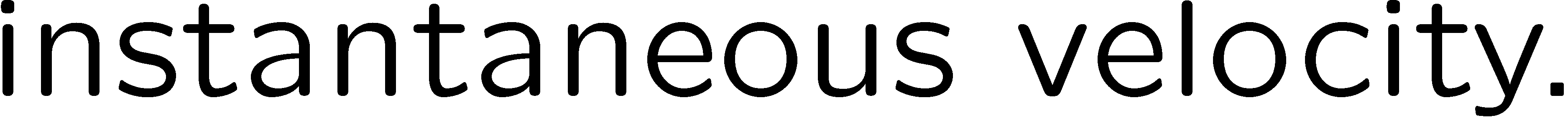 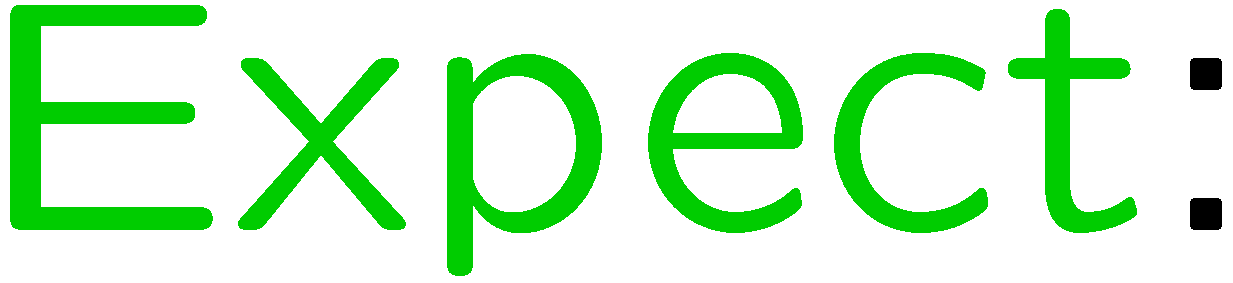 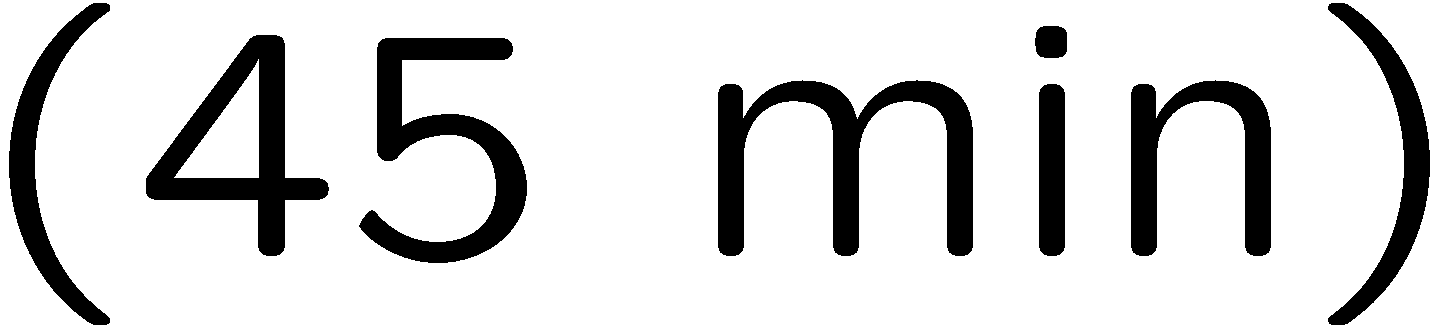 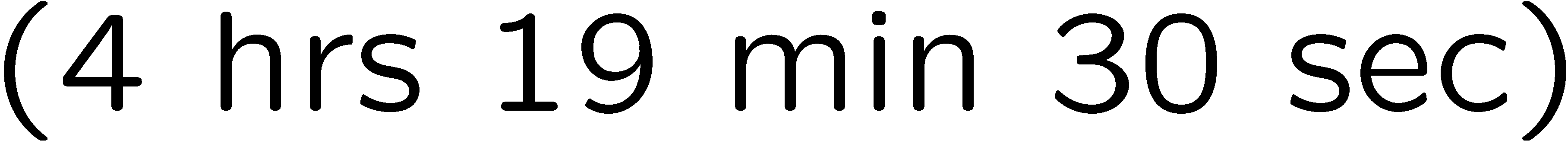 12
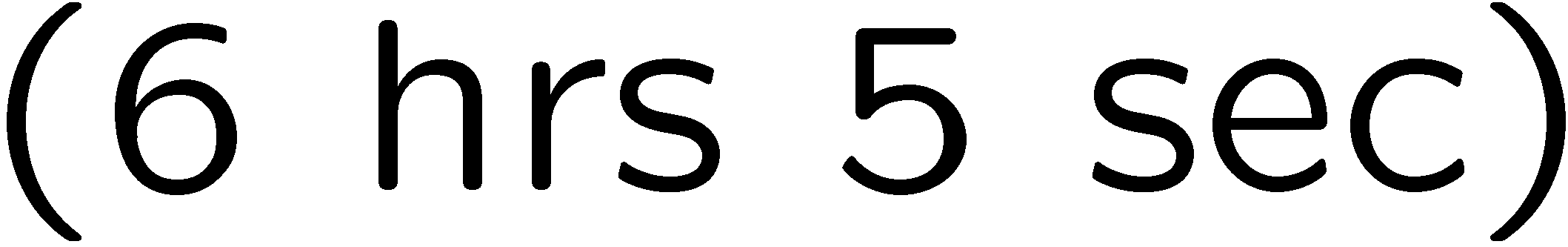 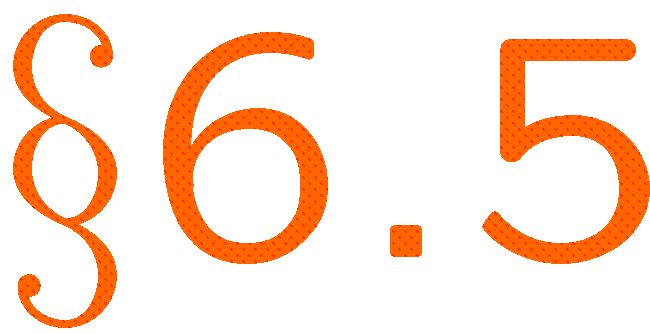 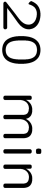 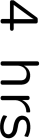 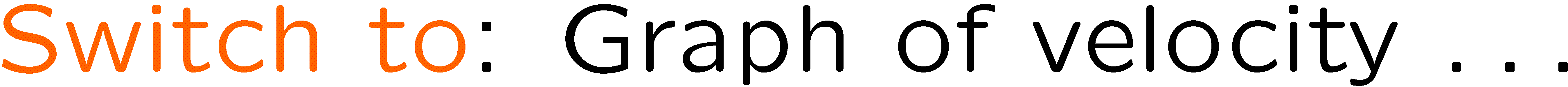 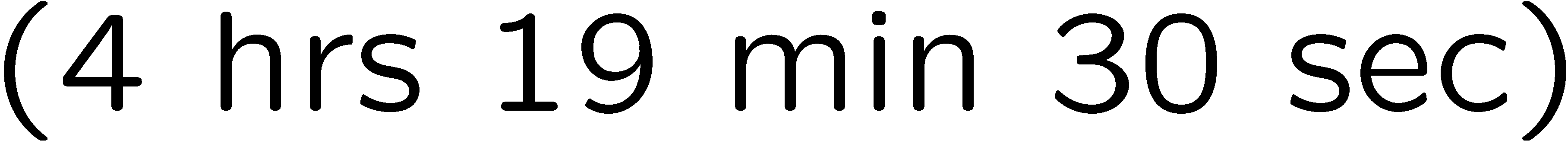 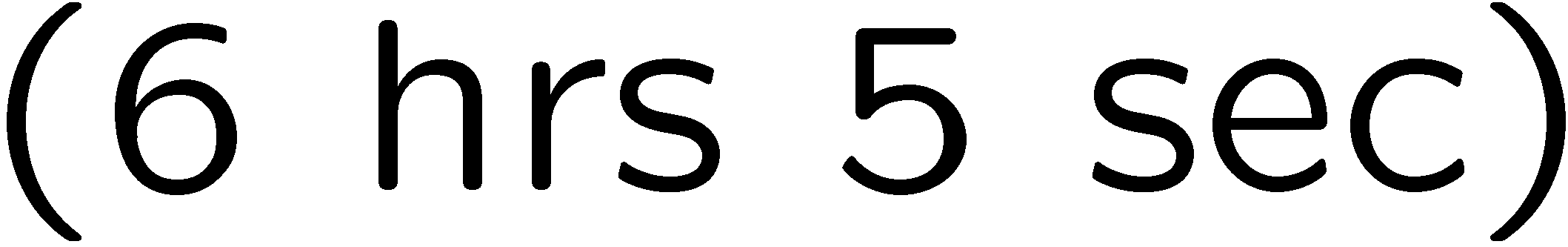 50 mph
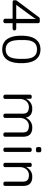 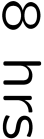 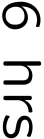 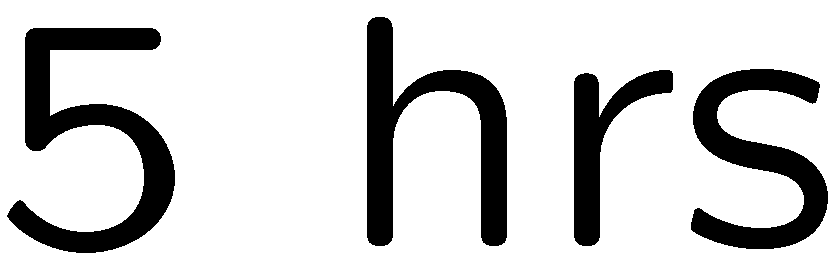 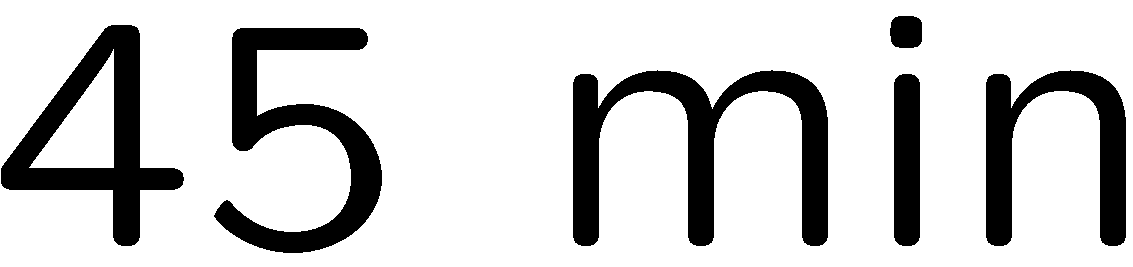 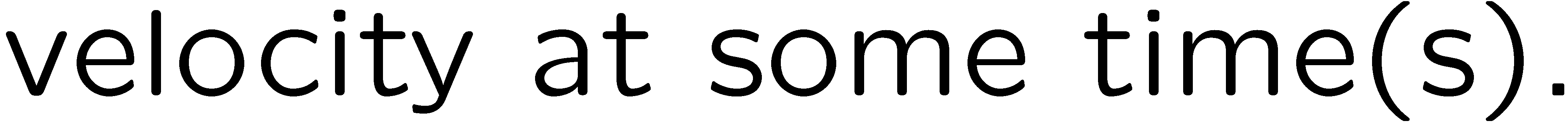 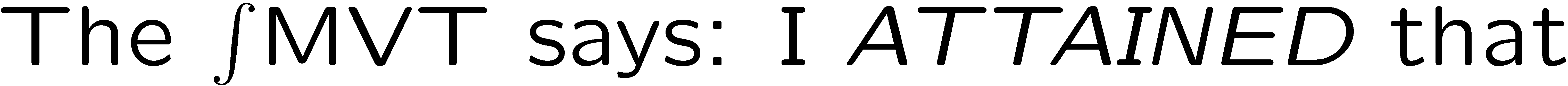 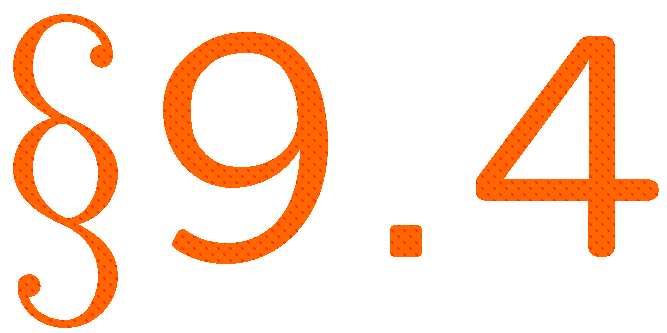 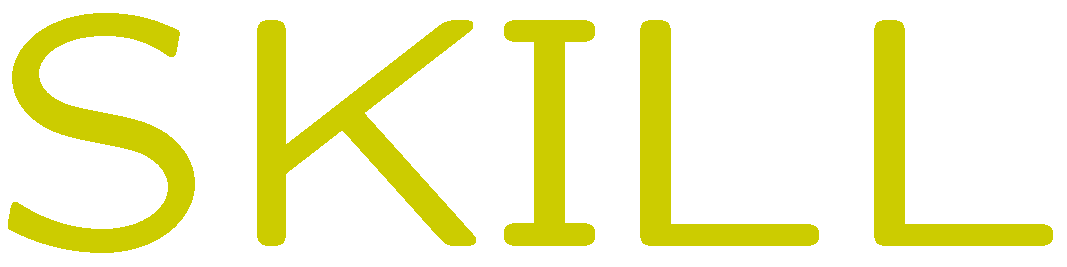 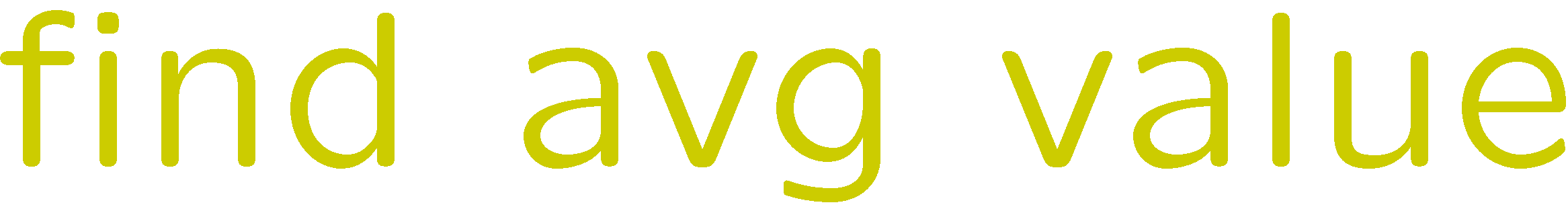 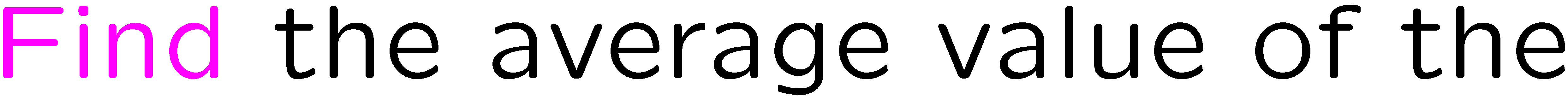 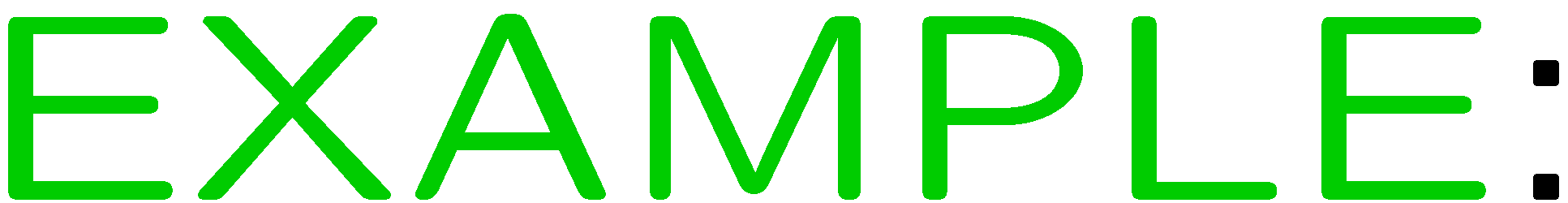 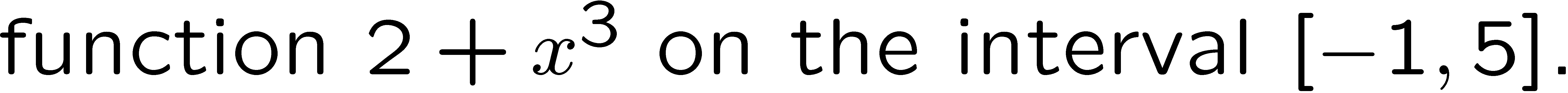 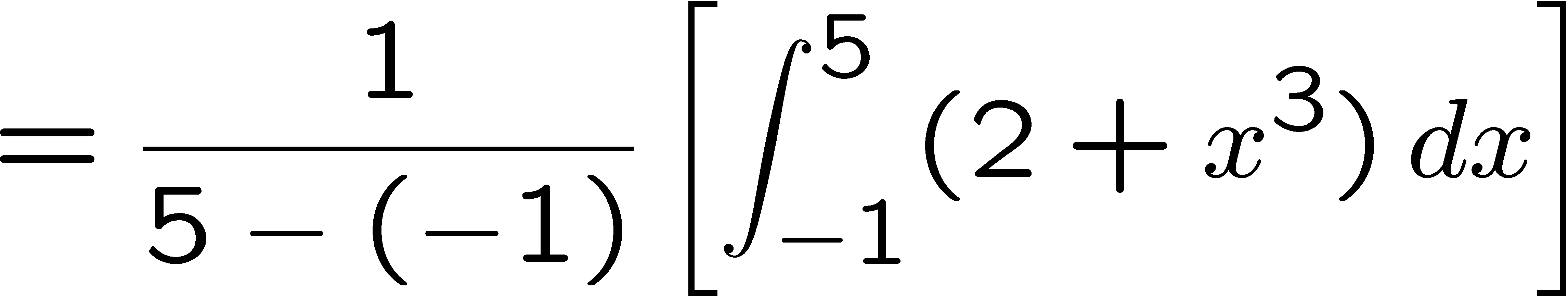 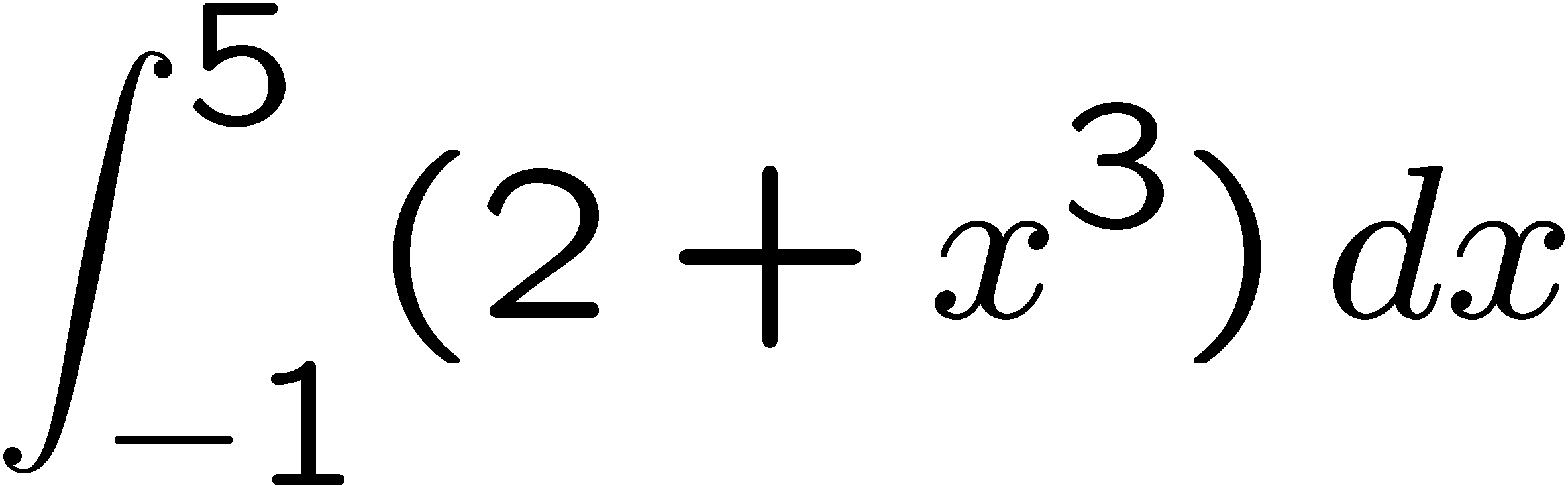 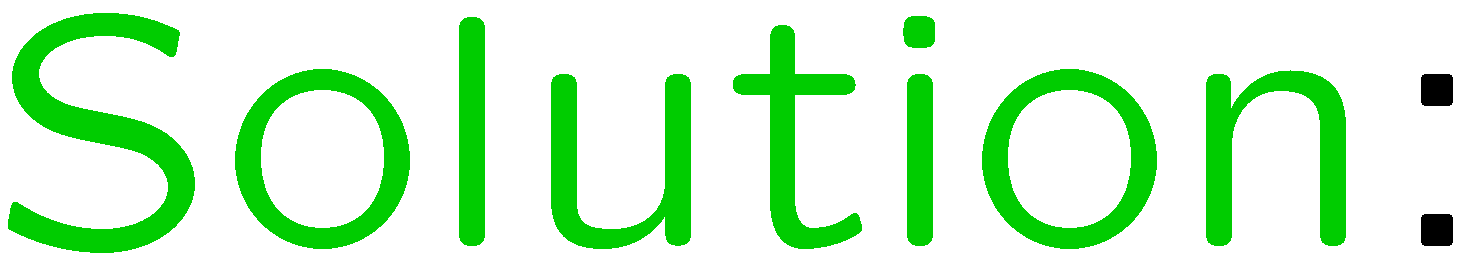 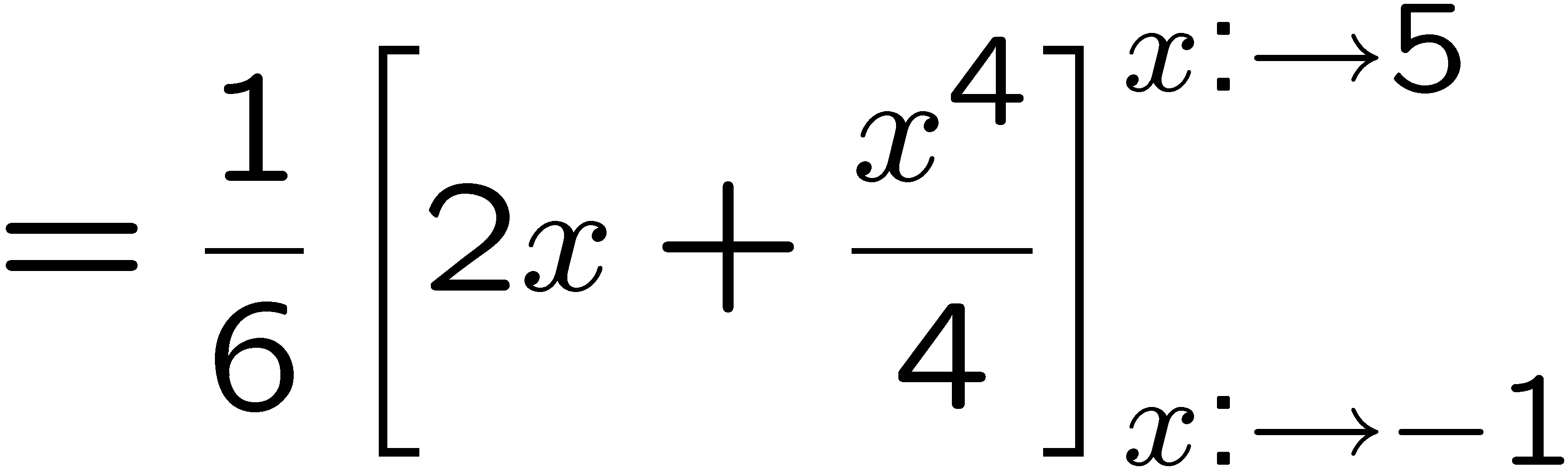 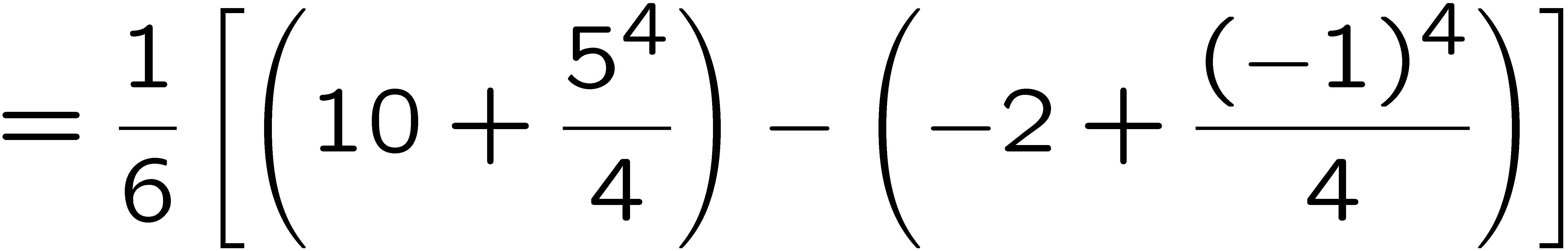 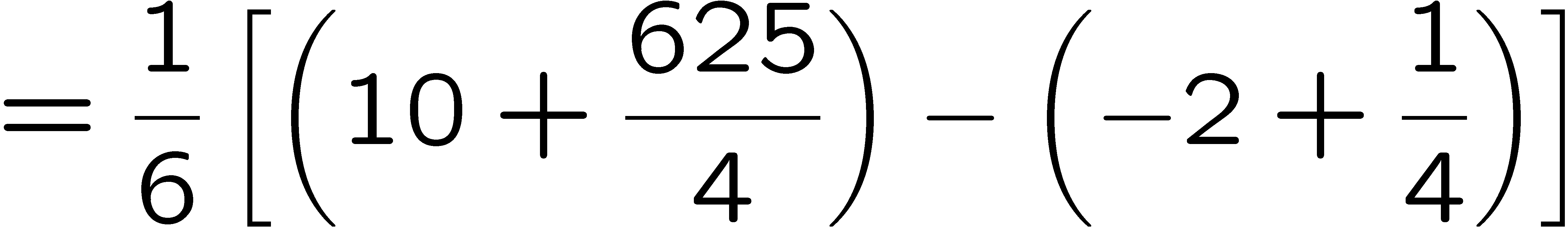 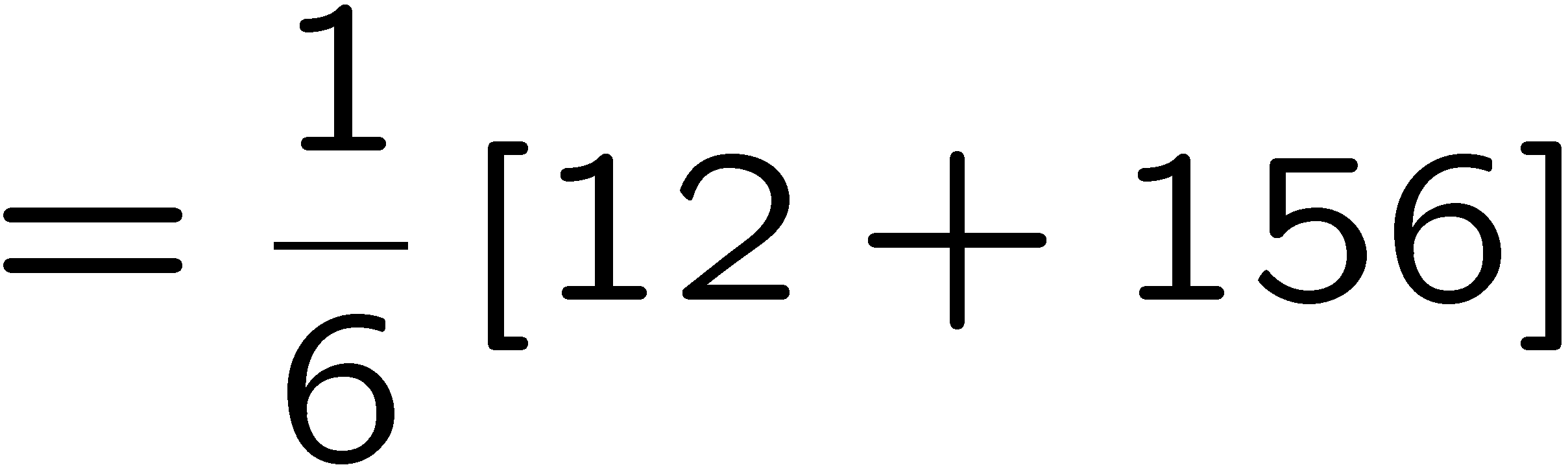 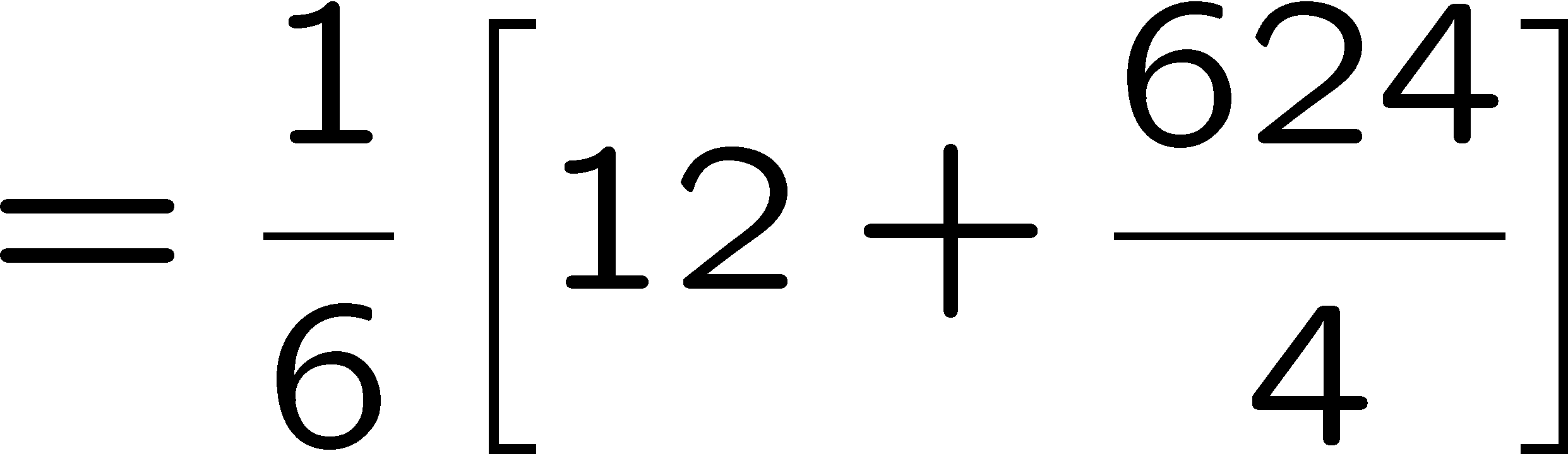 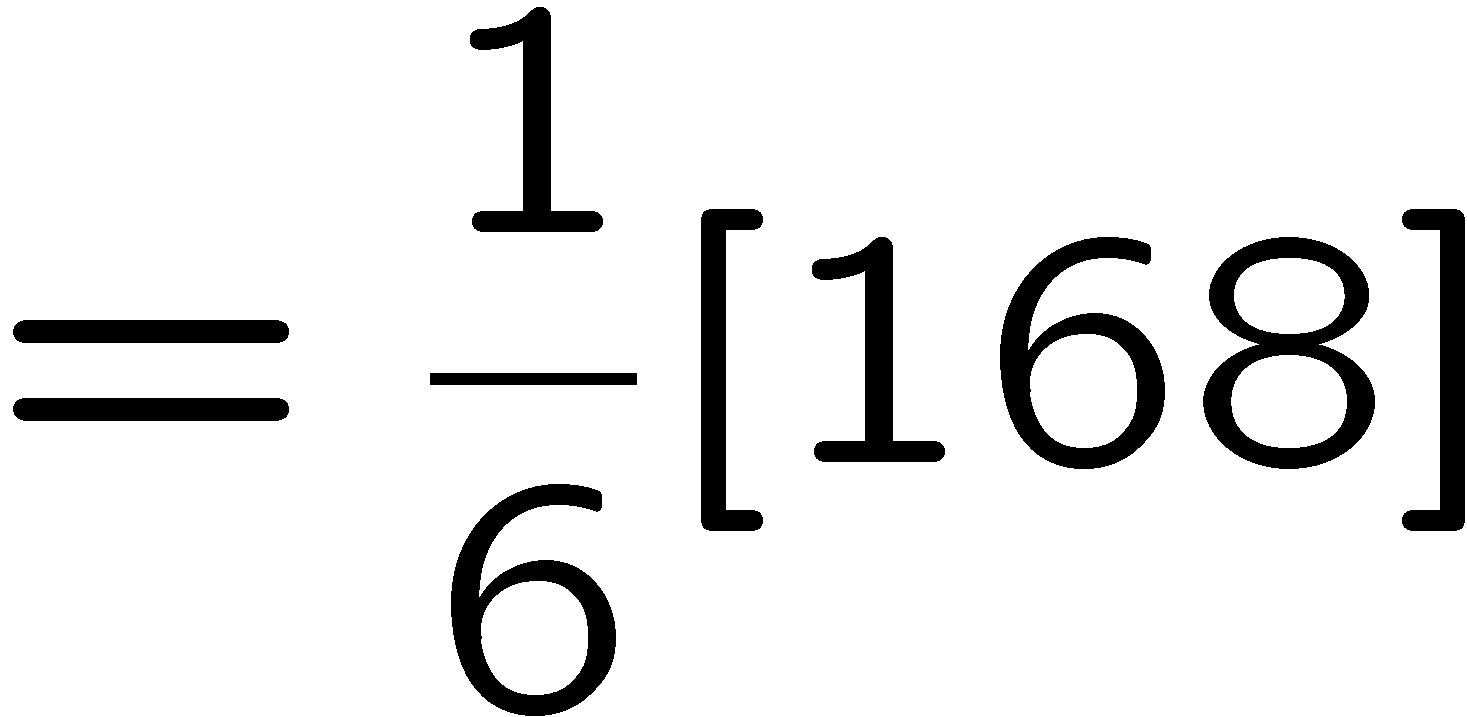 14
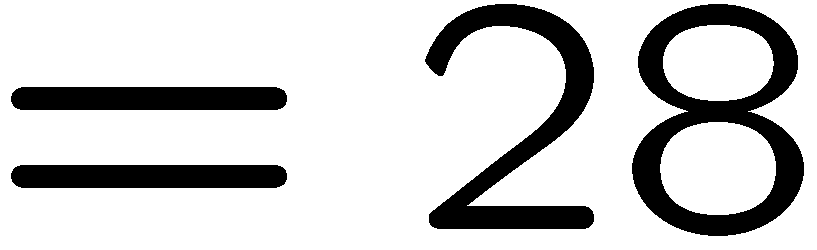 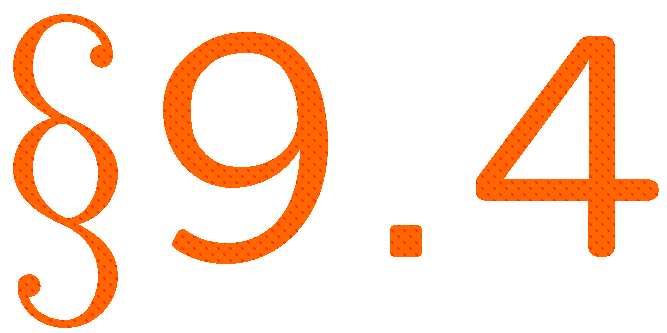 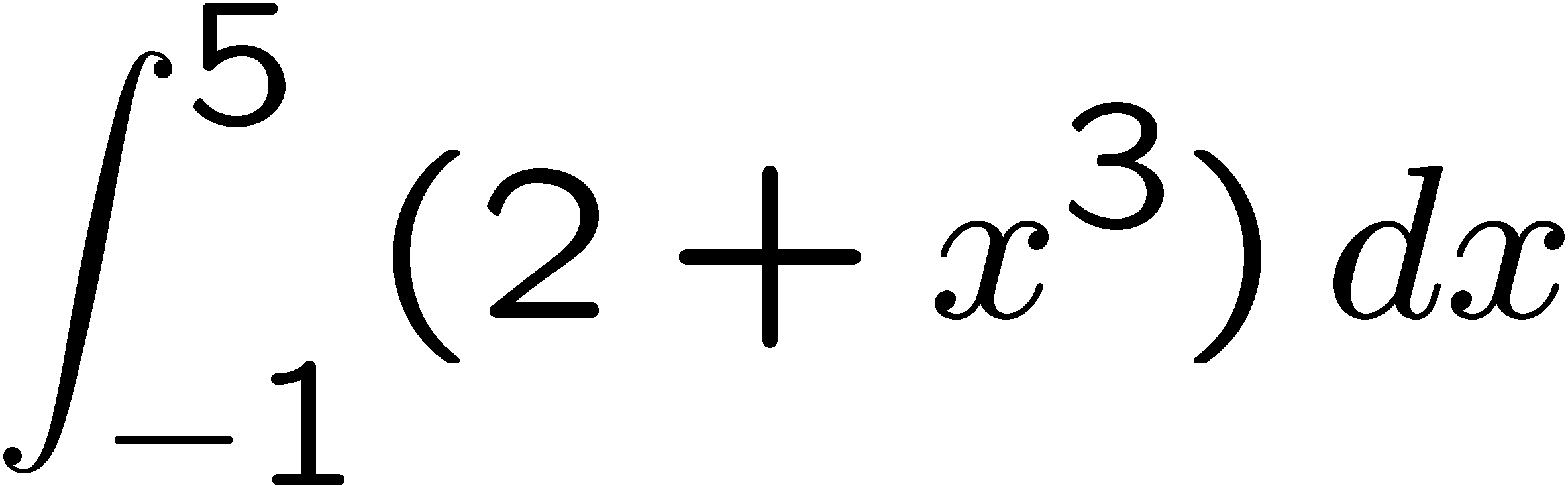 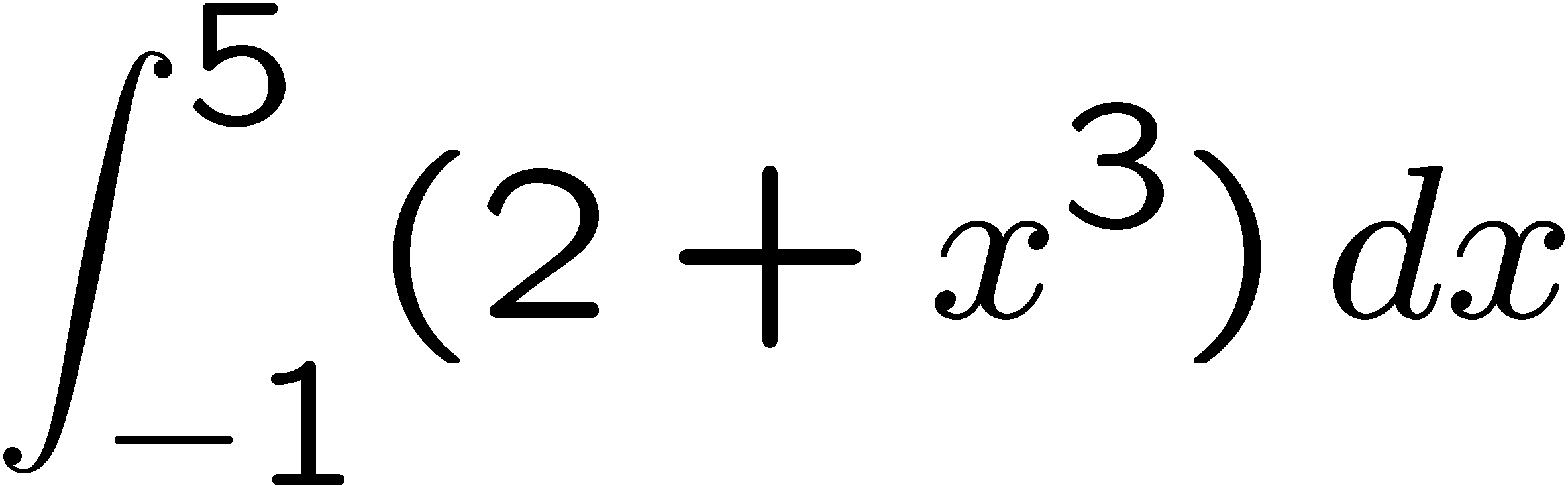 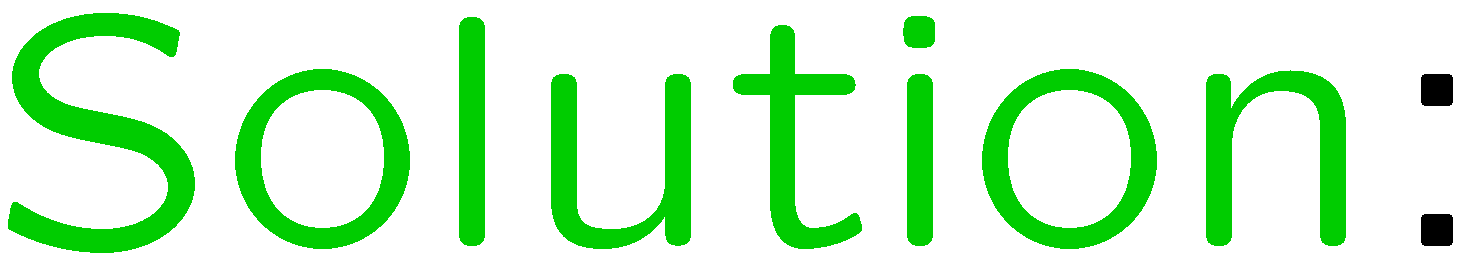 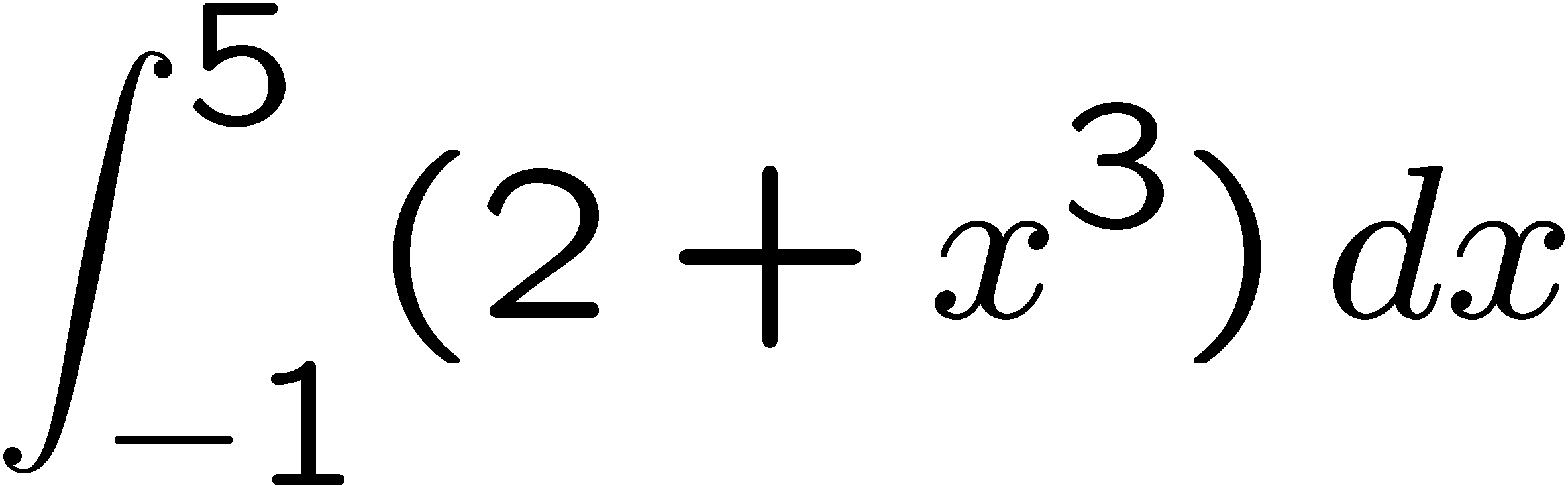 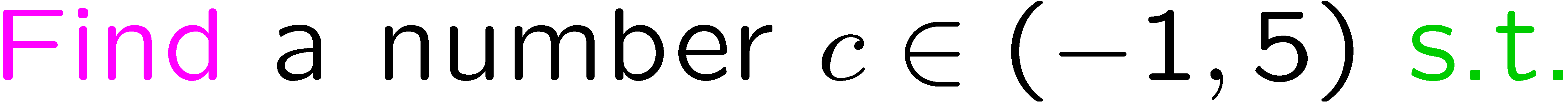 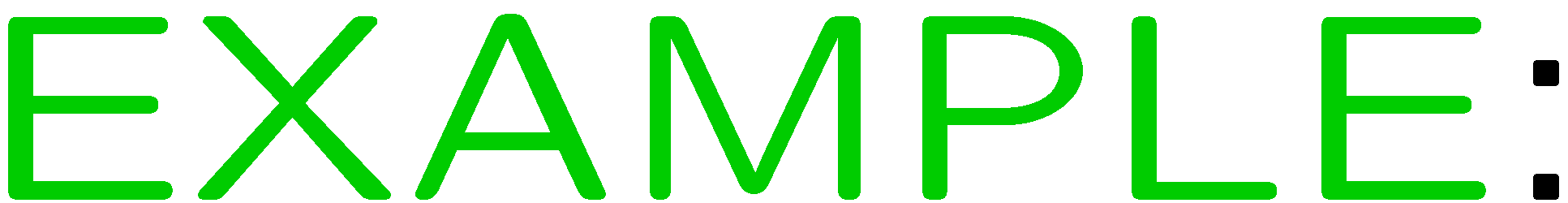 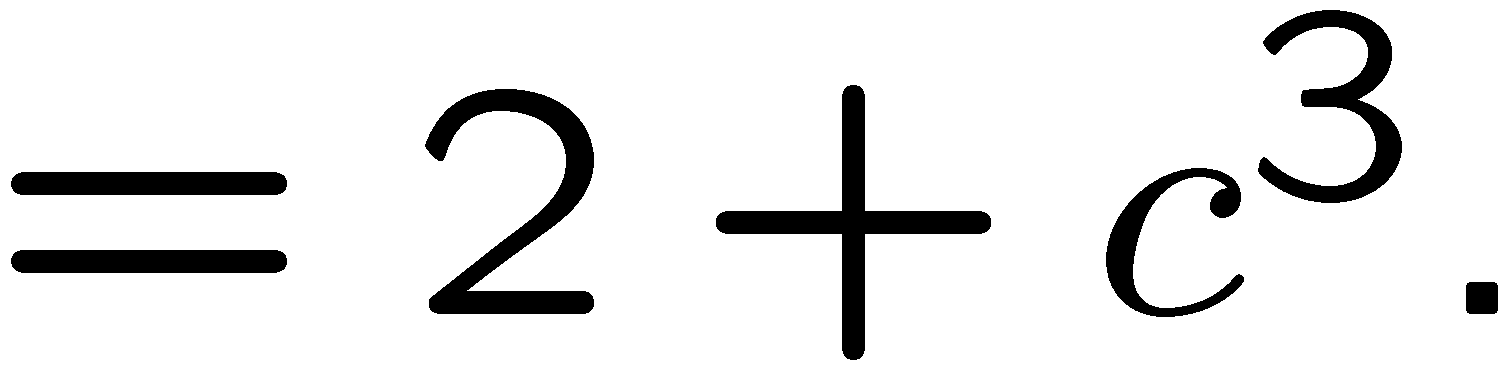 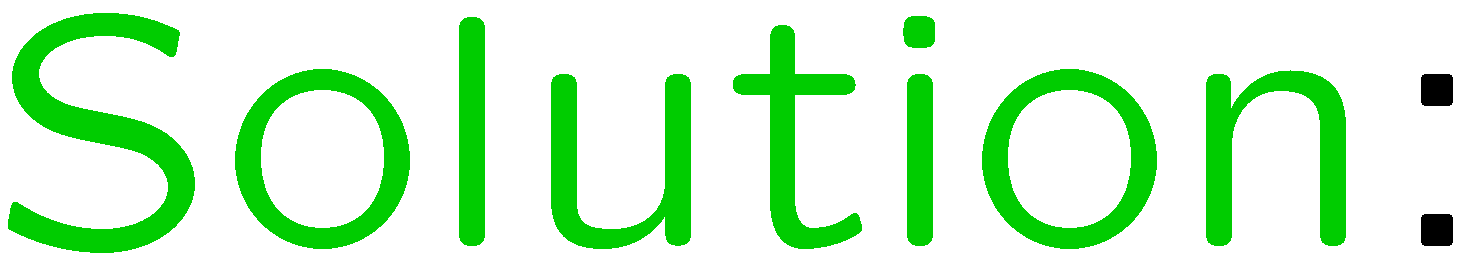 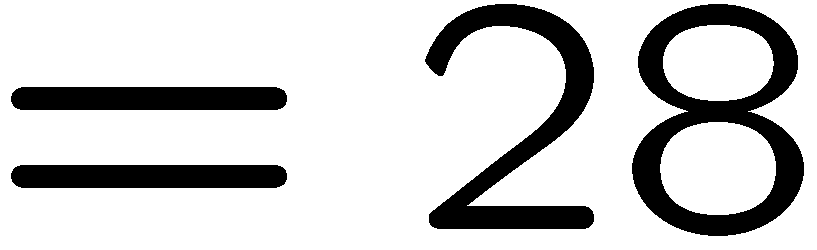 15
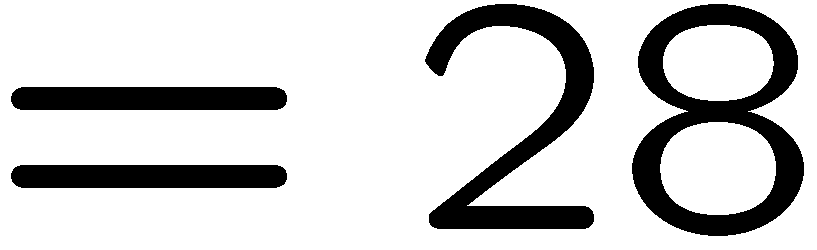 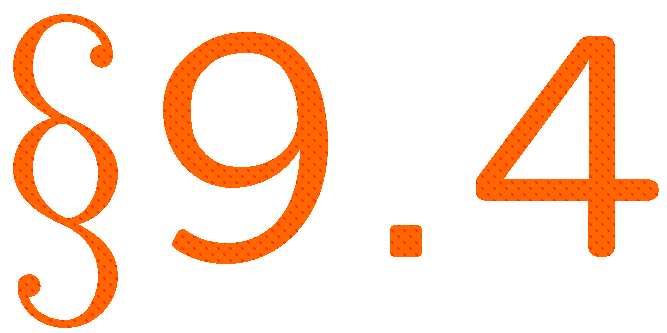 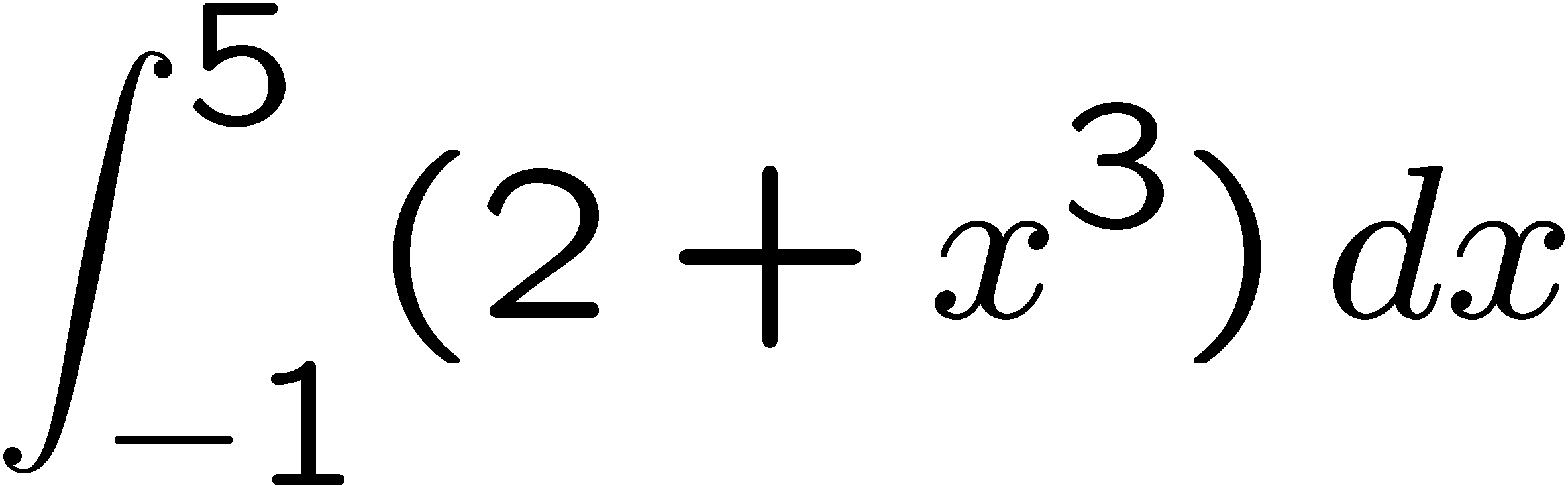 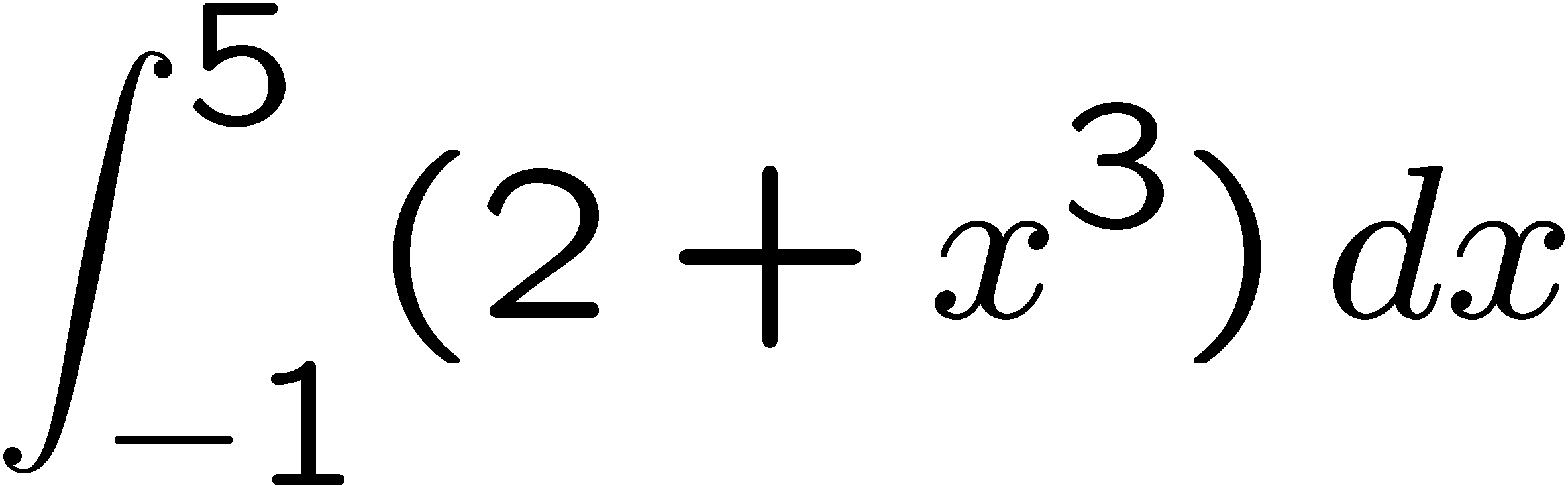 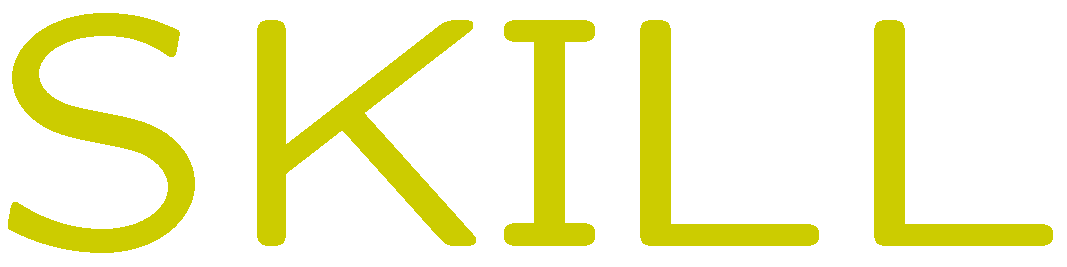 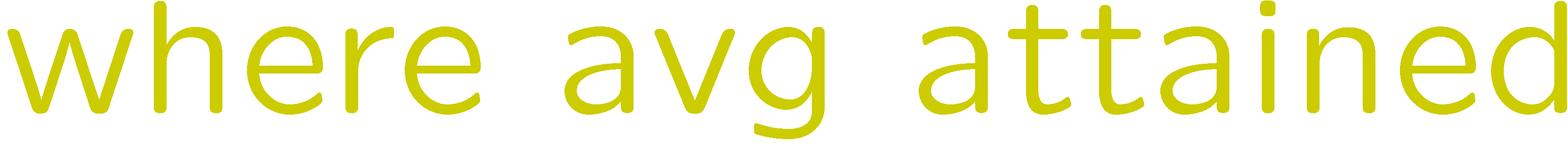 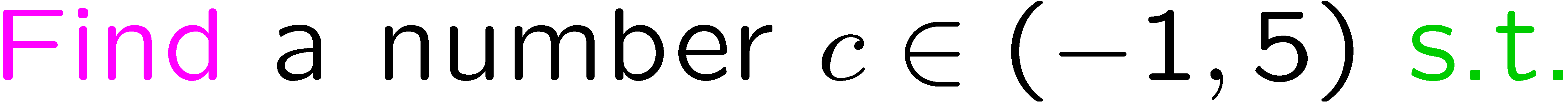 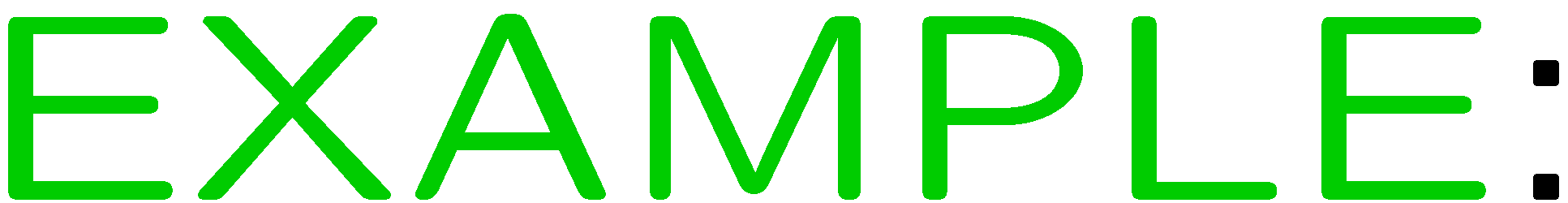 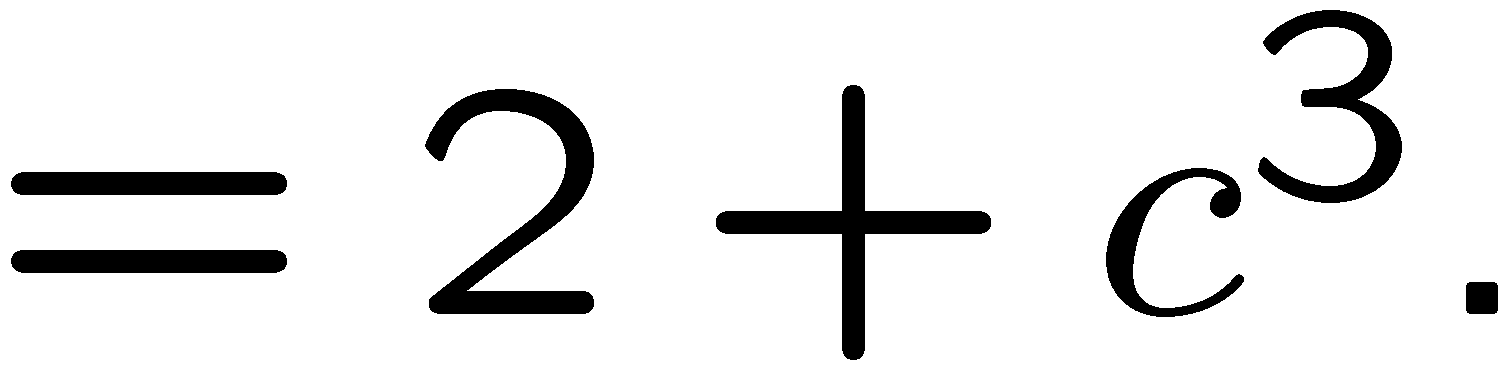 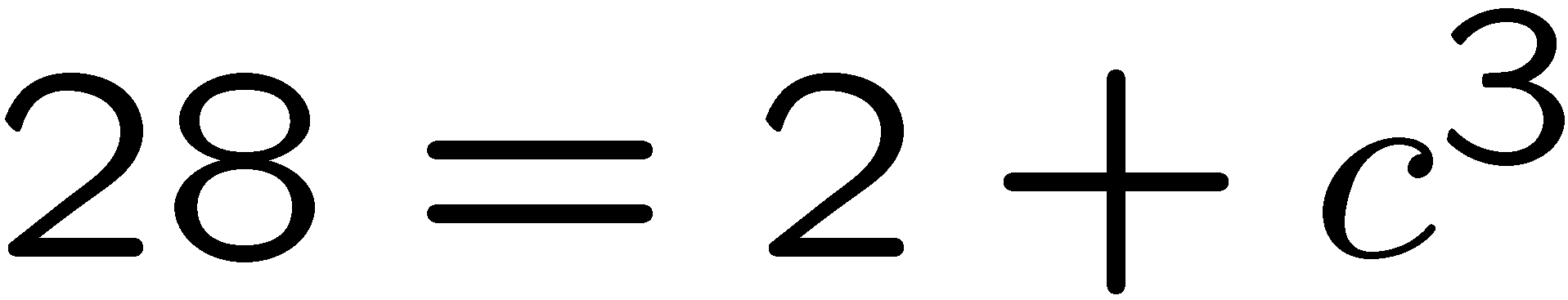 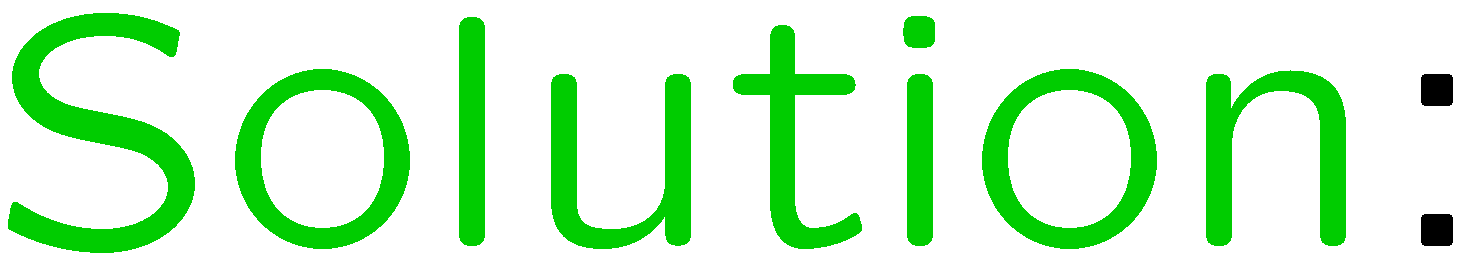 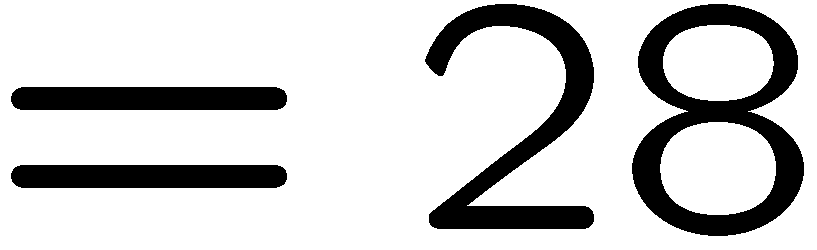 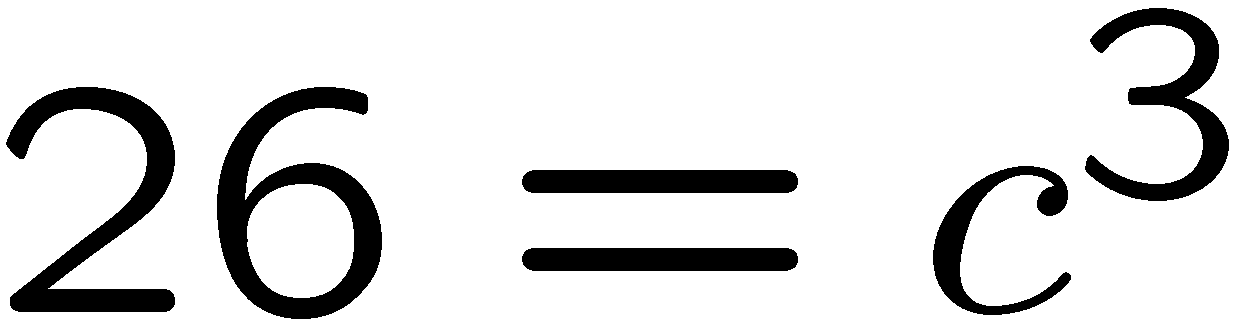 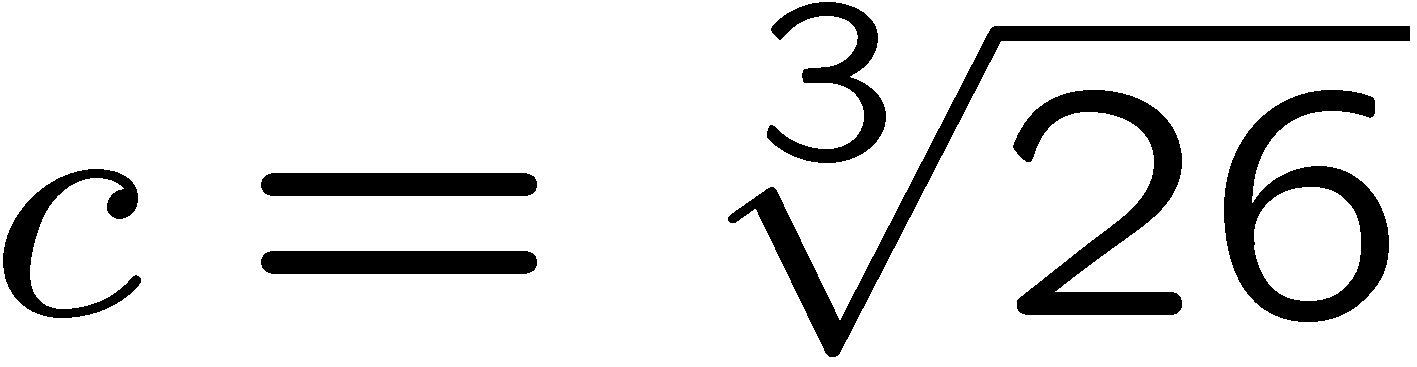 16
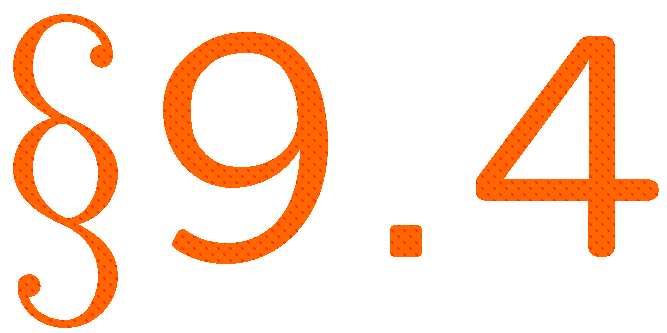 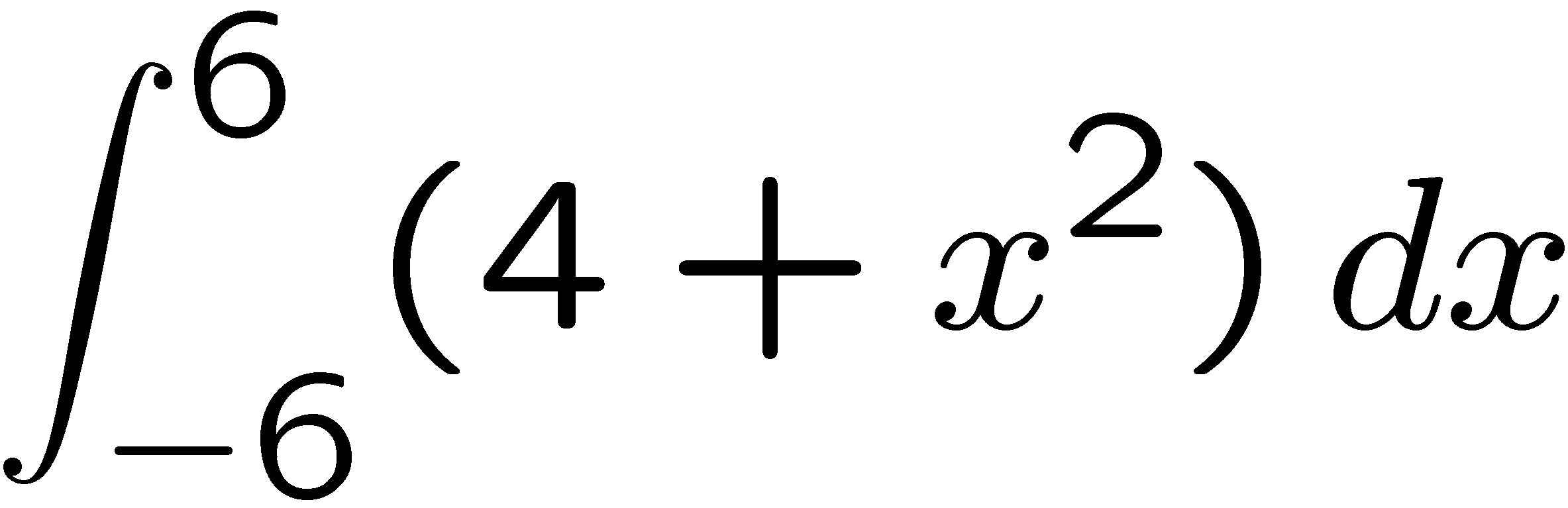 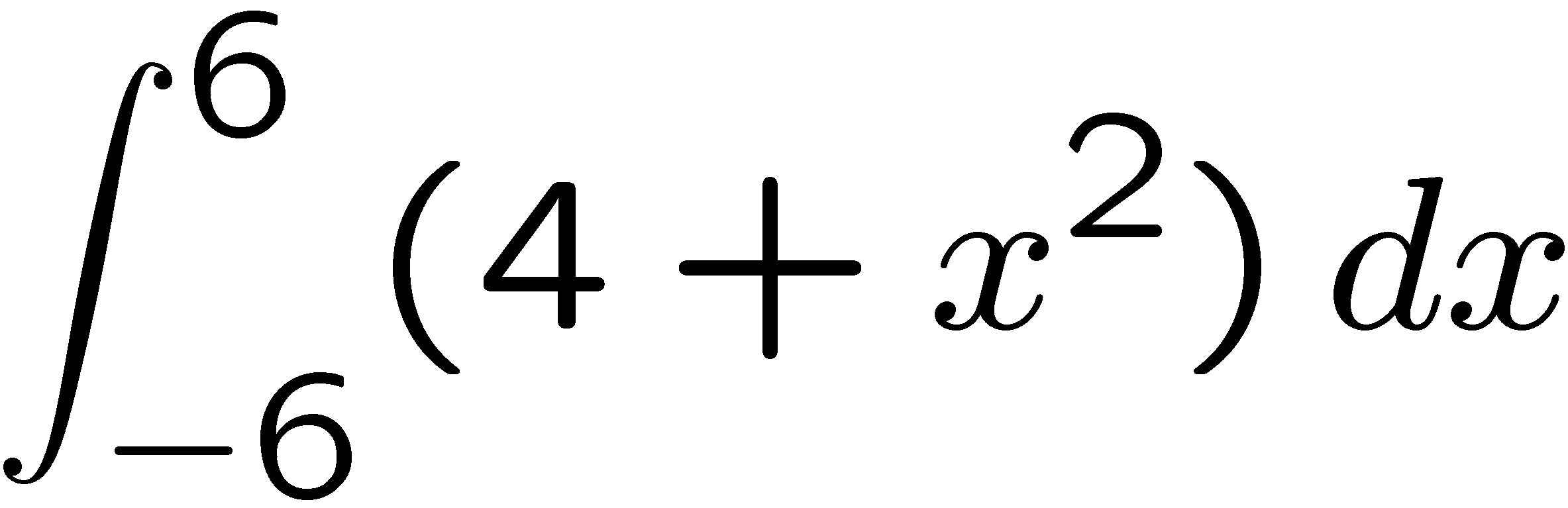 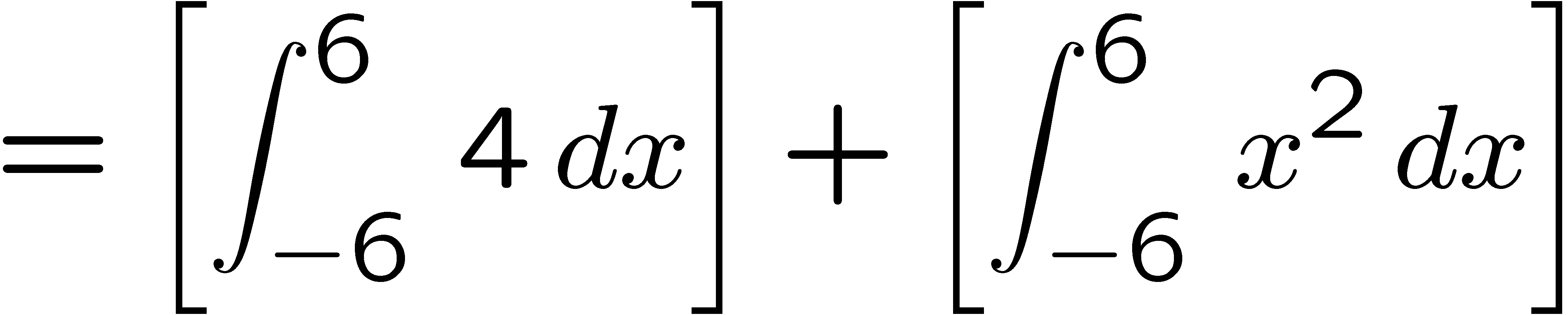 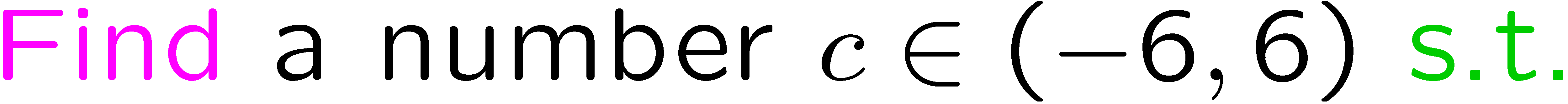 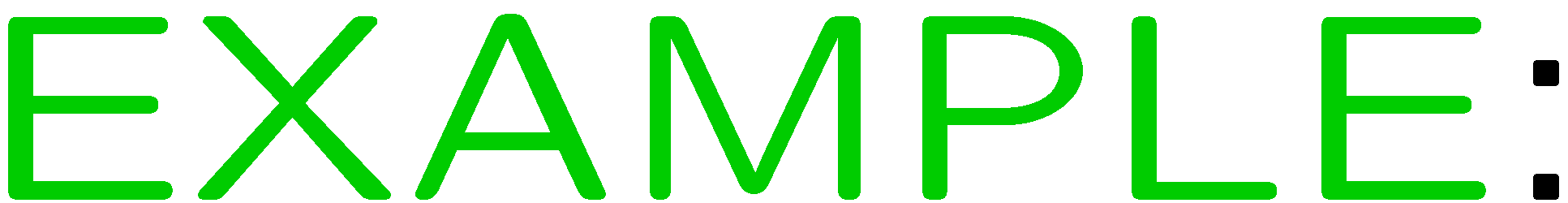 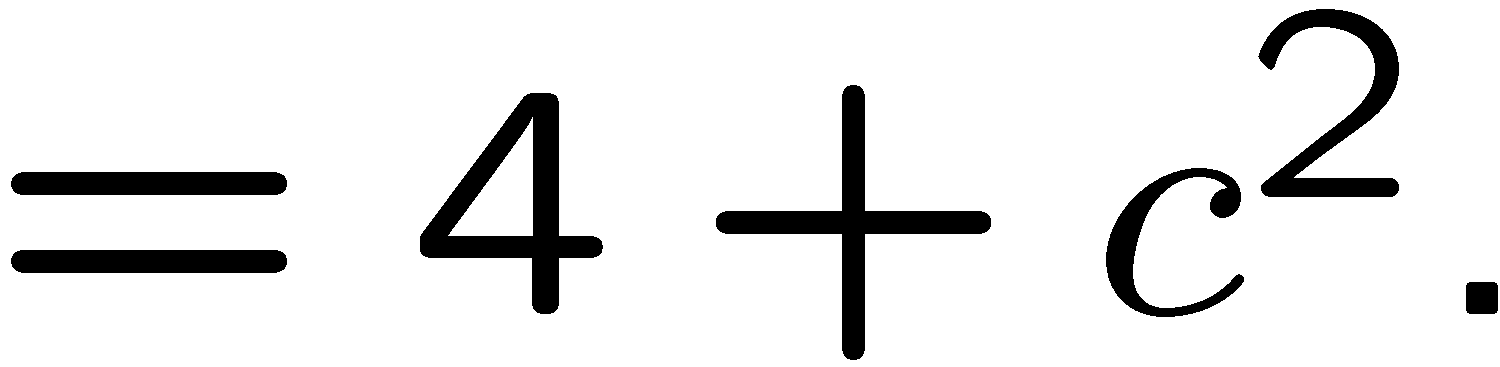 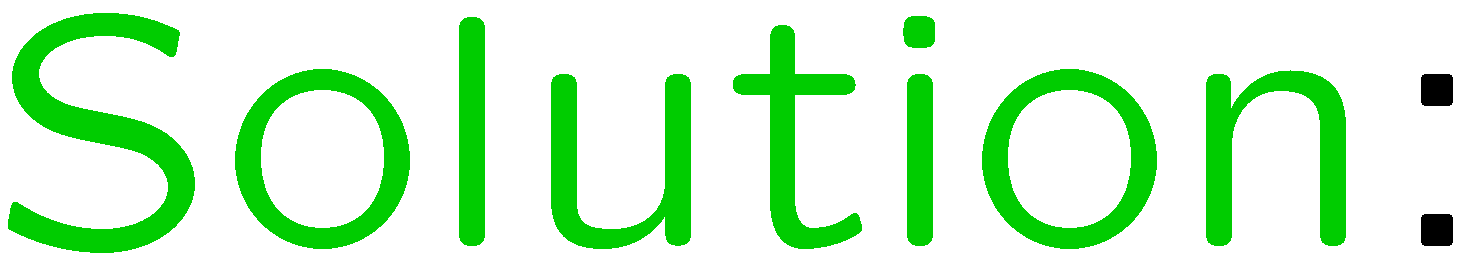 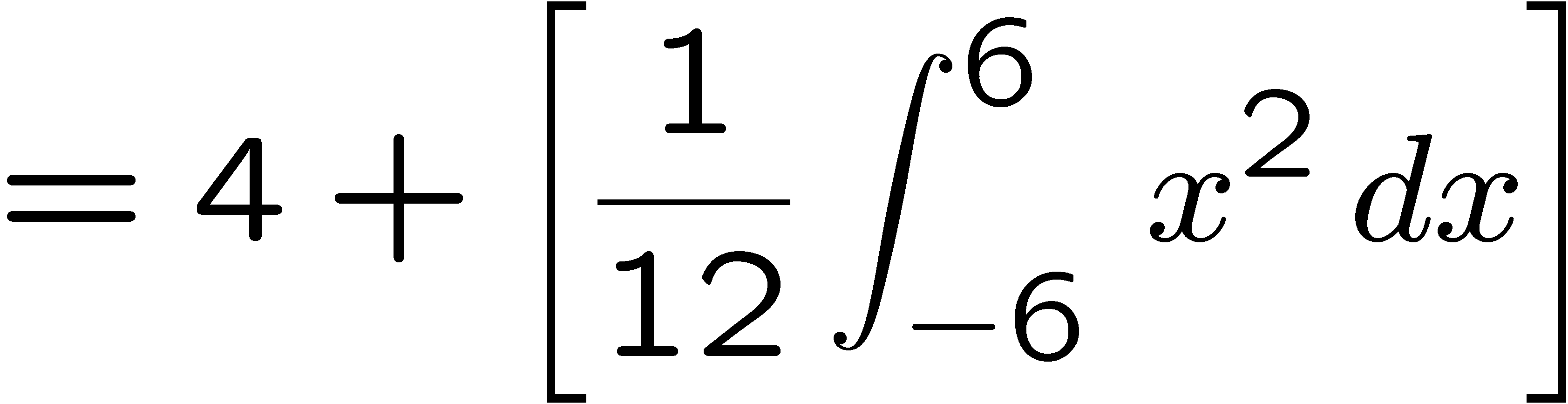 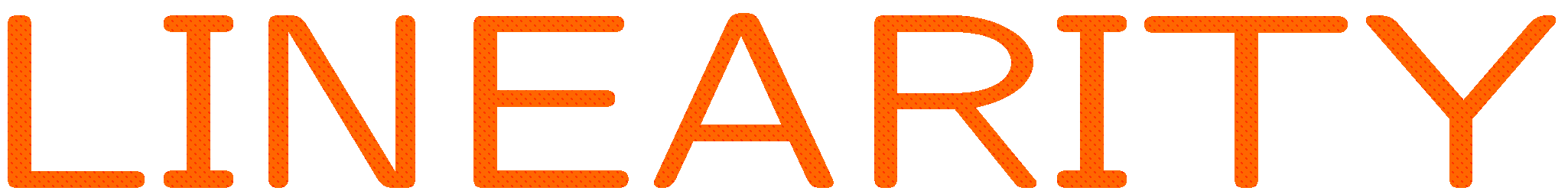 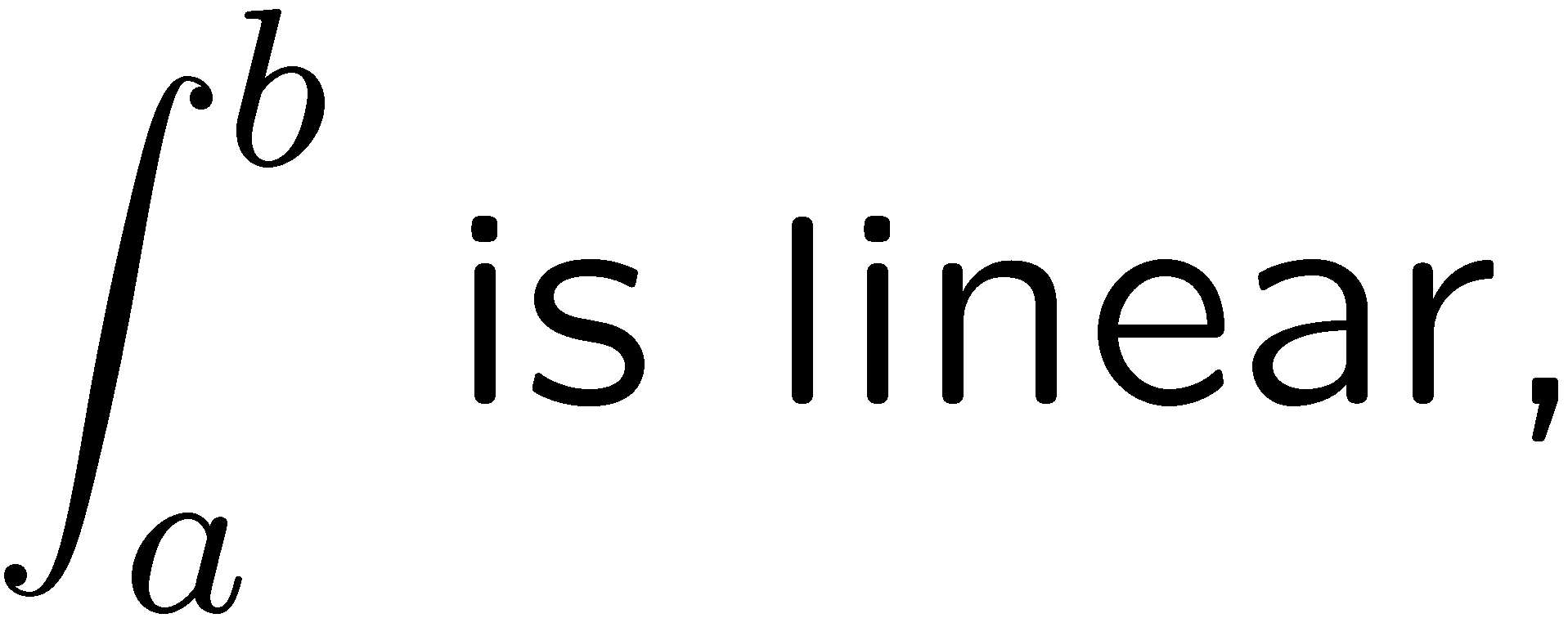 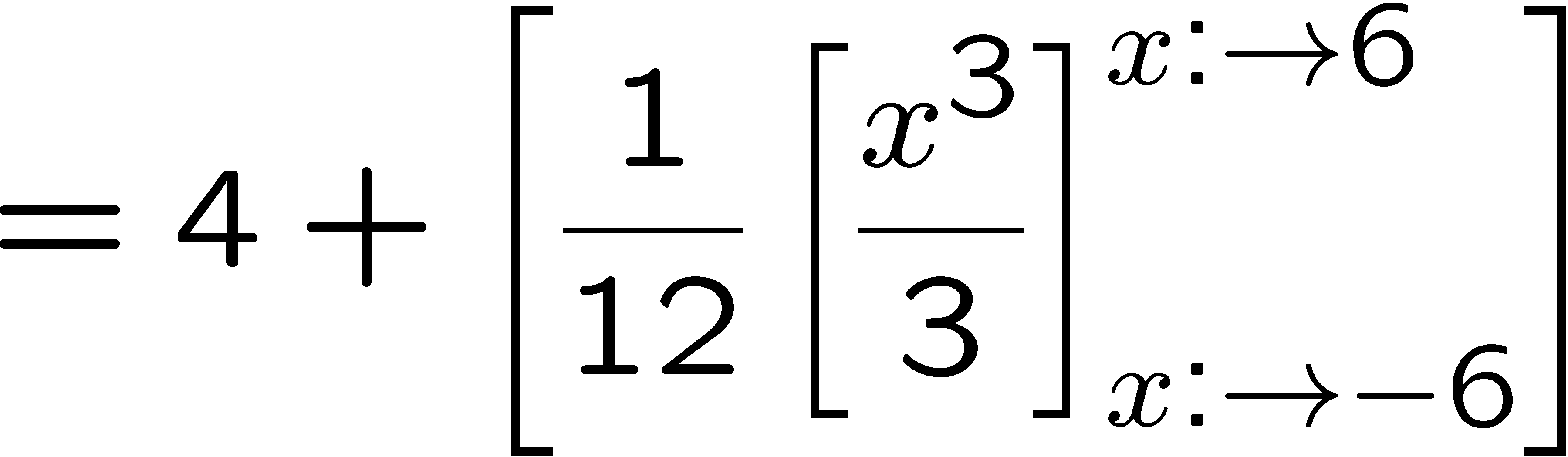 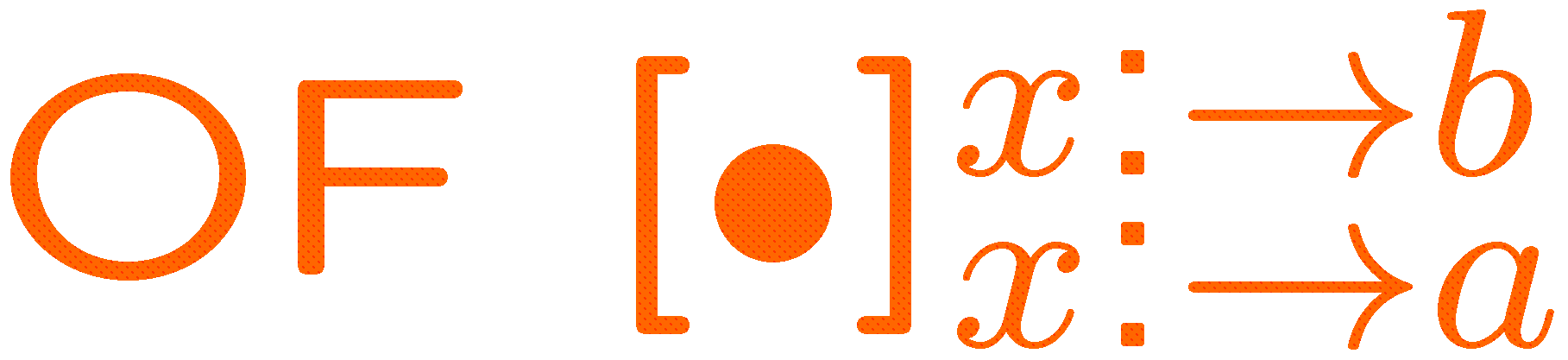 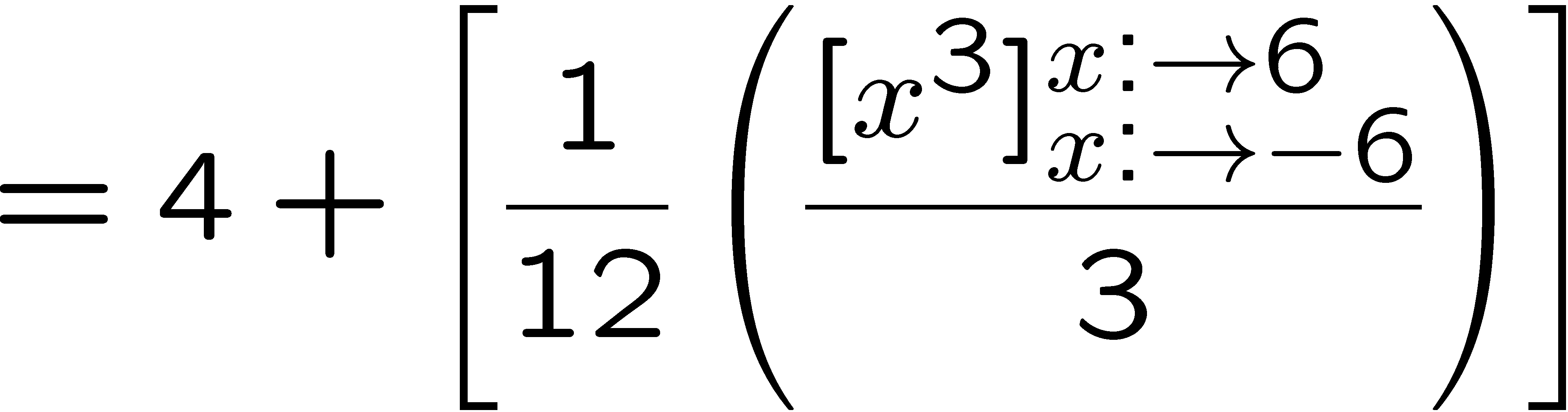 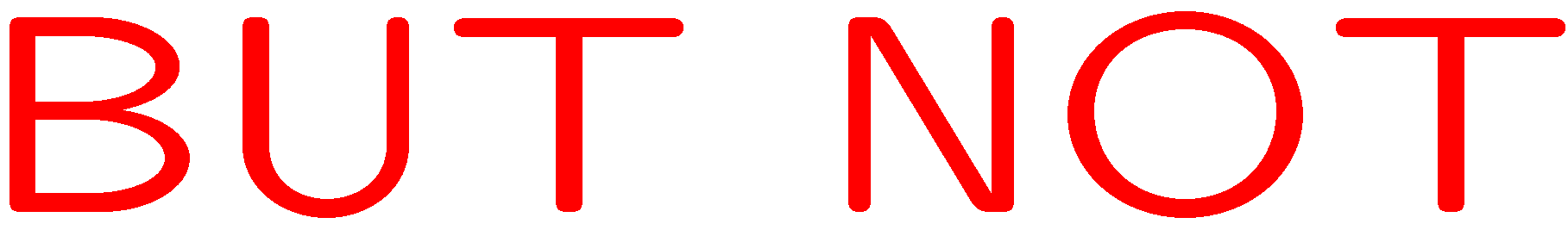 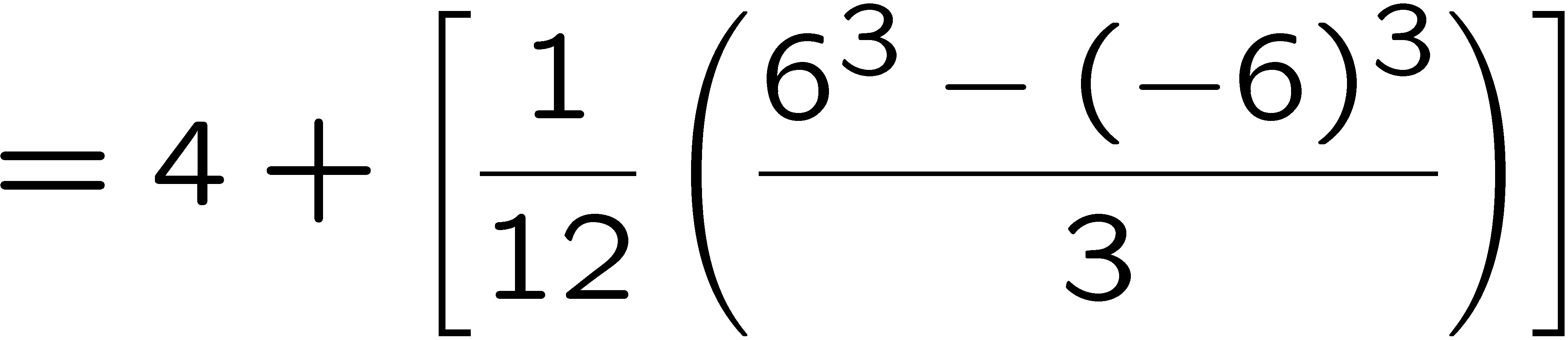 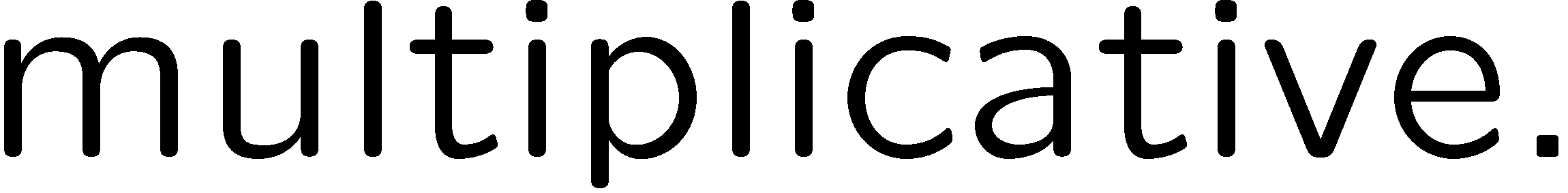 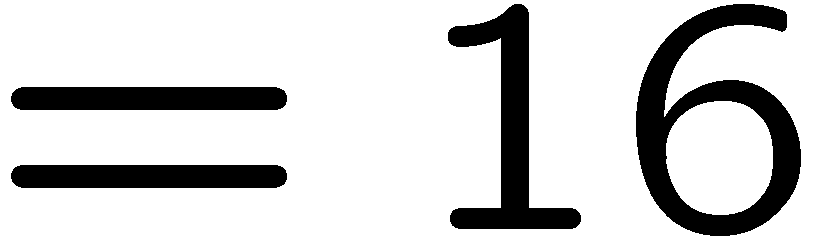 17
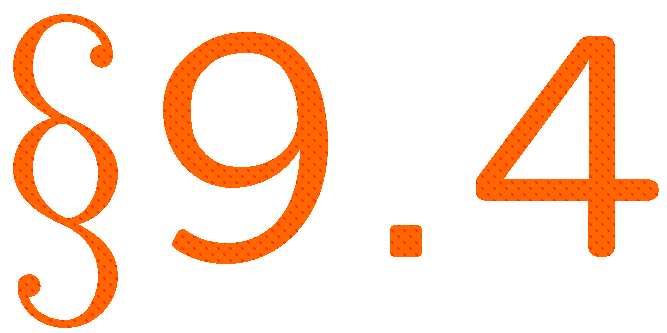 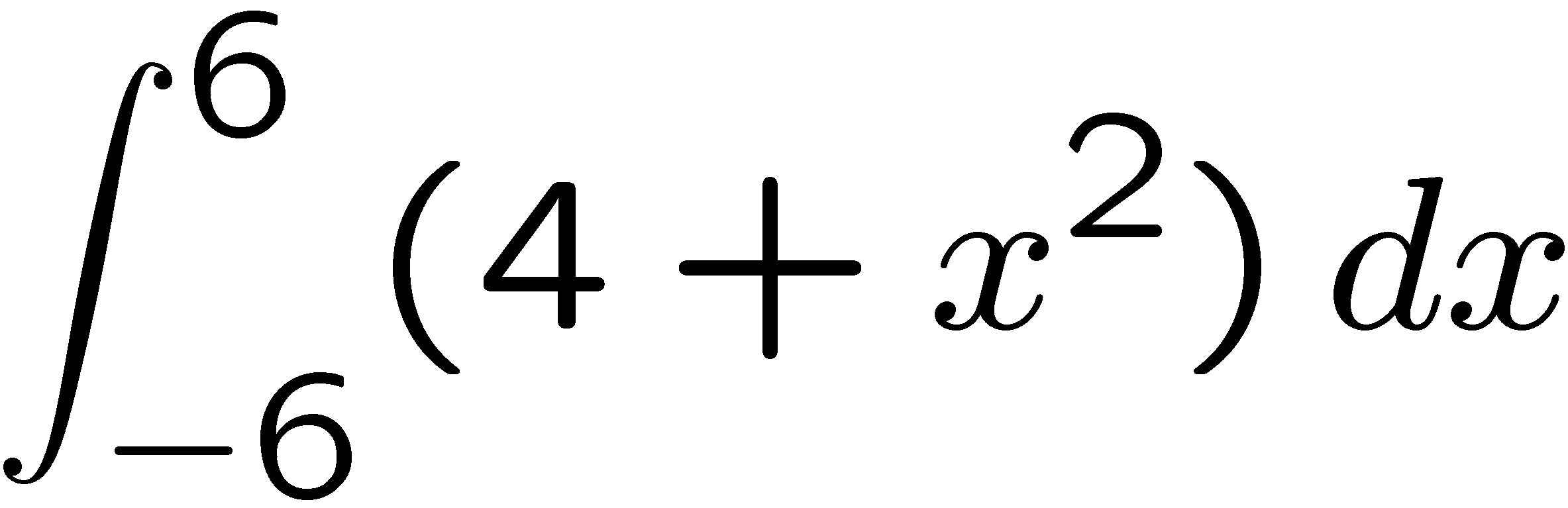 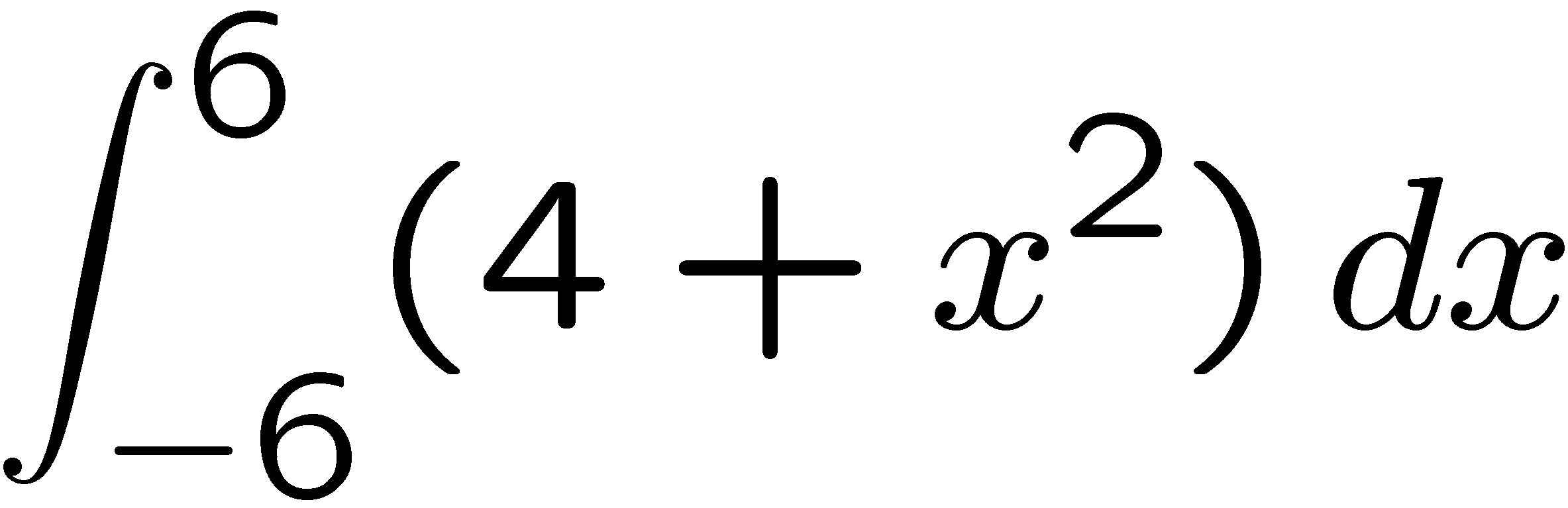 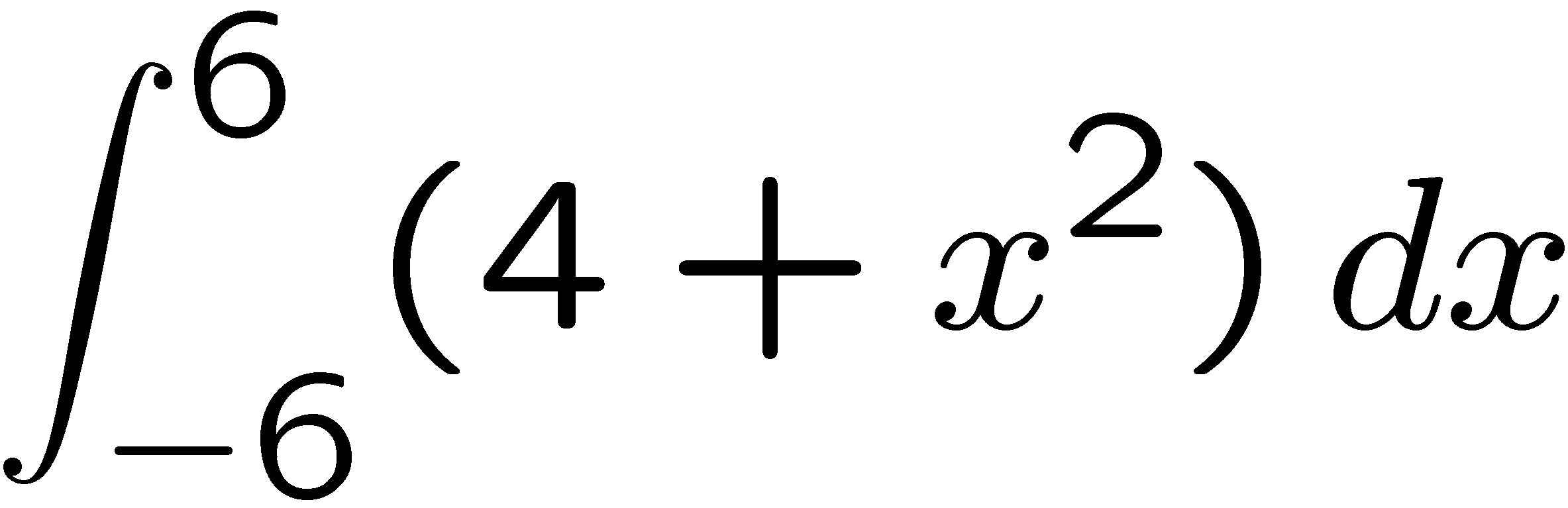 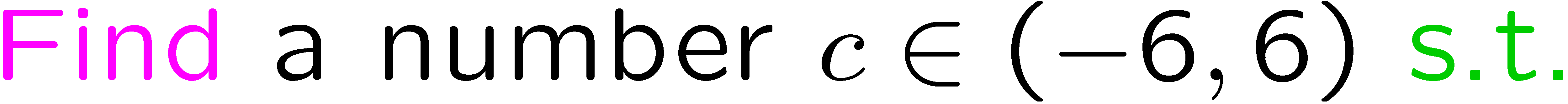 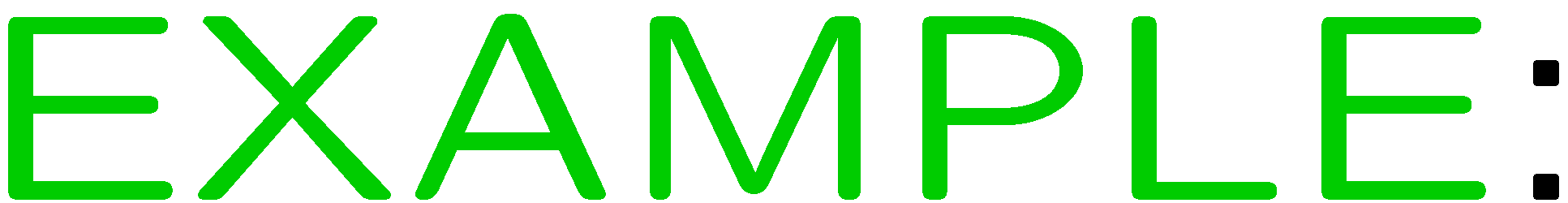 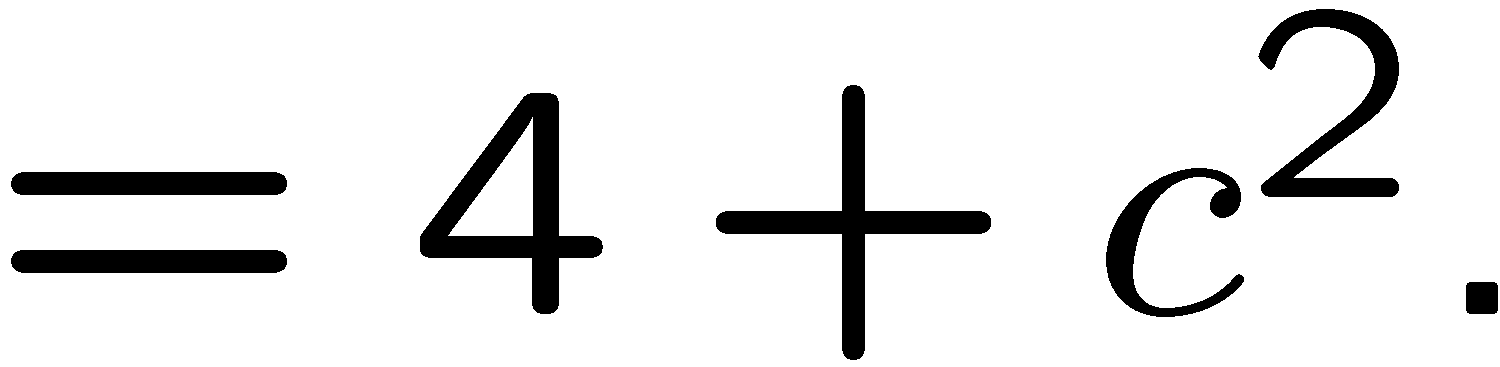 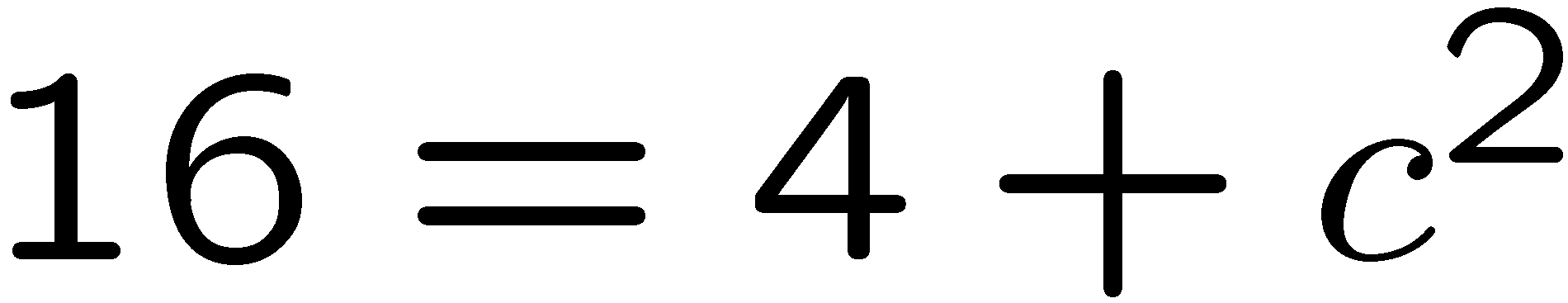 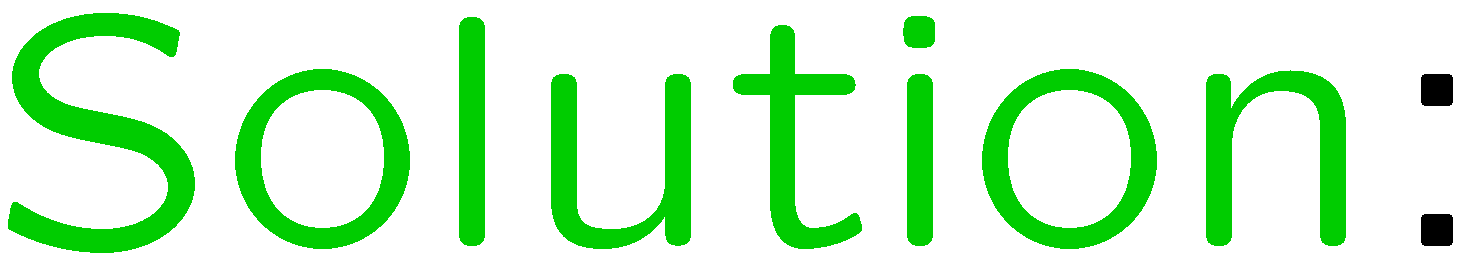 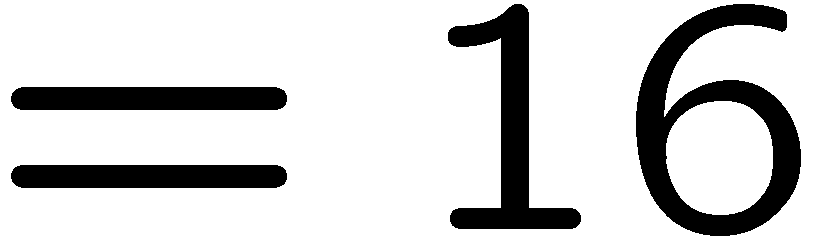 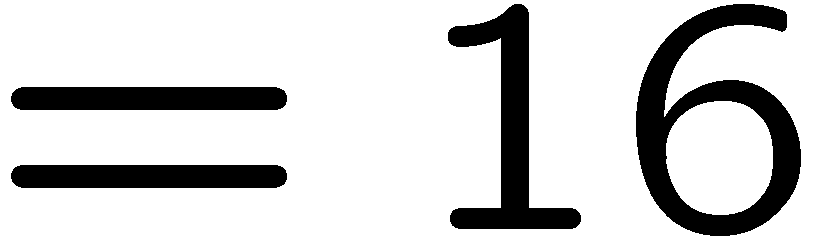 18
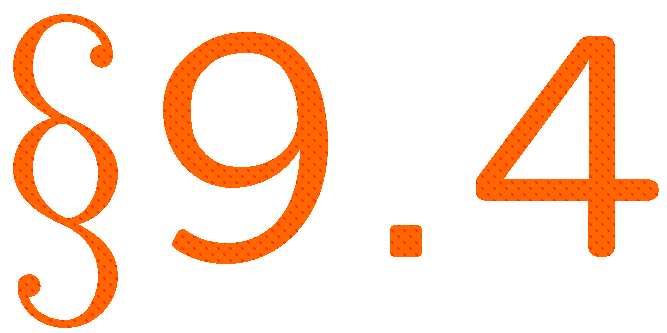 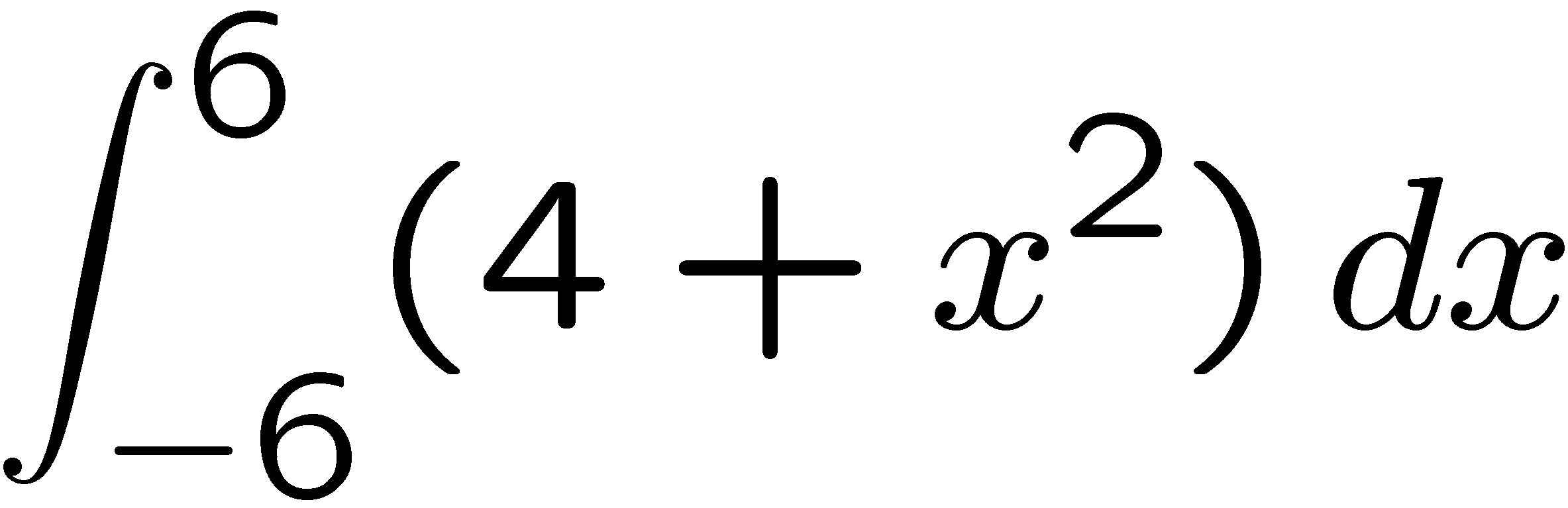 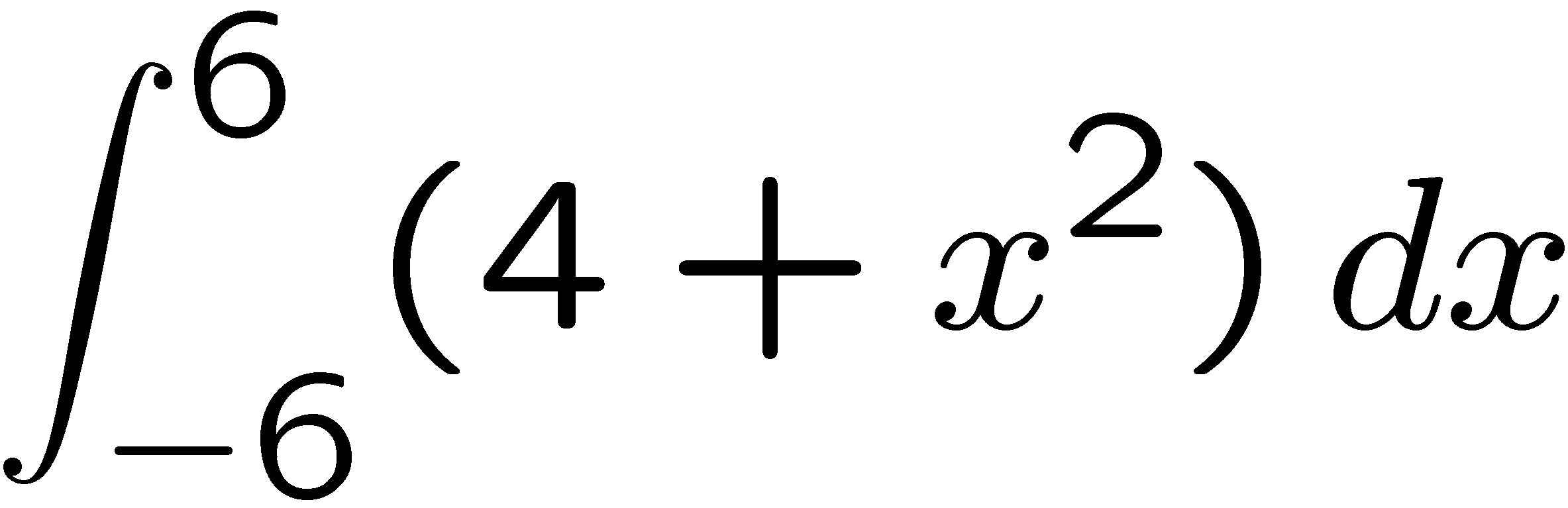 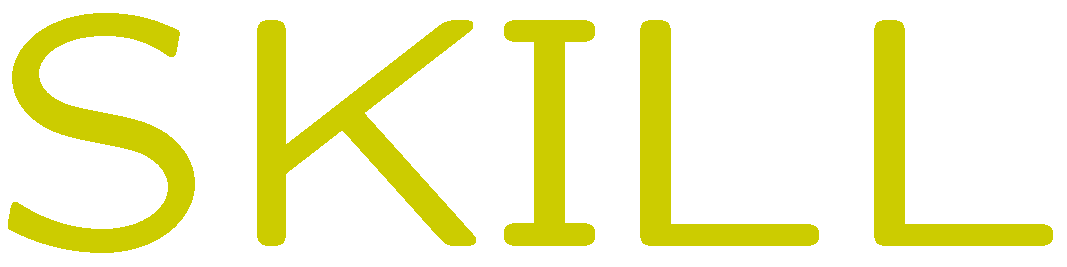 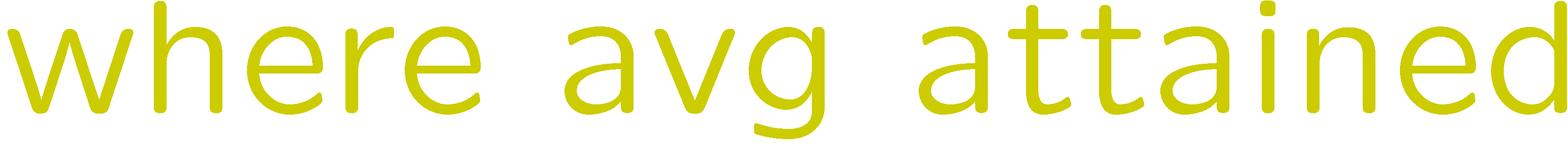 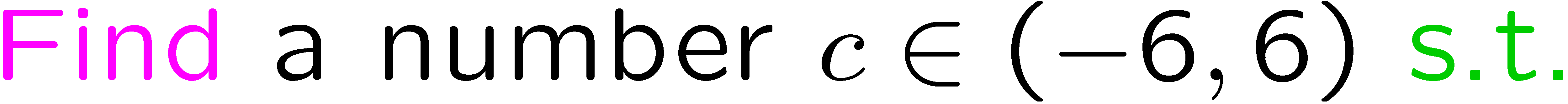 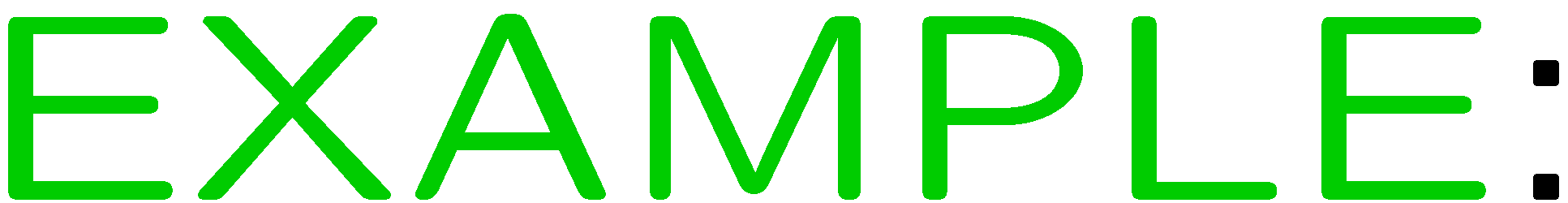 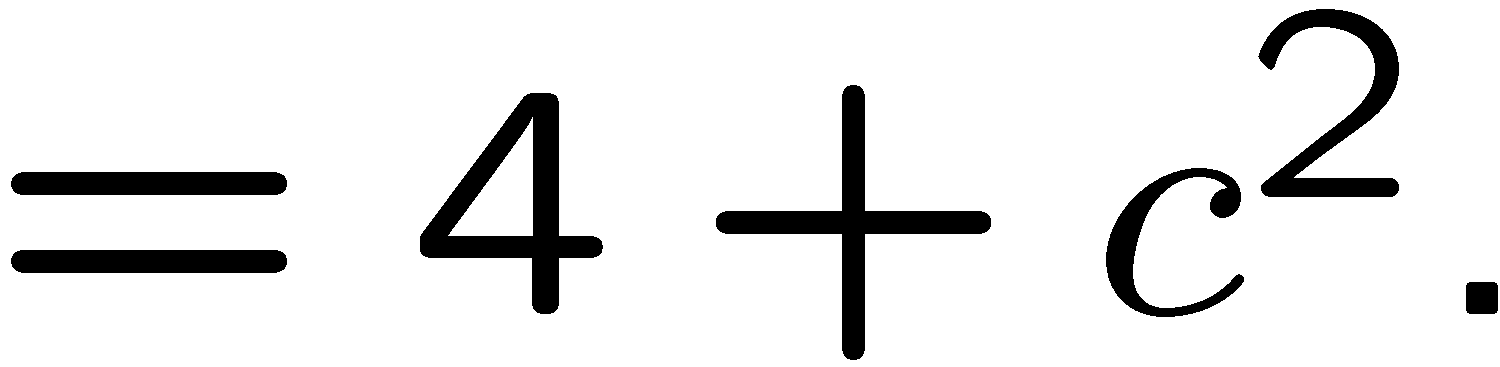 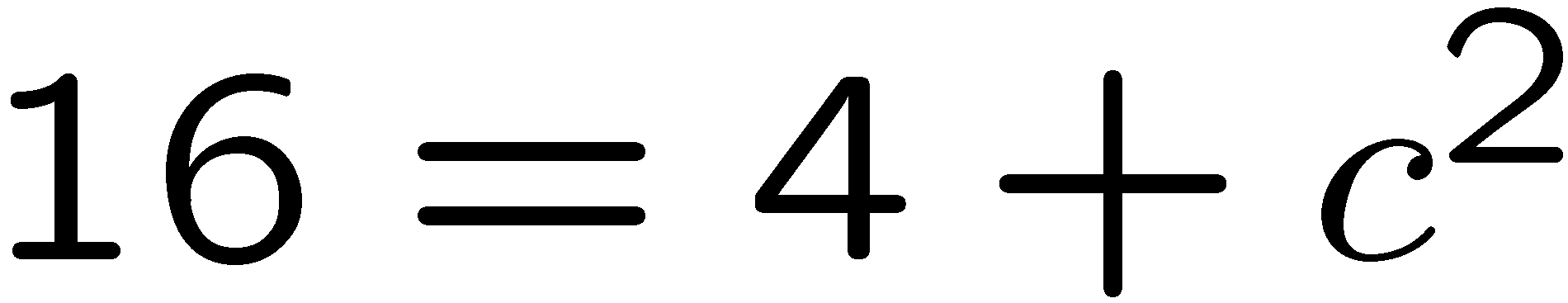 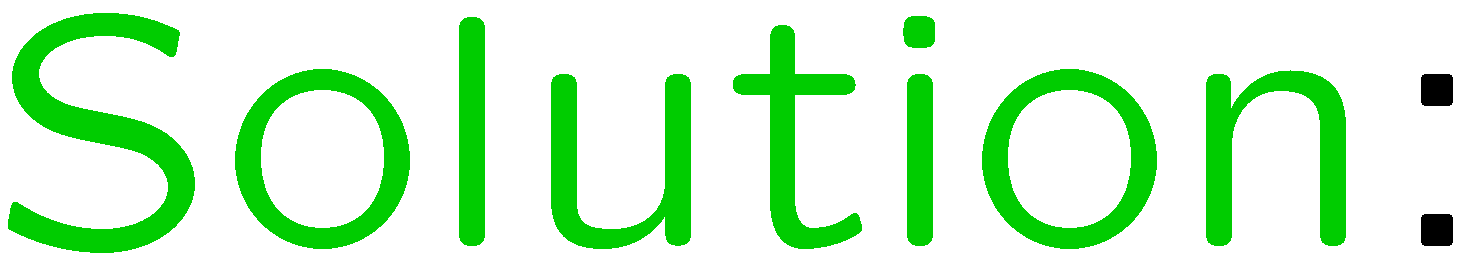 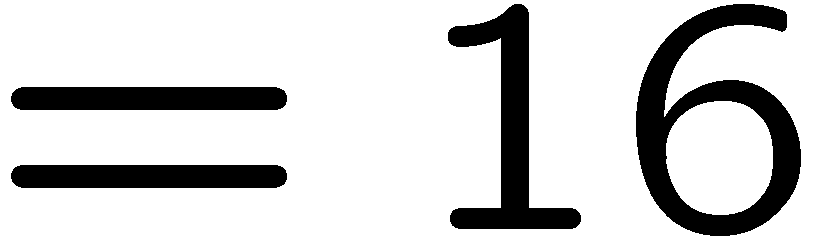 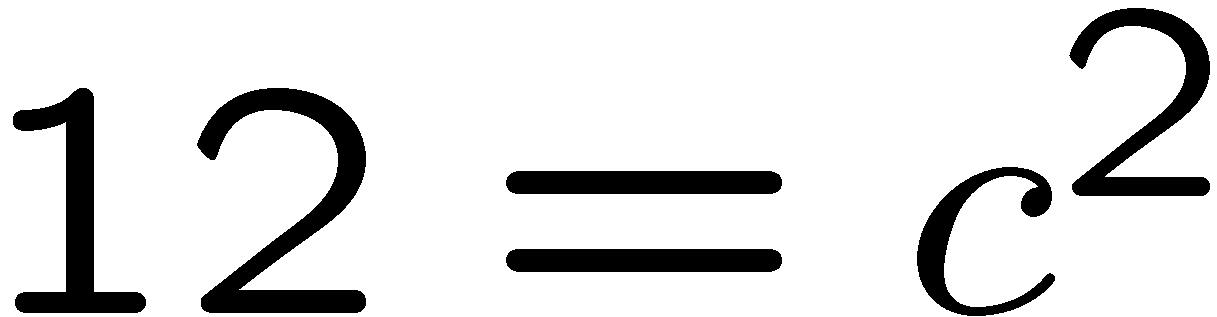 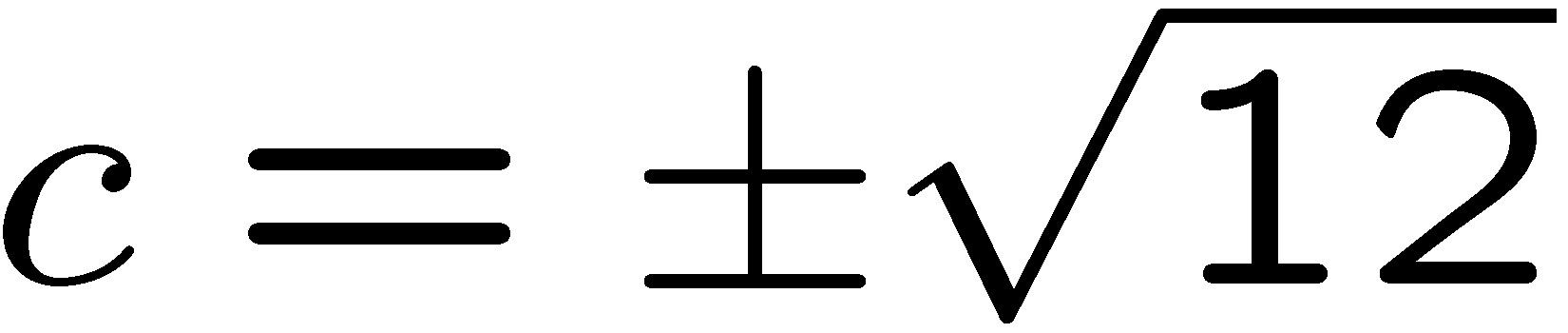 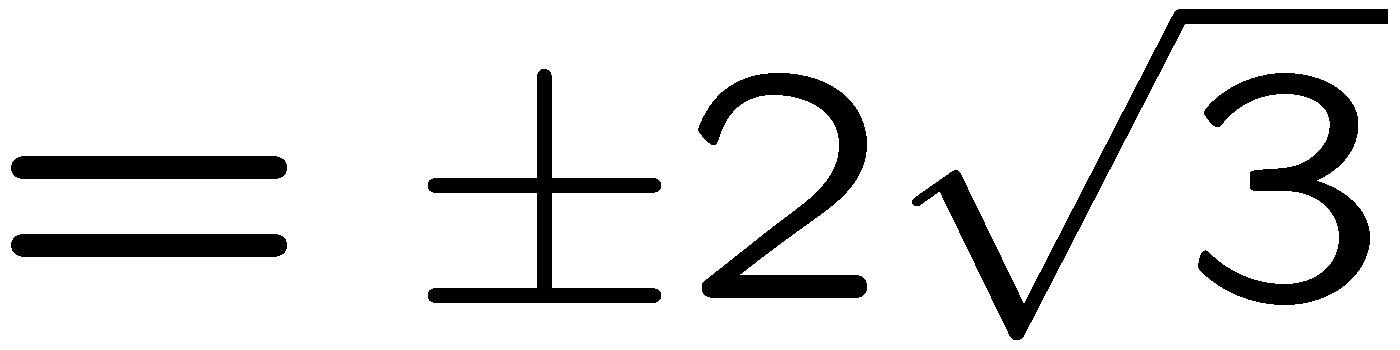 19
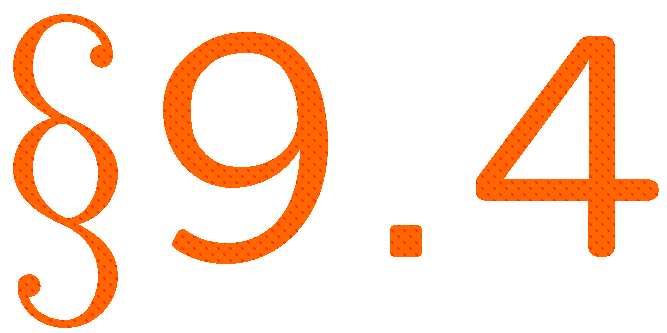 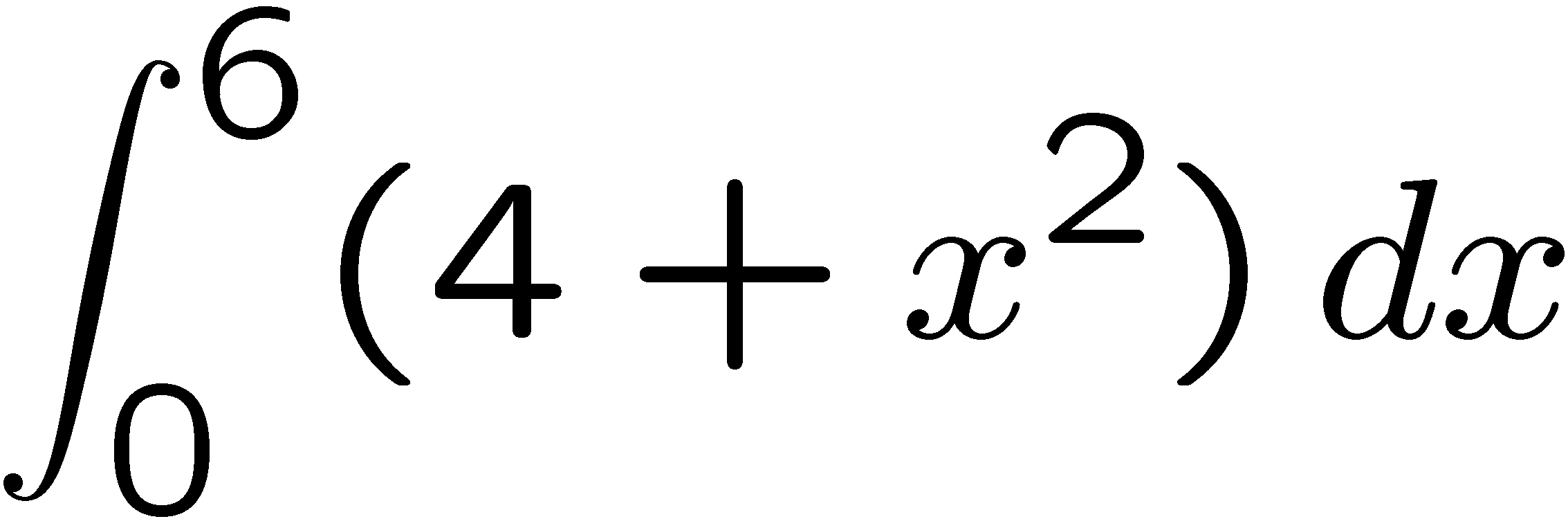 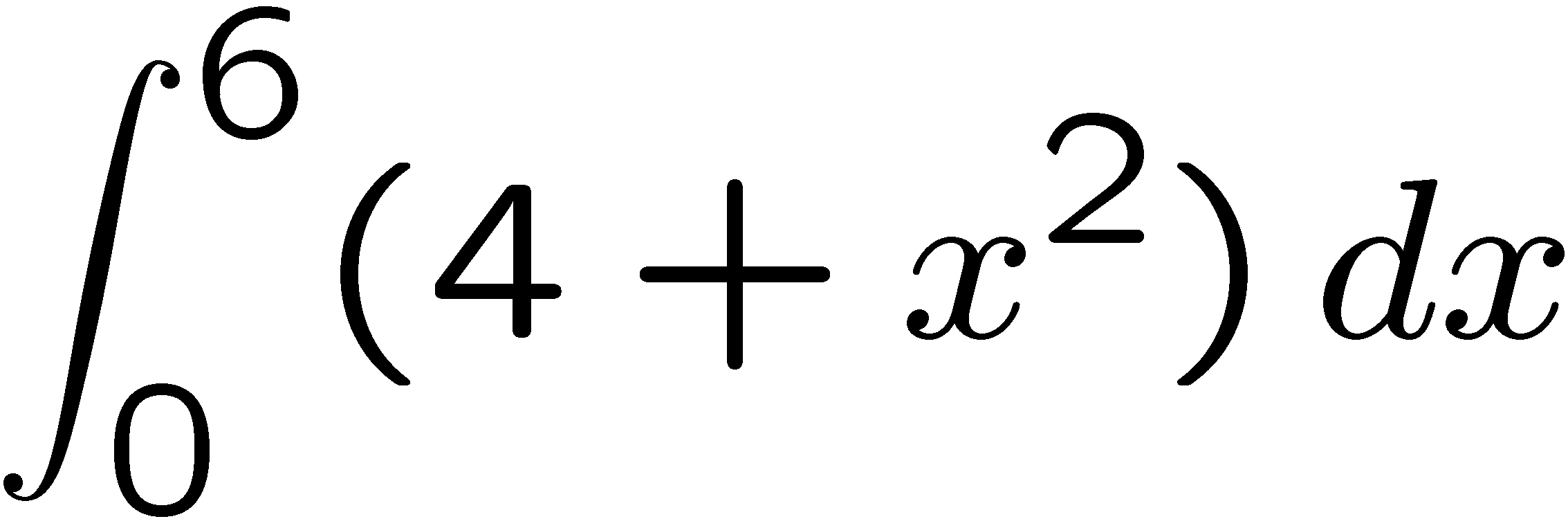 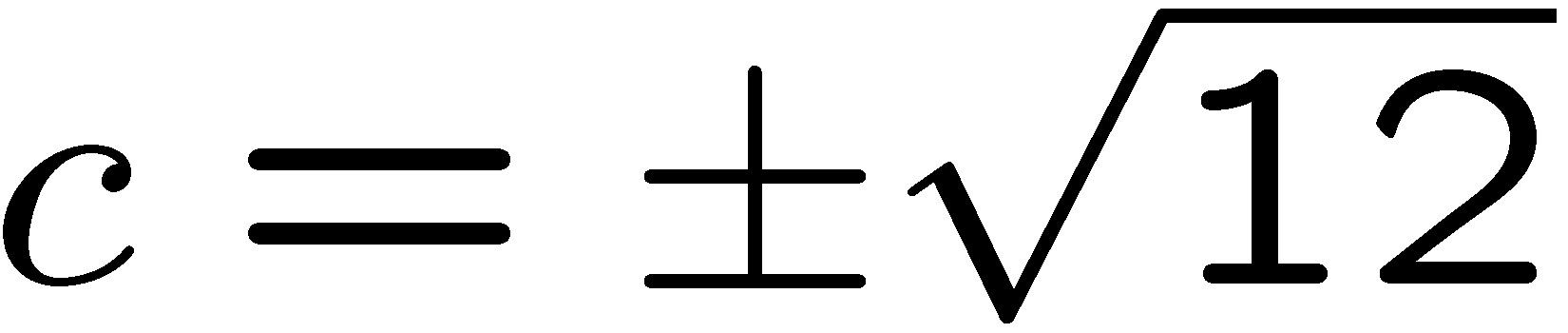 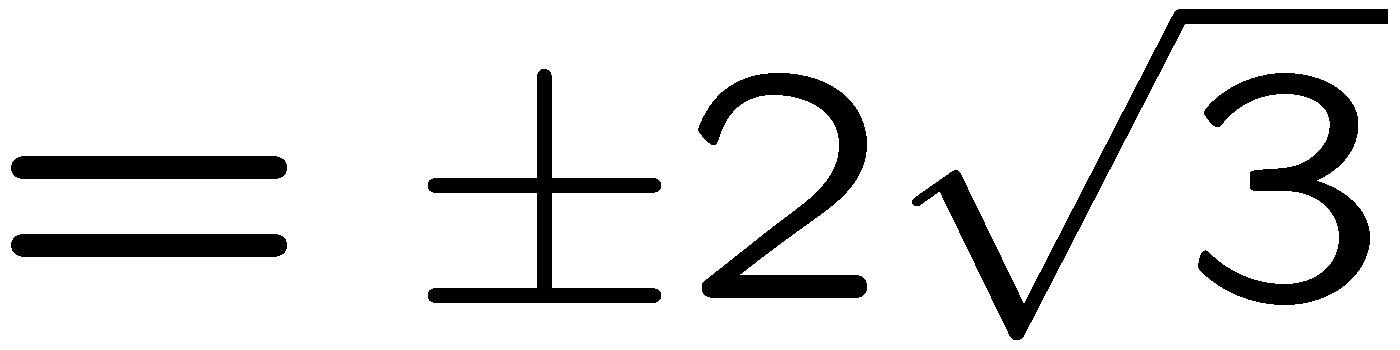 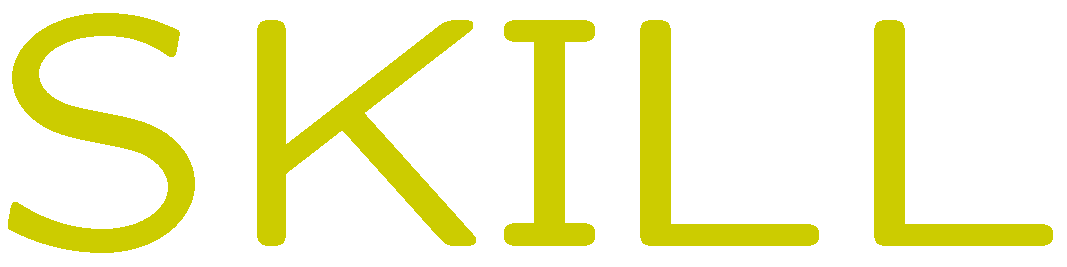 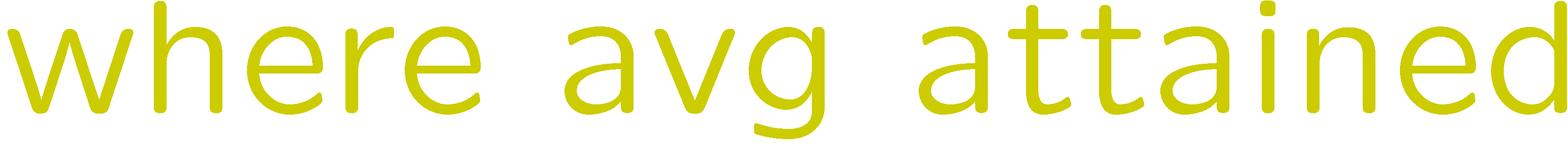 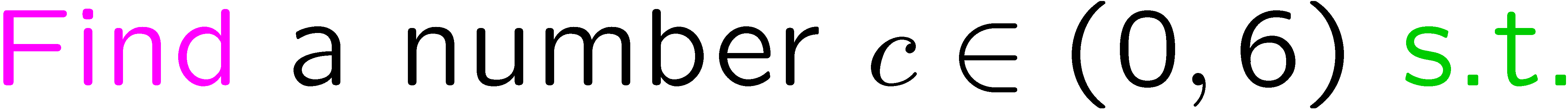 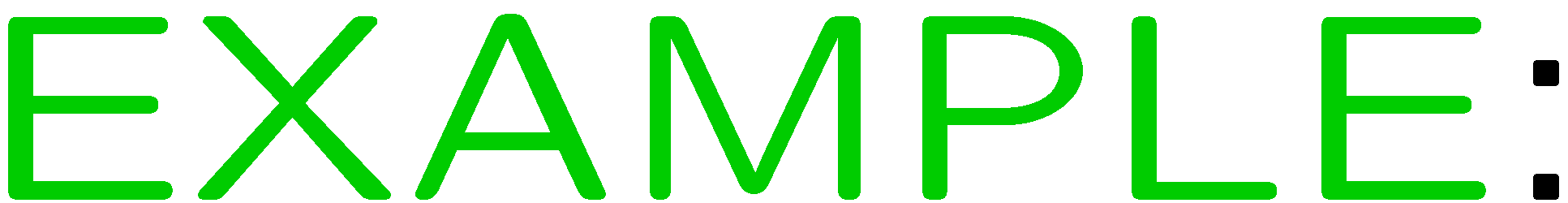 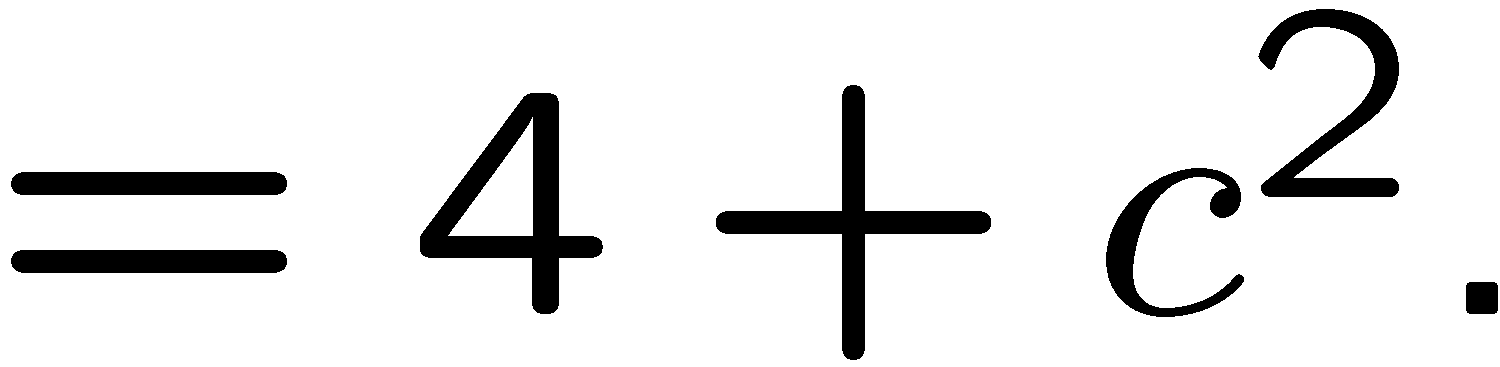 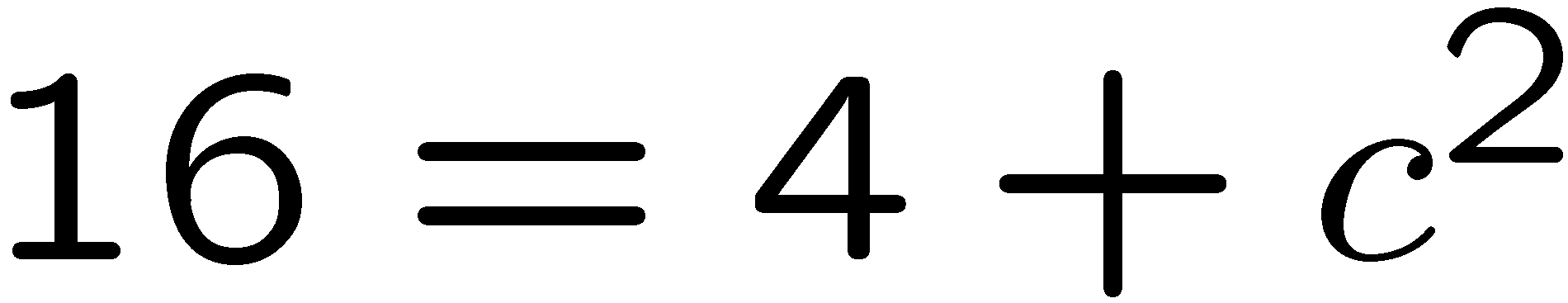 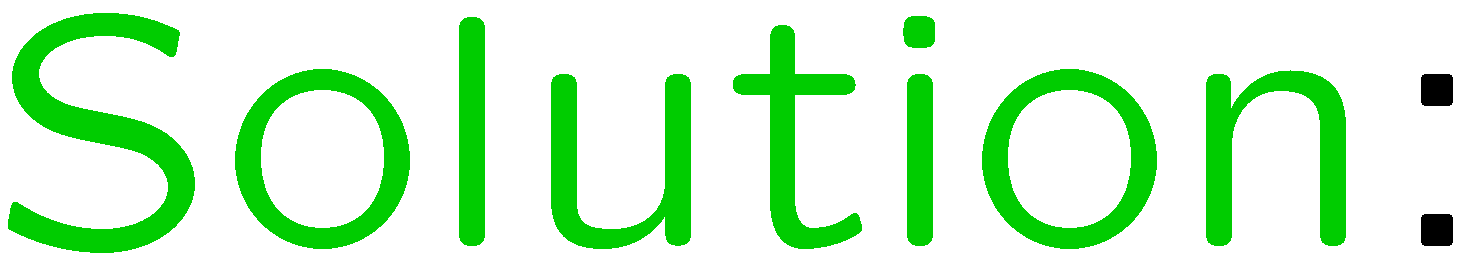 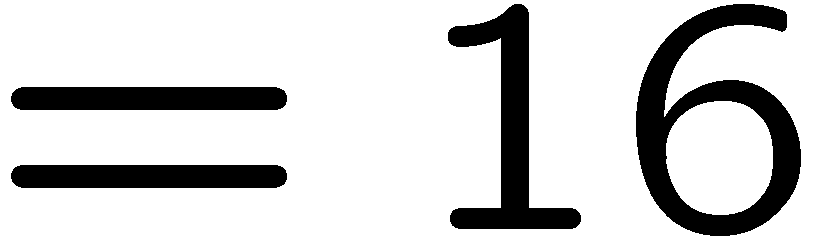 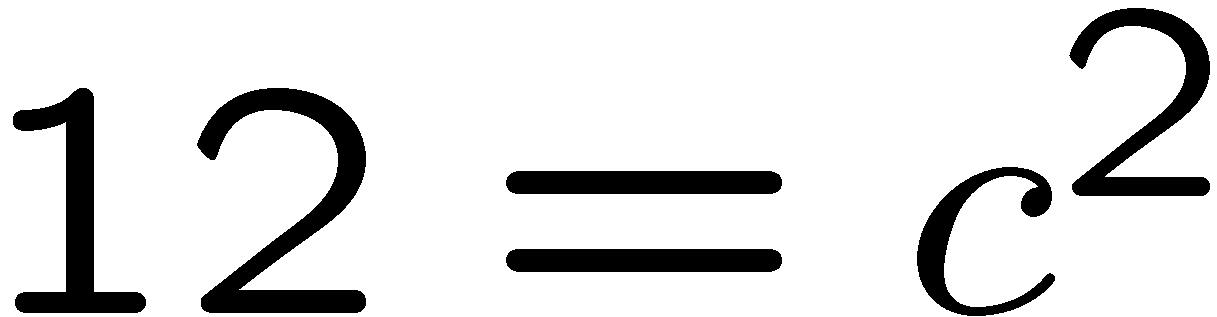 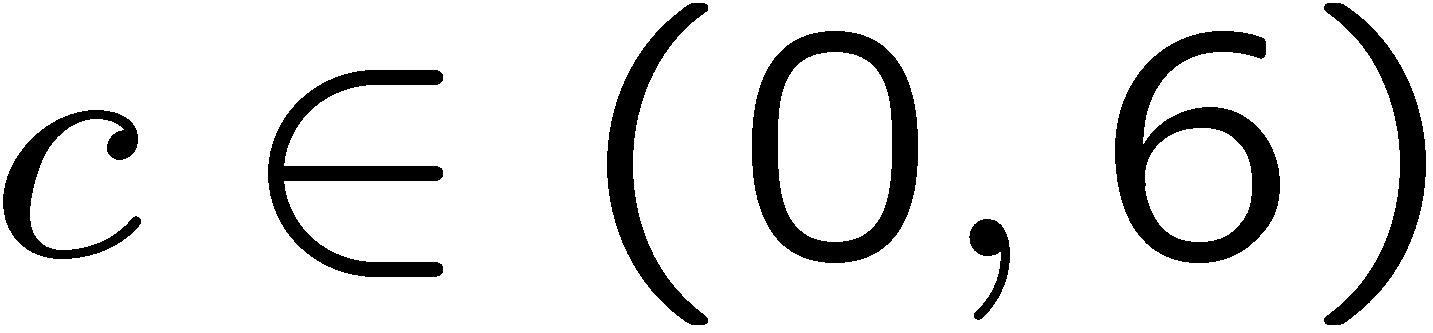 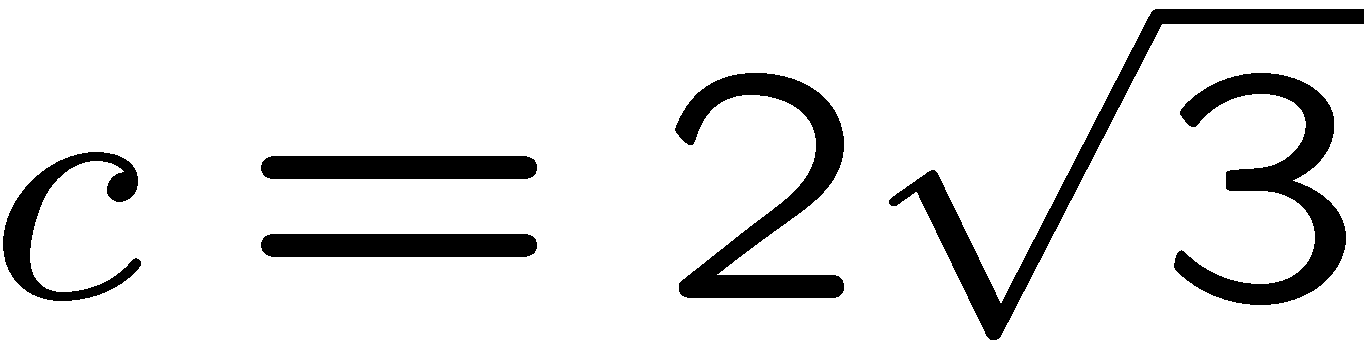 20
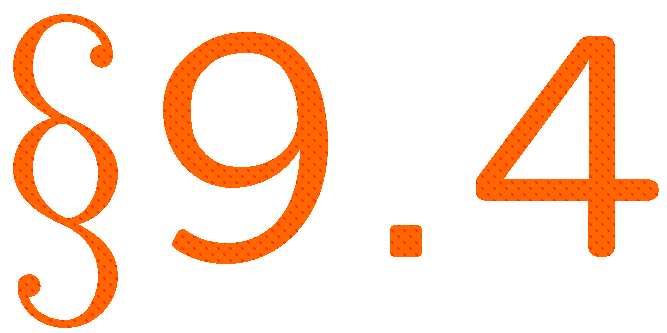 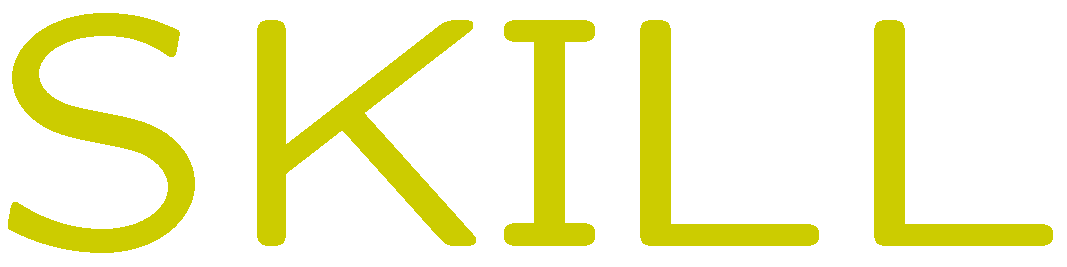 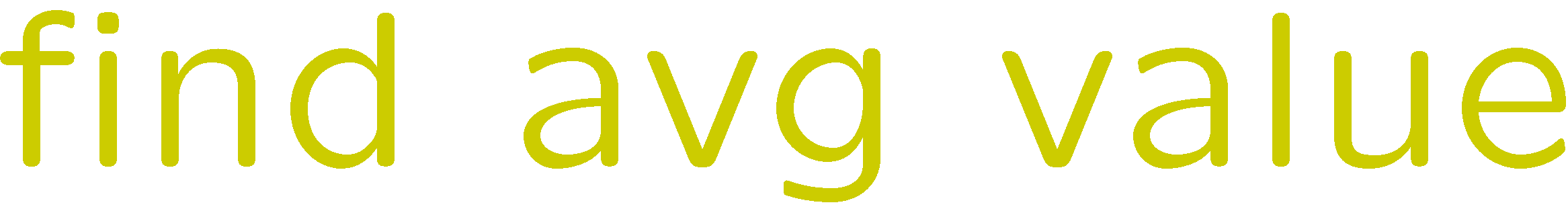 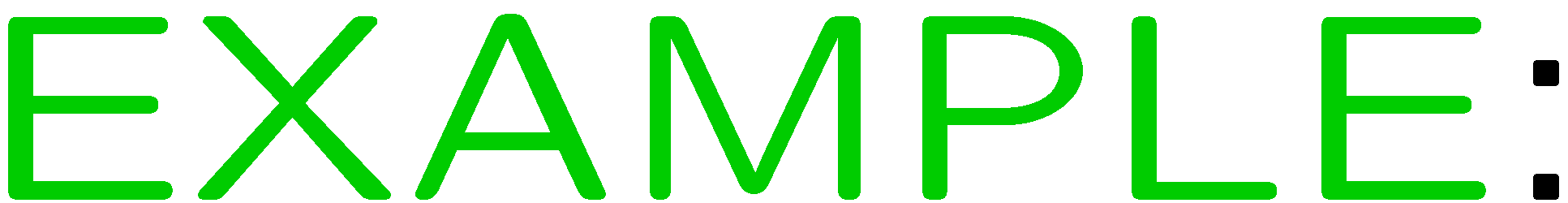 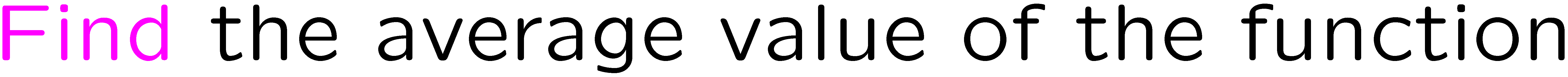 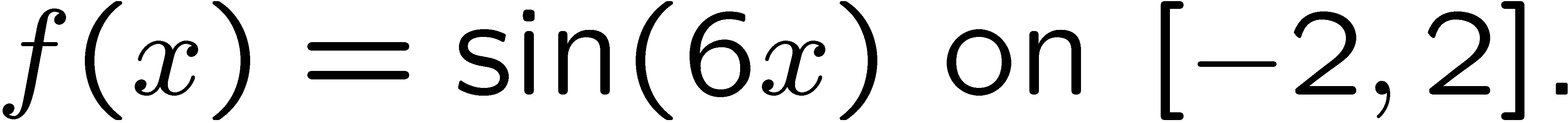 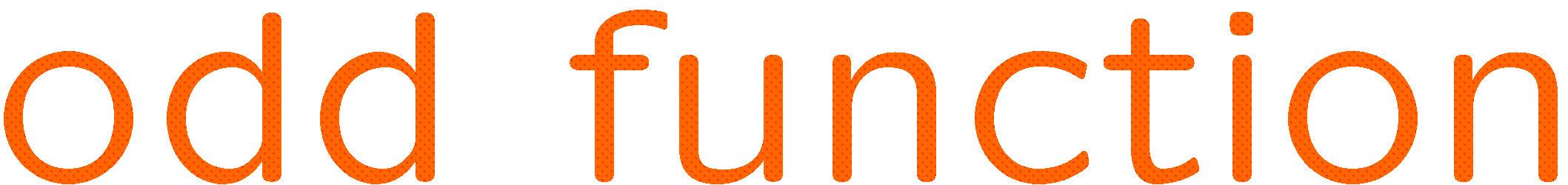 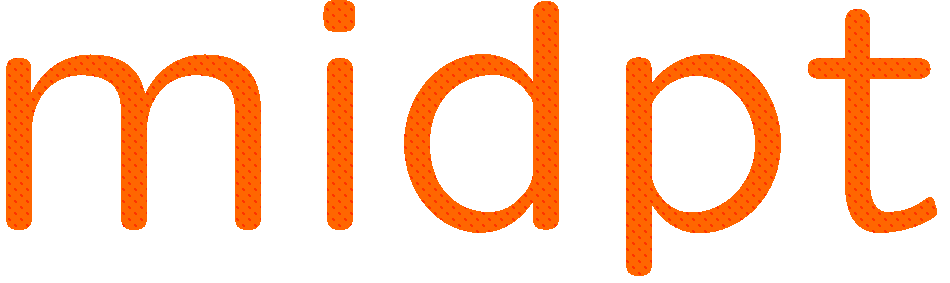 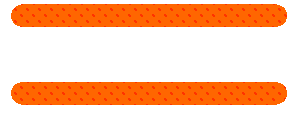 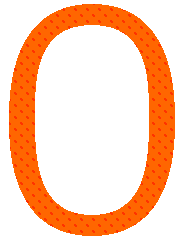 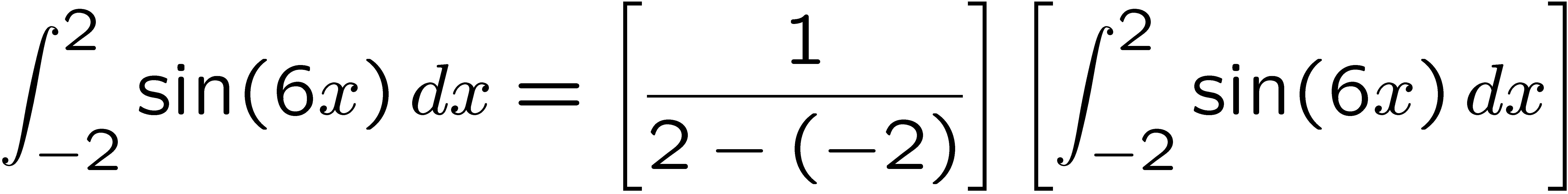 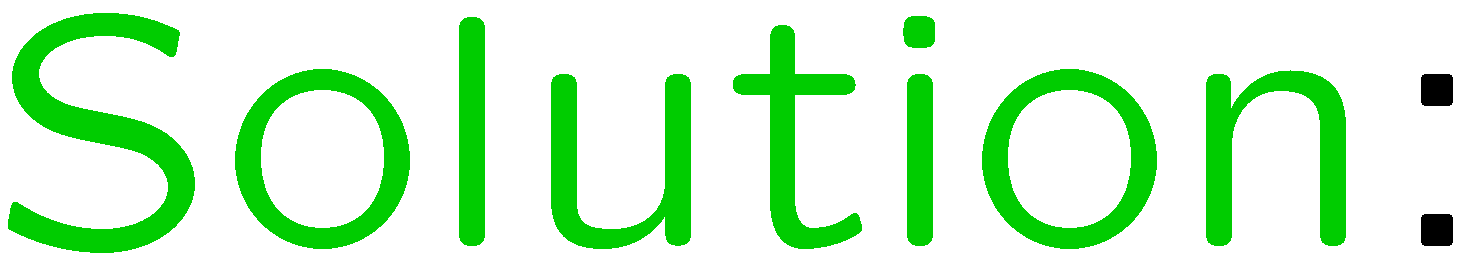 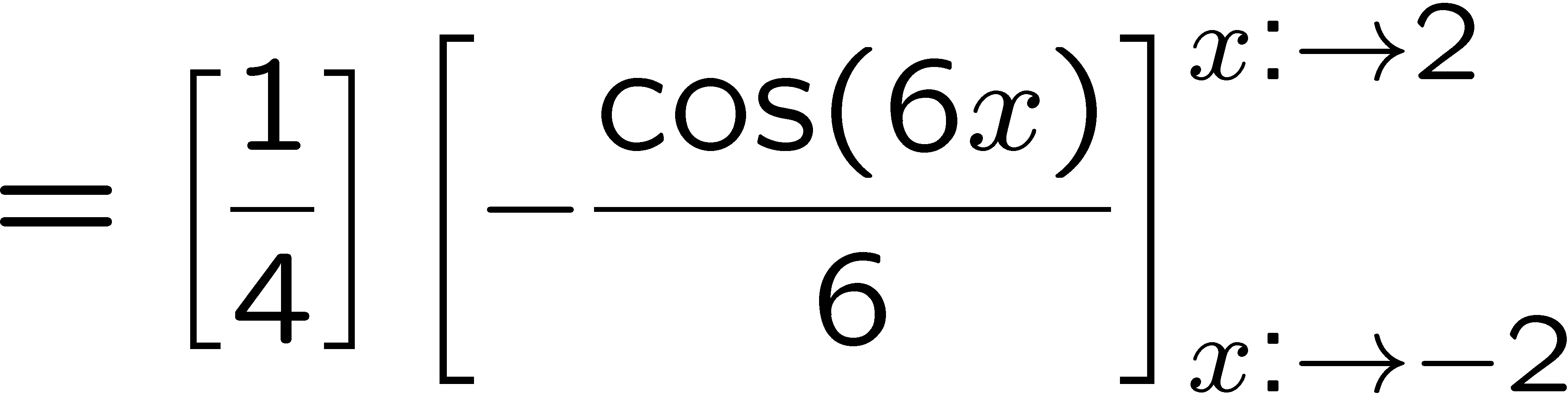 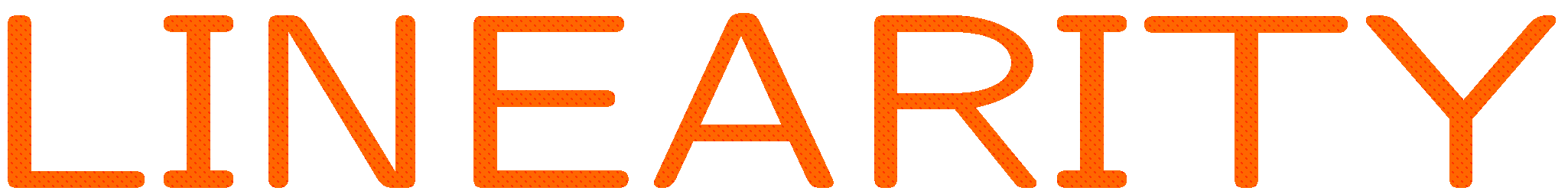 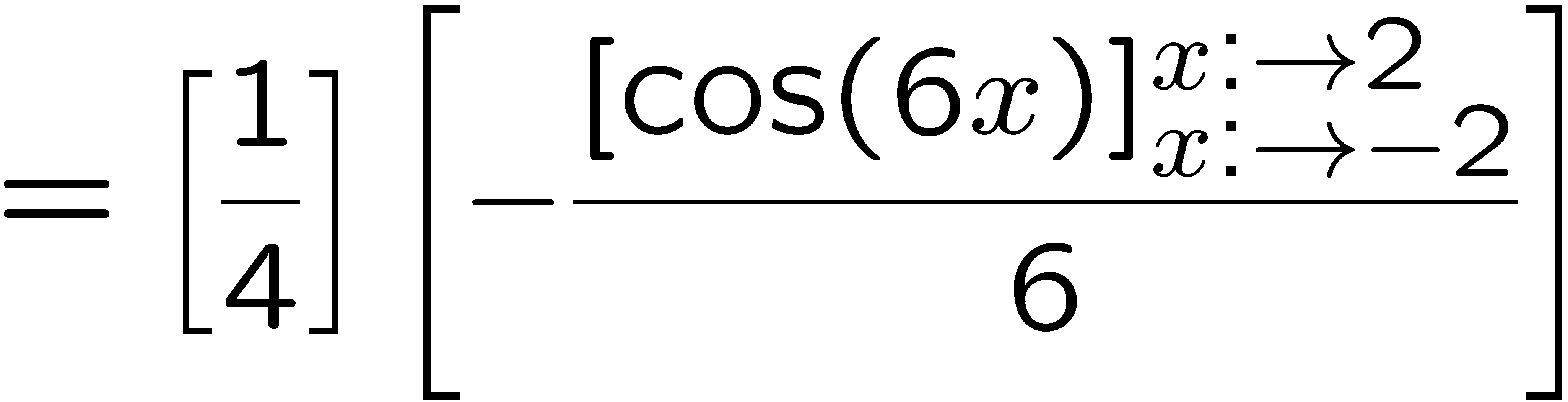 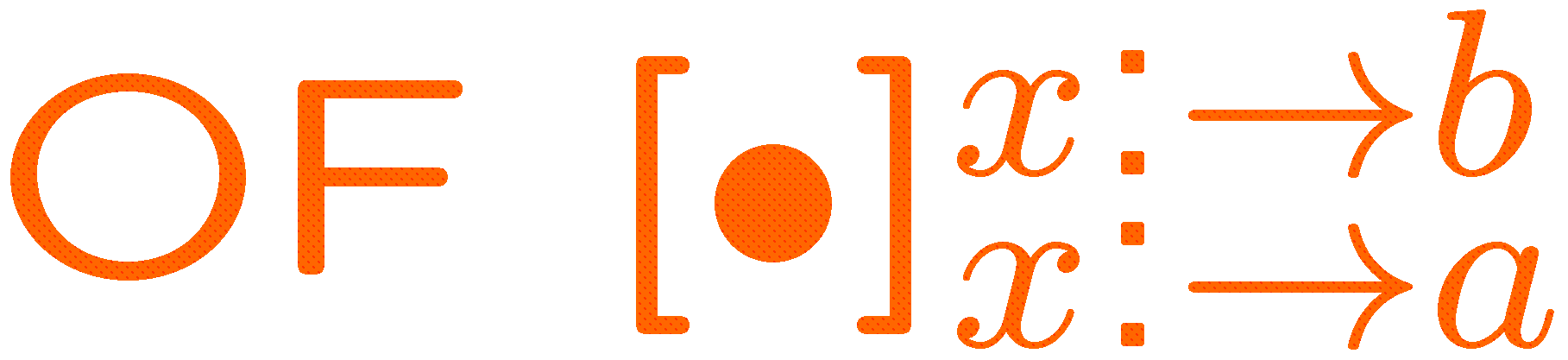 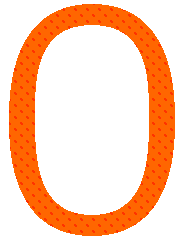 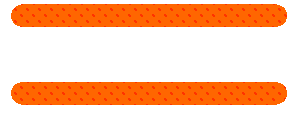 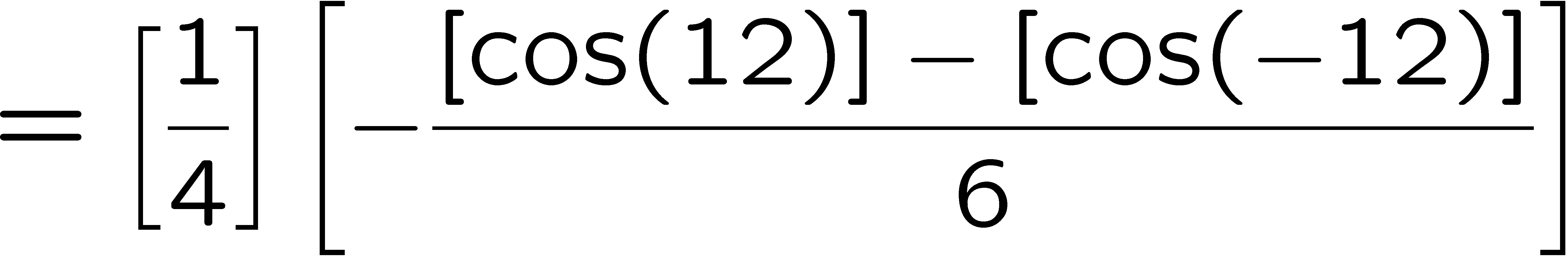 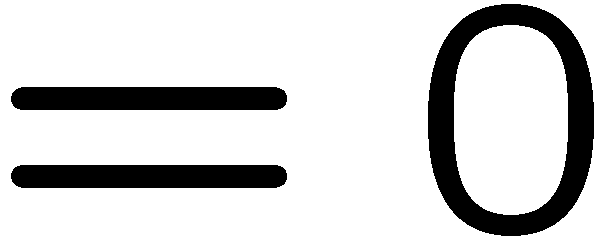 21
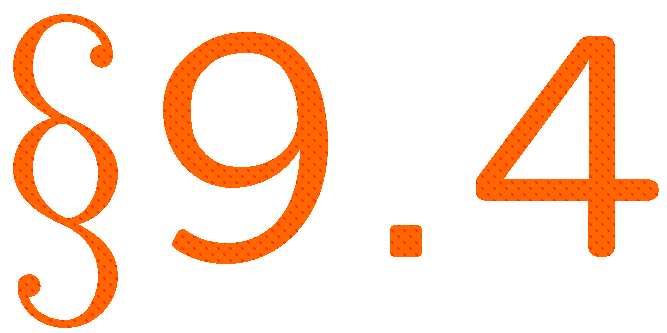 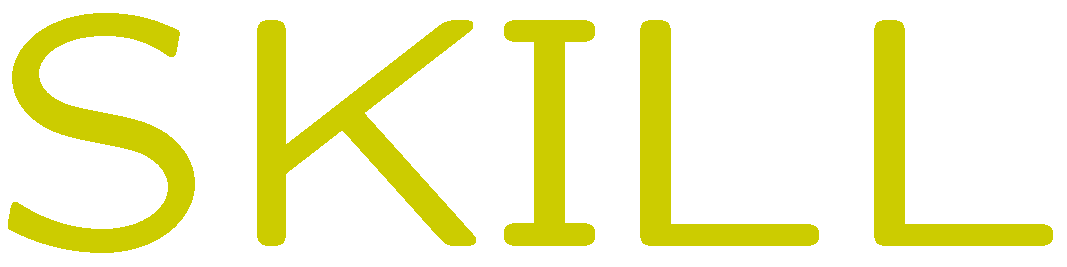 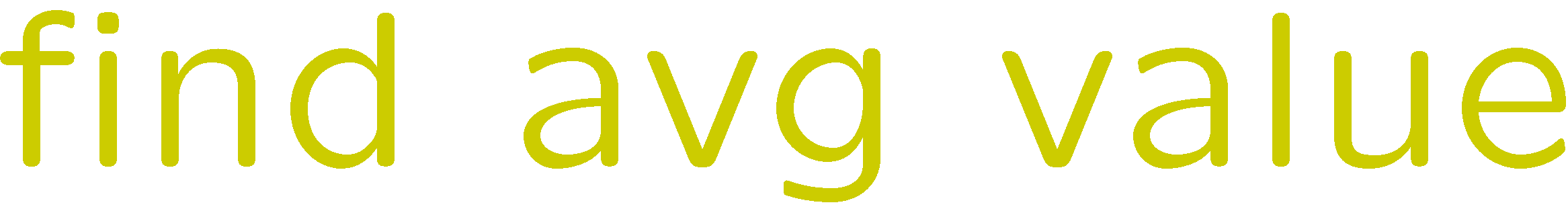 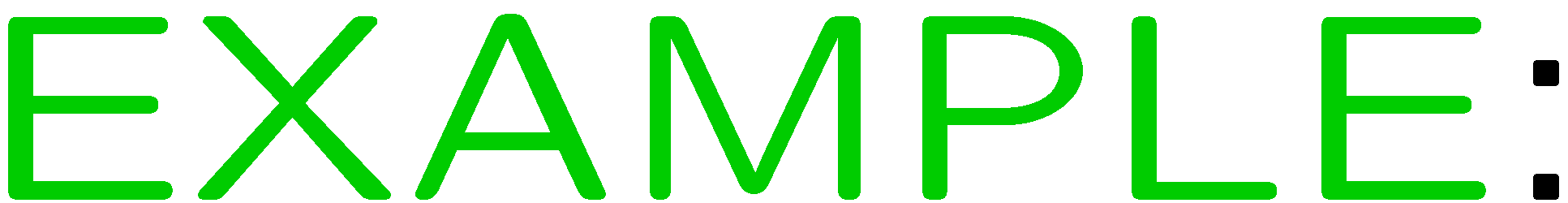 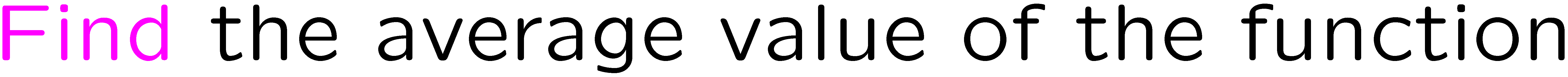 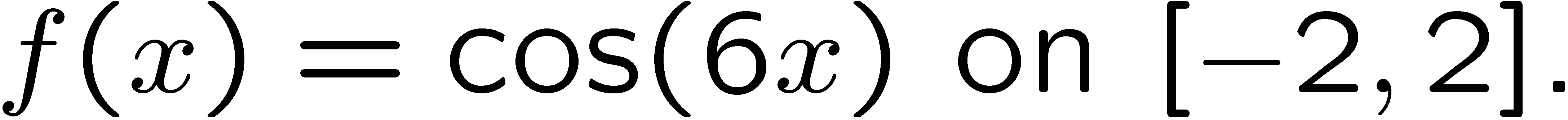 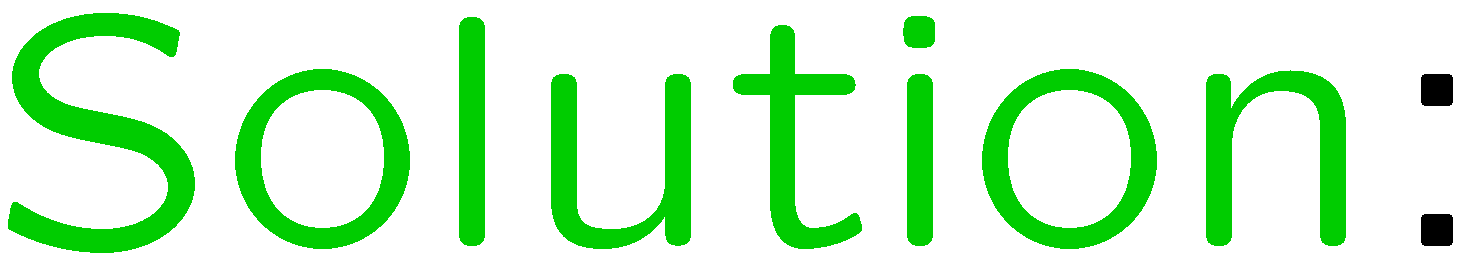 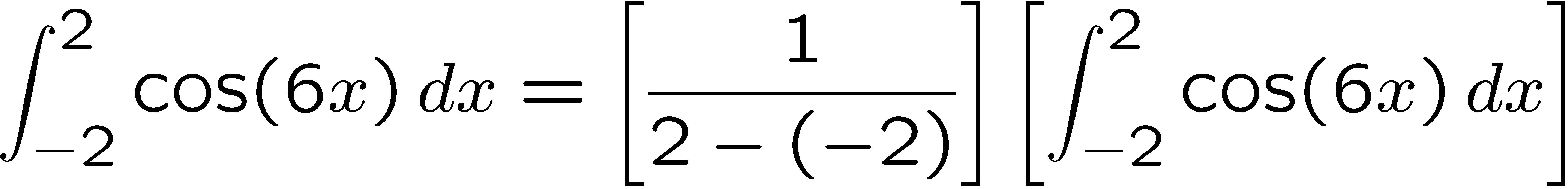 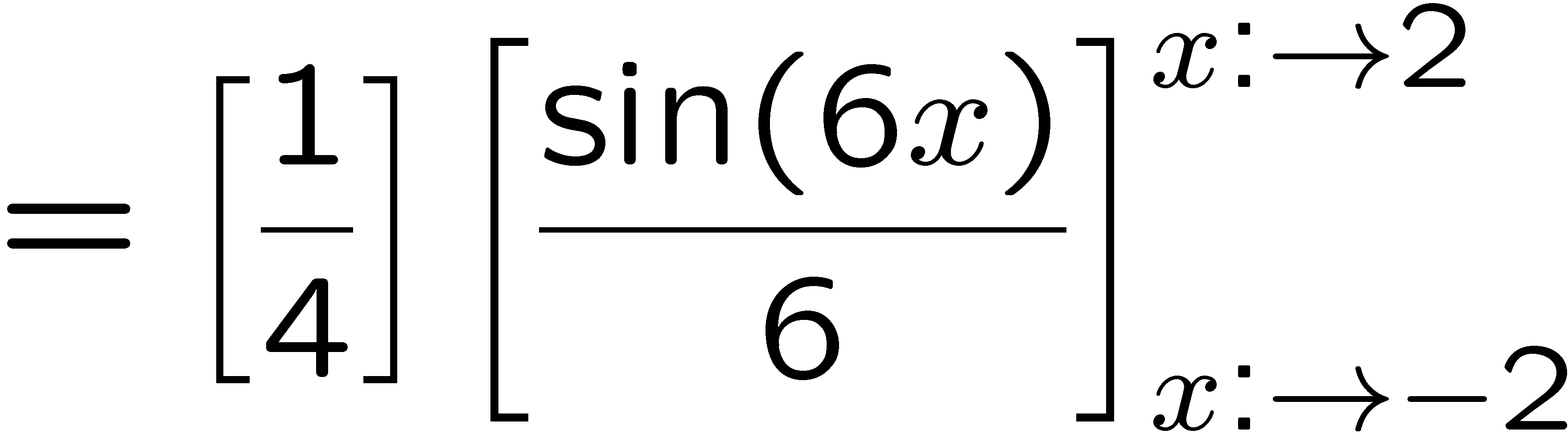 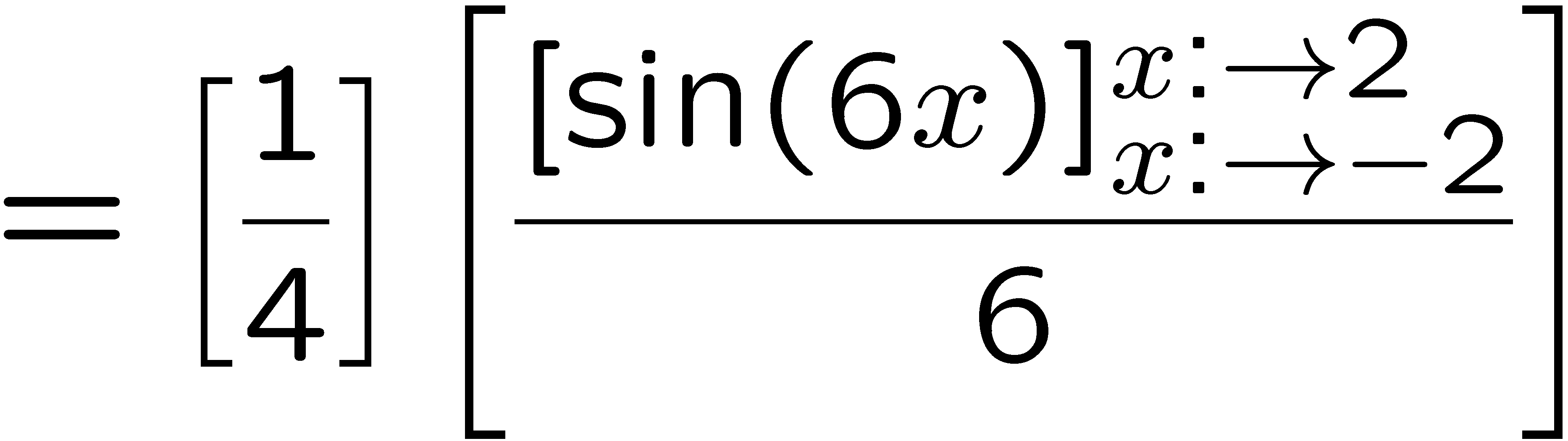 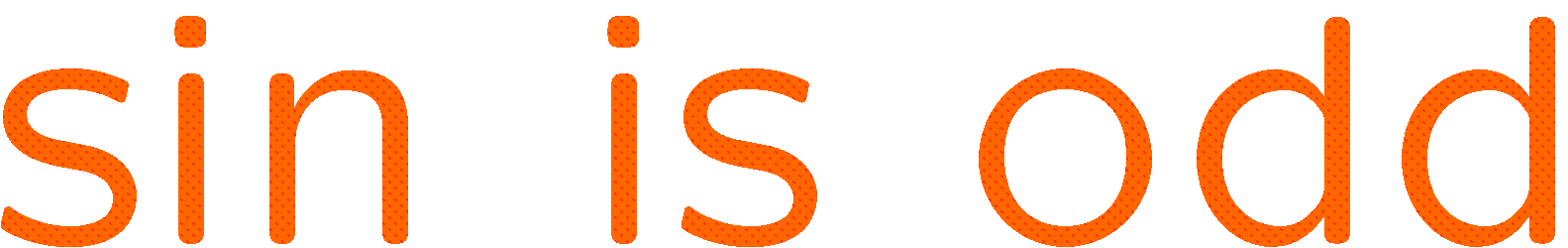 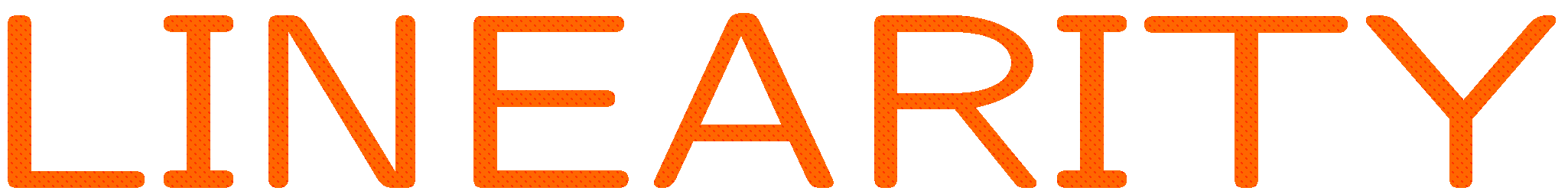 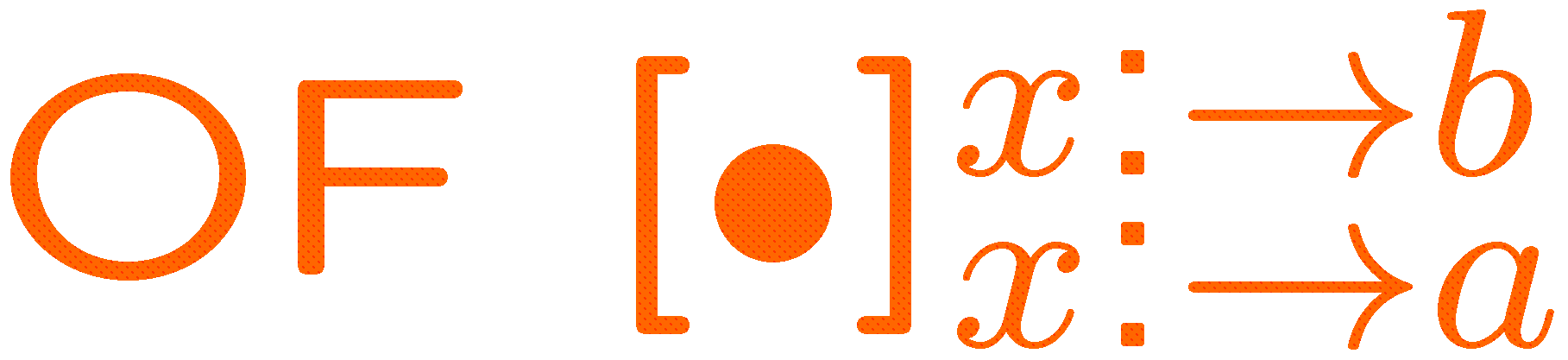 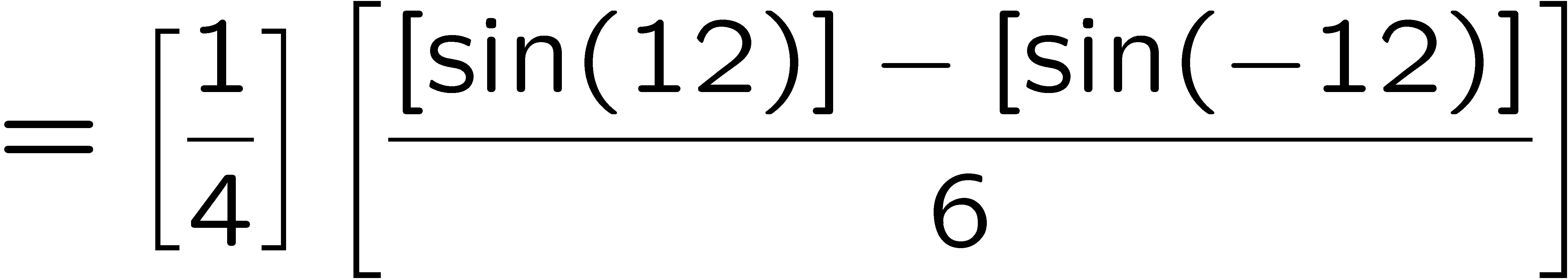 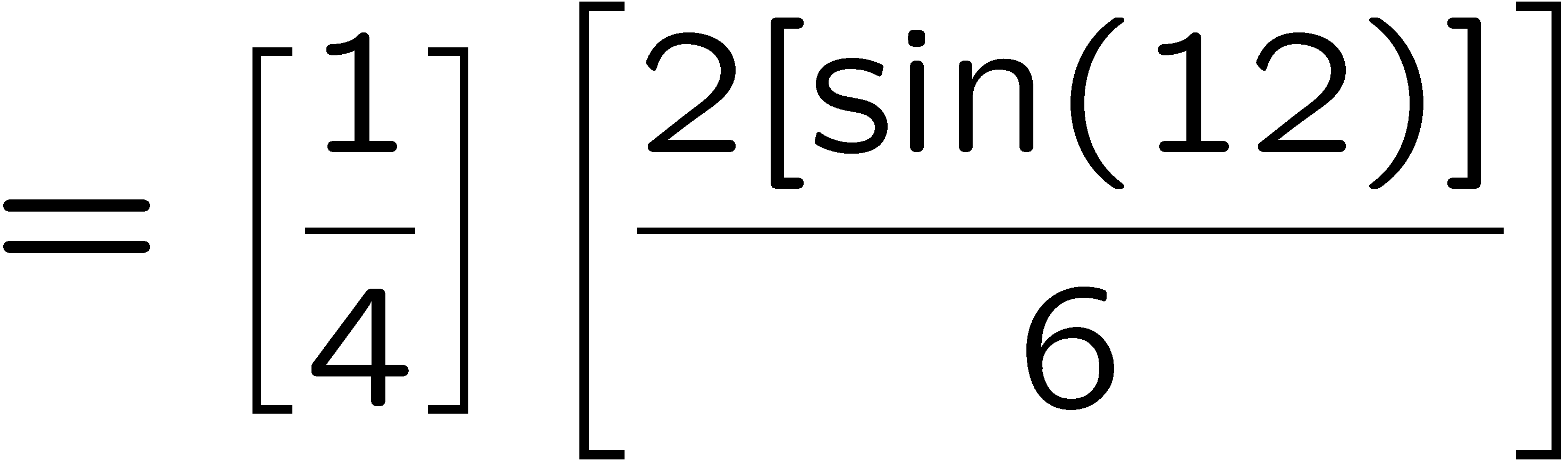 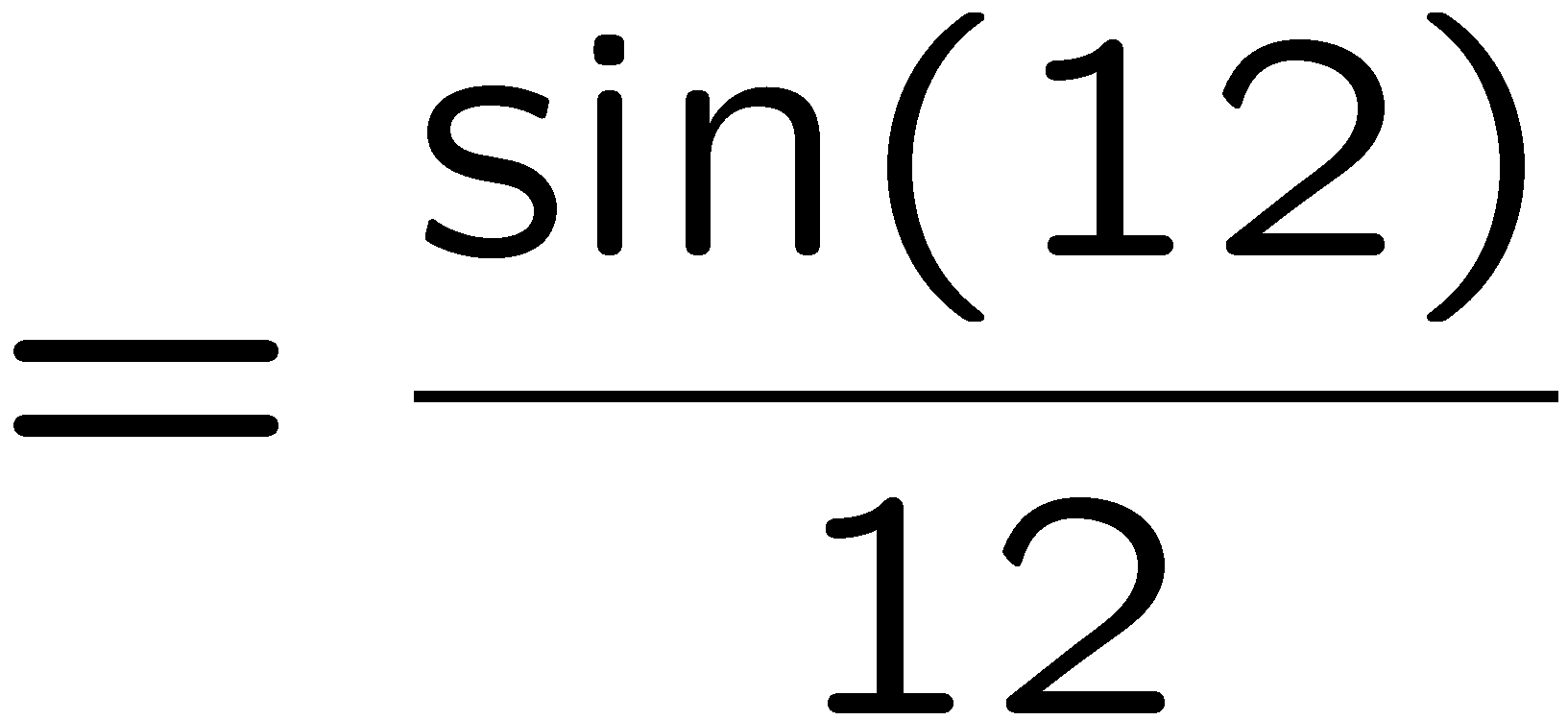 22
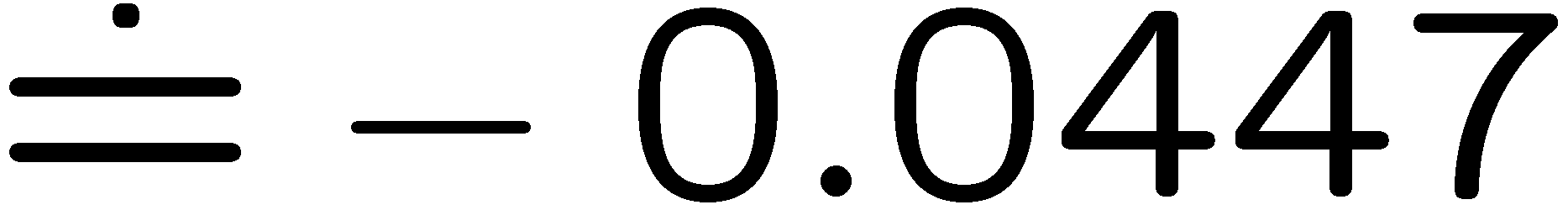 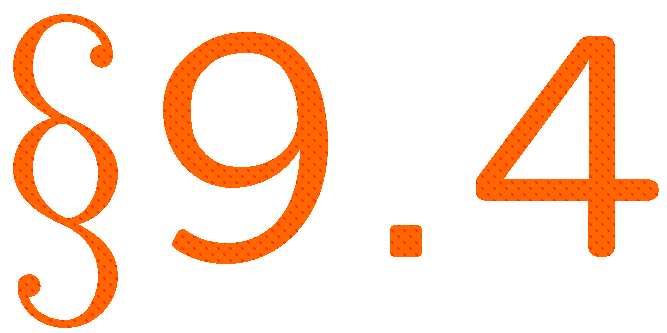 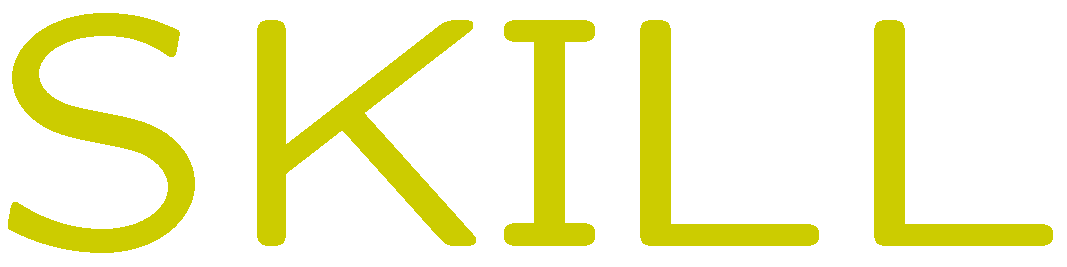 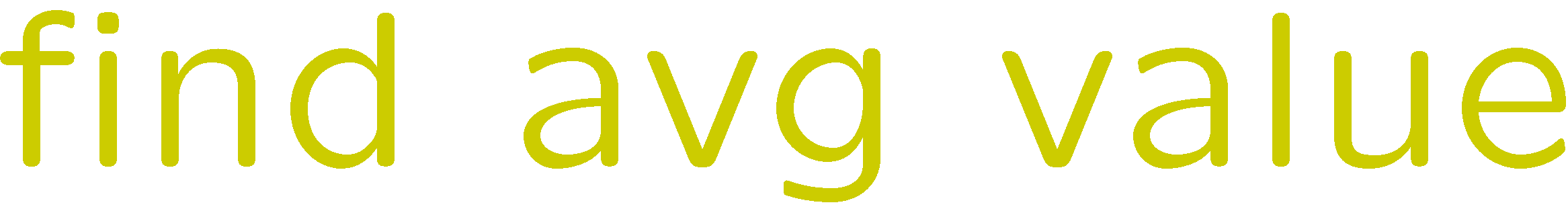 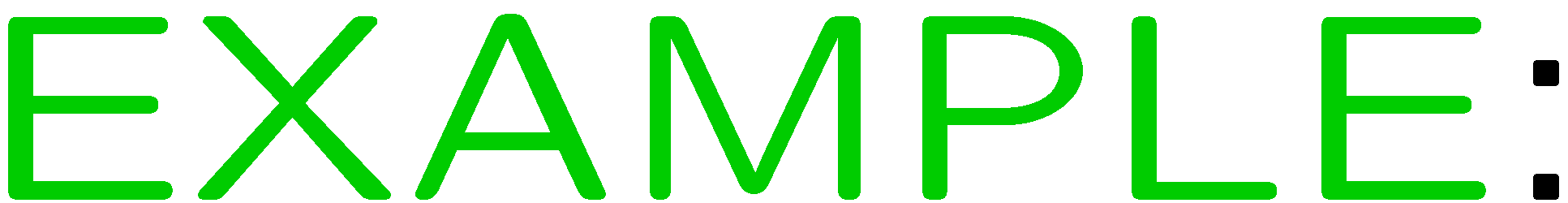 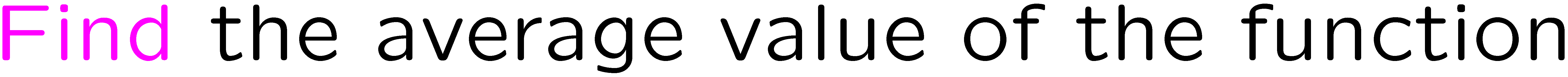 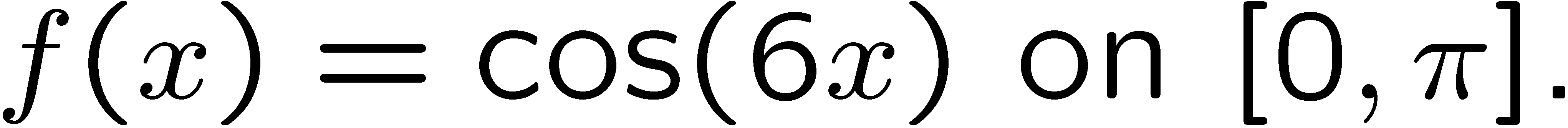 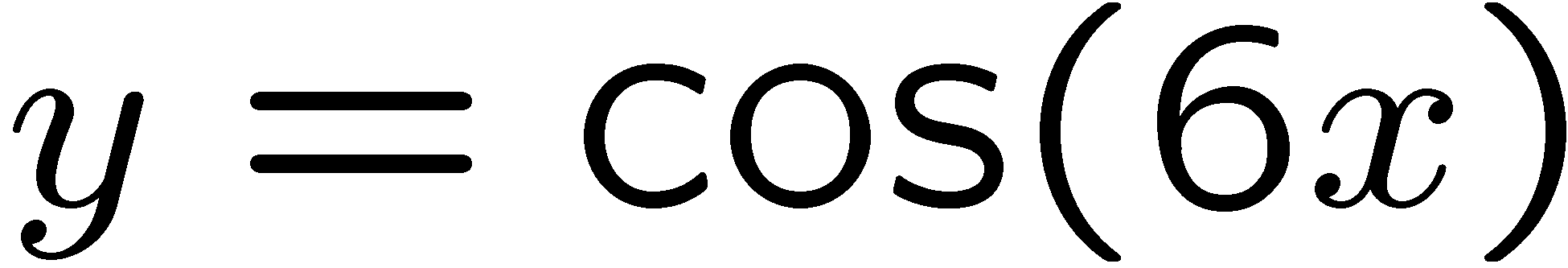 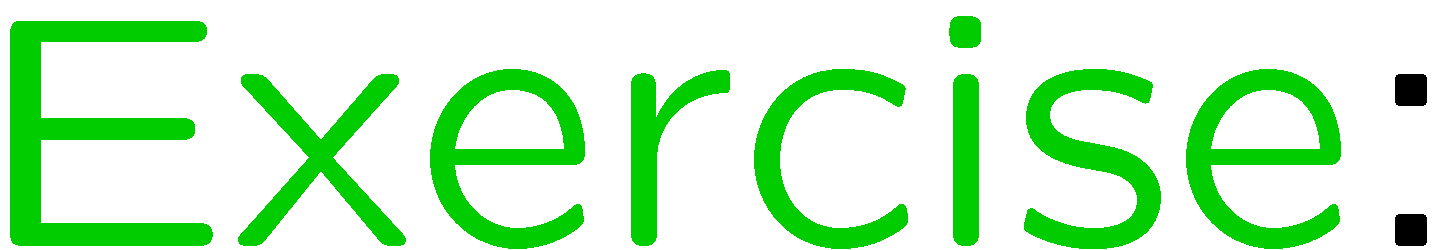 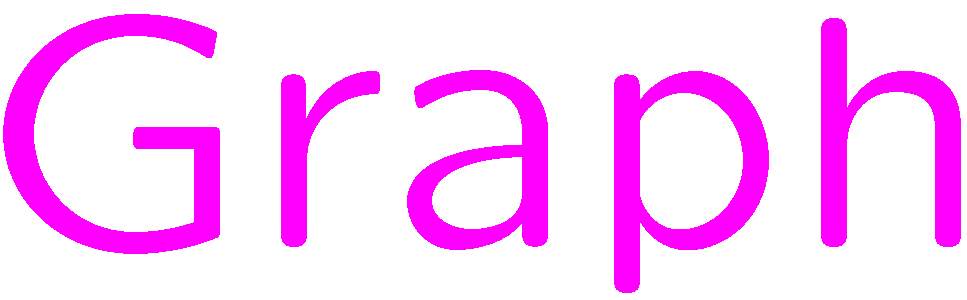 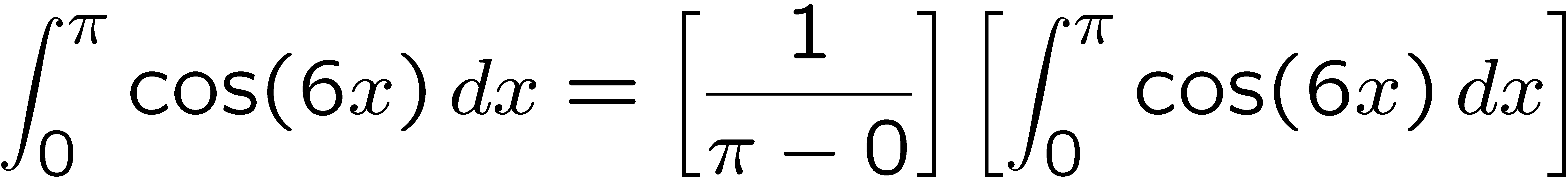 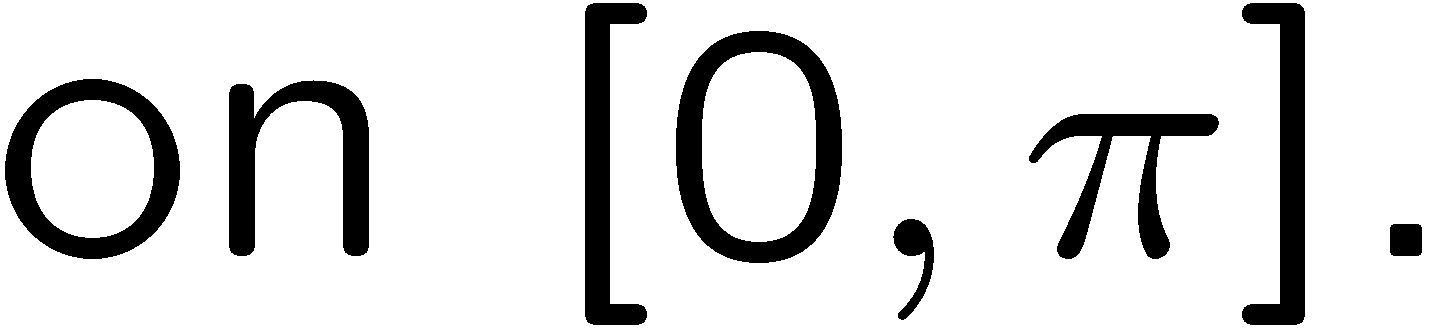 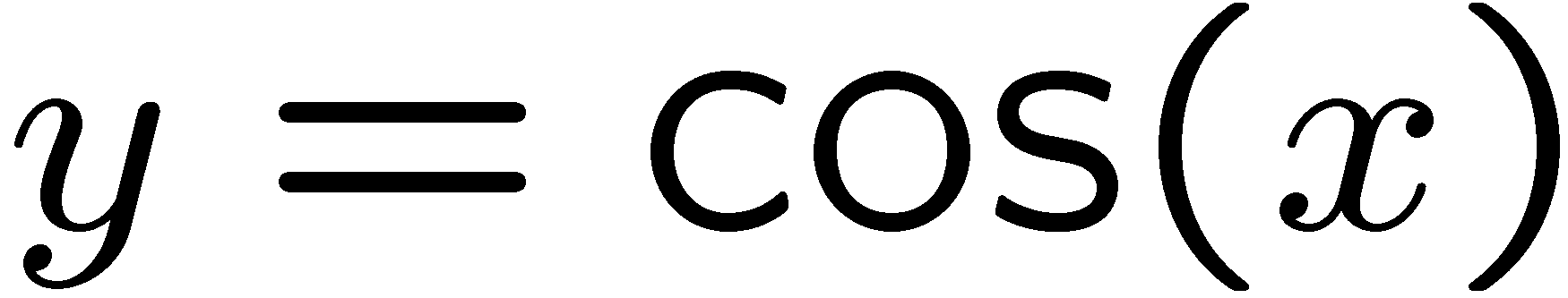 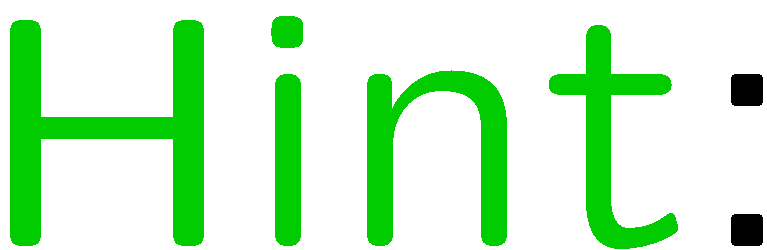 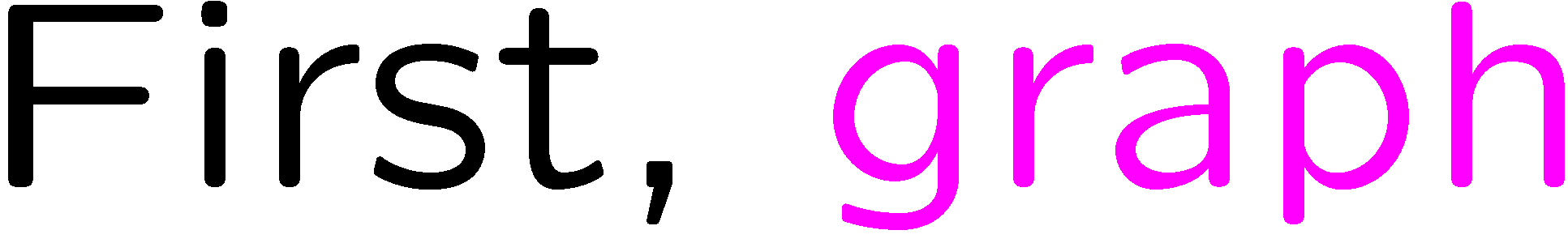 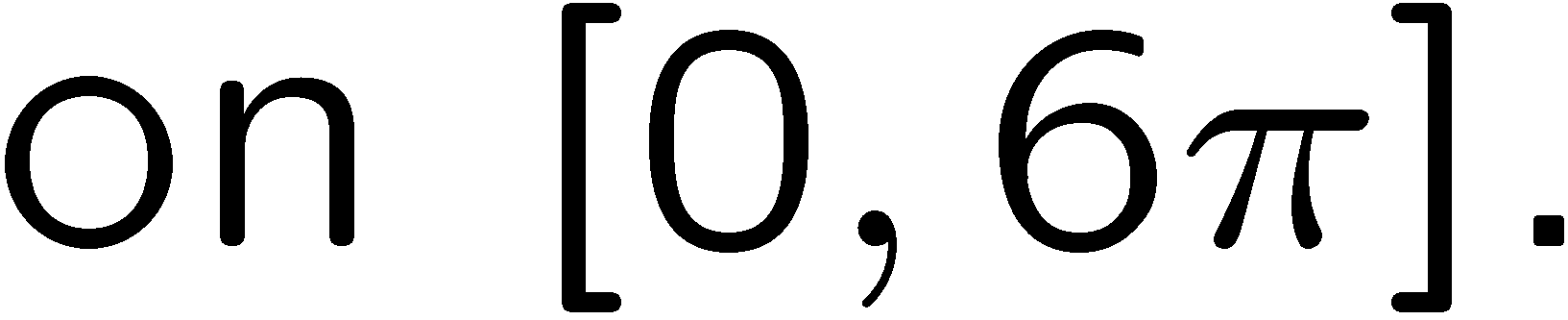 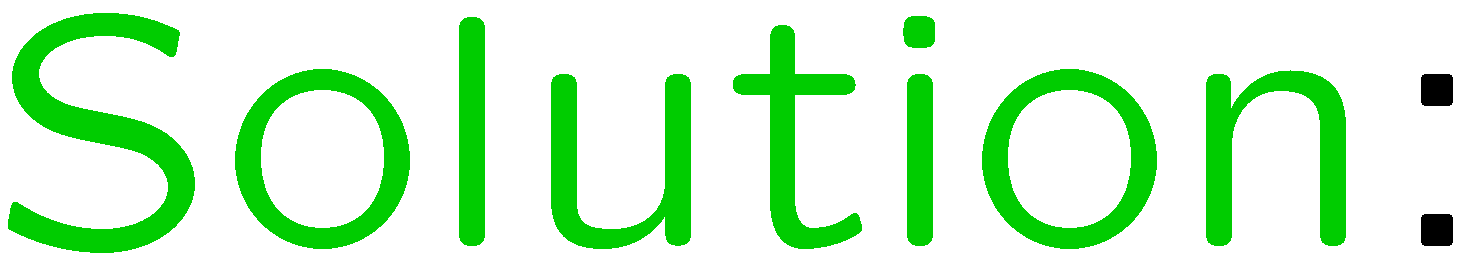 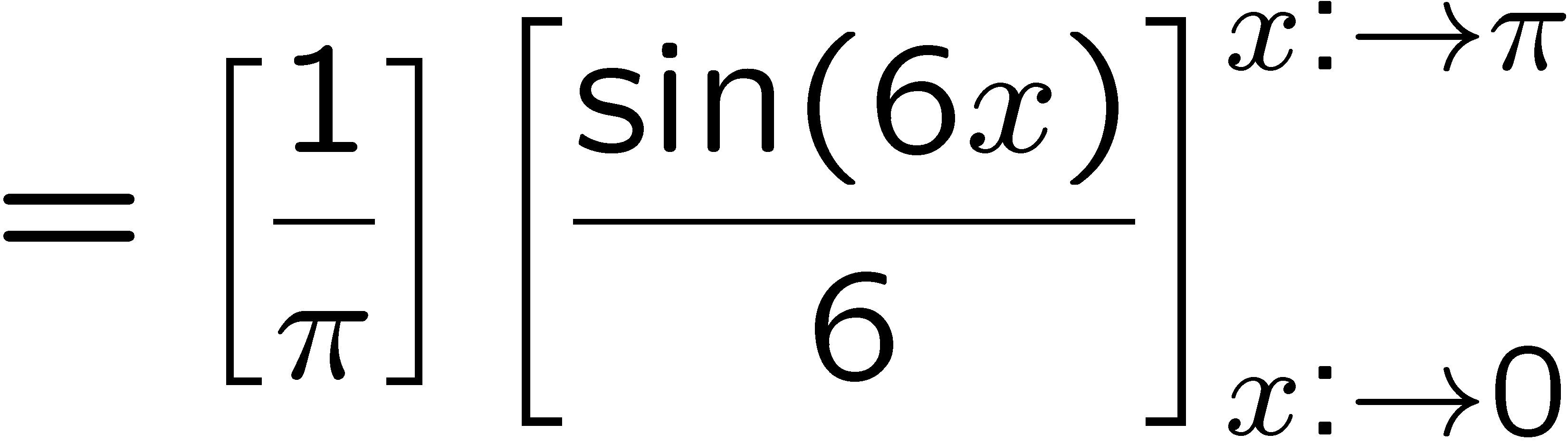 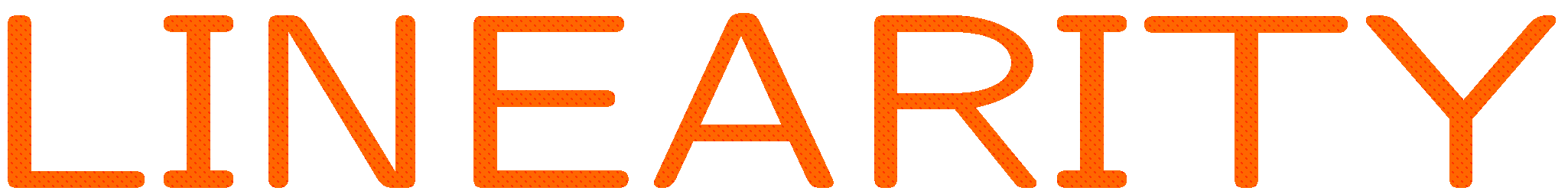 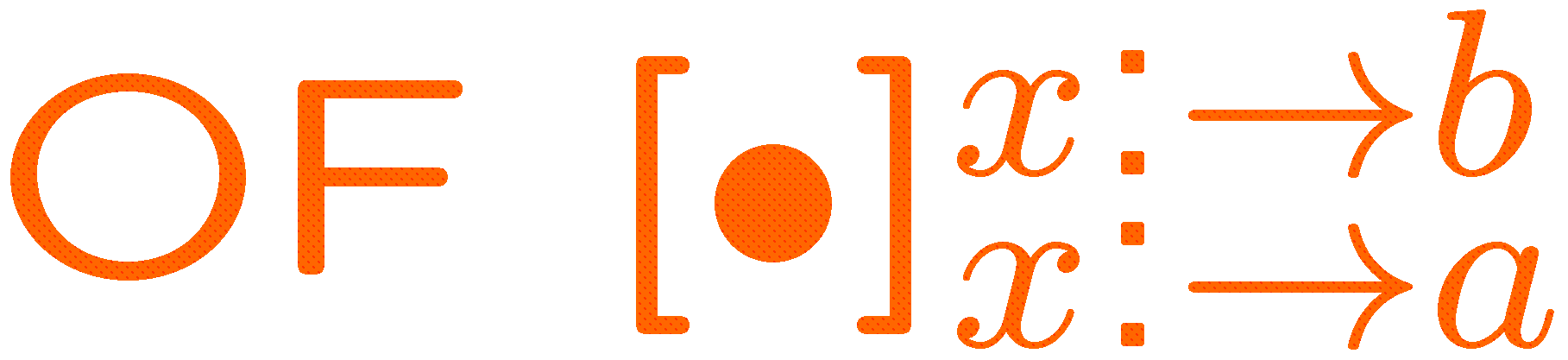 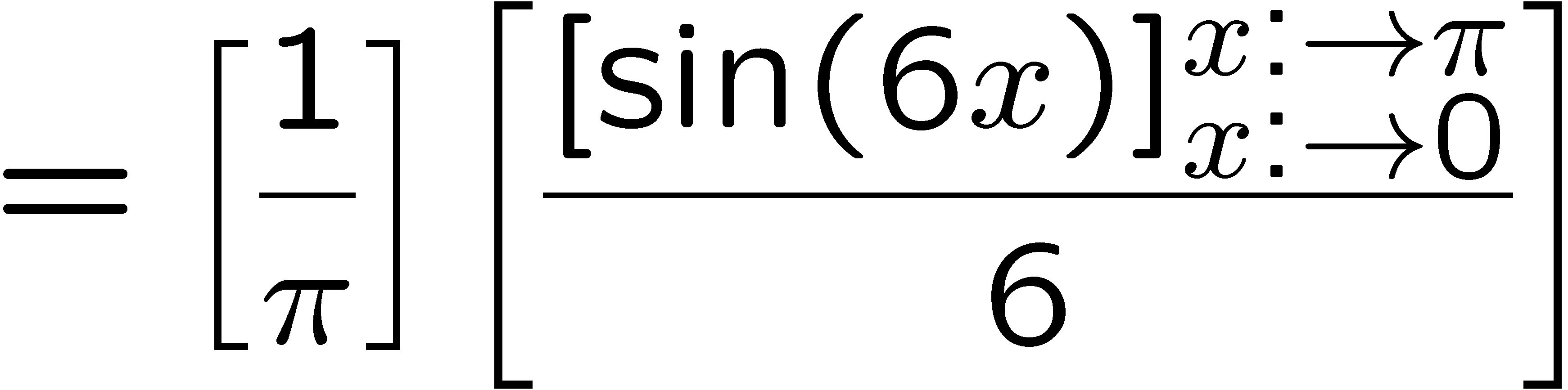 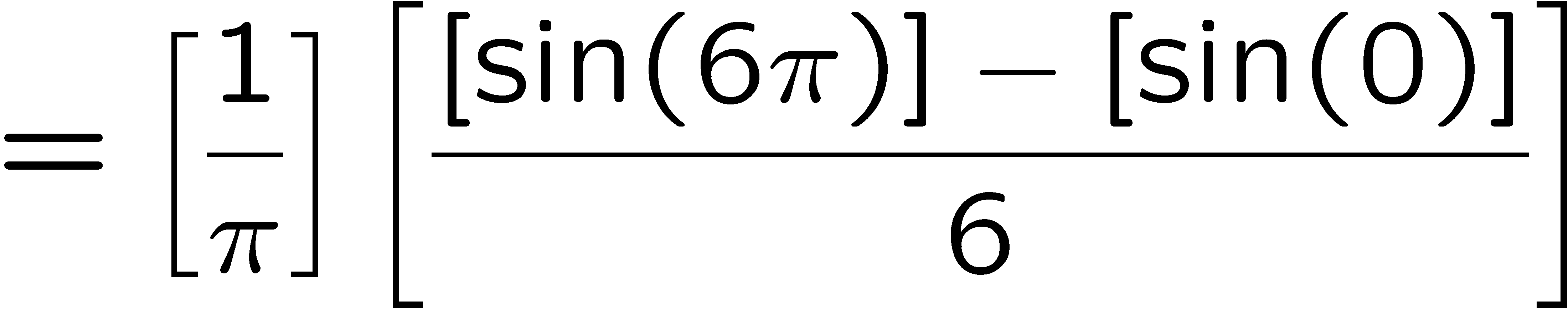 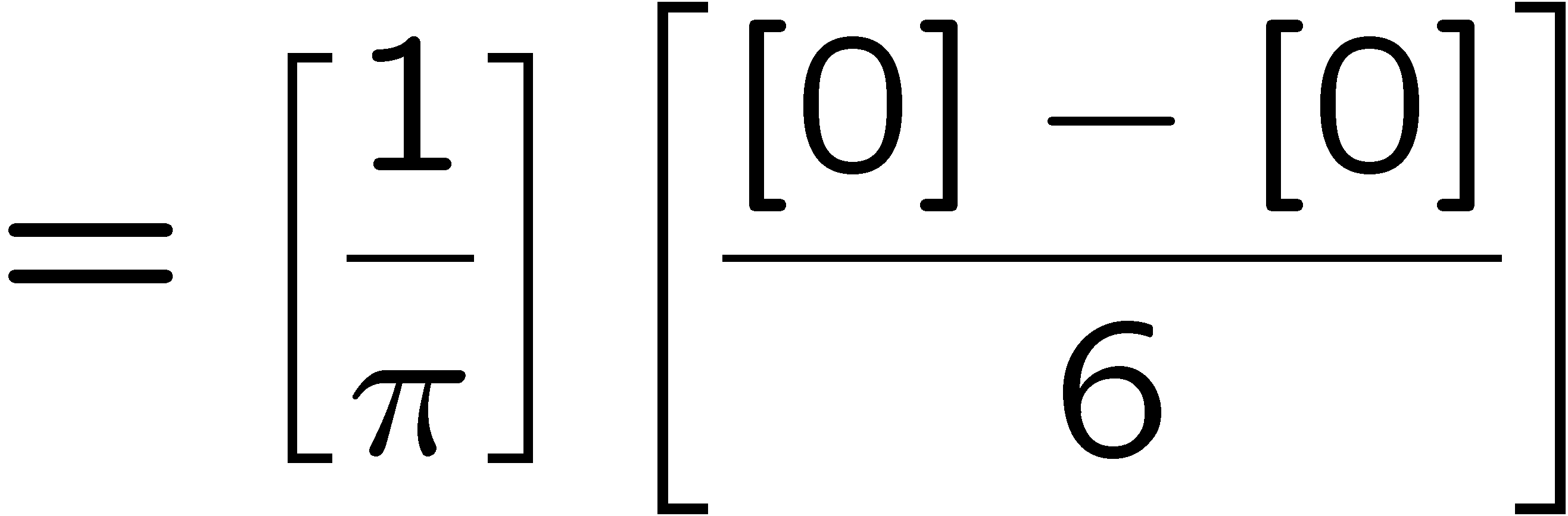 23
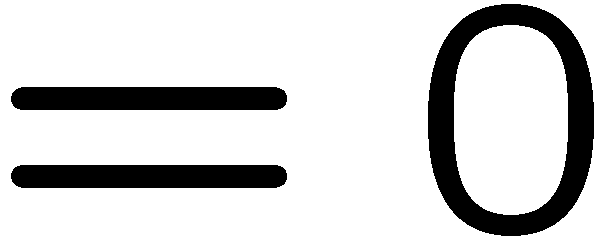 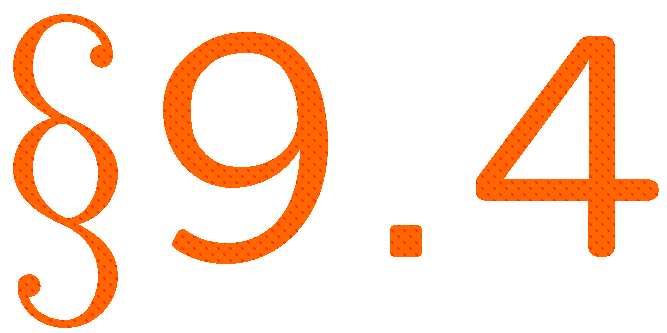 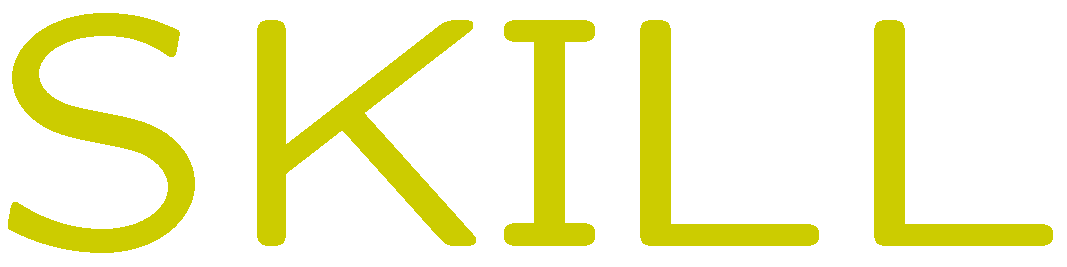 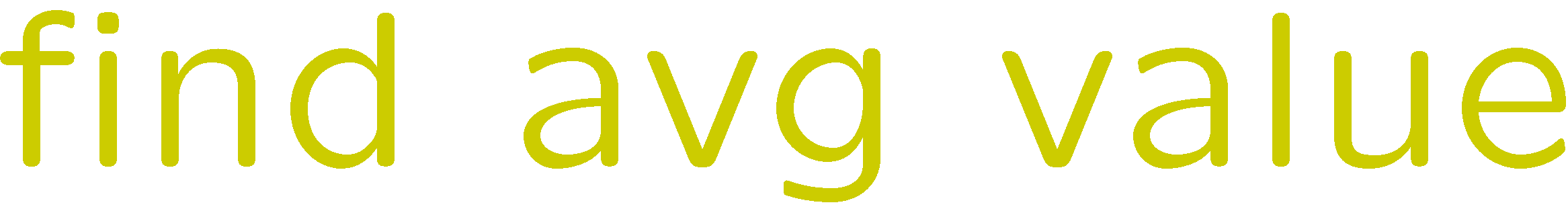 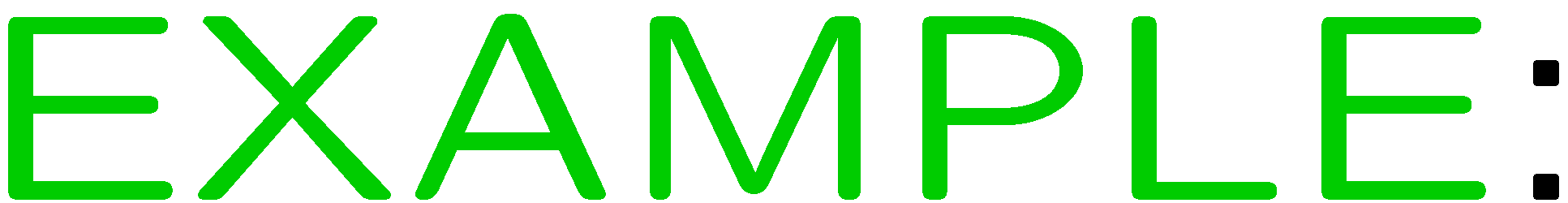 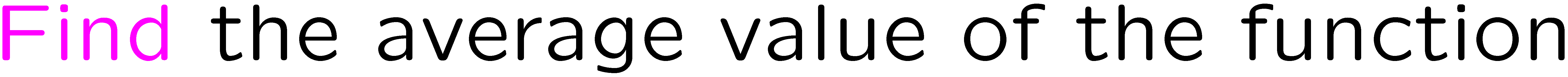 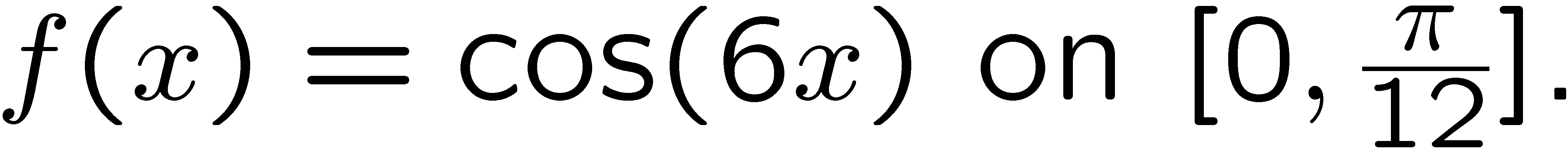 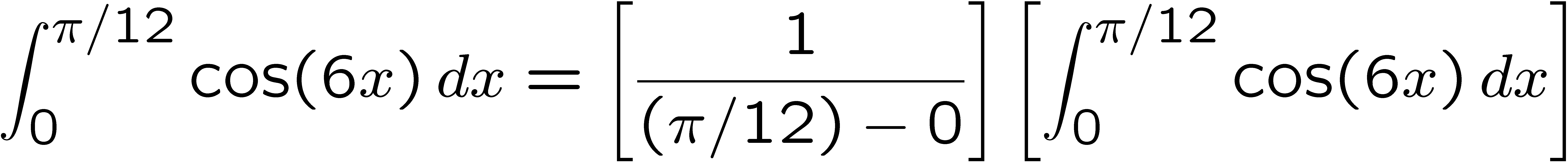 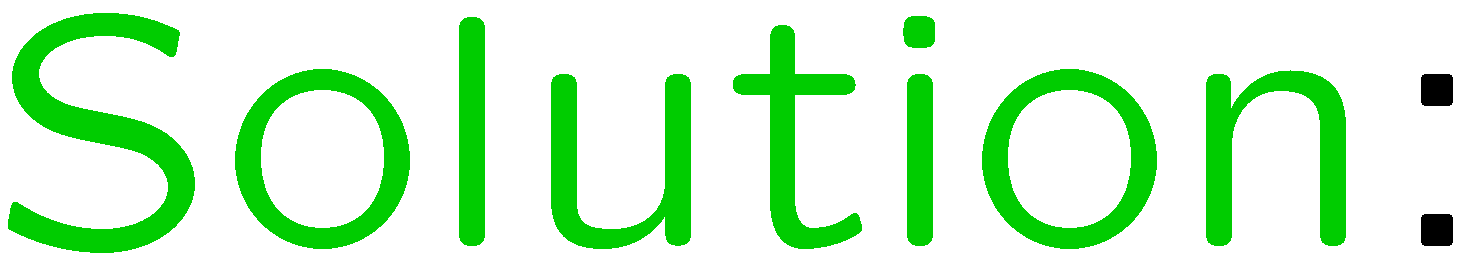 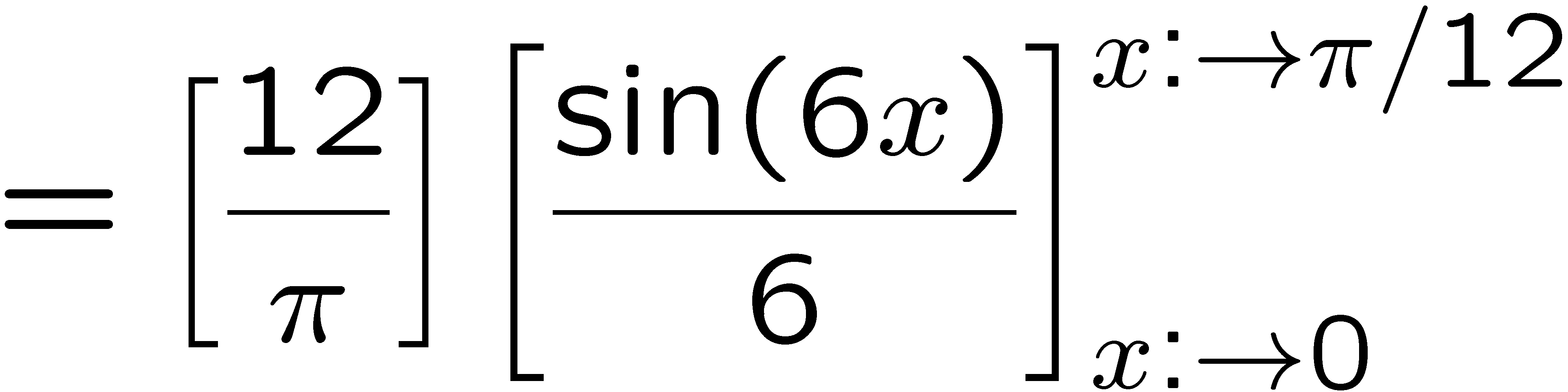 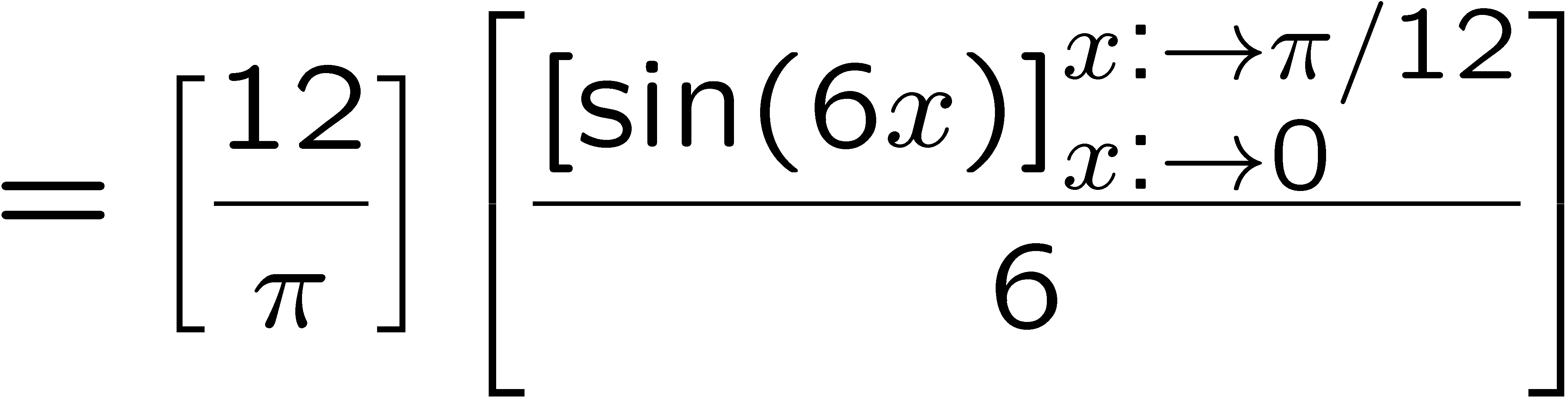 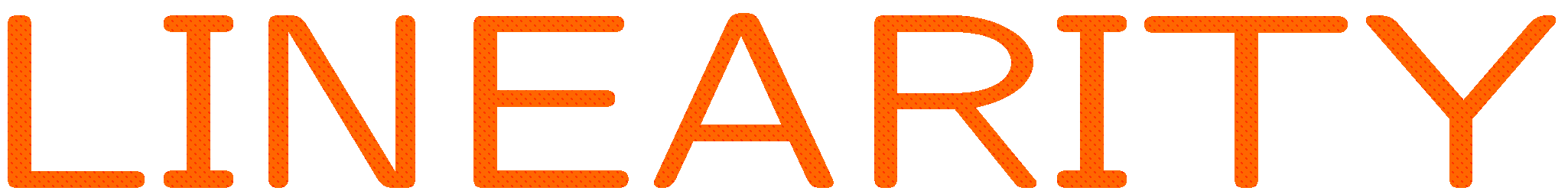 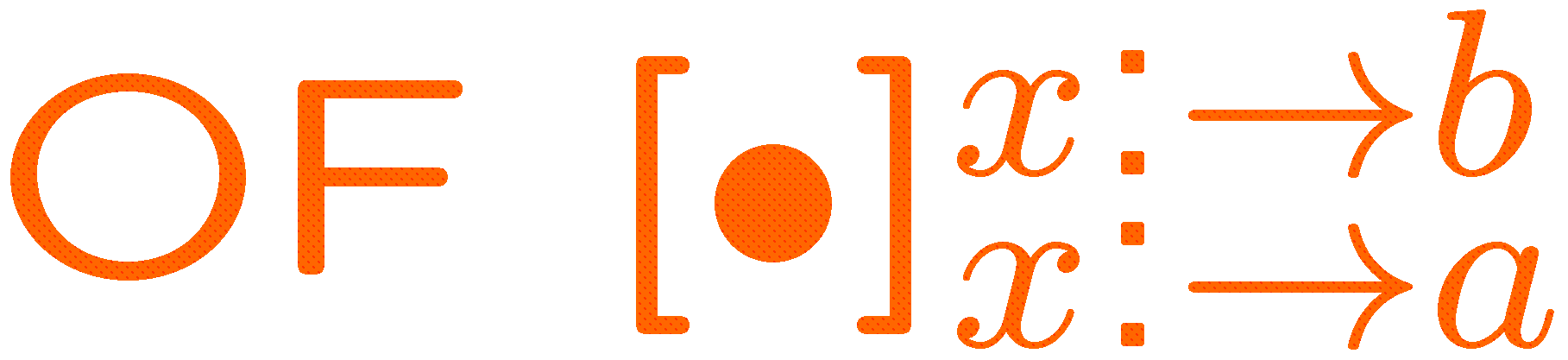 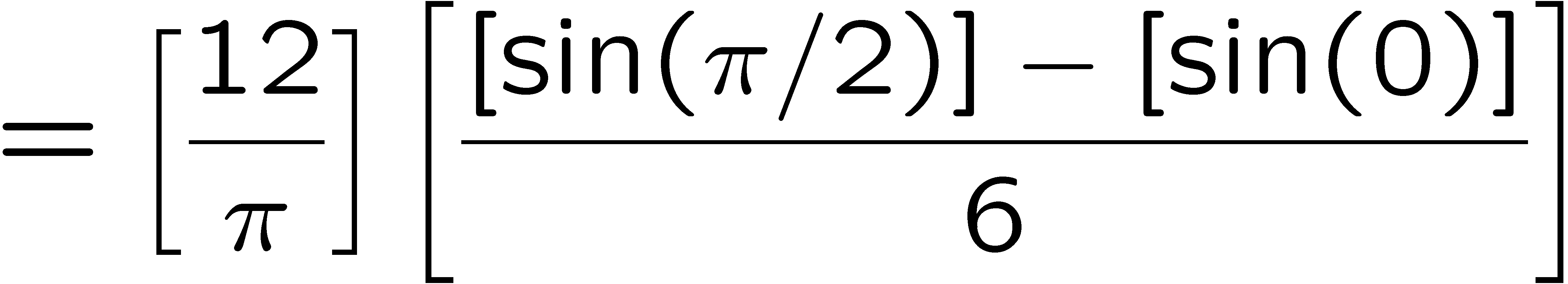 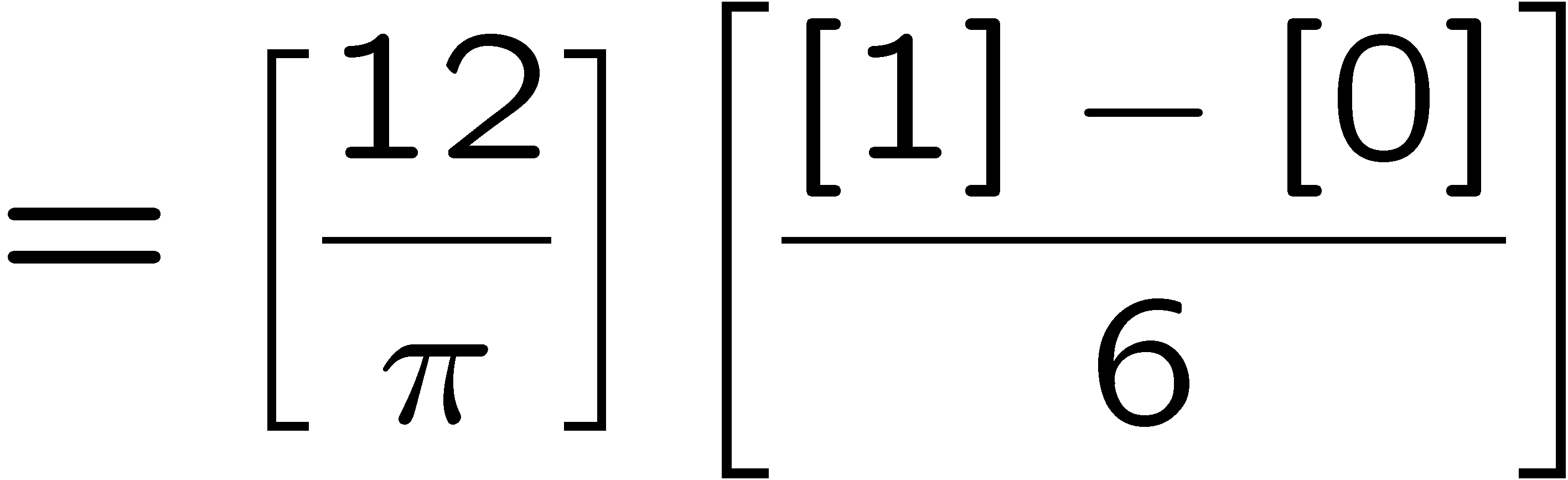 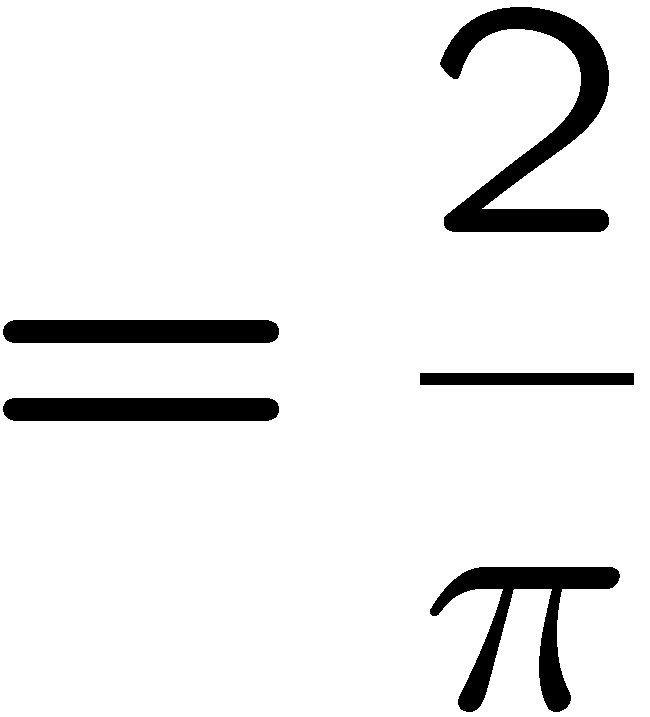 24
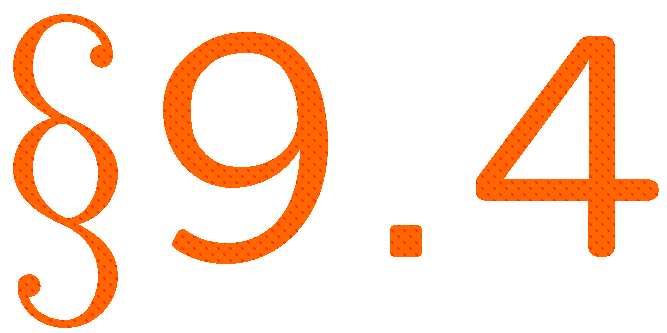 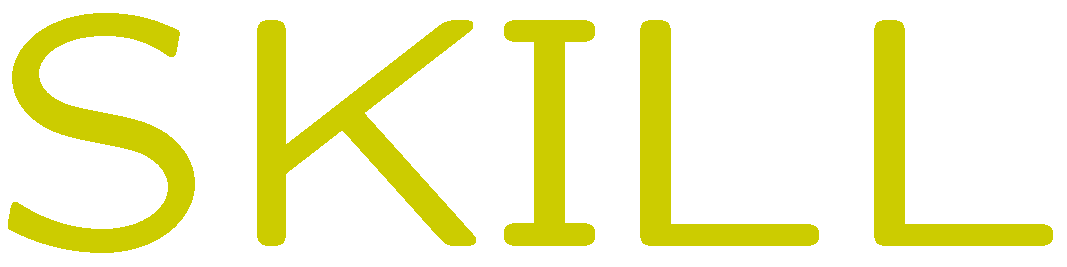 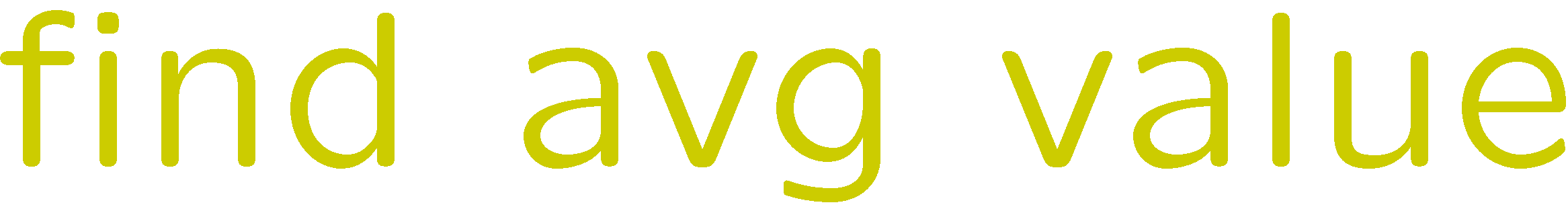 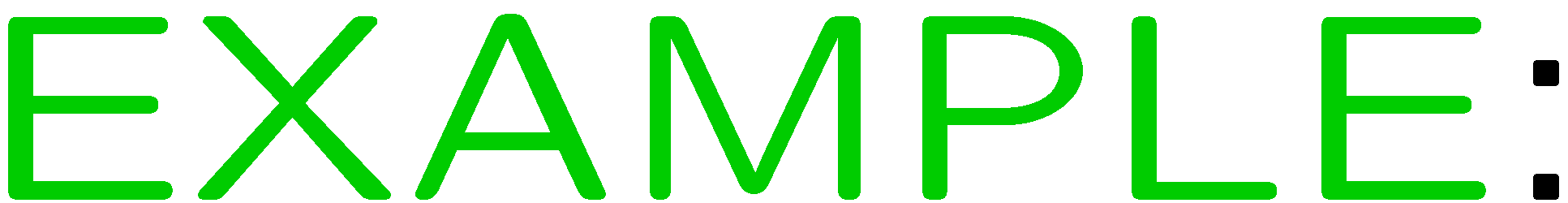 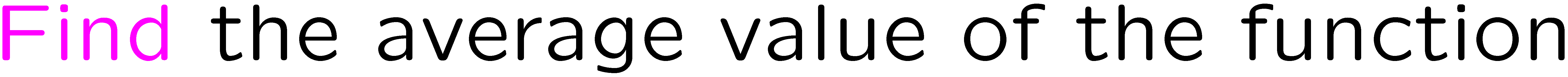 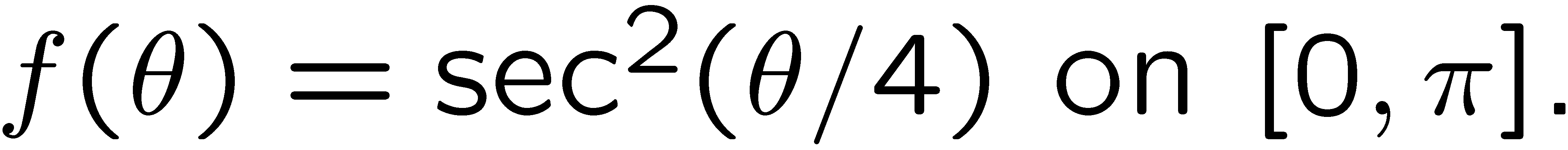 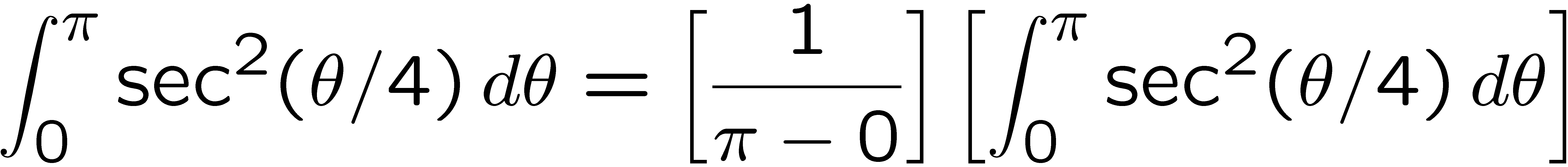 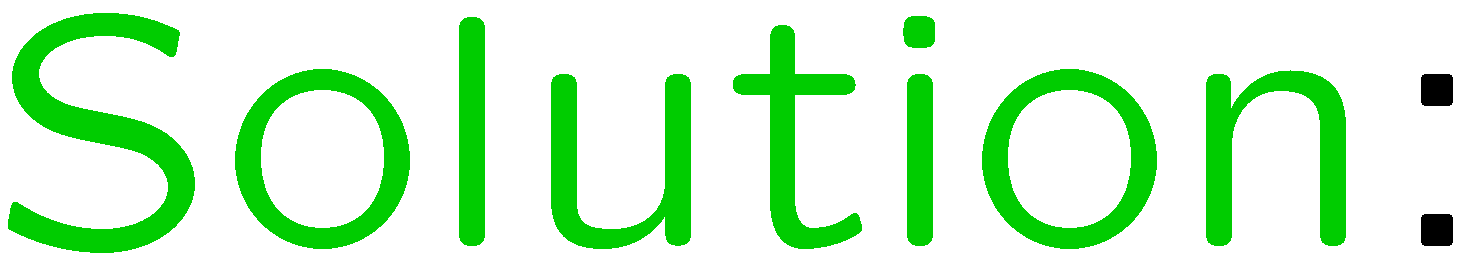 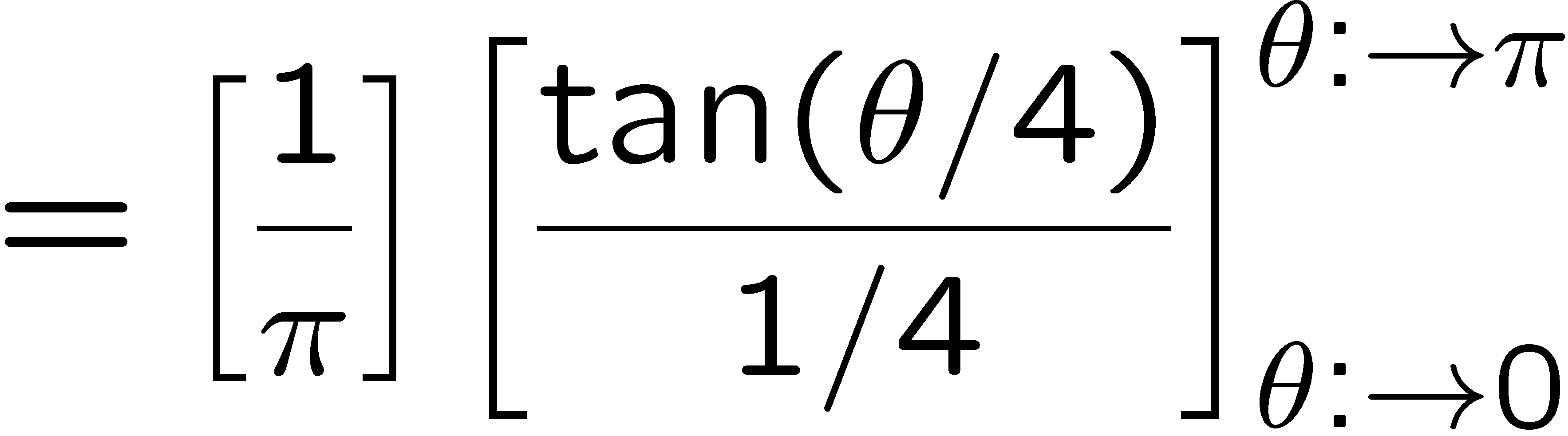 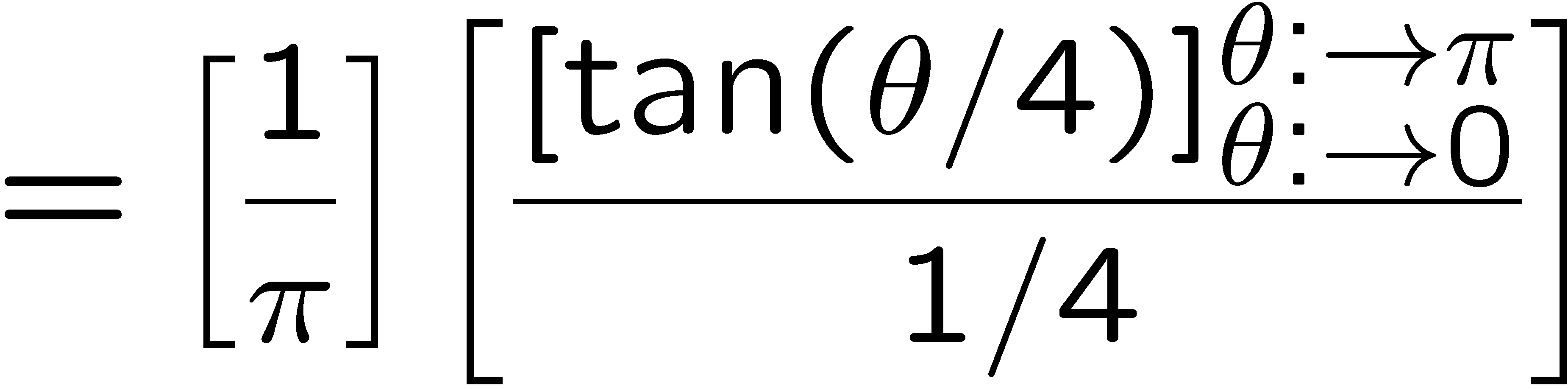 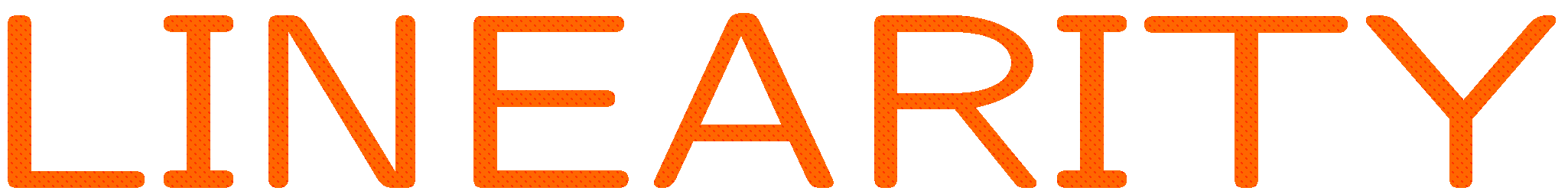 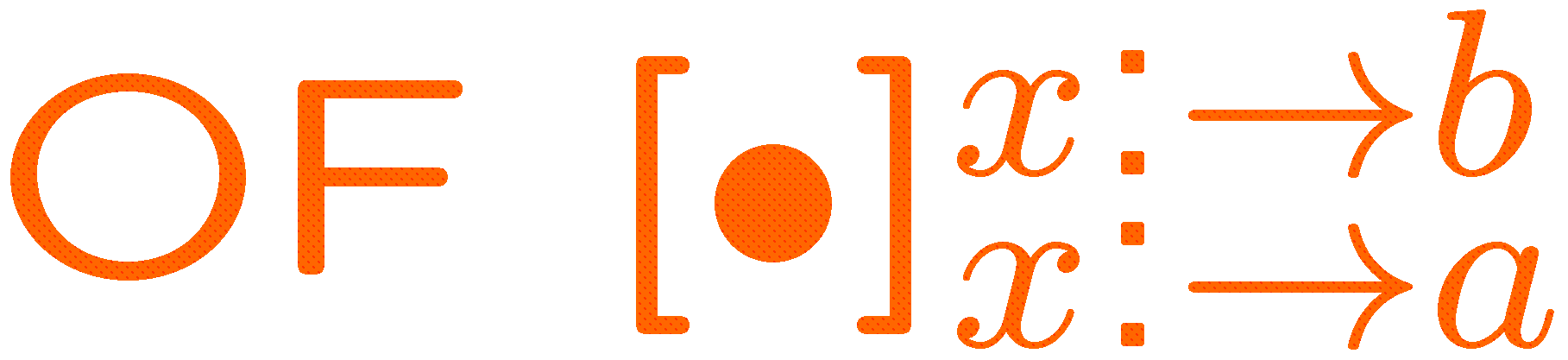 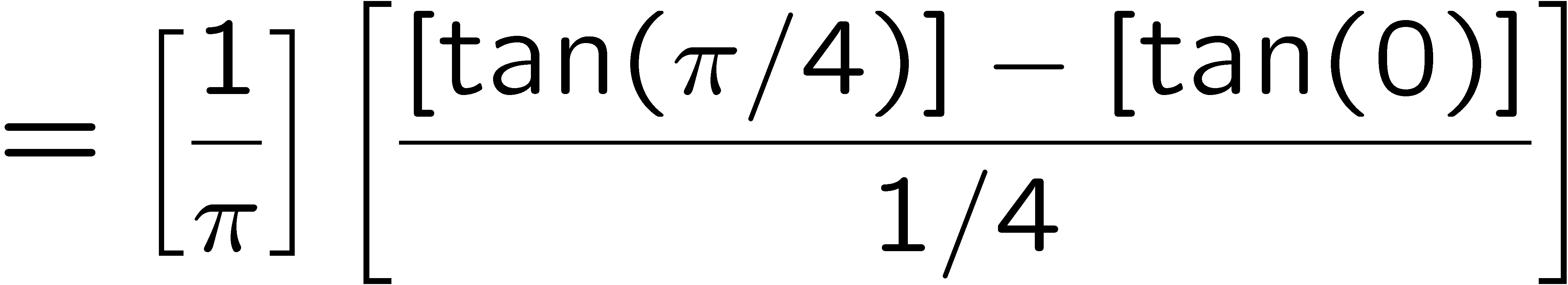 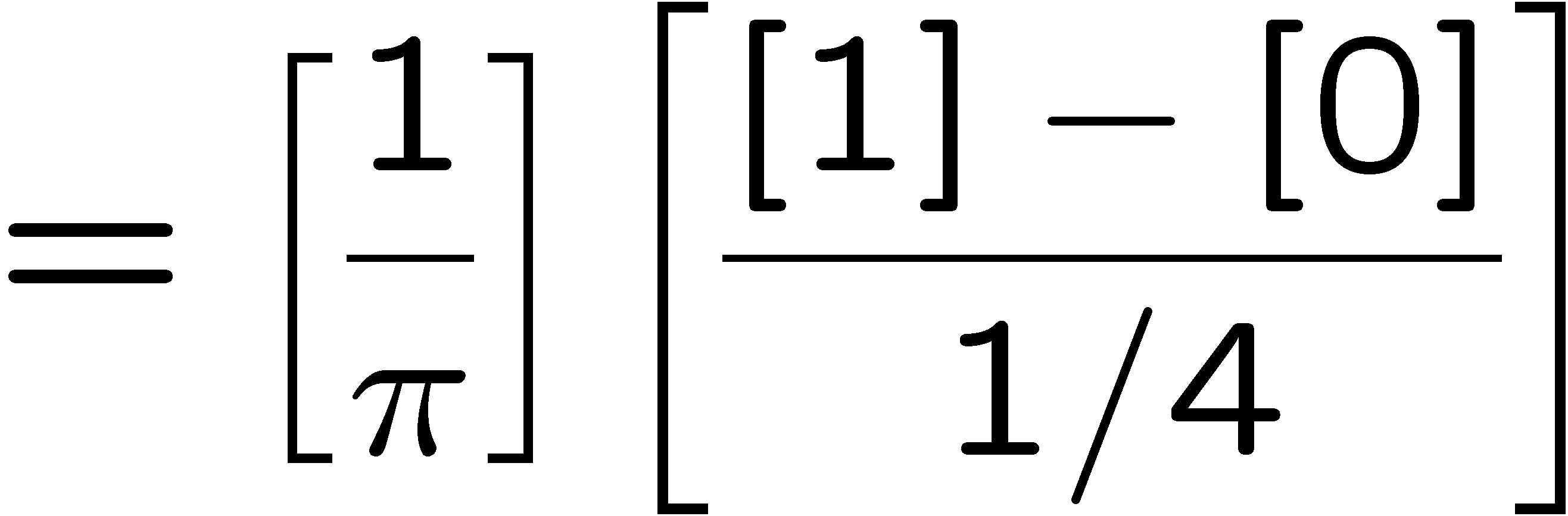 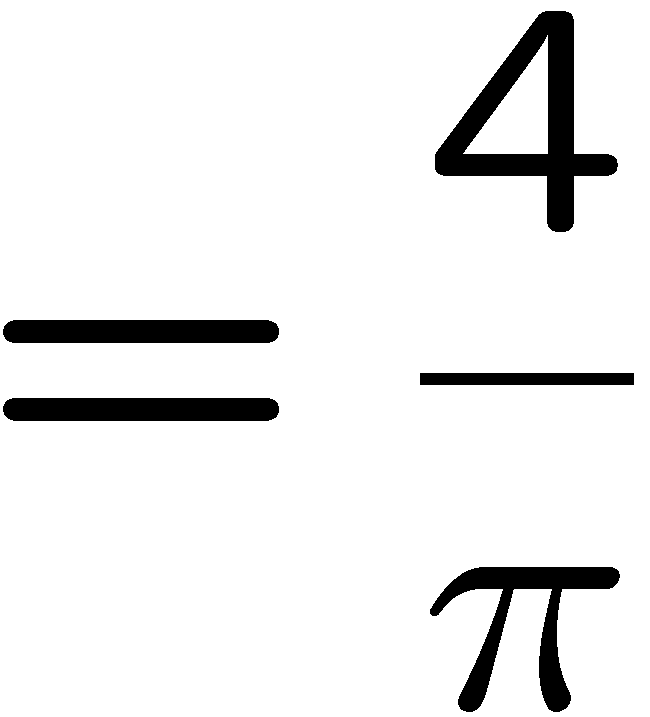 25
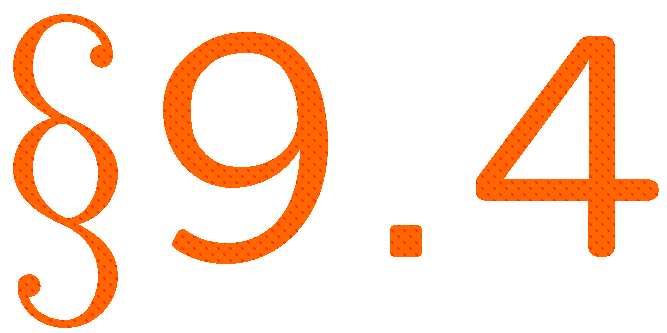 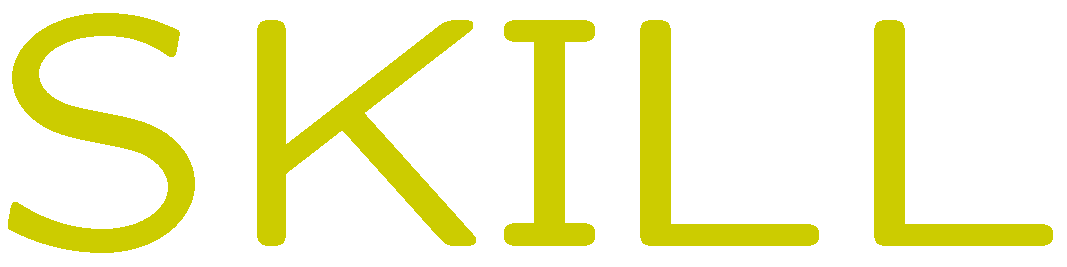 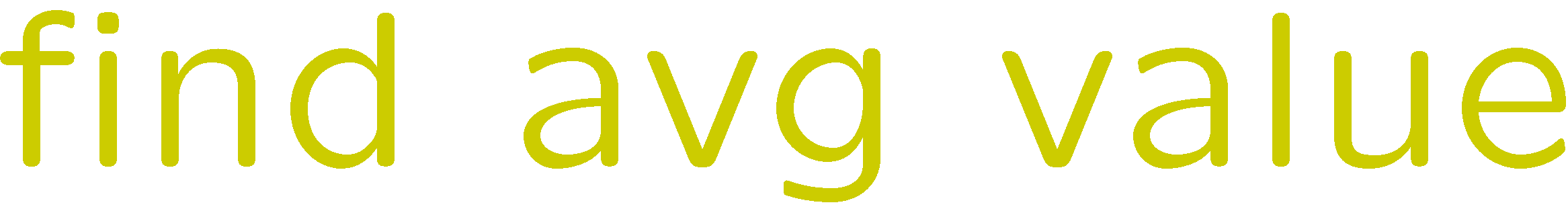 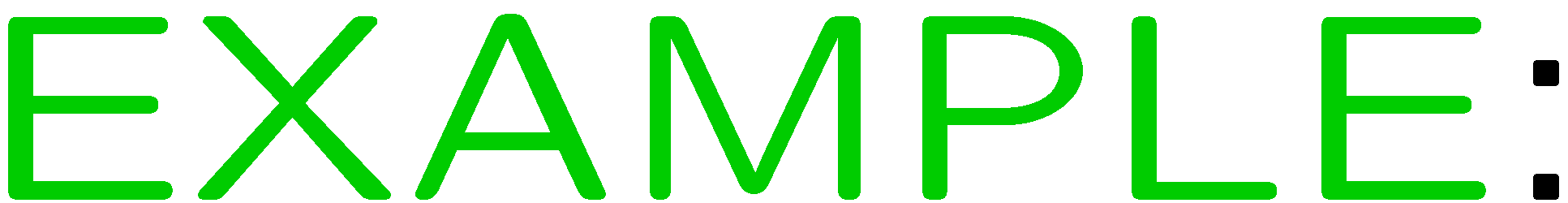 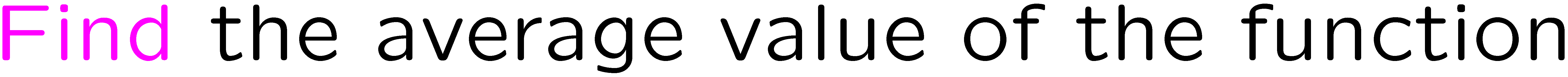 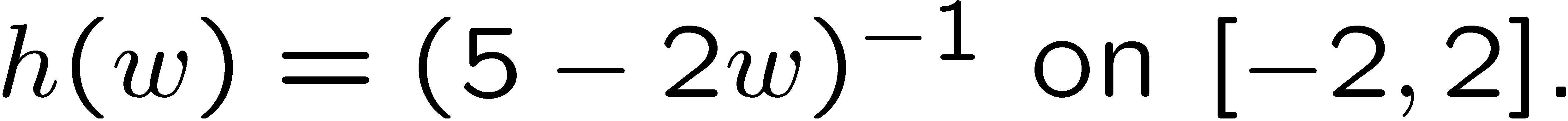 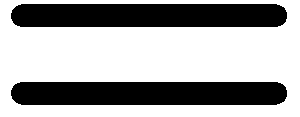 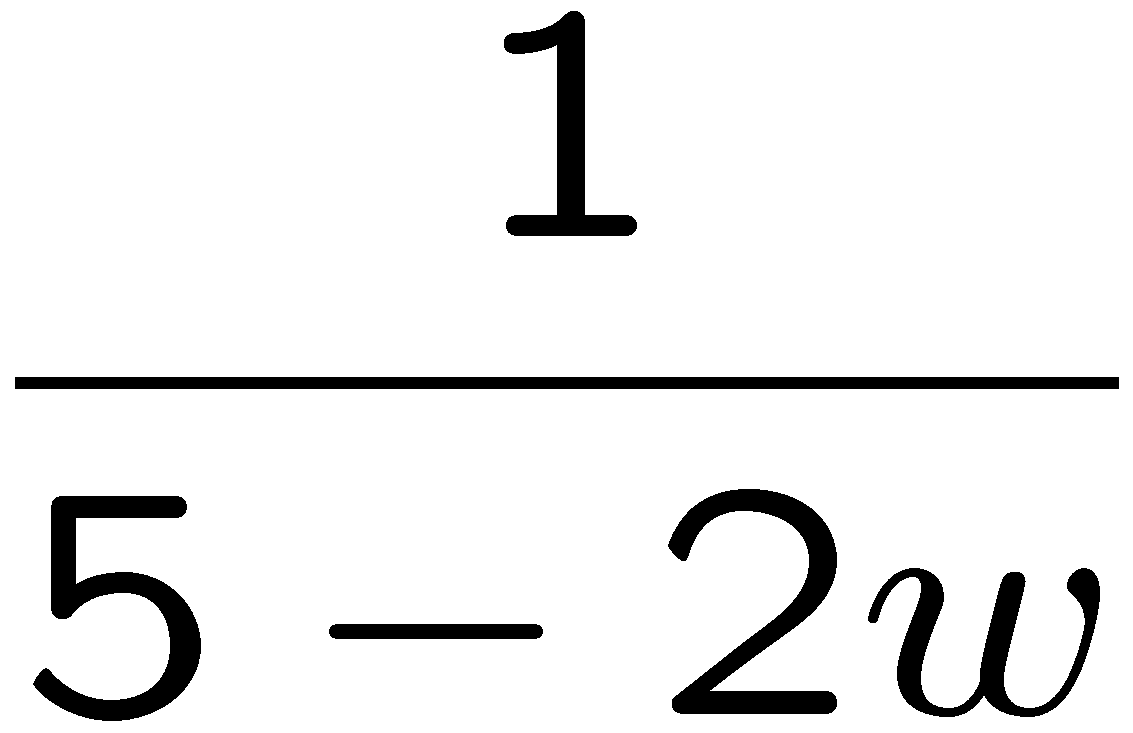 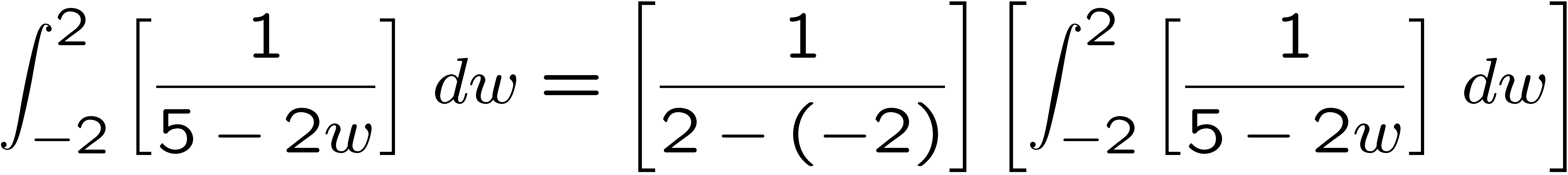 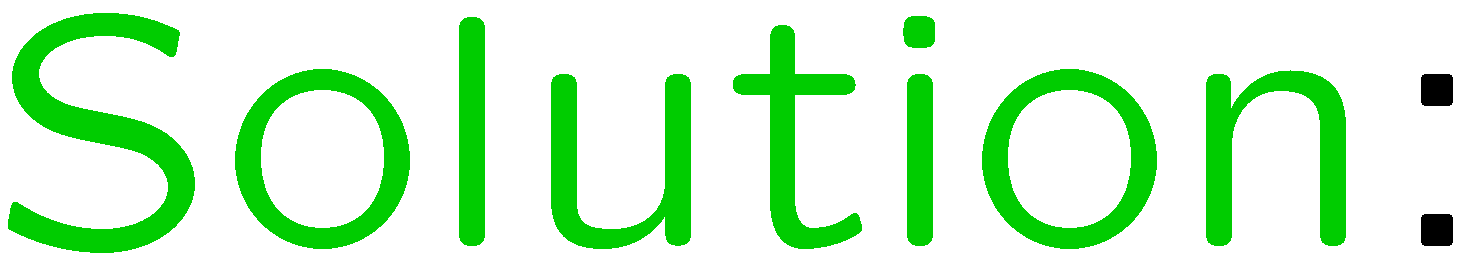 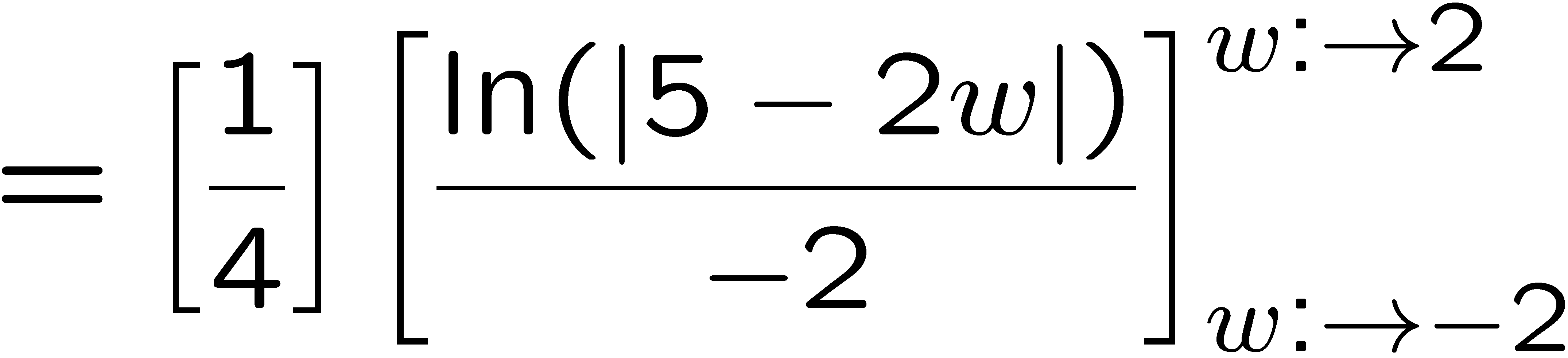 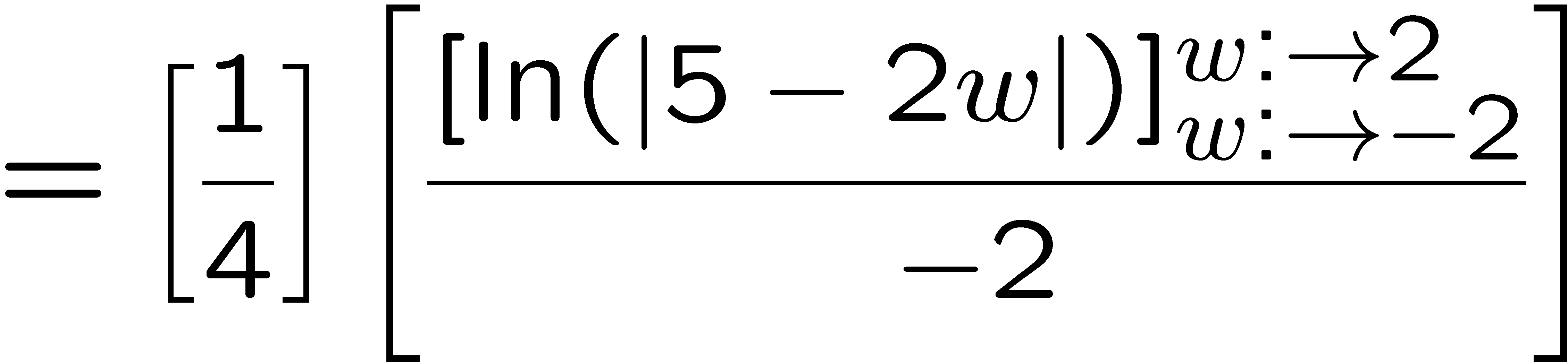 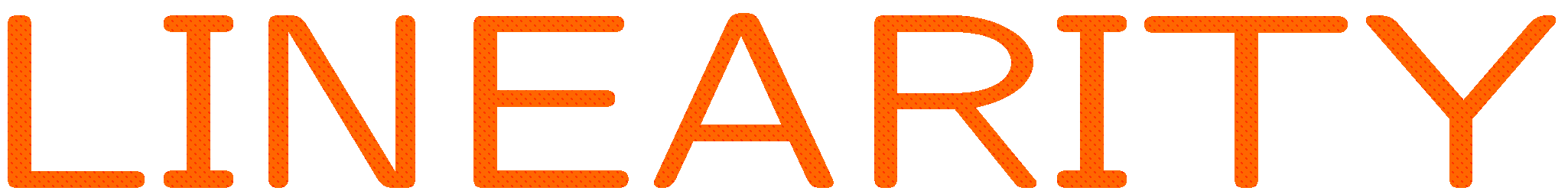 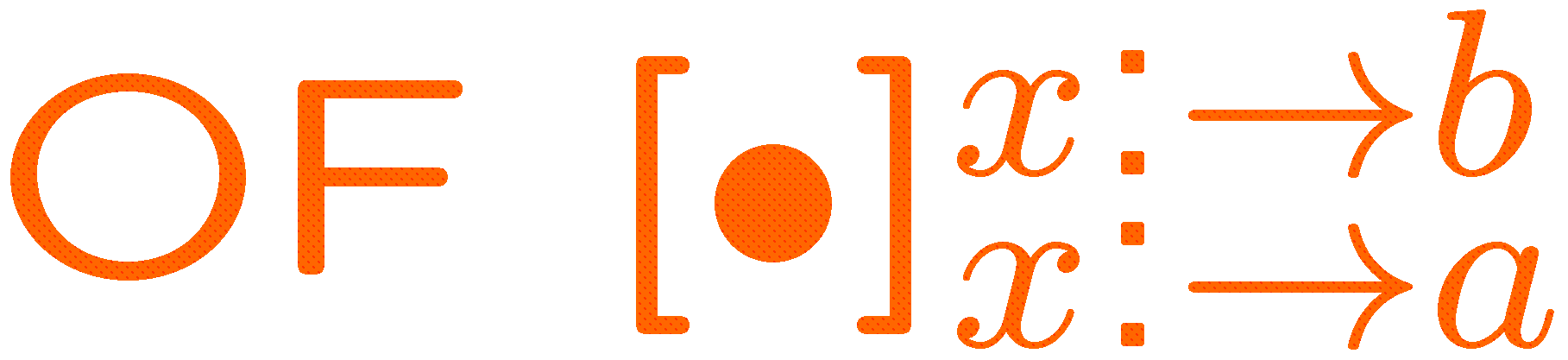 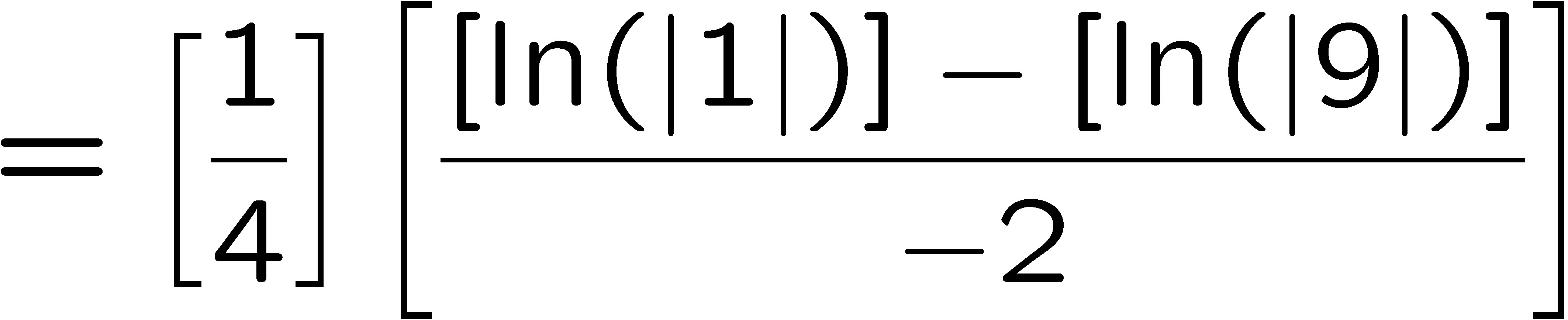 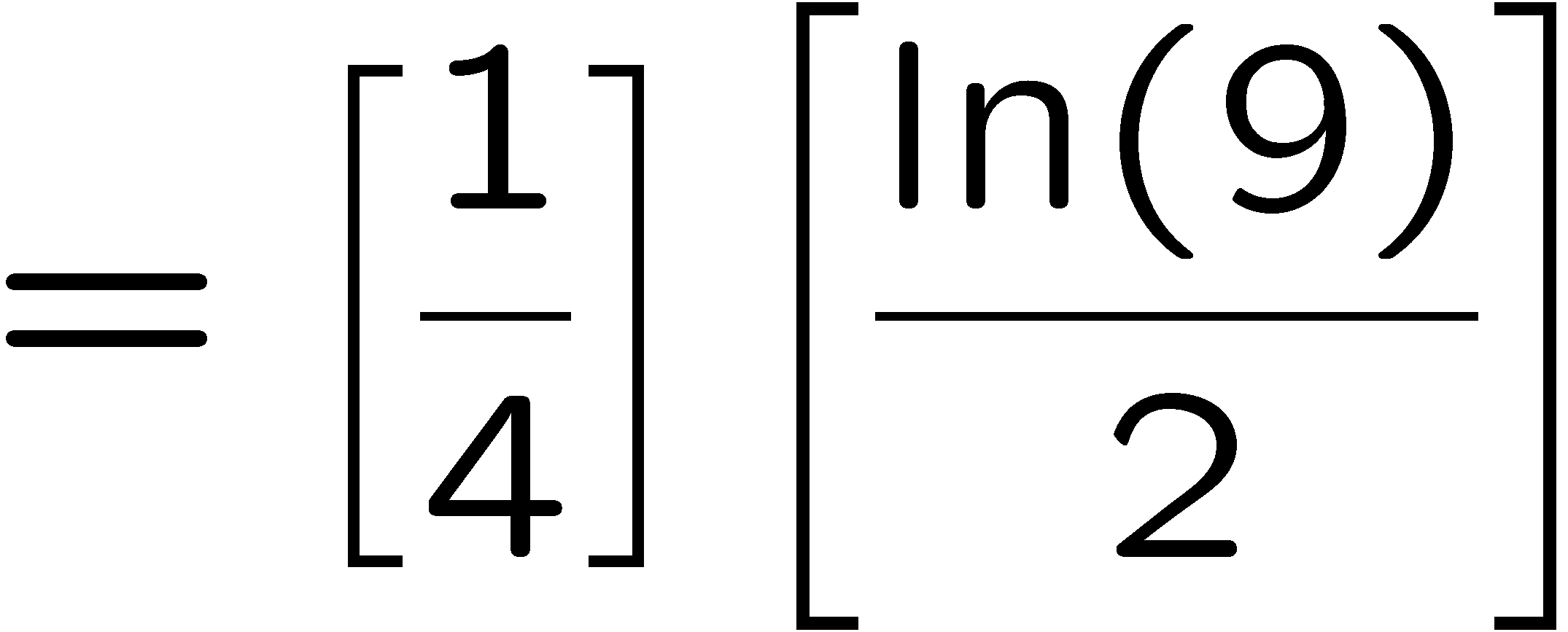 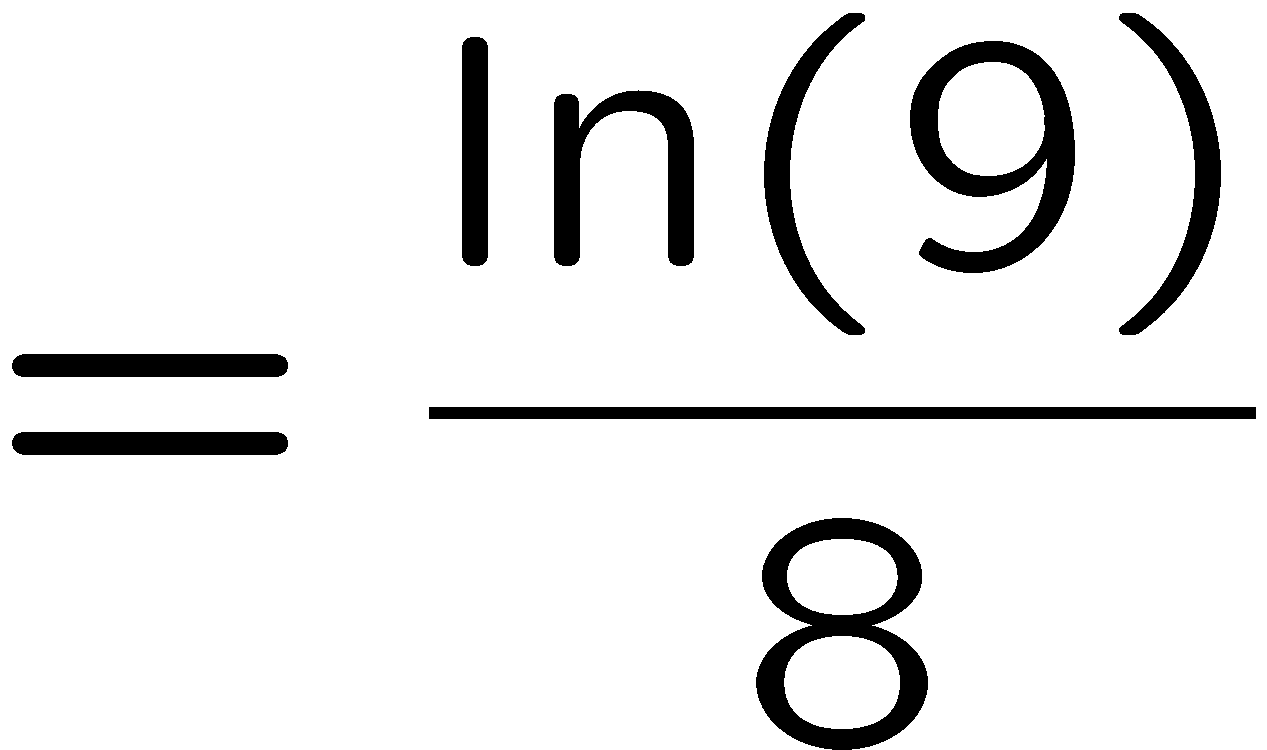 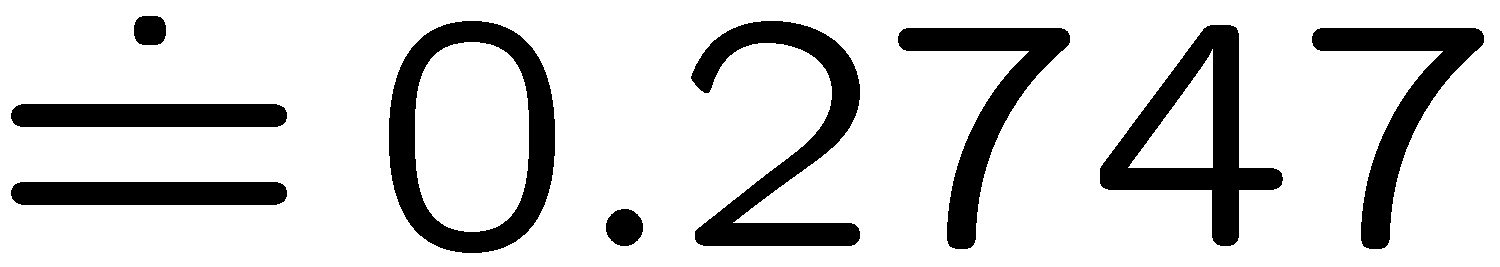 26
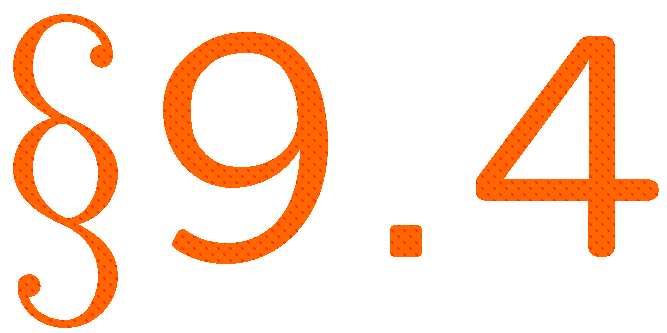 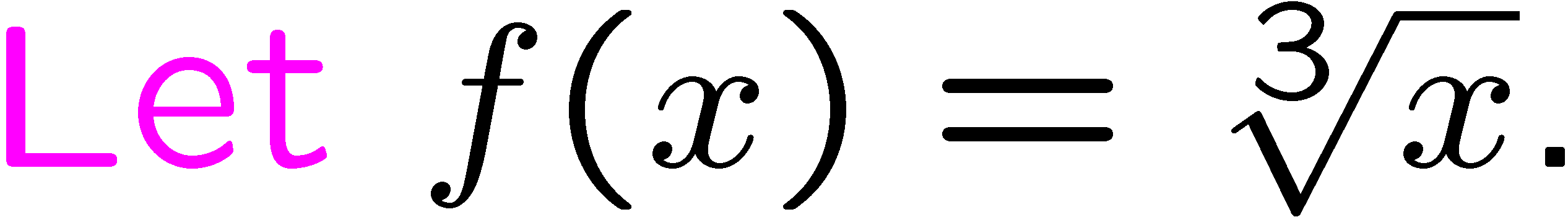 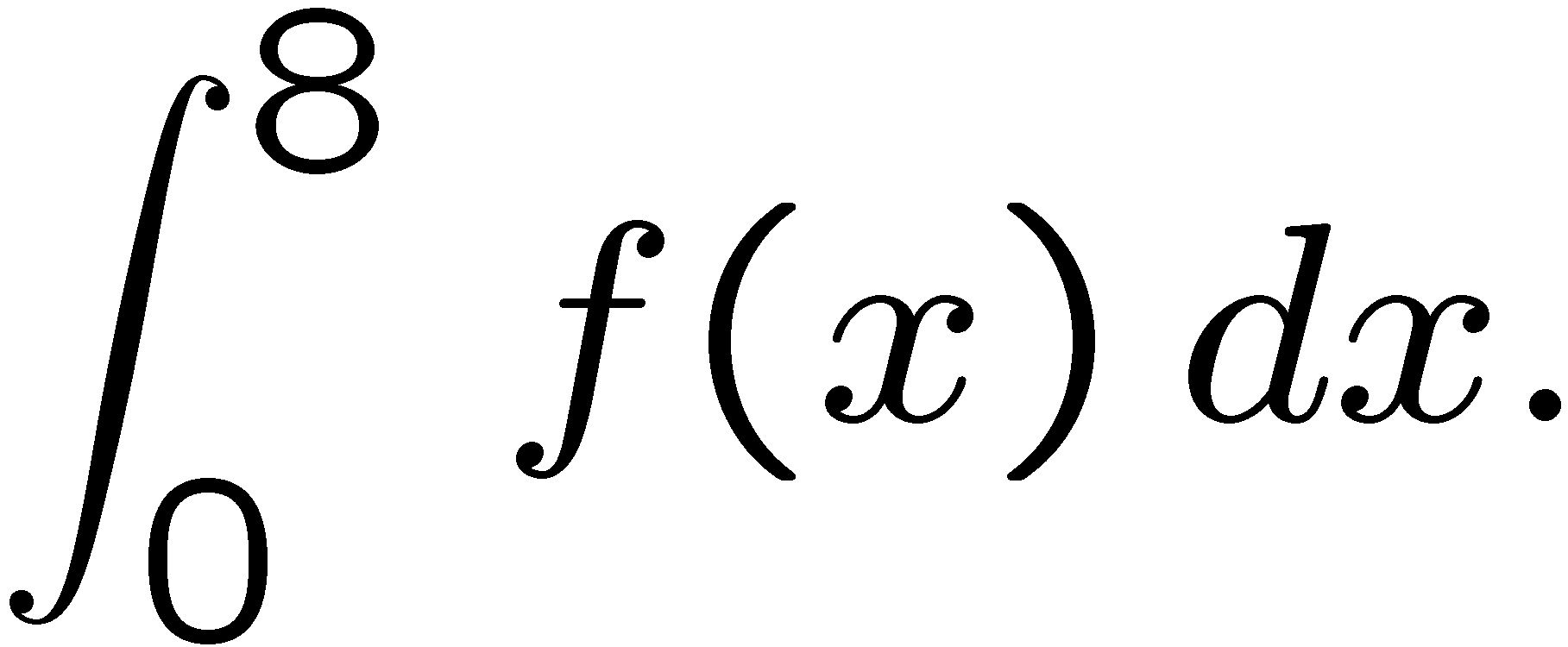 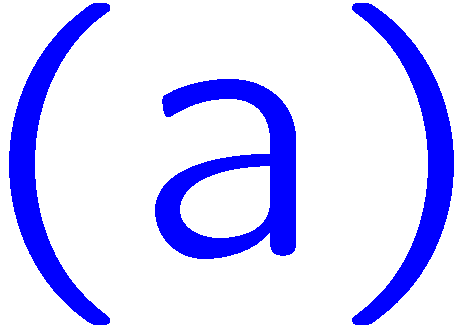 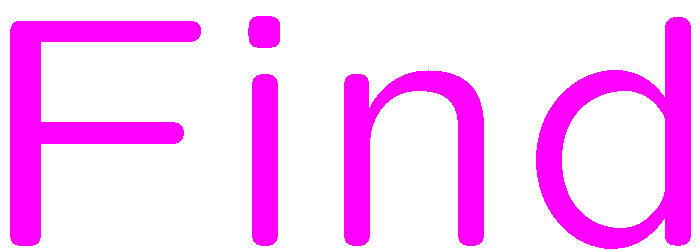 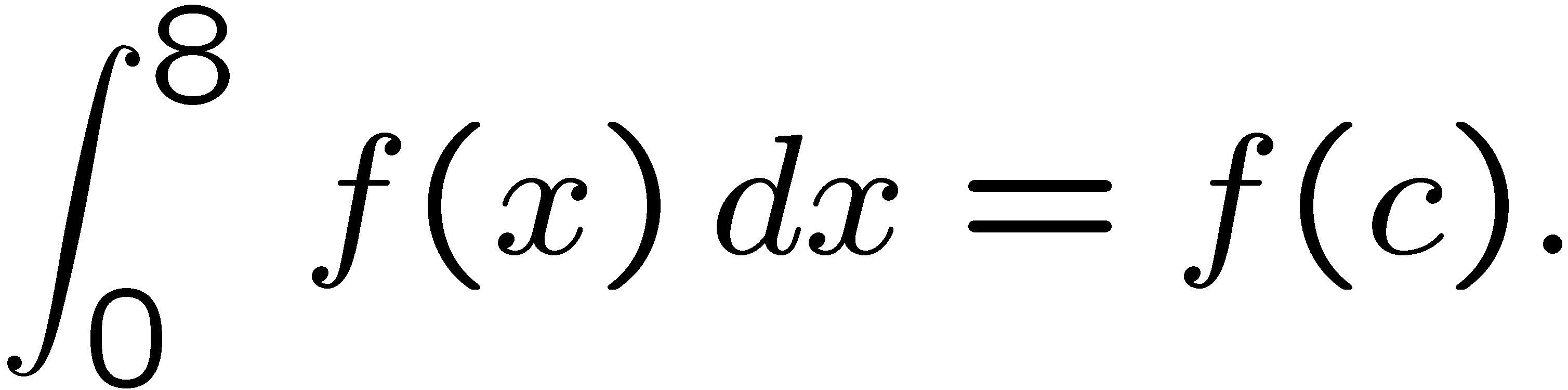 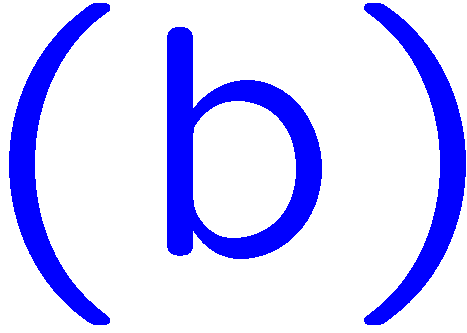 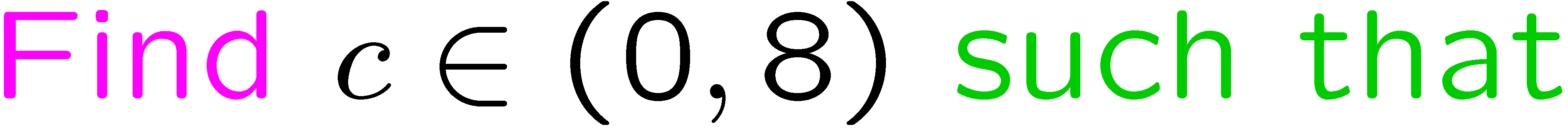 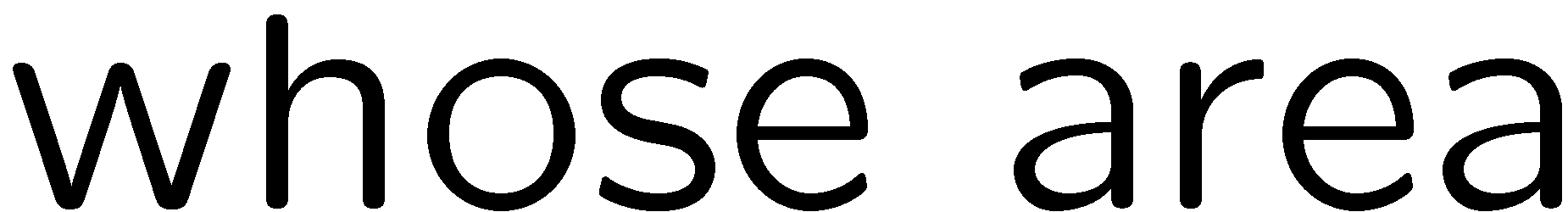 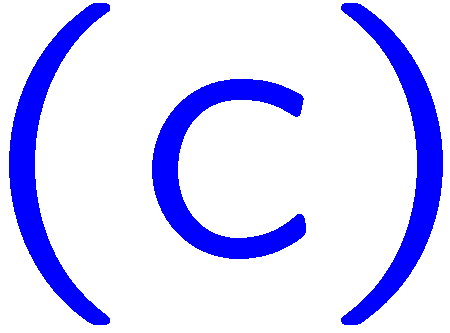 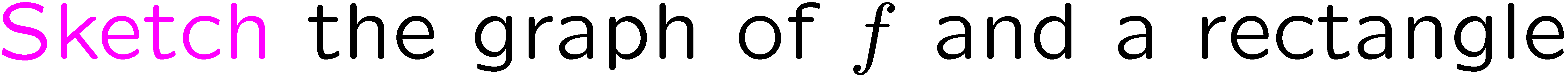 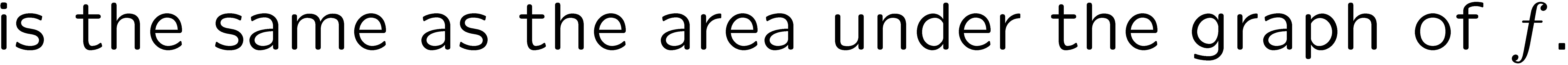 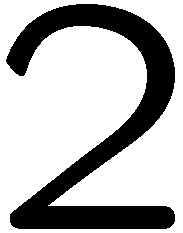 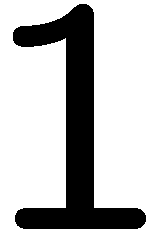 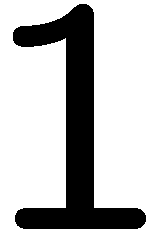 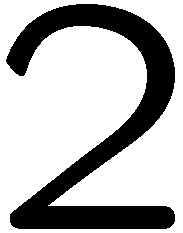 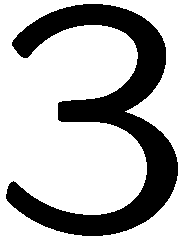 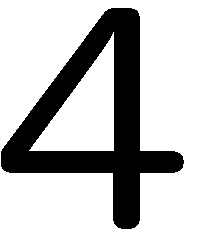 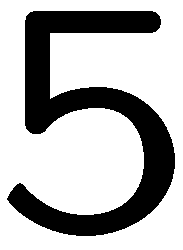 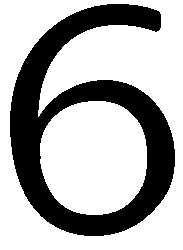 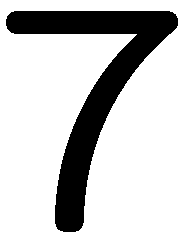 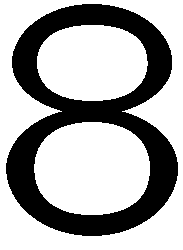 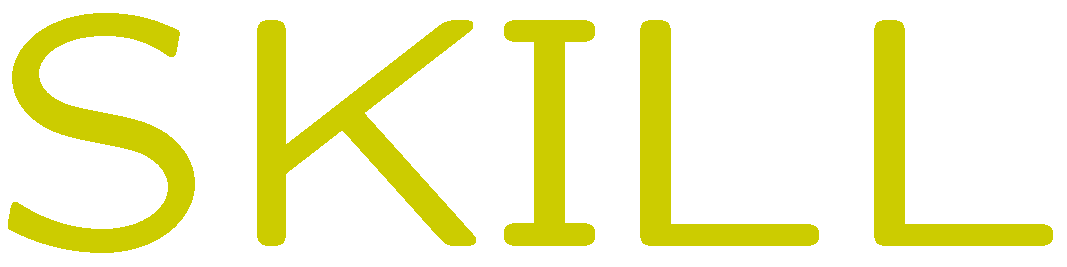 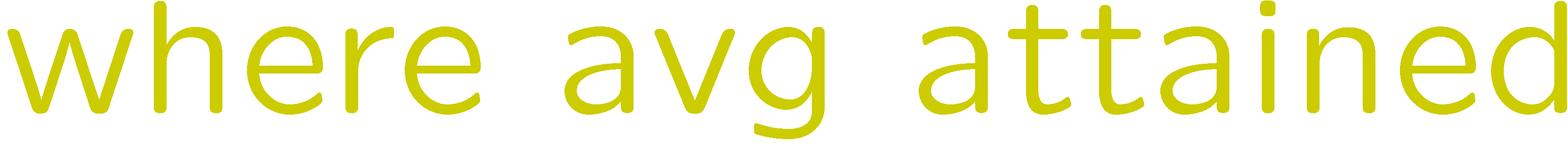 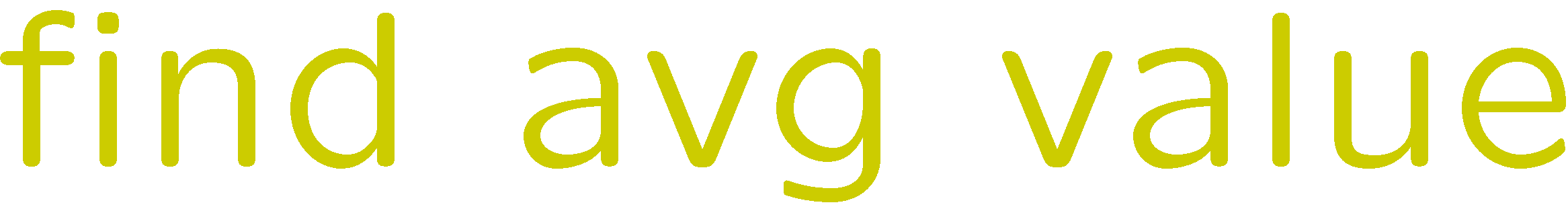 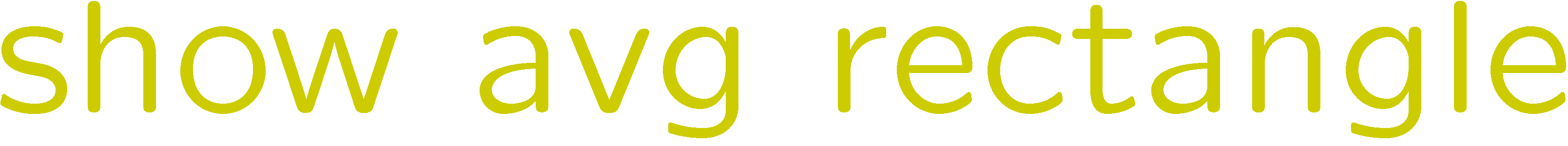 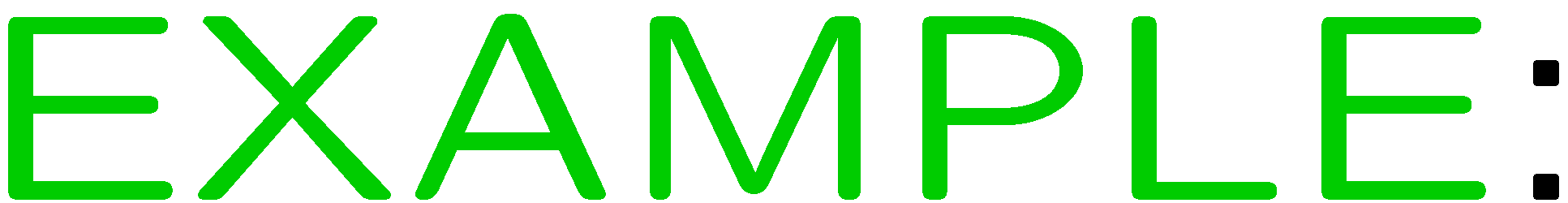 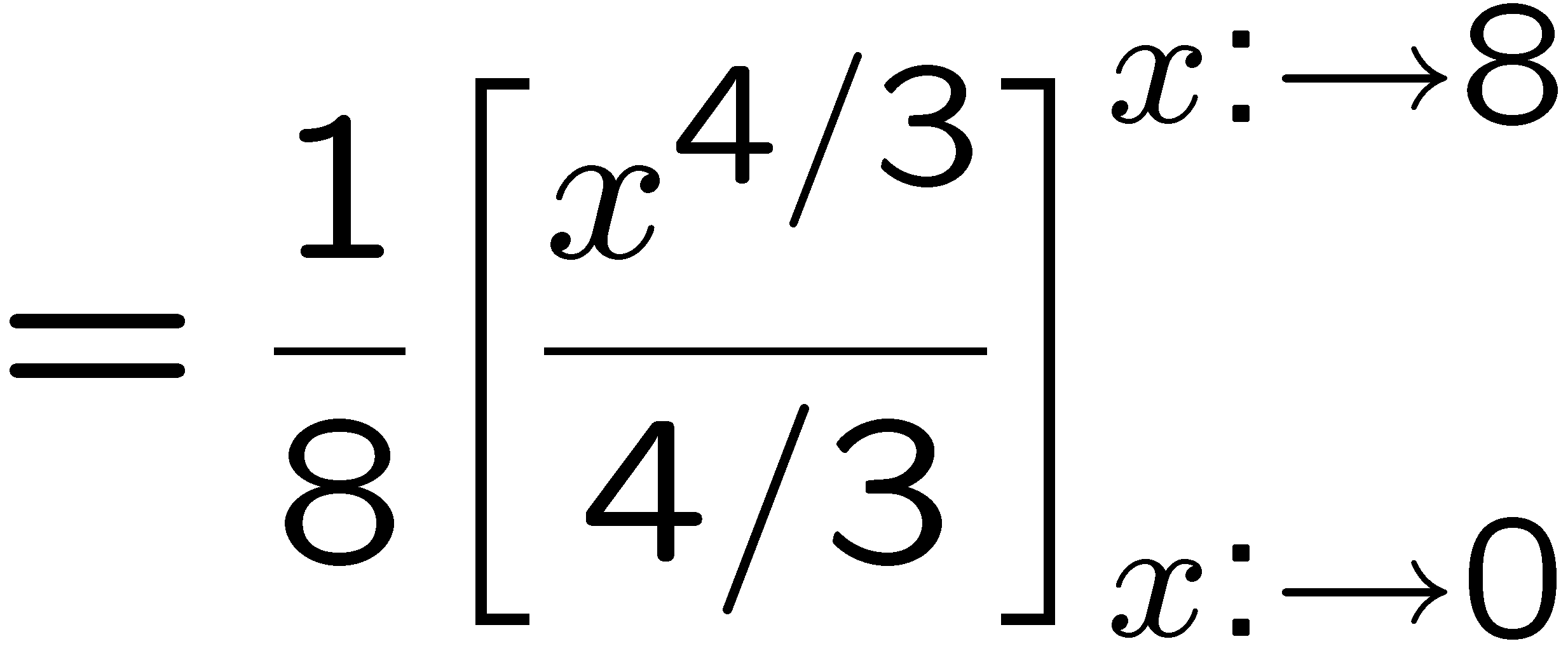 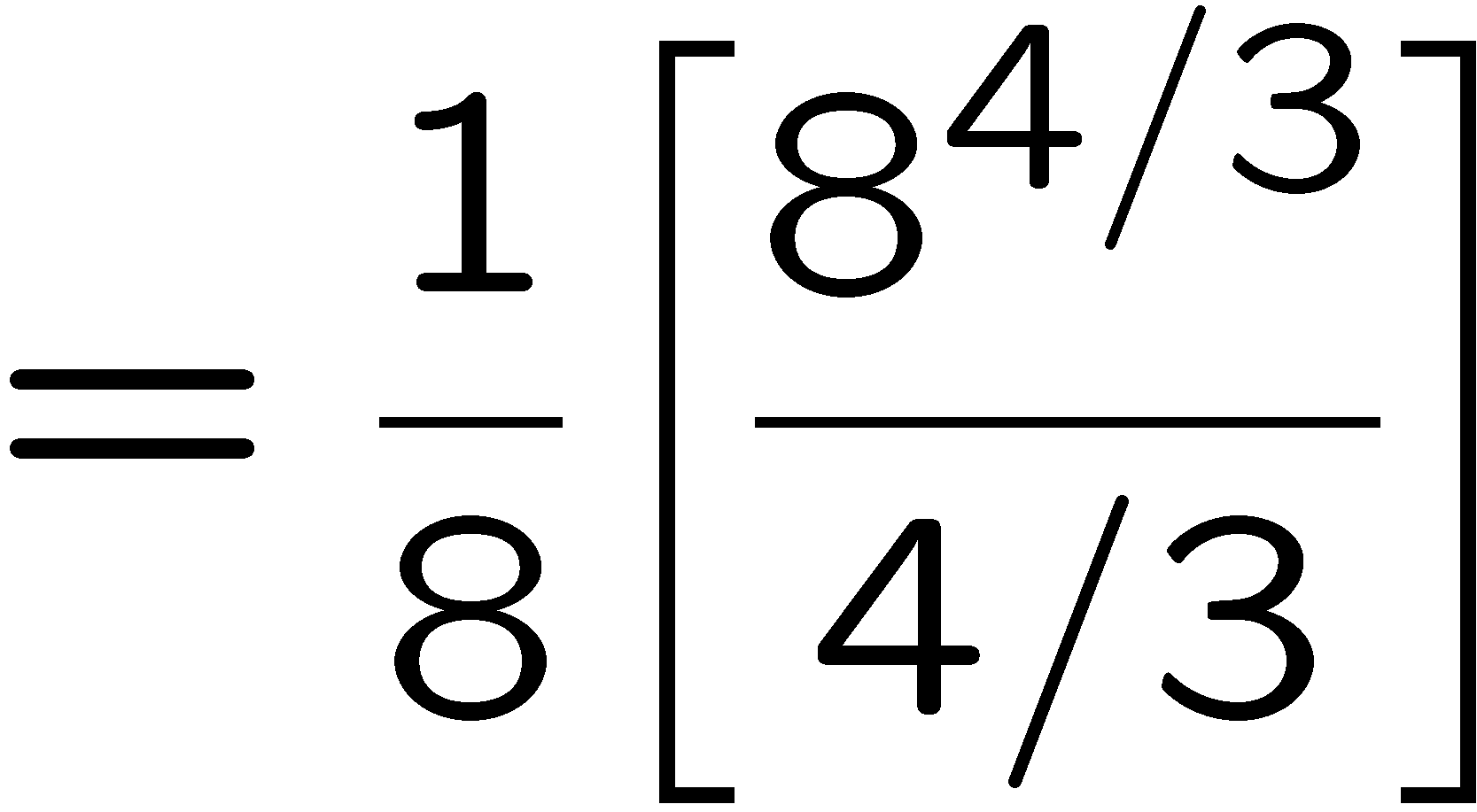 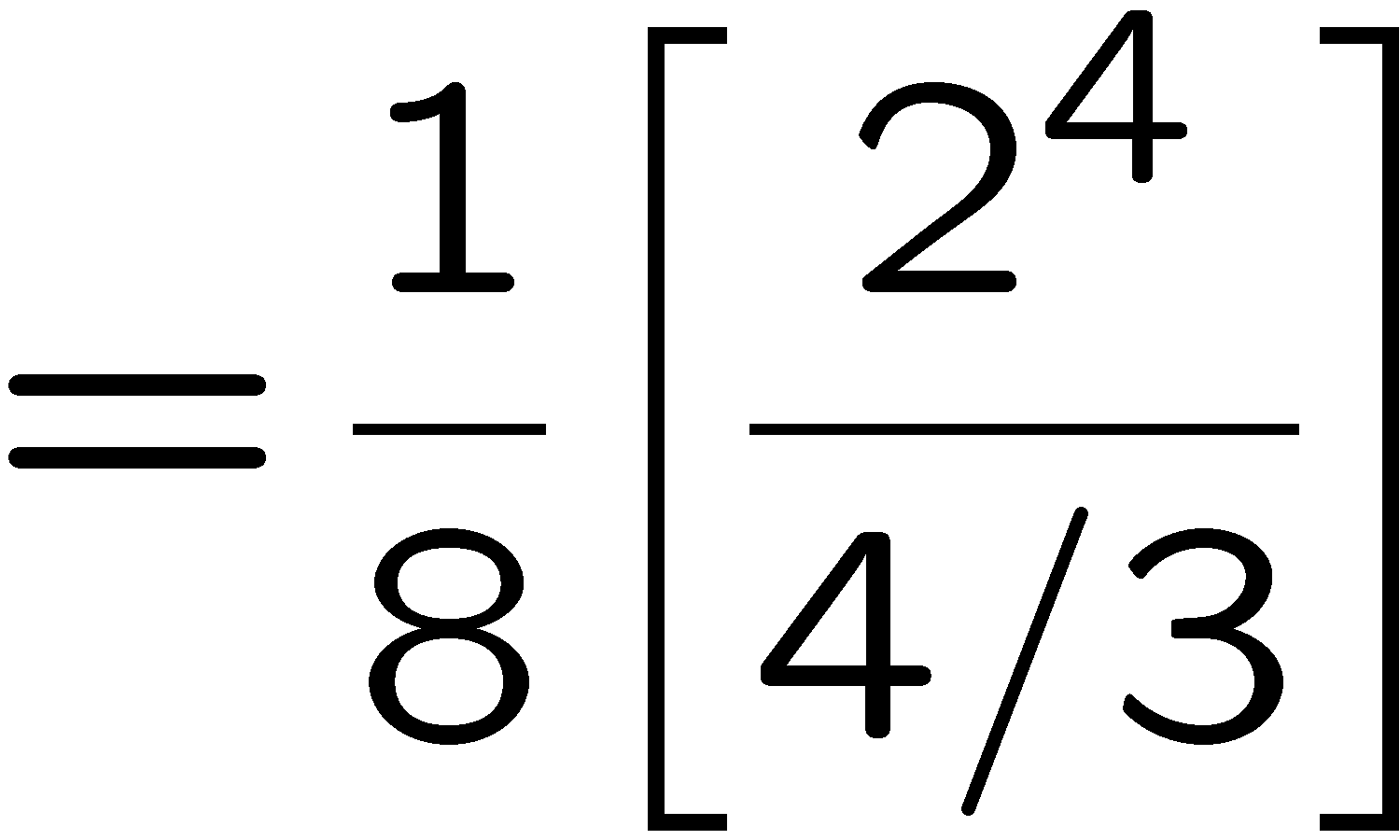 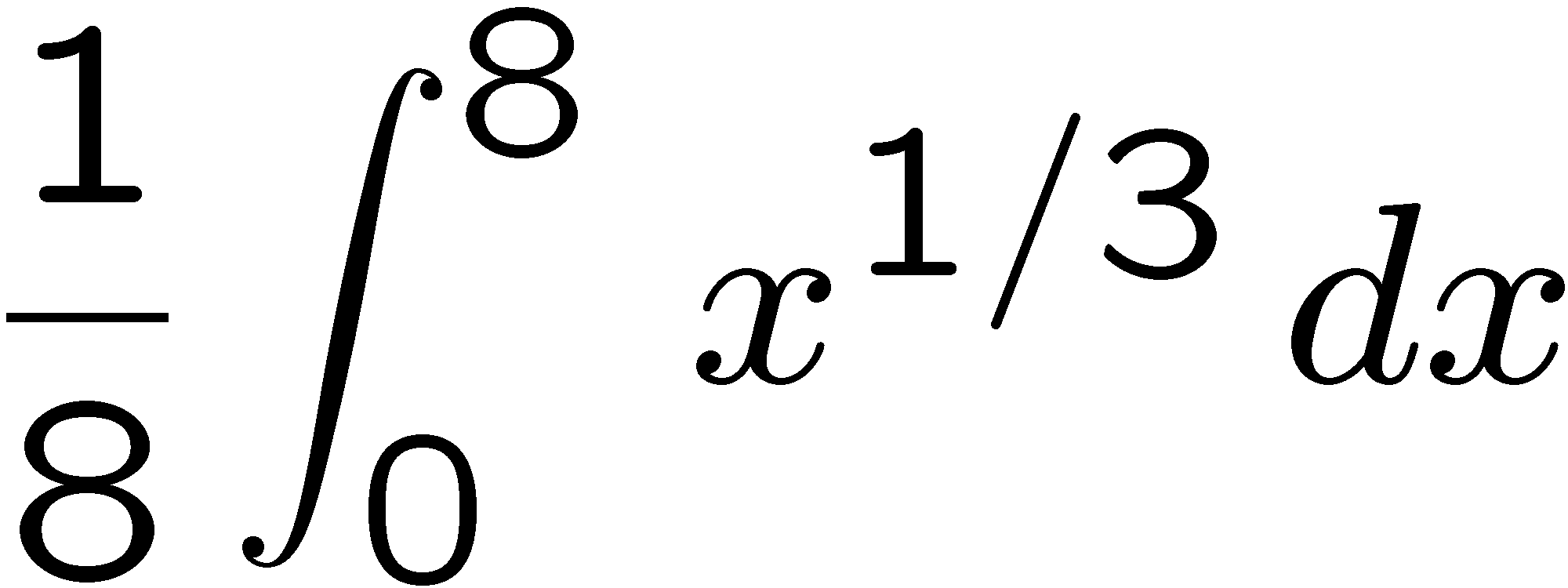 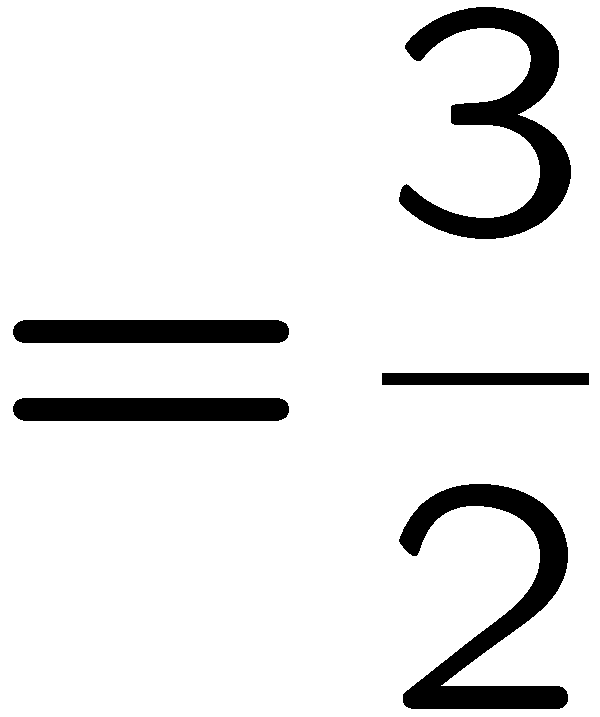 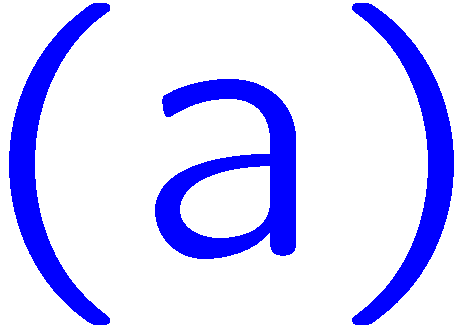 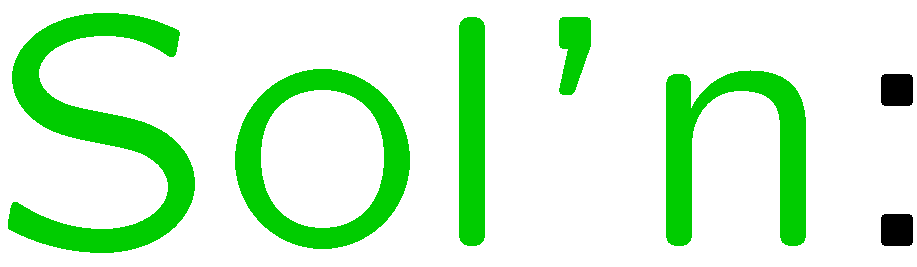 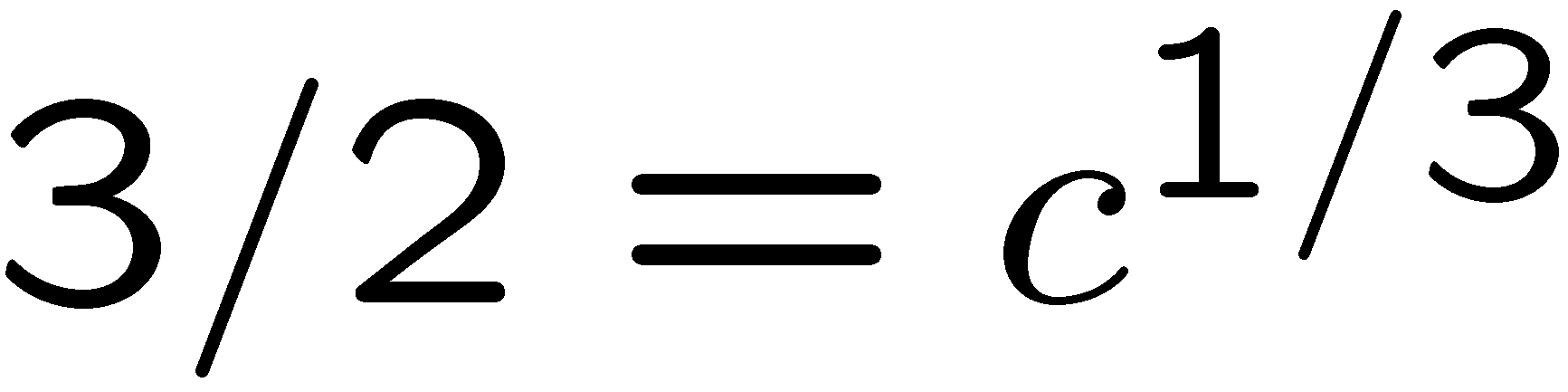 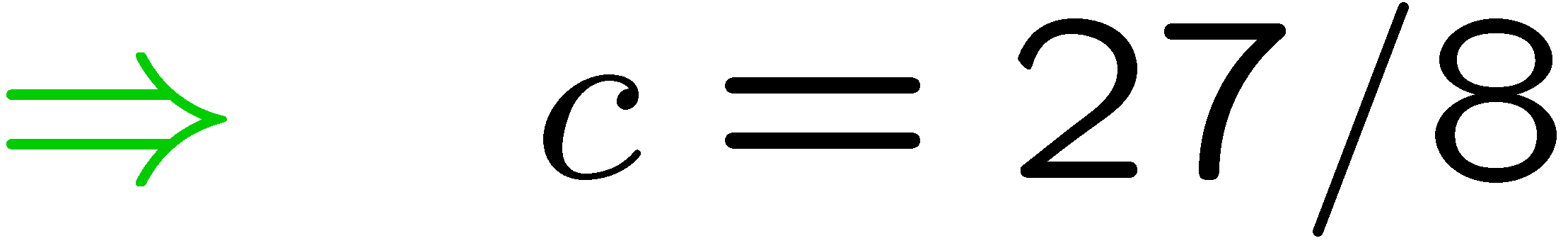 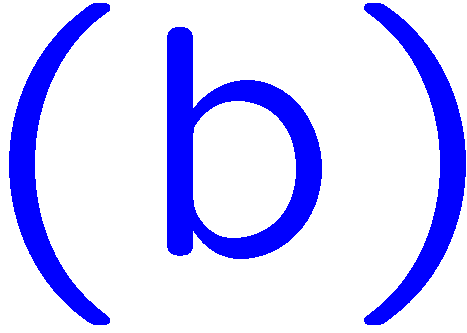 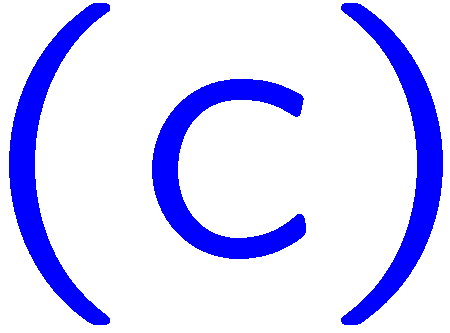 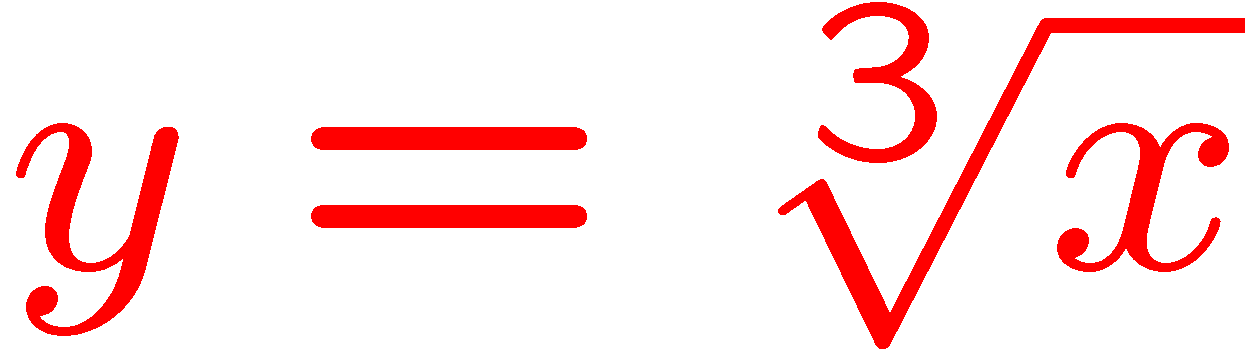 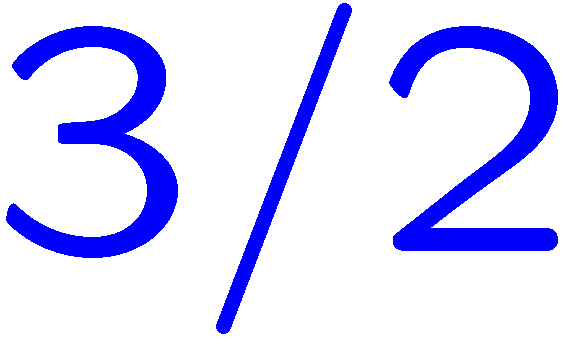 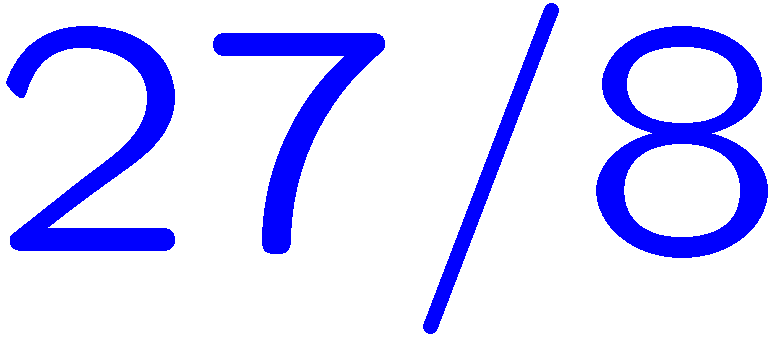 27
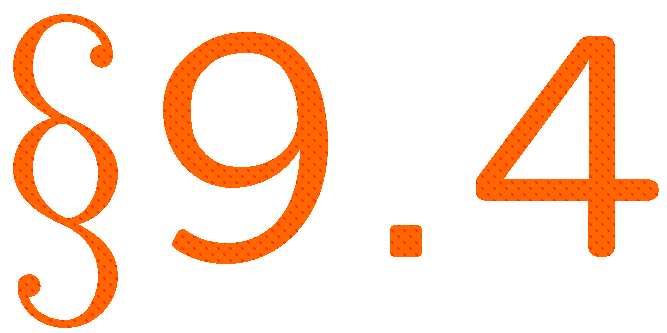 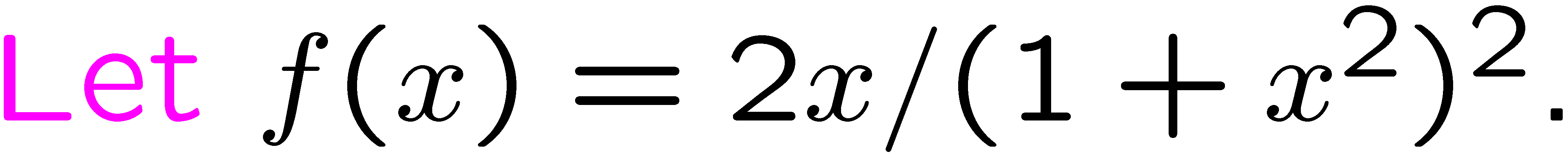 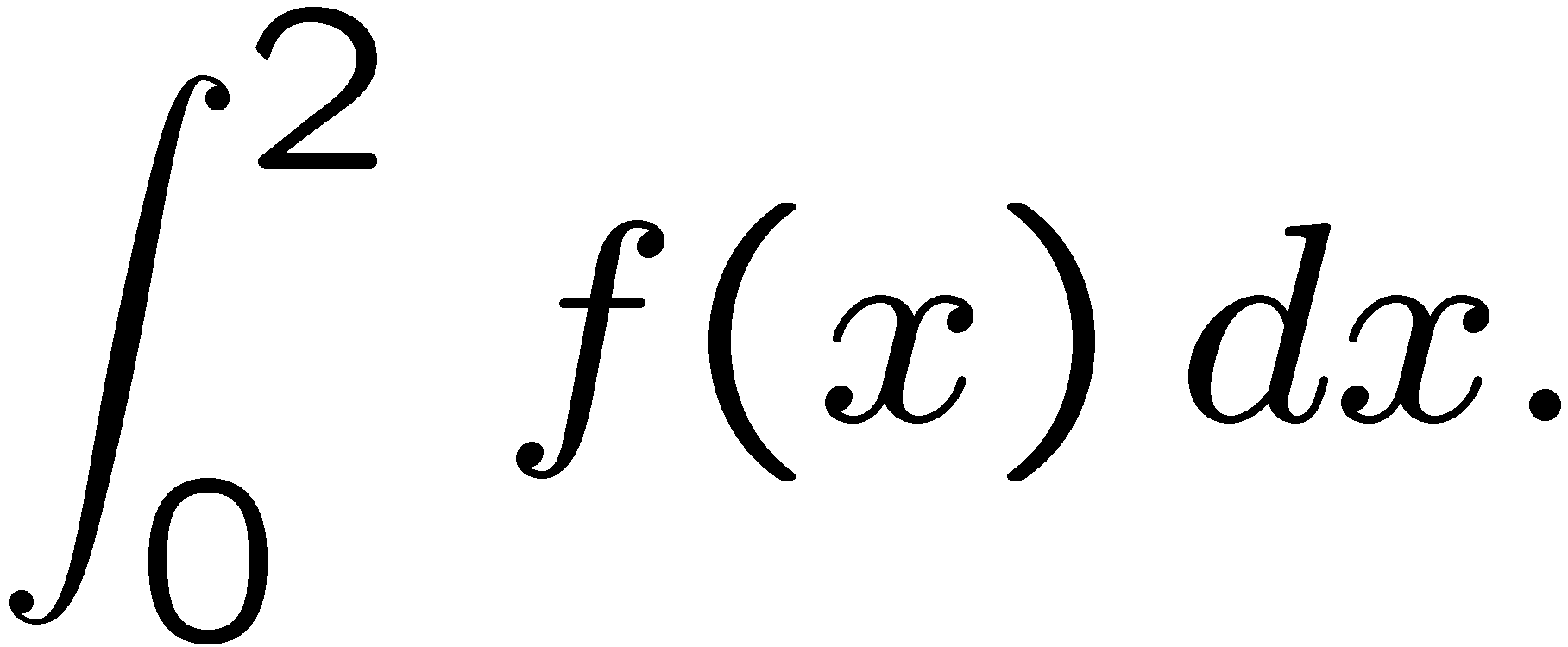 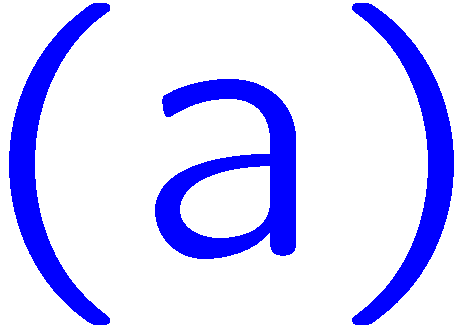 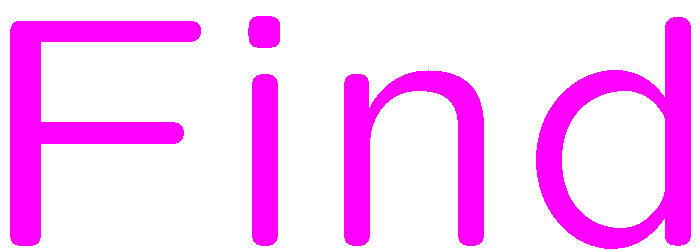 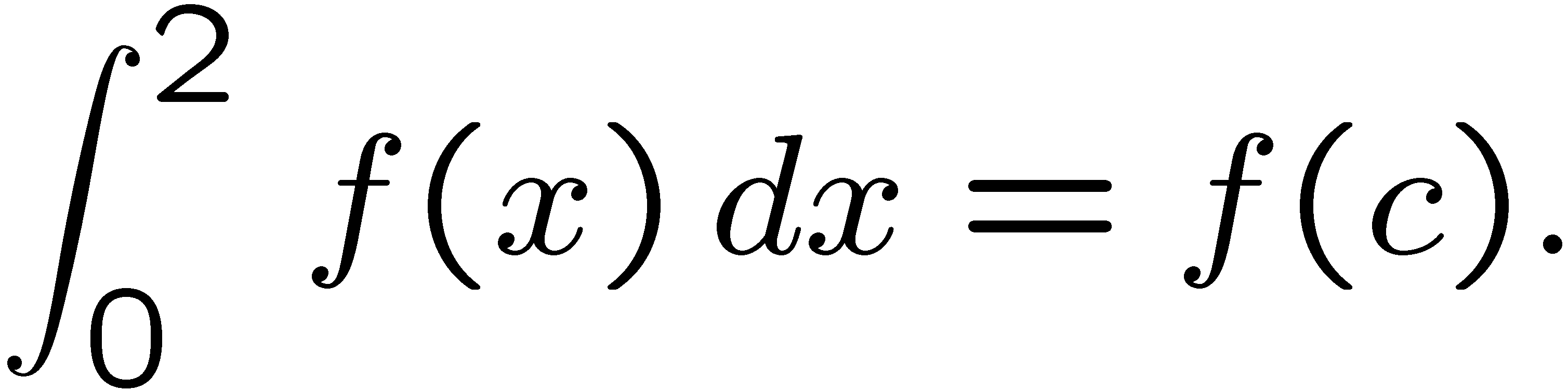 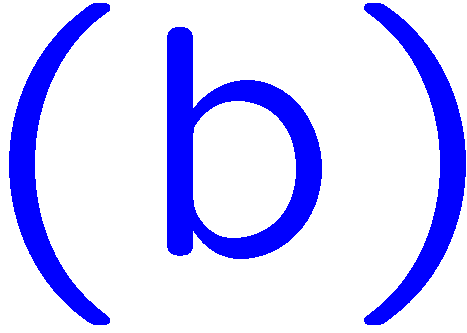 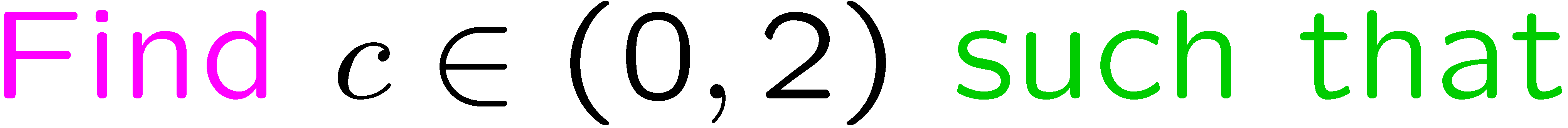 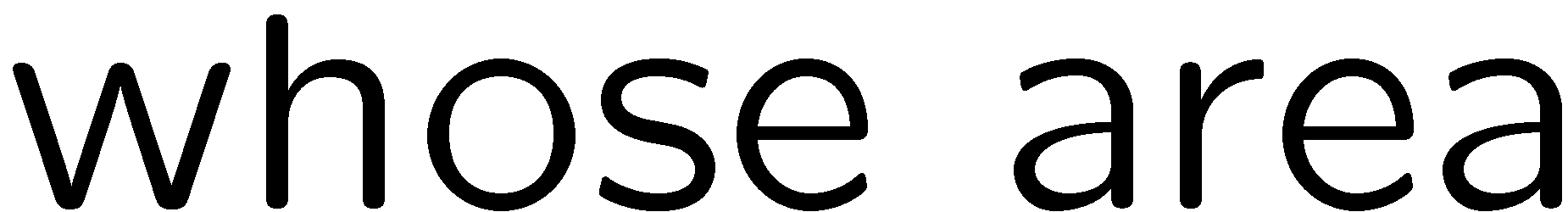 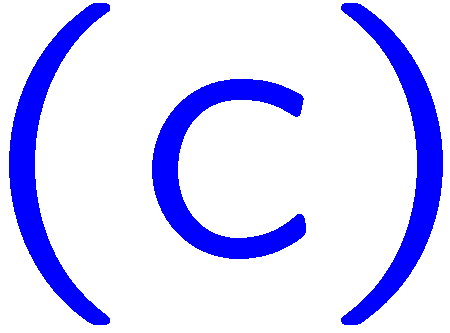 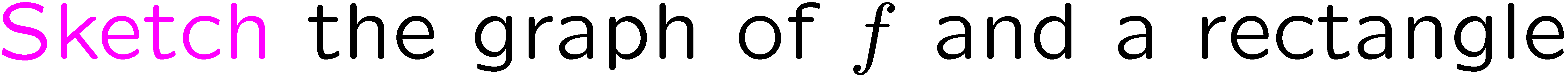 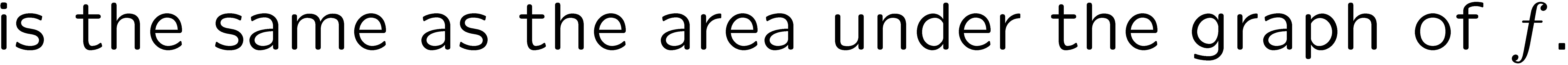 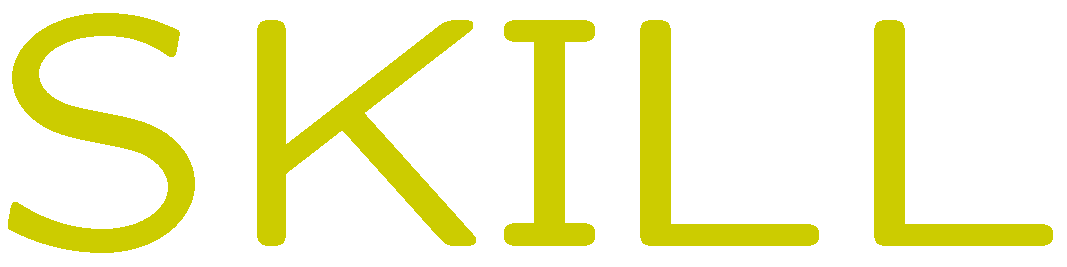 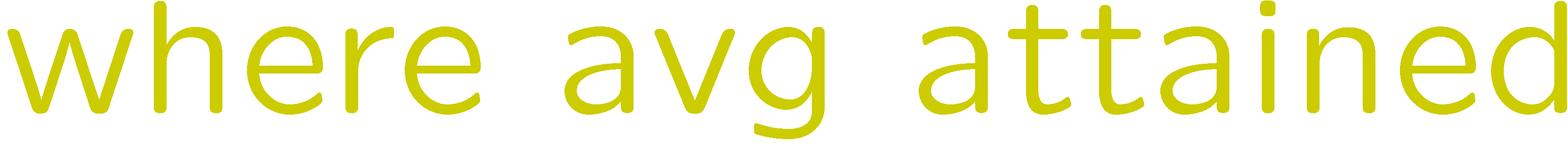 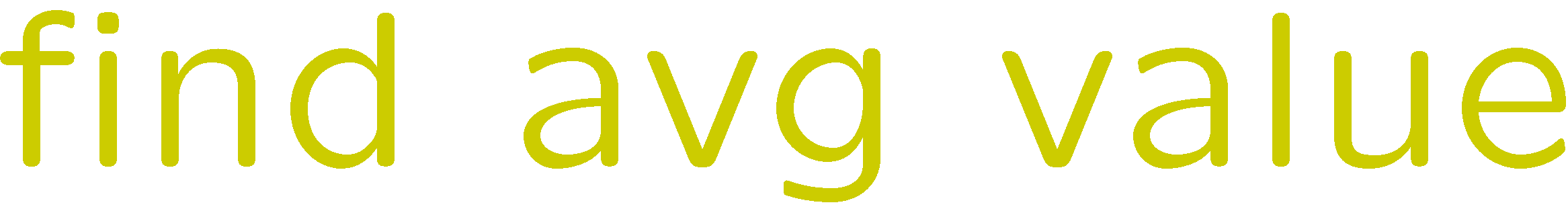 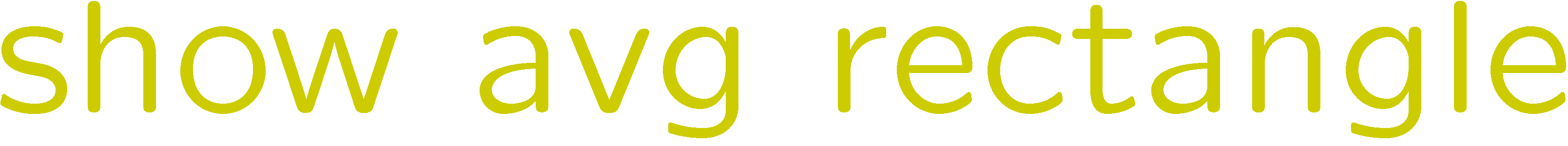 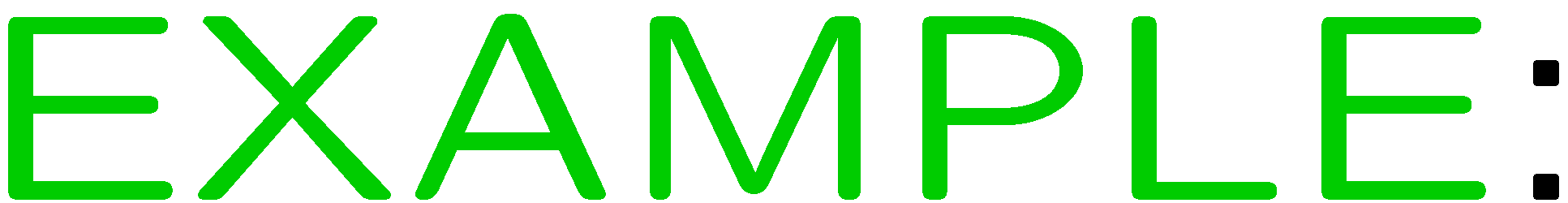 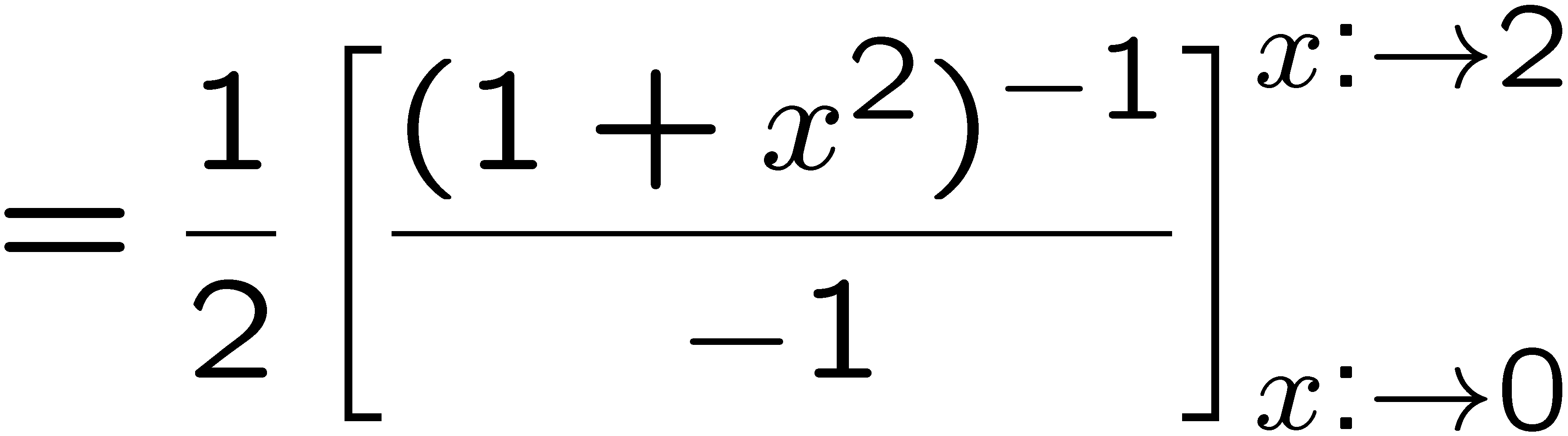 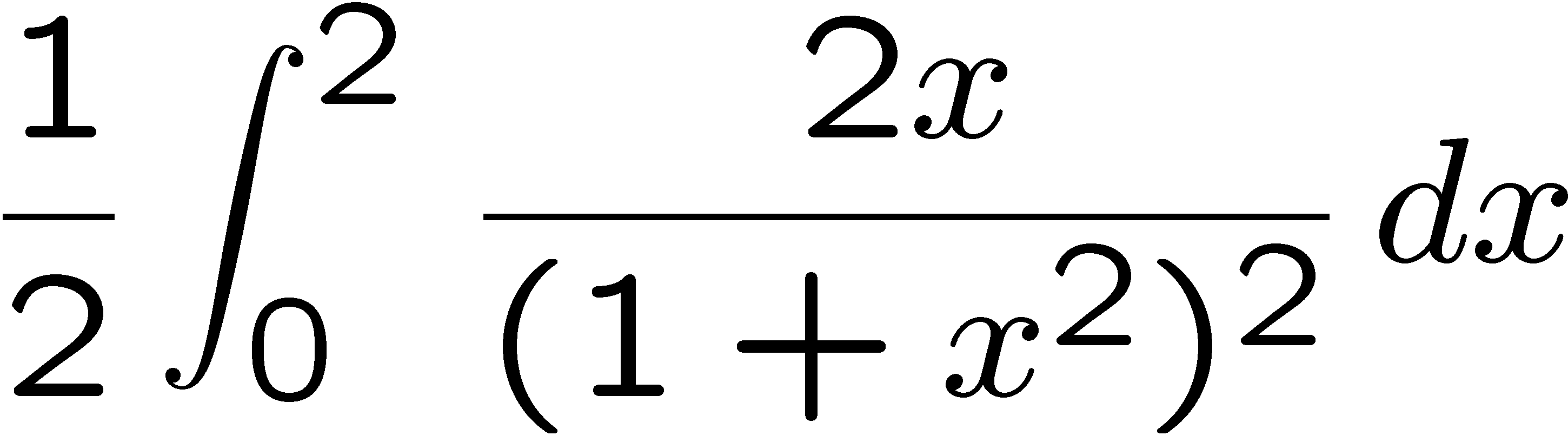 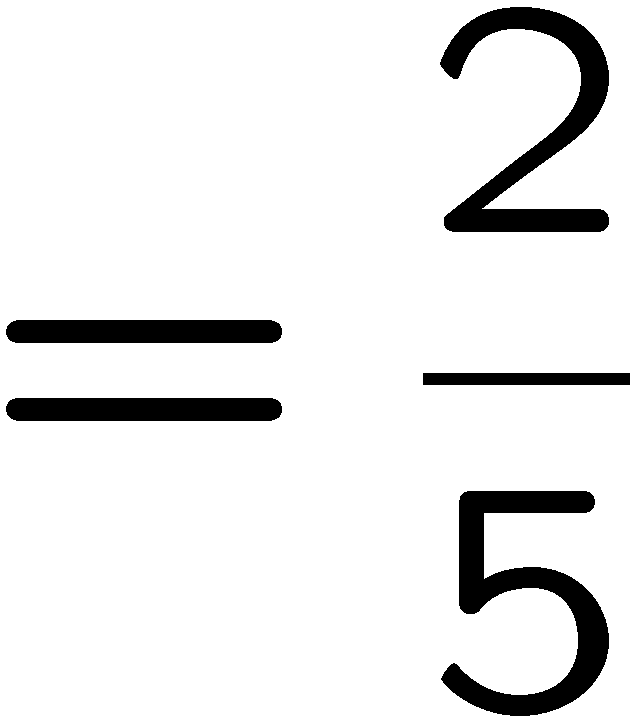 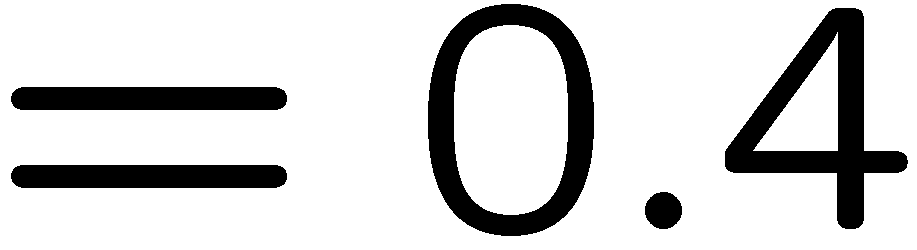 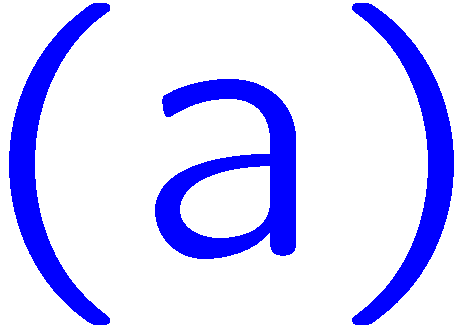 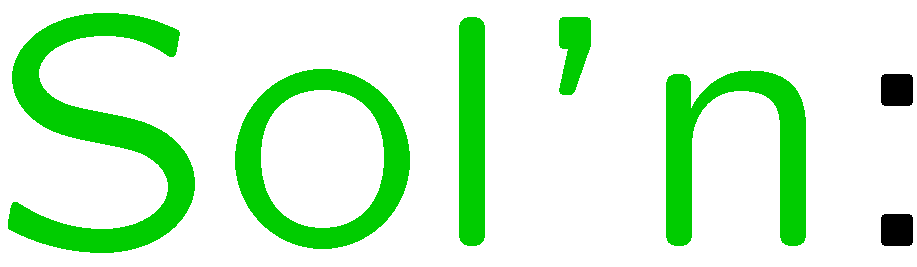 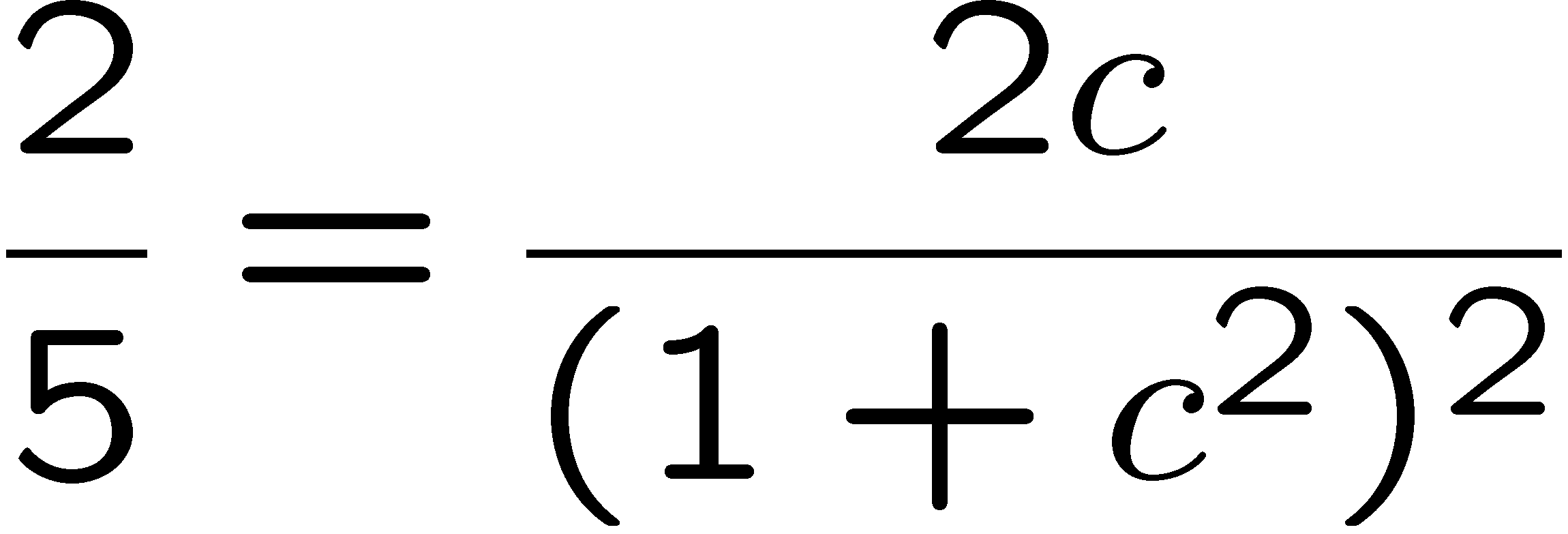 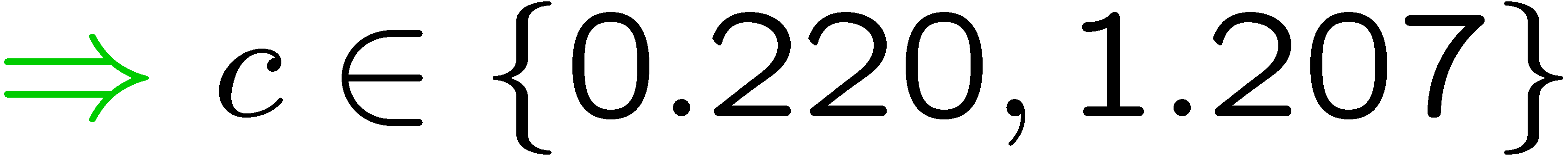 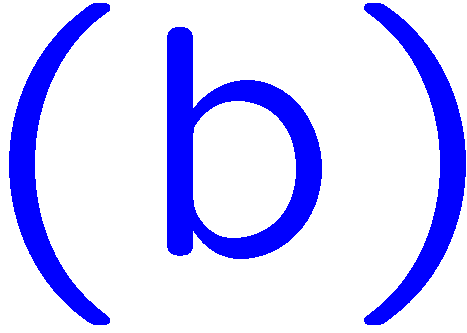 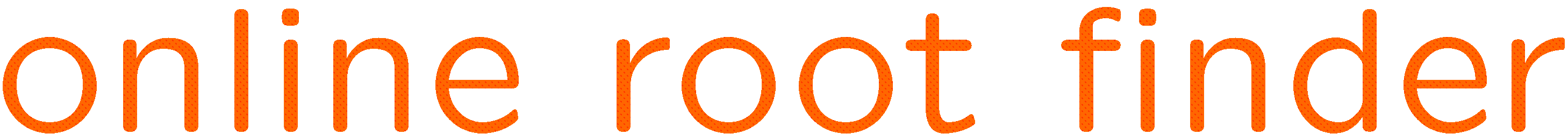 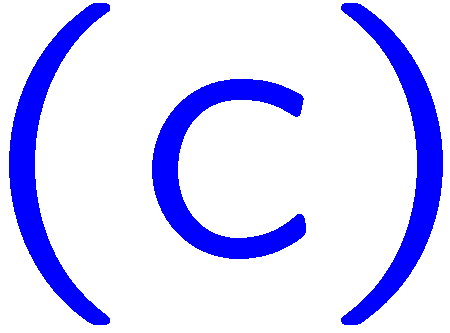 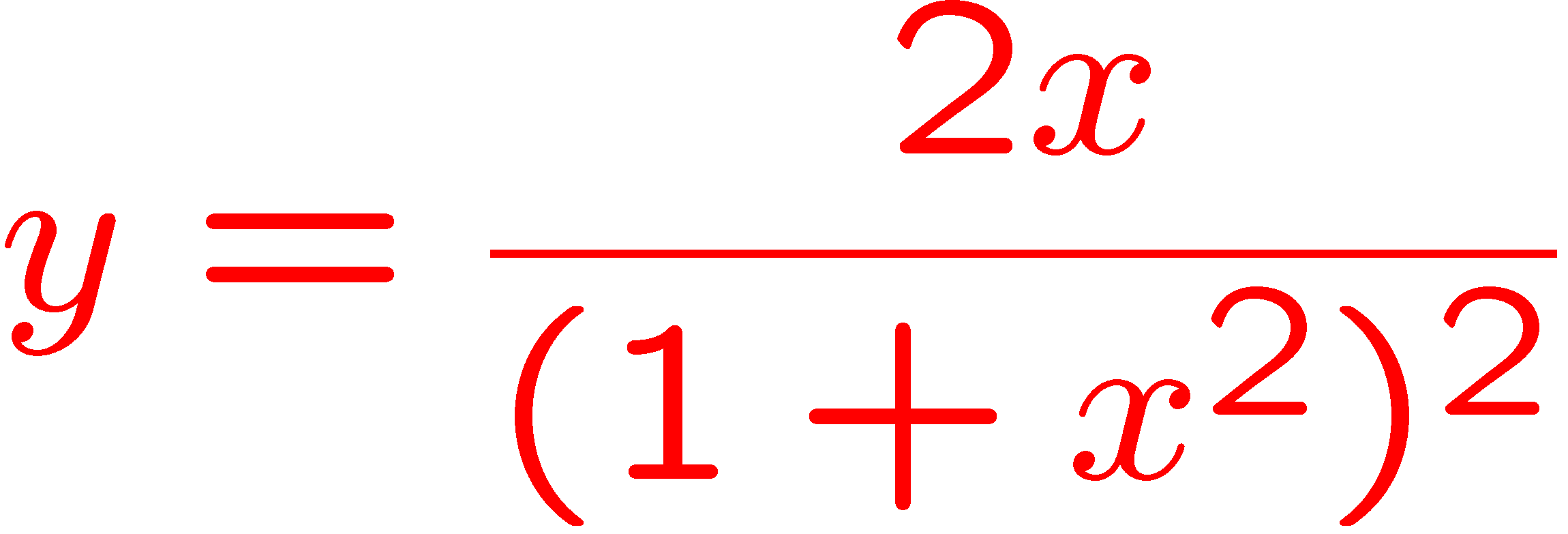 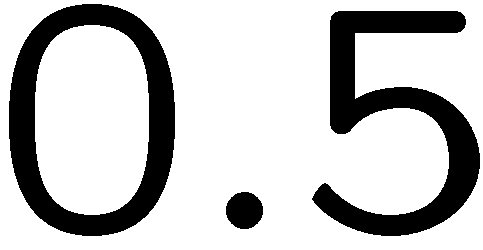 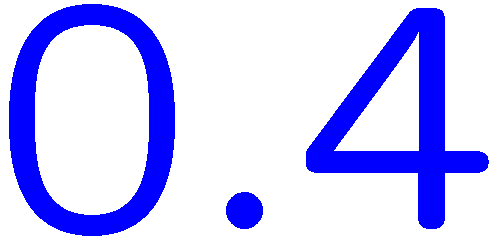 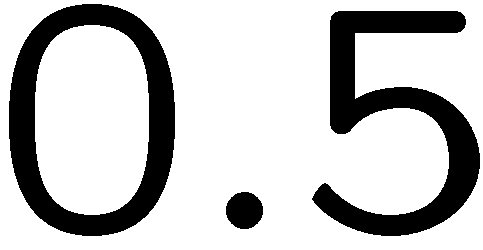 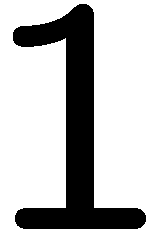 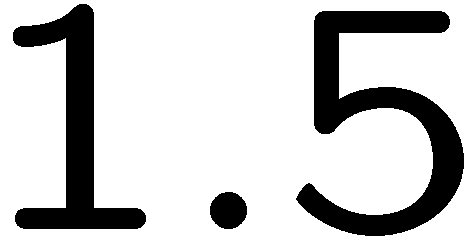 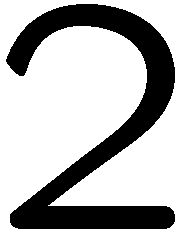 28
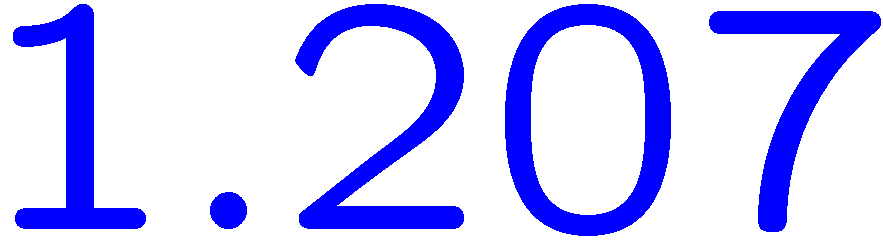 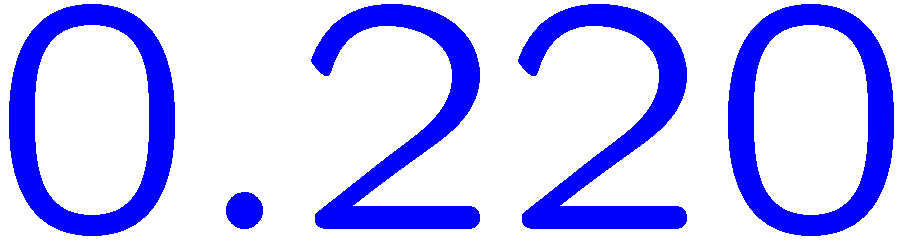 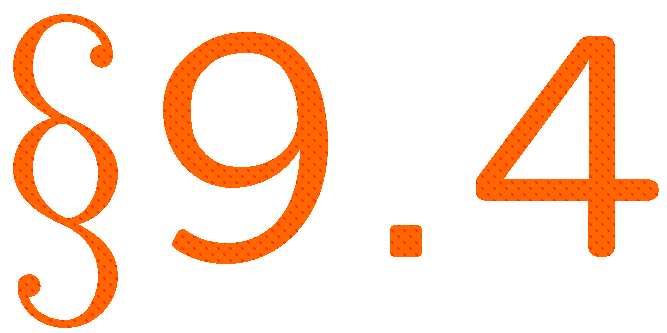 STOP
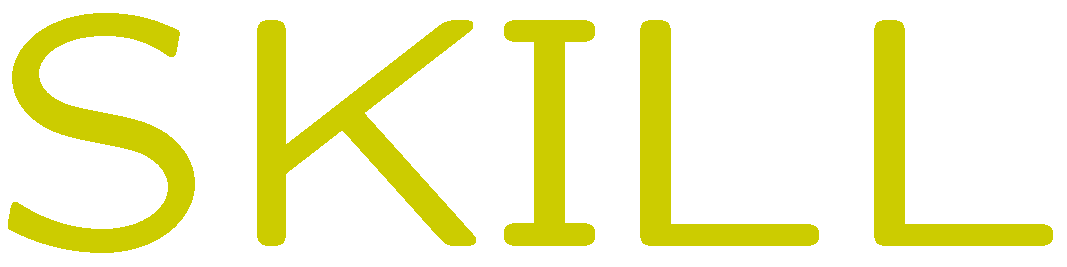 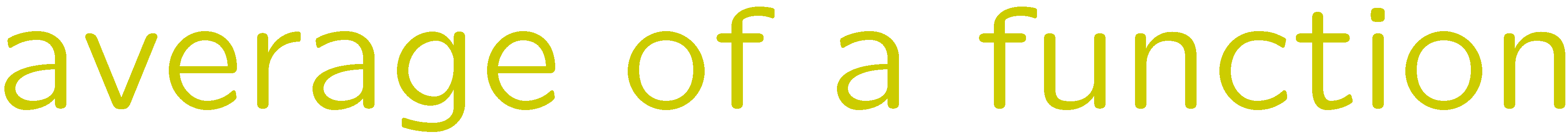 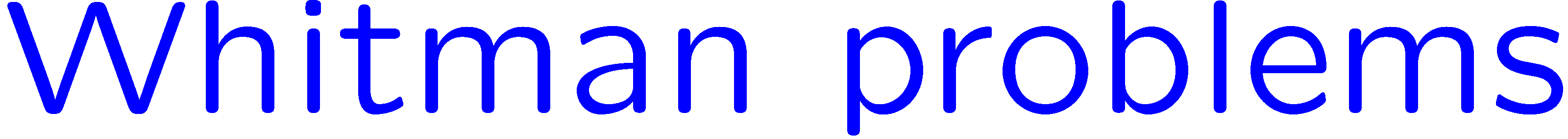 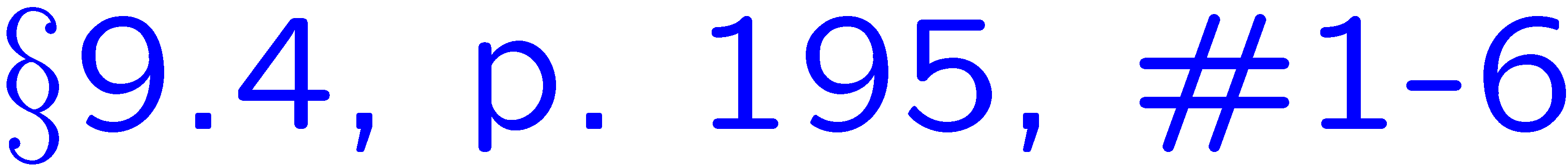 29
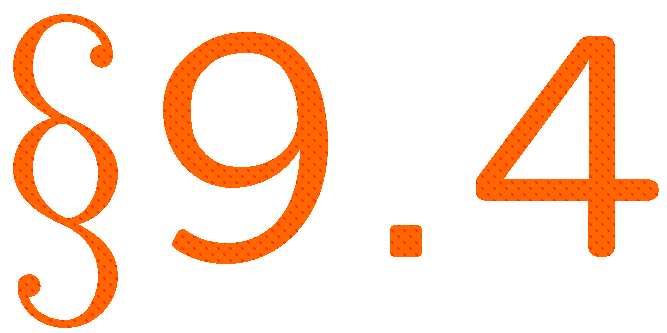